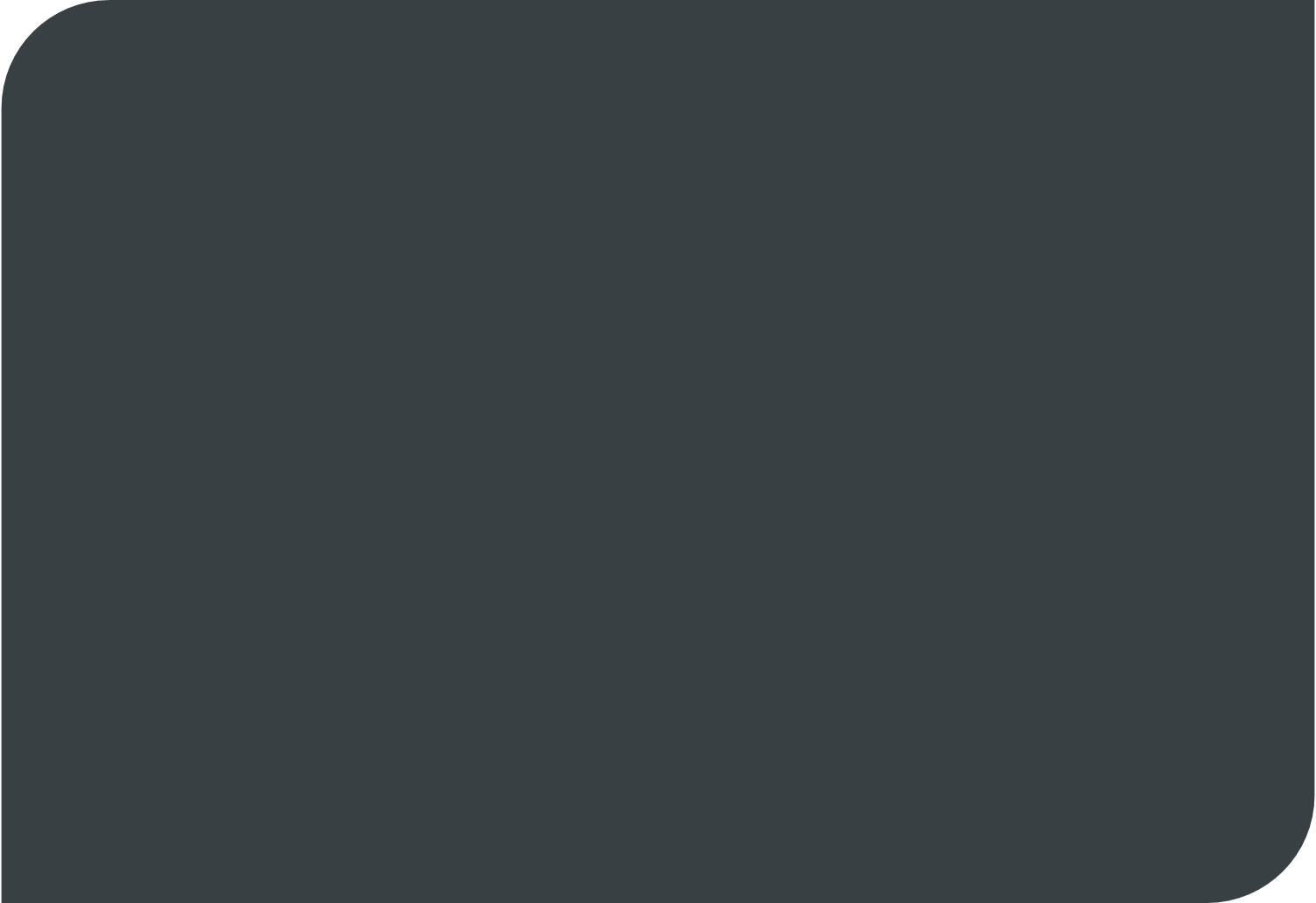 R
OMANIA
[Speaker Notes: Bine ati venit la toata lumea 
Prezentati GFG si Echipa Rewise  
Contract Social = respect intre indrumatori si studenti  etc 
Prezentare generala a cursului:
Cursul se va concentra pe crearea unui program de invatare interactive si interesant si va folosi o combinatie de discutii, exercitii scrise, jocuri, exercitii practice, activitati intreprinzatoare si creative pentru a incuraja constientizarea ecologica si tehnologica. Scopul este sa inspiram tinerii pentru a lua primii pasi sa depaseasca bariere in motivatie si increderea de sine, precum si de a sublinia optiunile de cariera din cadrul domeniului Abilitati Ecologice STEAM.

Toate activitatile vor fii in etape si sustinute de personal cu experienta de la compania Rewise .
Calificare
Constructia unei boxe din materiale reciclate 
Animatie
- Intrebati studentii daca au intrebari inainte de a incepe cursul]
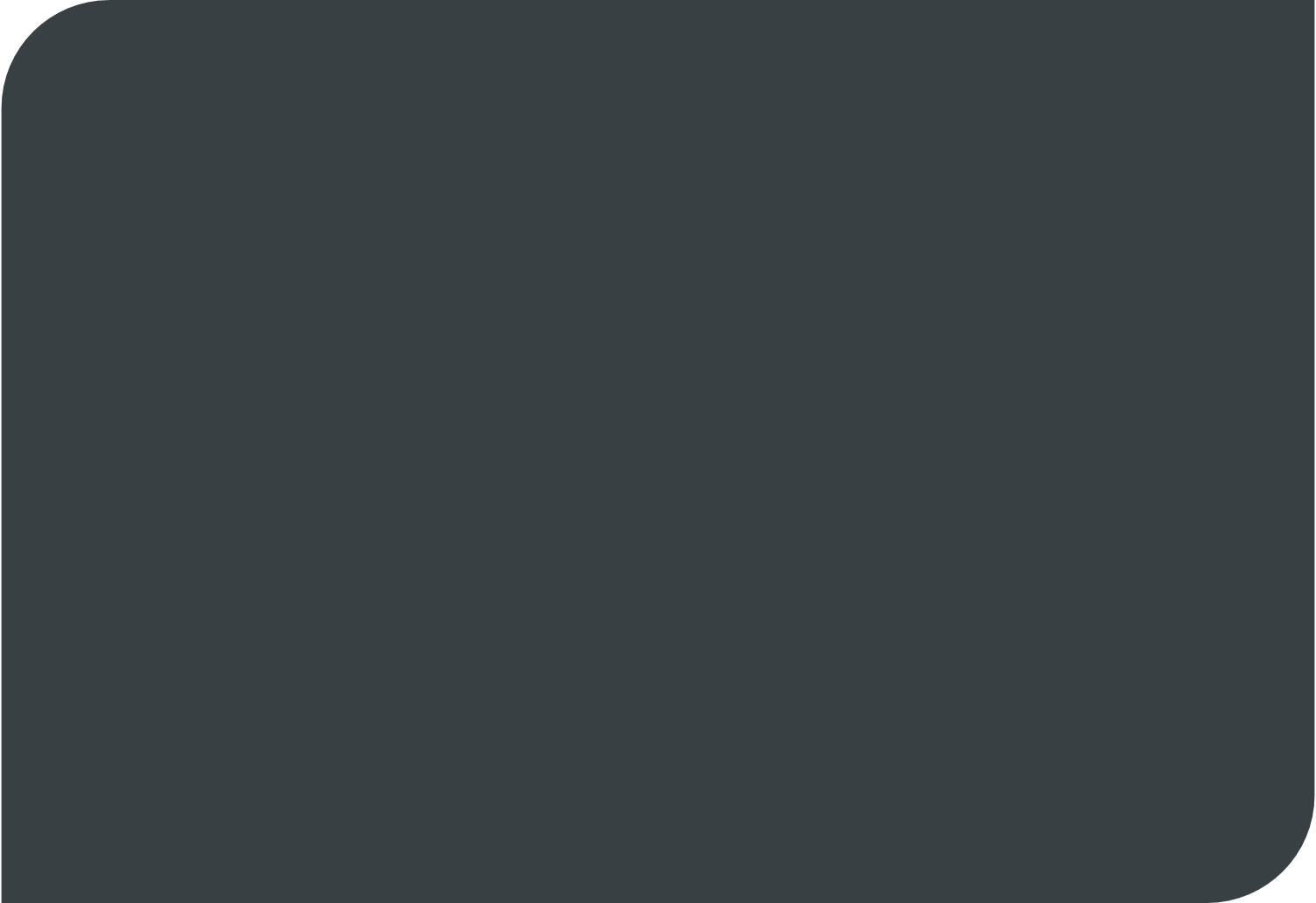 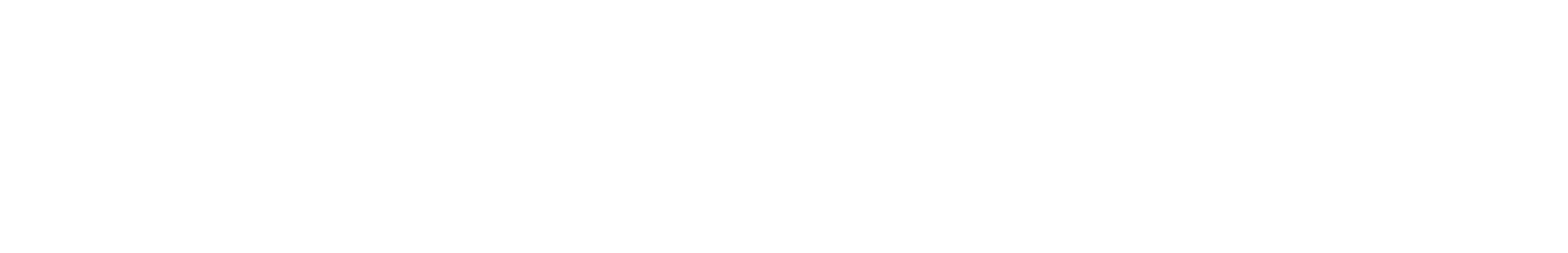 Prezentare
[Speaker Notes: Introduceti Compania GFG si activitatea pe care o intreprinde Rewise si rolul lor in acest program
GFG
Rewise
Elevii vor viziona un videoclip de introducere dupa jocul ice breaker .]
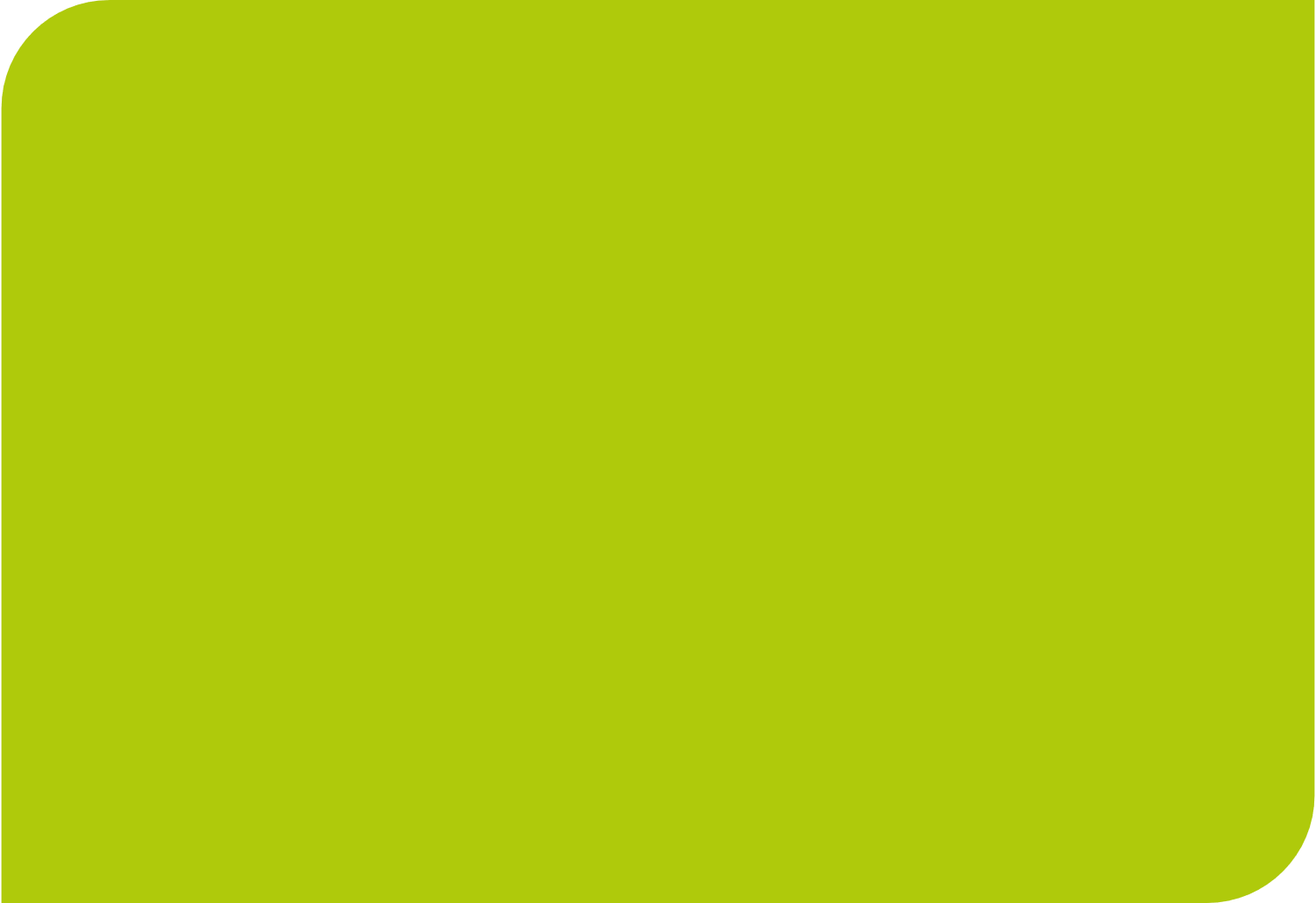 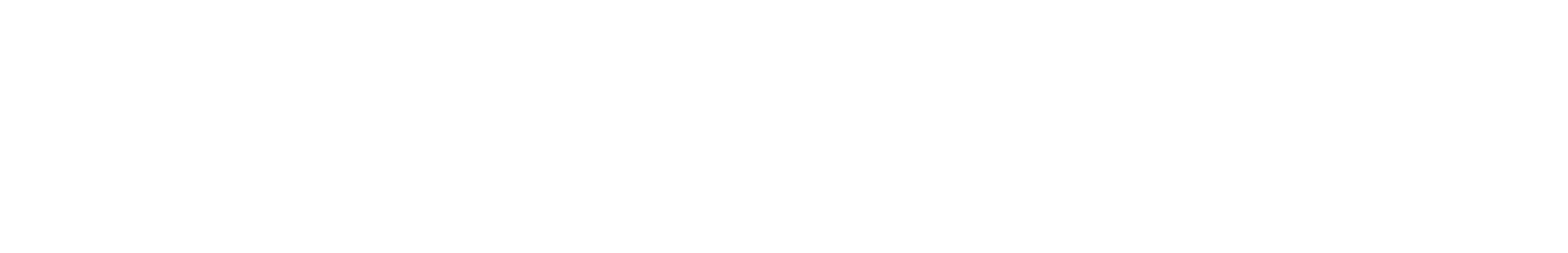 Joc „Să spargem gheața”!
Nume
Un aspect interesant 
Piesa preferată de tehnologie
Povesteşte-ne despre ceva făcut de tine sau ce ai făcut tu pentru protejarea mediului
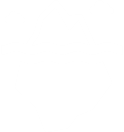 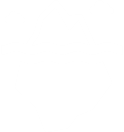 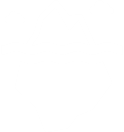 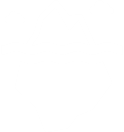 [Speaker Notes: Explicati elevilor ca inainte de inceperea cursului, este bine ca toata lumea sa se cunoasca
Vor participa si indrumatorii si angajatii, pentru a incuraja elevii
Elevii se vor implica doar daca se simt comfortabil – initial asta se va face in grupuri de cate 5, grupuri in care vor fi pe parcursul saptamanii
Explicati elevilor ca un aspect interesant poate fi un hobby , undeva unde au calatorit, o persoana pe care au cunoscut-o , animale de casa etc.  Ar putea fi ceva ce fac tot timpul (ex. Canta la un instrument) dar noua ni s-ar parea interesant]
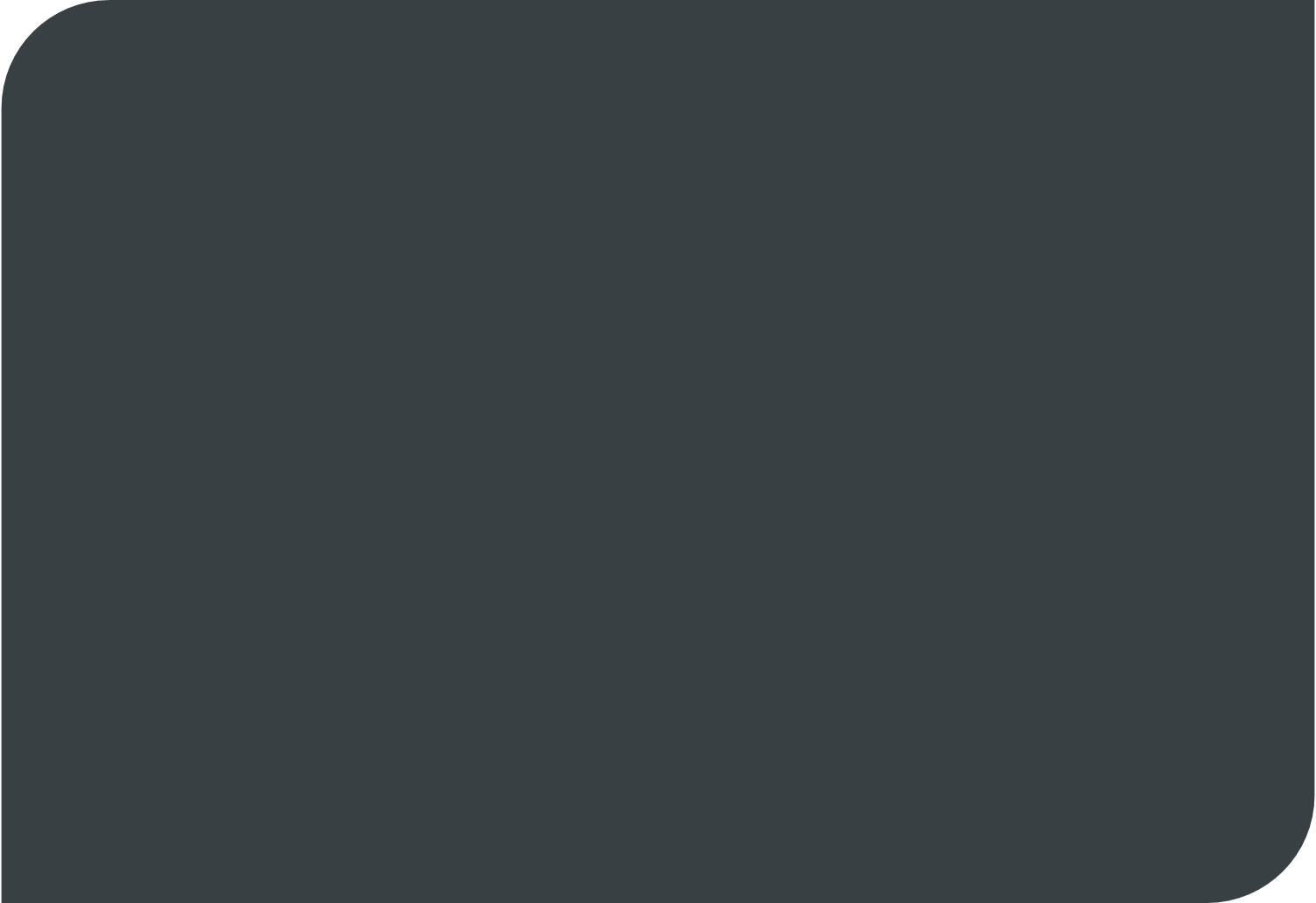 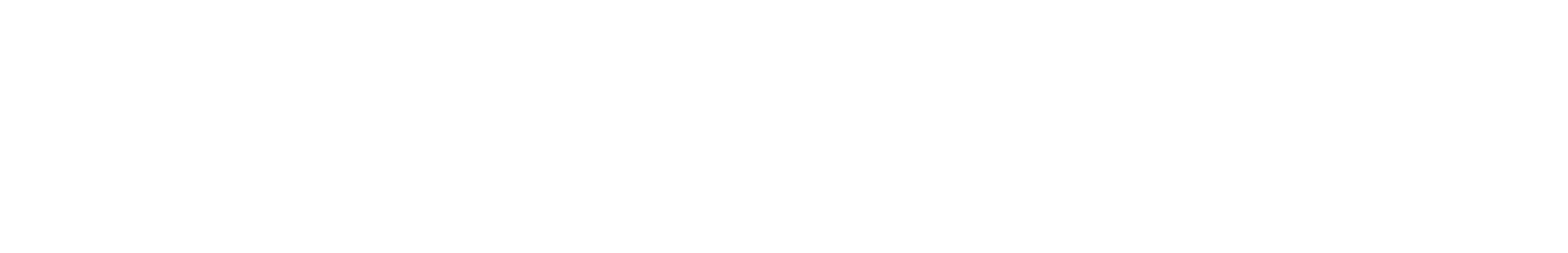 Orarul Săptămânii
Ziua 1.

Motivație



Ziua 2.

Preocupare față de mediu 


Ziua 3.

Campanie publicitară digitală 

Ziua 4.

Campanie publicitară digitală

Ziua 5.

Expoziție, prezentări și festivitate
[Speaker Notes: Dati o descriere generala a activitatilor care vor avea loc pe parcursul saptamanii 
Calificare pe subiectele Motivatia si Constiinta Ecologica
Descrieti pe scurt fiecare zi :
Ziua 1: Introducere, joc ice breaker, calificarea motivatie, jocuri, discutie in grup, videoclipuri, postere 
Ziua 2: Greensteel/ otel verde , provocarea STEAM : construiti o boxa dintr-o doza reciclata 
Ziua 3: Organizatii Ecologice,  jocuri, califcarea constiinta ecologica,
Ziua 4: Productia unui film despre motivatie si constiinta ecologica 
Ziua 5: Prezentari si festivitate]
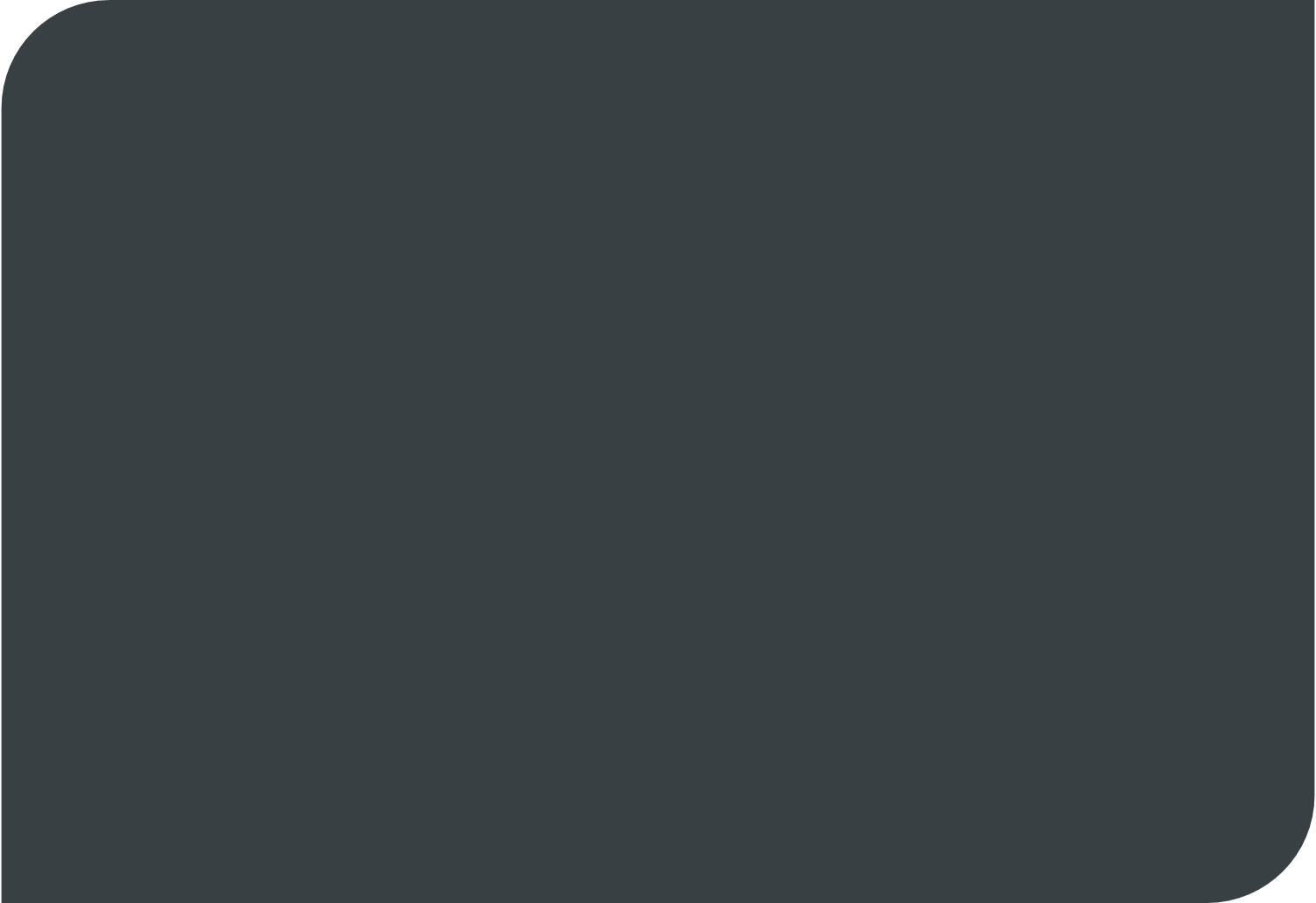 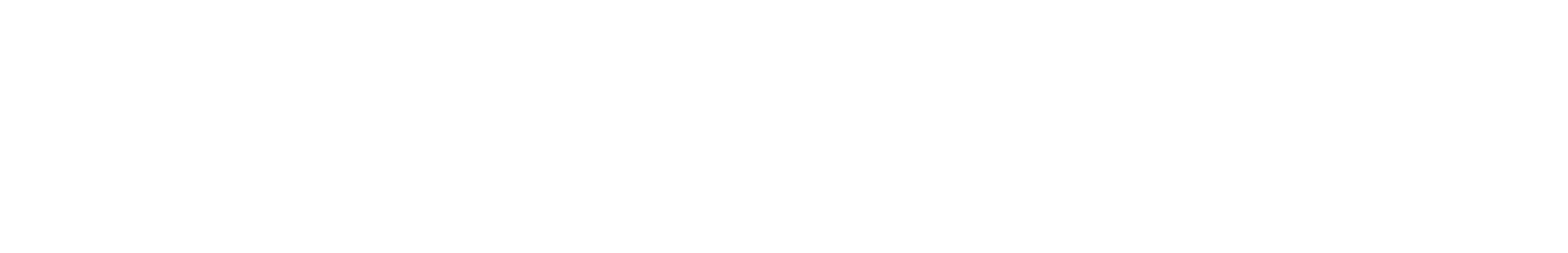 Orarul Zilei
Orarul Zilei

9:00 - 9:15: 
9:15 - 10:00: 
	
10:00 - 12:00: 

12:00 - 12:45: 
12:45 - 13:55:
13:55 - 14:00:
Sosire, înregistrare
Prezentare de ansamblu despre curs. Noțiuni introductive privind GFG, Rewise &  Jocul „Să spargem gheața”.  Ce sunt STEAM & Abilitățile Ecologice? 
Prezentarea conceputului de Motivație și Modele de Urmat, folosind videoclipuri, jocuri cu cartonașe și discuții. Întrebari în Caietele de lucru. (Pauza inclusă – la decizia îndrumătprilor) 
Prânz.
Întrebări în Caietele de Lucru & Postere Motivaționale.
Recapitulare Ziua 1.
OBSERVATIE:
Astăzi, ni se vor alătura antrenorul Dorinel Munteanu și căpitanul George Cârjan  de la Clubul de Fotbal Oțelul . Împreună, vom discuta  despre Motivație.
[Speaker Notes: Prezentare in linii mari si explicatie despre cum se va desfasura ziua 1 
Orarul va fii urmat pe parcursul zilei ca si punct de reper  -]
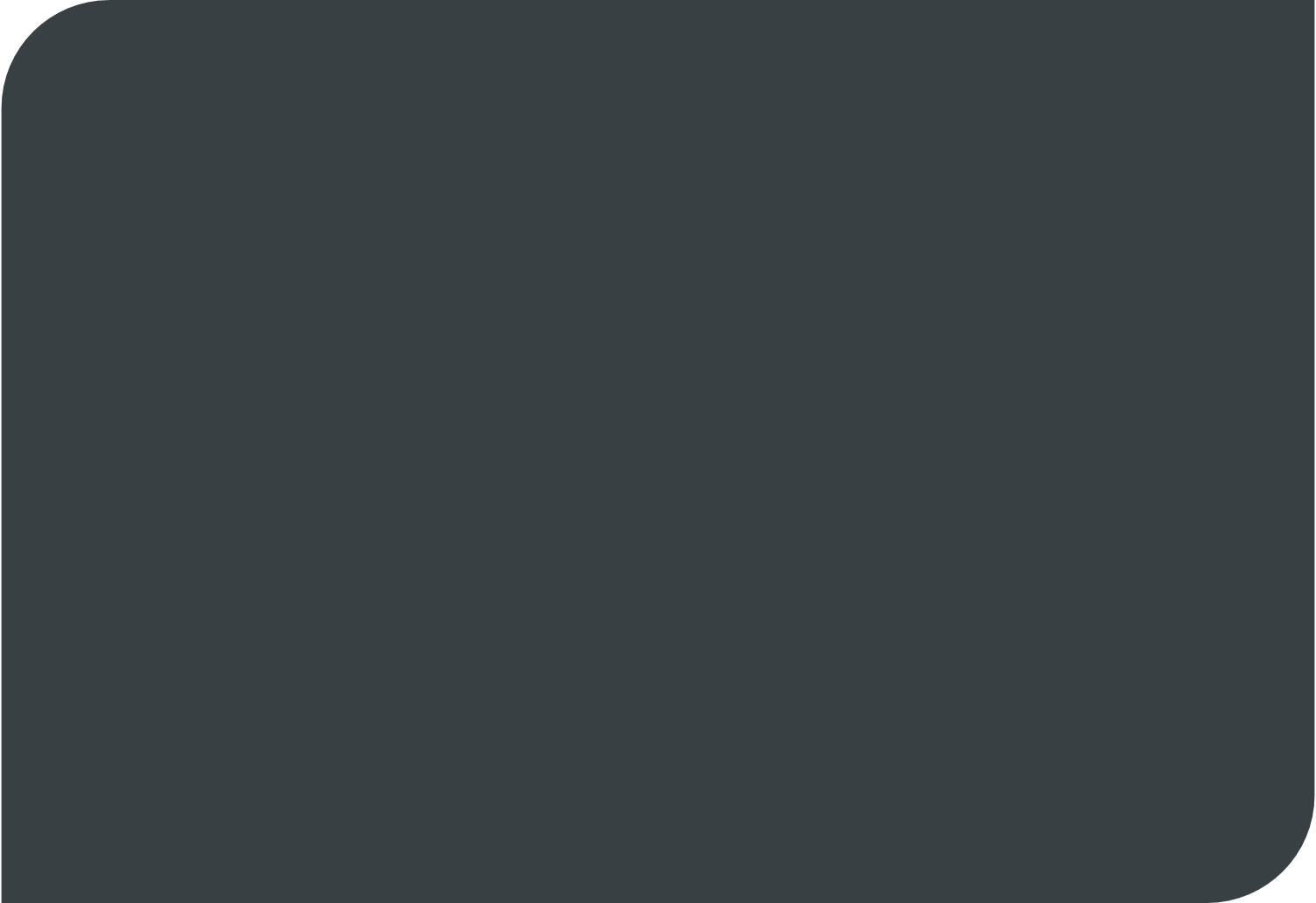 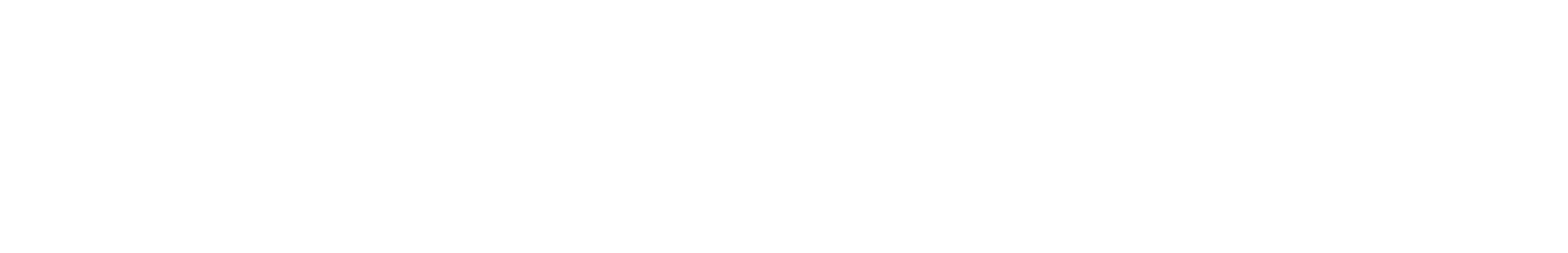 STEM vs. STEAM
Știință  - Tehnologie - 
Inginerie -  Artă –  Matematică
[Speaker Notes: Intrebati elevii daca stiu ce inseamna STEM si  la ce se refera fiecare litera inclusiv cand se adauga litera A pentru a crea STEAM 
Dati click pentru a estompa raspunsul. Solutie: Stiinte, Tehnologie, Inginerie, Arte, Matematice 
Dezvolta multe abilitati cum ar fi: creativitatea, capacitatea de a rezolva probleme, munca in echipa, comunicarea, capacitatea de a analiza critic etc

STEM/STEAM acopera o gama vasta de subiecte inclusiv: Codificare si Programare, Inginerie, Design, Technologia Informatiei si Comunicatiilor, etc

Domeniul STEM/STEAM se refera atat la educatie cat si la cariere profesionale, folosind deseori metode practice cu aplicatie in lumea reala  

URMATOARELE EXEMPLE SUNT DATA PE URMATOAREA PAGINA
STEM/STEAM includes education and career paths, often using hands-on methods with real-world application]
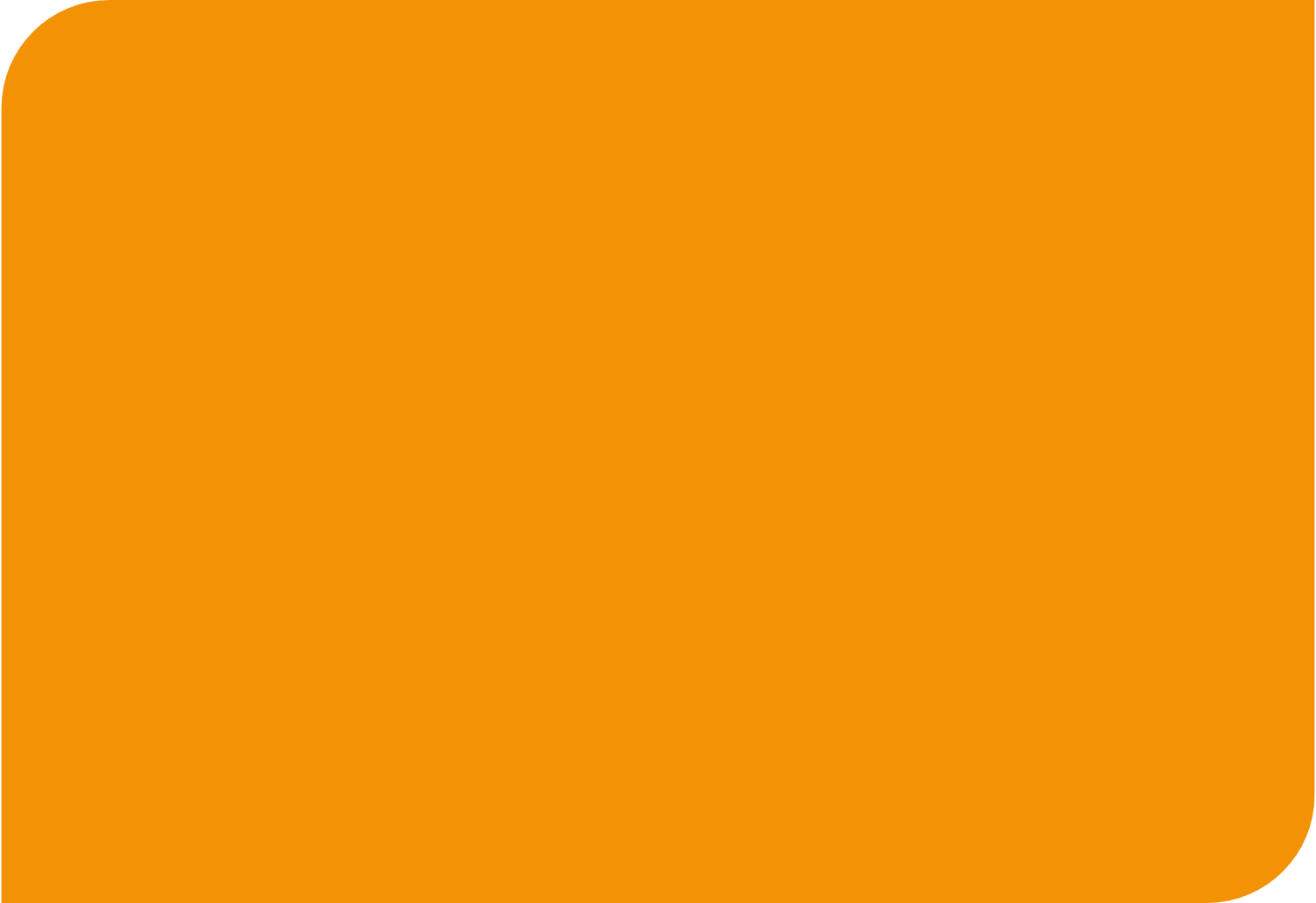 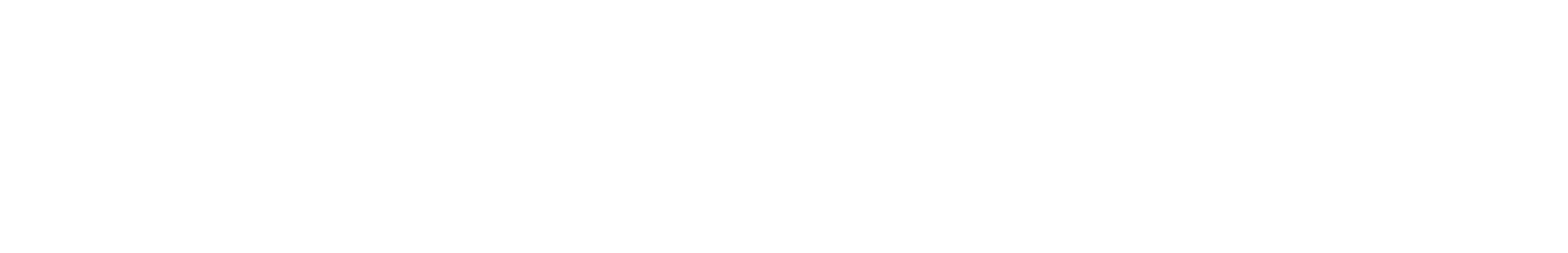 Abilități STEAM
Domeniul STEM / STEAM se referă atât la educație cât și la cariere profesionale, folosind deseori metode practice cu aplicare în lumea reală  

STEM / STEAM acoperă o gama vastă de subiecte, inclusiv: Scrierea de Coduri și Programare, Inginerie, Design, Tehnologia Informației și Comunicațiilor, etc

Dezvoltă multe abilități cum ar fi: creativitatea, capacitatea de a rezolva probleme, munca în echipă, comunicarea, capacitatea de a analiza critic etc
[Speaker Notes: 3 exemple de abilitati steam  
- Estompati-le pe rand si cititi fiecare declaratie 
-Intrebati studentii daca au vreo intrebare, daca sunt de acord cu declaratiile  etc]
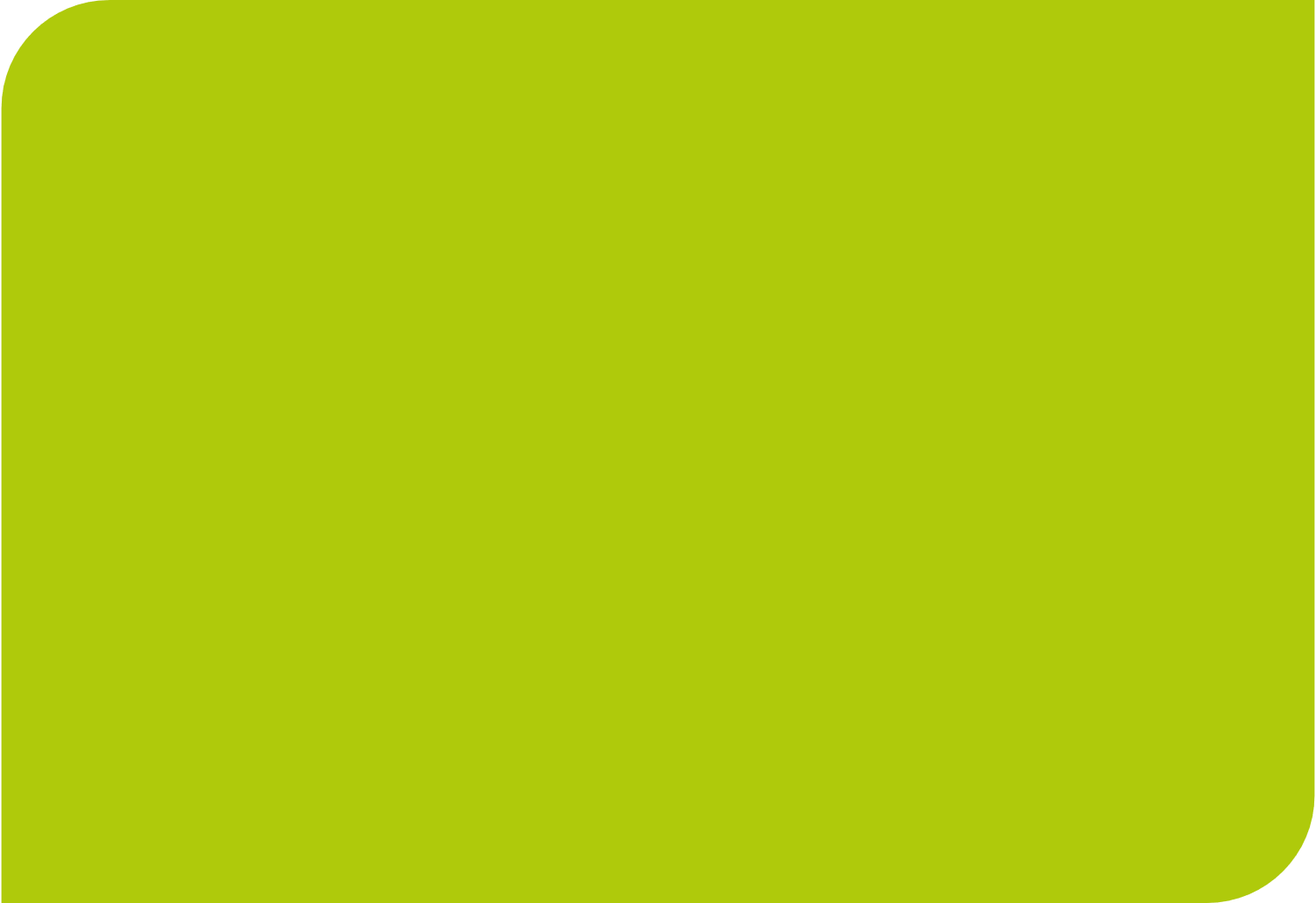 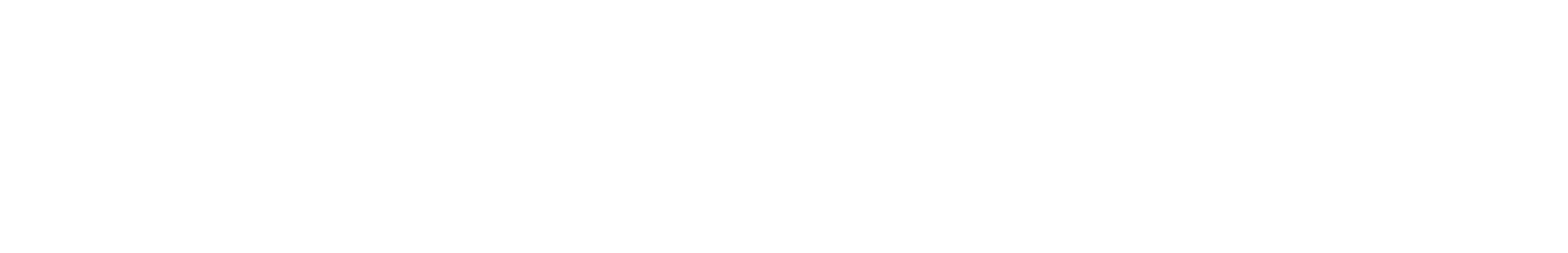 Abilități ecologice
[Speaker Notes: Intrebati elevii daca au mai auzit de abilitati verzi sau abilitati ecologice 
URMATOARELE EXEMPLE SUNT DATE PE PAGINA URMATOARE
- Abilitatile verzi sau ecologice se refera la cunostintele, abilitatile, si mentalitatea care sunt necesare pentru a contribui la dezvoltatea locurilor de munca care sunt sustenabile din punct de vedere social, economic si ecologic. 
Dezvoltarea unei abilitati ecologice generice este importanta pentru a ajuta toate industriile sa devina mai ecologice, in asa fel incat sa fie minimalizat impactul negativ asupra mediului inconjurator.
- Industria are nevoie de oameni care inteleg problemele ecologice si care pot aplica si integra intelegerea pe care o au pentru a crea obiceiuri de munca mai ecologice.]
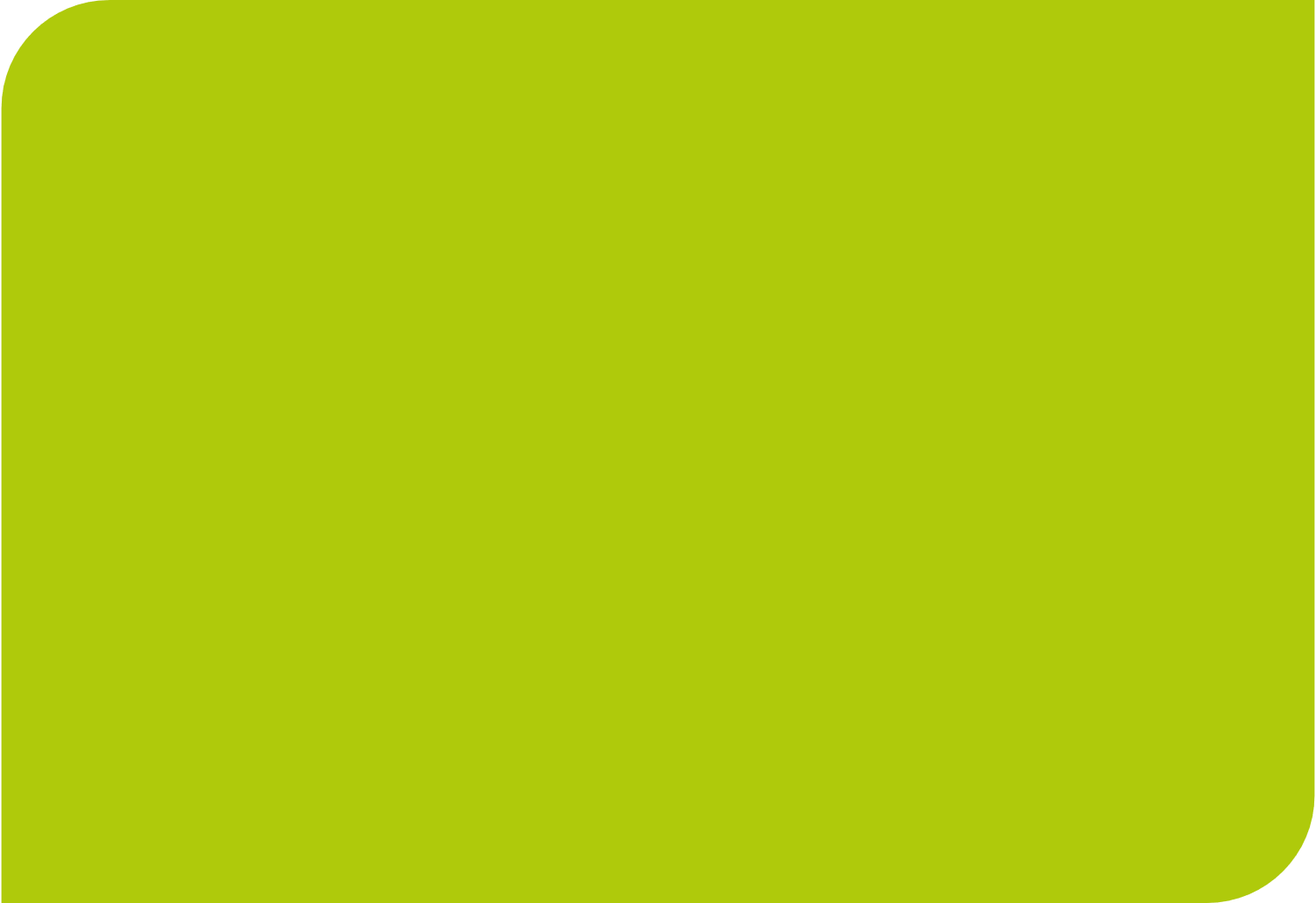 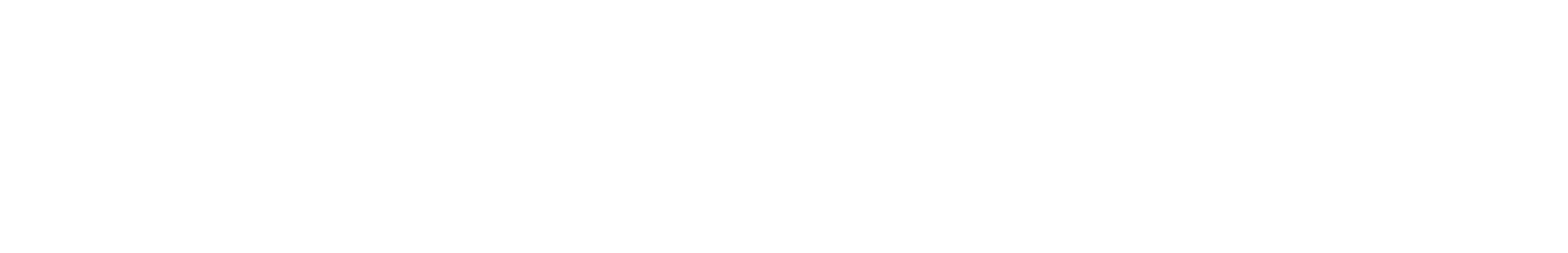 Abilități ecologice
Abilitățile verzi sau ecologice se referă la cunoștințele, abilitățile și mentalitatea  - toate acestea sunt necesare pentru a contribui la dezvoltatea locurilor de muncă sustenabile din punct de vedere social, economic și ecologic. 

Dezvoltarea unei abilități ecologice generice este importantă pentru a ajuta toate industriile să devină mai ecologice, în așa fel încât să fie minimalizat impactul negativ asupra mediului înconjurător. 

Industria are nevoie de oameni care înțeleg problemele ecologice și care pot aplica și integra înțelegerea pe care o au, pentru a crea obiceiuri de muncă mai ecologice.
[Speaker Notes: 3 exemple de abilitati ecologice. 
Estompati-le pe rand si cititi fiecare declaratie  MENTIONATI FAPTUL CA SITUATIA CURENTA A MEDIULUI LA NIVEL GLOBAL, A MOTIVAT MULTA LUME SA INVETE ABILITATI ECOLOGICE SI MAI DEPARTE VOM DISCUTA CE ESTE MOTIVATIA IN ACEST CONTEXT. 
Intrebati studentii daca au intrebari, daca sunt de acord cu declaratiile facute etc.]
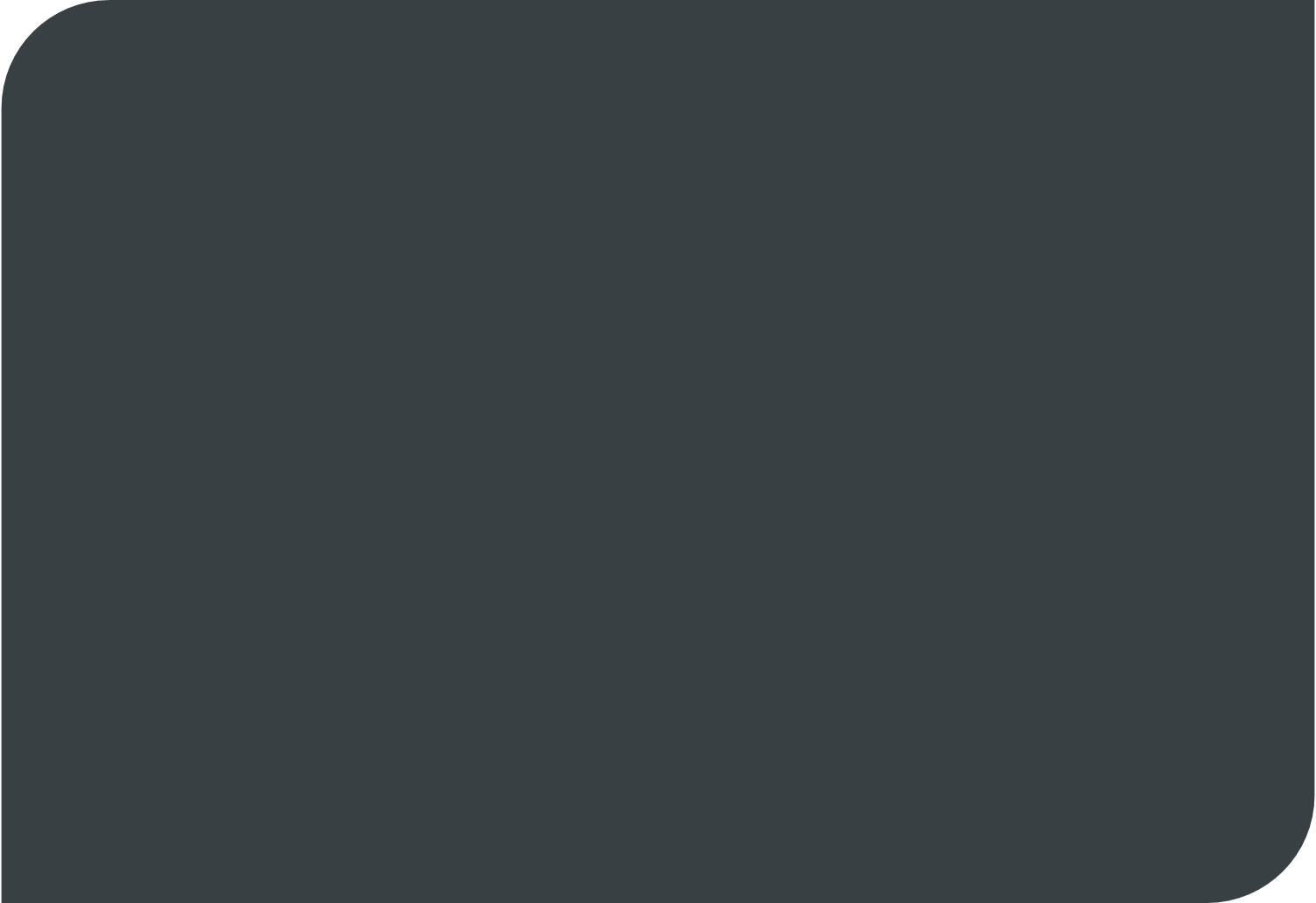 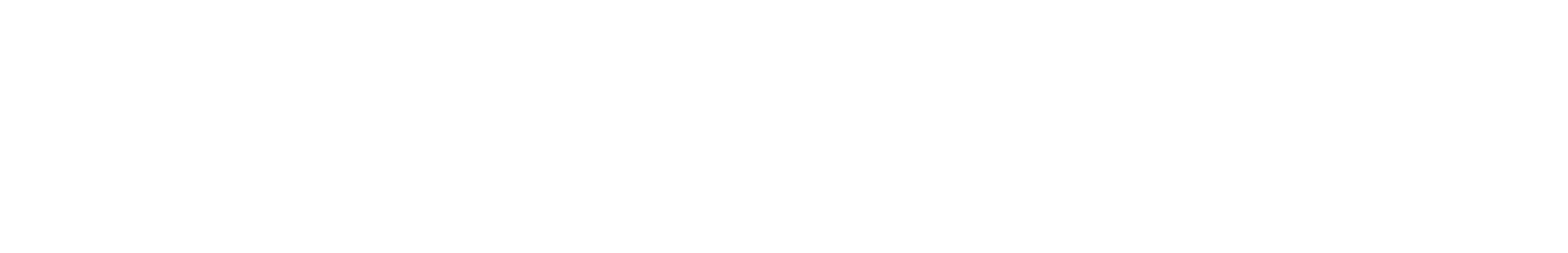 Ce este 
motivația?
[Speaker Notes: Intrebati elevii ce cred ca inseamna acest cuvant  si concept
Exemple pe pagina urmatoare]
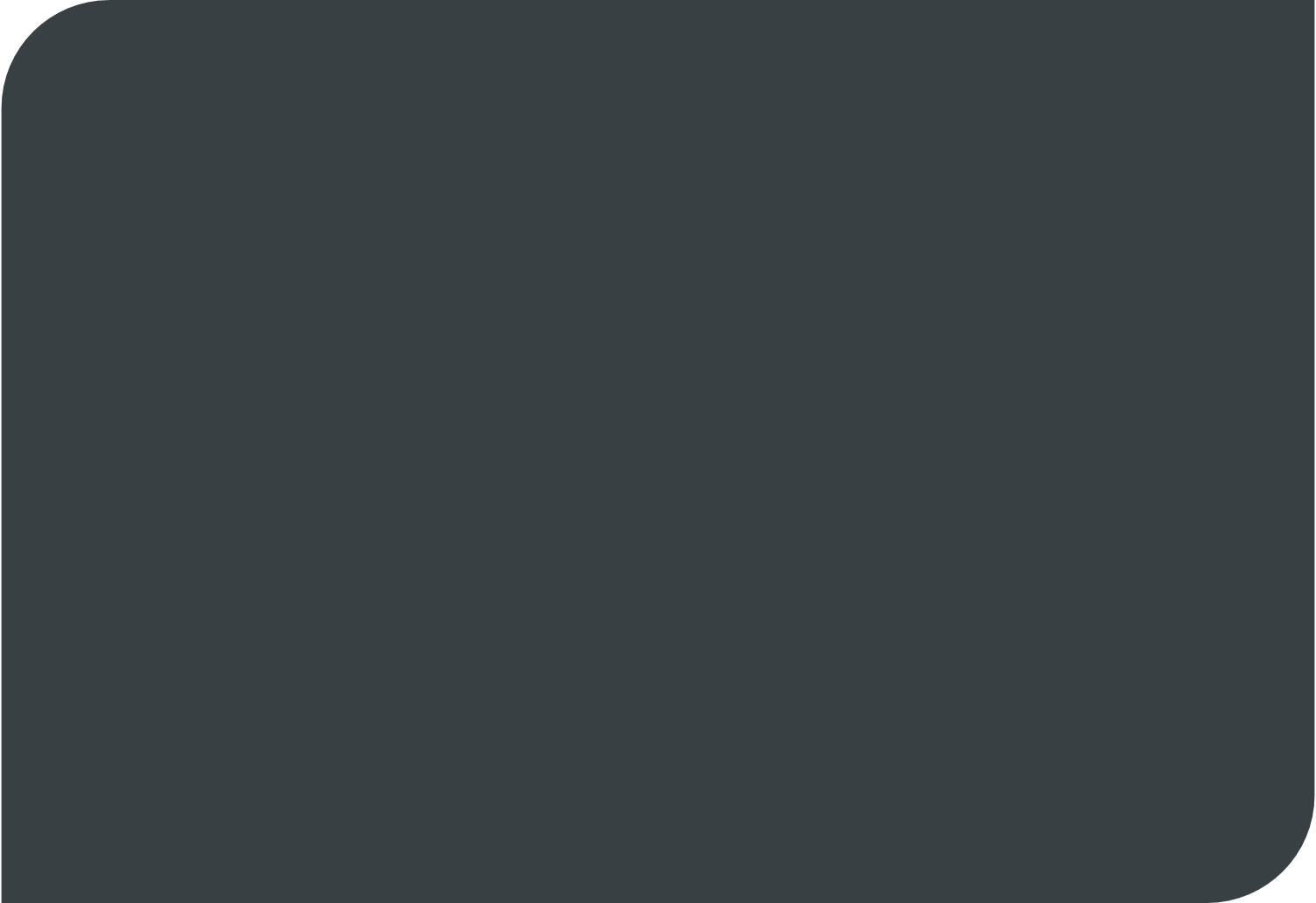 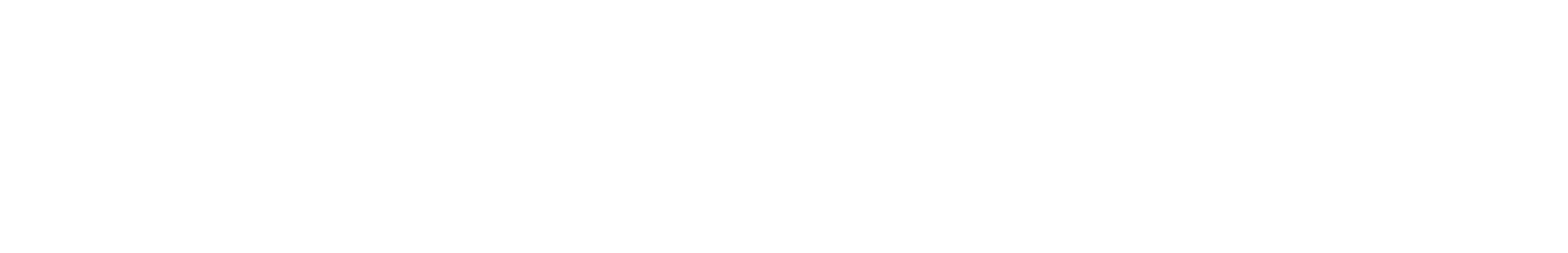 Ce este motivația?
Motivația este un impuls intern care ne împinge să vrem să realizăm ceva. Ne stimulează să ducem la bun sfârșit acțiuni cum ar fi: să facem curat în dormitor sau casa, dar și dorința de a genera idei pentru a transforma lumea într-un loc mai bun.
Motivele noastre sunt ceea ce ne determină să acționăm într-un anume fel pentru a putea realiza obiectivele care ne pasionează. Unii oameni descriu că este ca și cum „ai avea un foc la inimă!”
Motivația noastră este motivul care ne împinge să facem orice lucru.
[Speaker Notes: 3 exemple de motivatie
- Estompati care una si cititi declaratiile 
Intrebati elevii daca au intrebari, daca sunt de acord cu declaratiile prezentate etc. 
* Distribuiti caietele de lucru , 1 la fiecare persoana*]
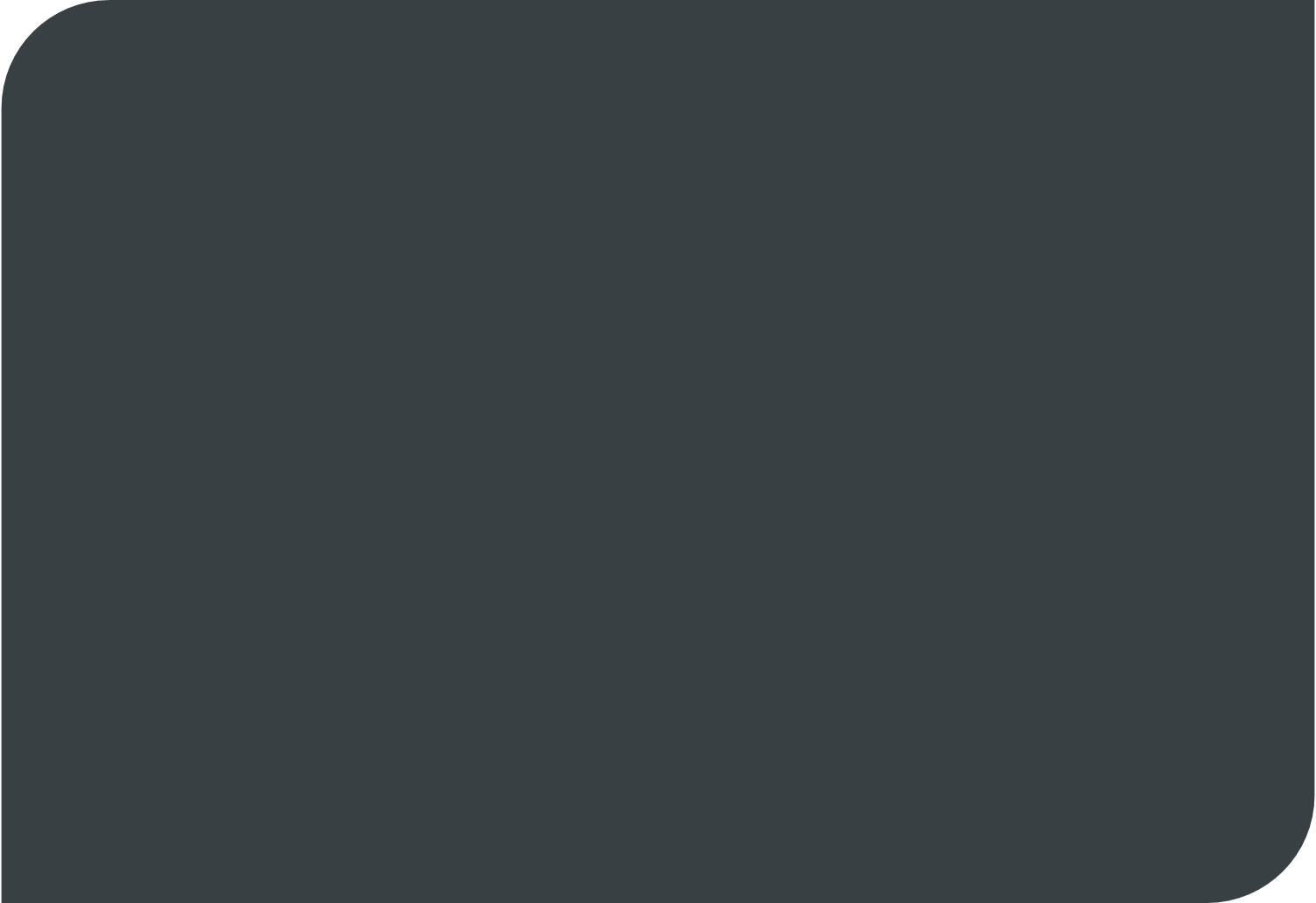 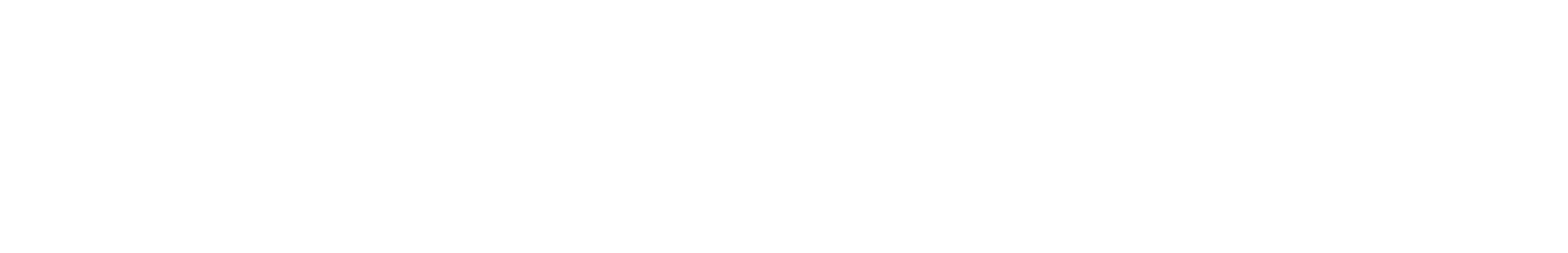 Cele mai bune sugestii!
Folosiți toate materialele date până acum, ca să vă ajute, pentru a răspunde la întrebări.
Încercați să scrieți două  propoziții complete,  cu CUVINTELE VOASTRE,  iar în cazul în care cerinta este să DESCRIEȚI , trebuie să scrieți 3 propoziții complete CU CUVINTELE VOASTRE.
1.4 Minim patru factori motivaționali
4.1 Un minim de trei modalități.
[Speaker Notes: Elevii sunt pe cale sa inceapa sa raspunda la intrebarile din SECTIUNE; reamintiti-le ca aceasta NU ESTE O EXAMINARE – elevii sunt liberi sa vorbeasca, sa se miste, sa puna intrebari, cu conditia ca raspunsurile date sa fie in cuvintele proprii. Pastrati pagina vizibila pentru a-i ajuta. Nu exista nici un timp LIMITA; elevii pot lua o pauza si se pot intoarce la intrebari mai tarziu. Durata ar trebui sa fie de aproximativ 30 – 60 minute dar aceasta este FLEXIBILA. Indrumatorul care cunoaste elevii va ghida acest proces.]
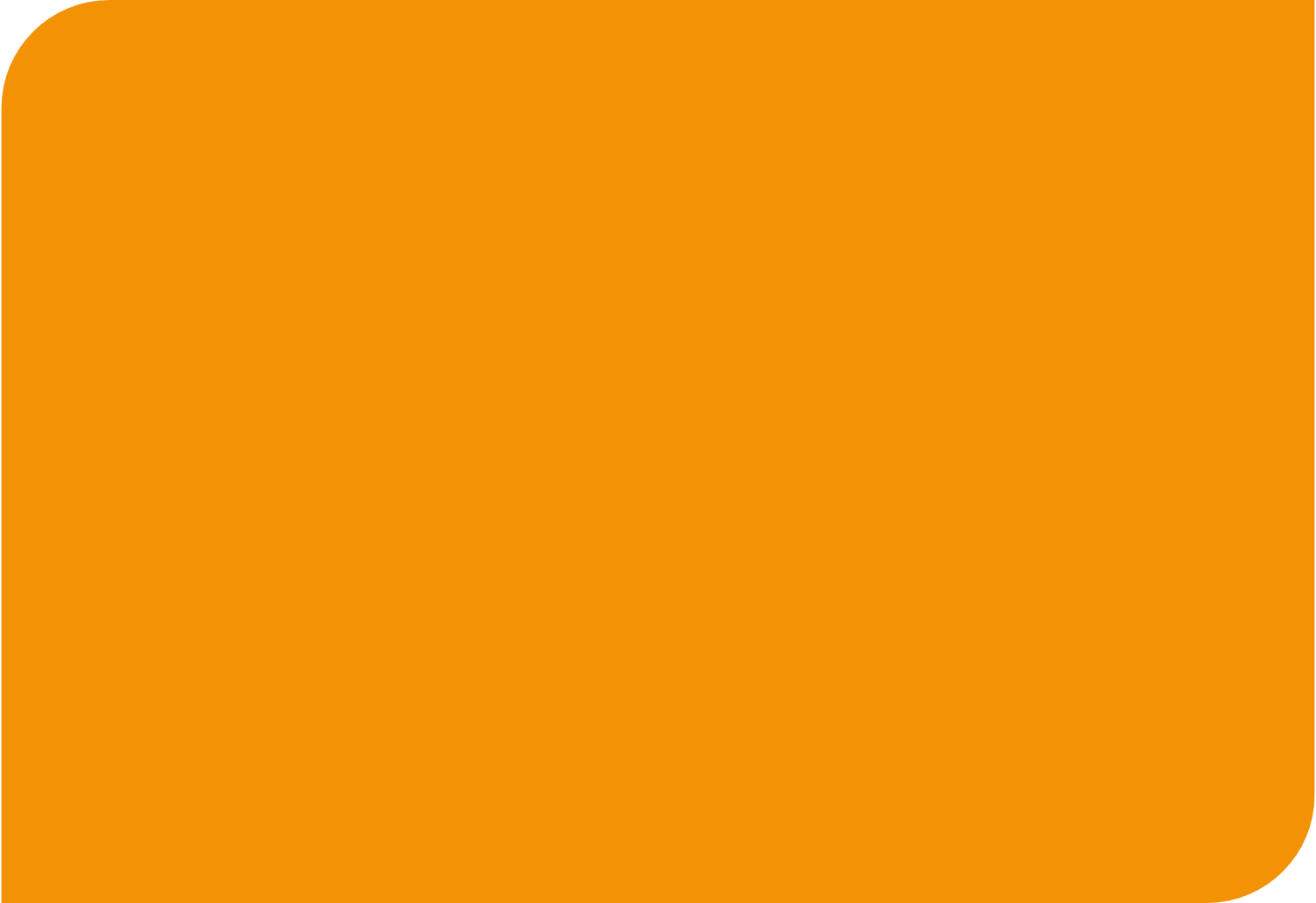 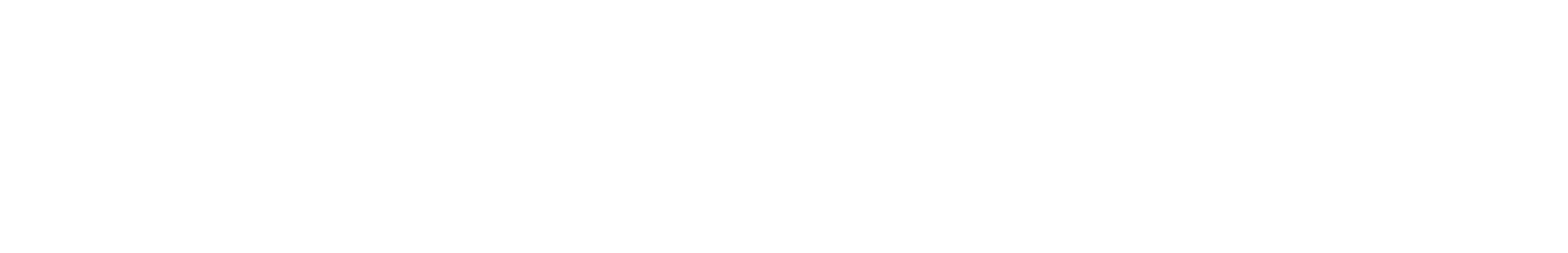 Acum deschideți la pagina 5 din 
Caietul de Lucru.
1.1 Definiți termenul „motivație”.
[Speaker Notes: Remintiti elevilor sa scrie in propiile cuvinte si sa scrie 1 – 2 propozitii. Intoarceti inapoi la Pagina 12 si cititi din nout pentru mai mult sprijin. Mai departe, ne vom uita la un video care va poate ajuta sa raspundeti la restul intrebarilor.]
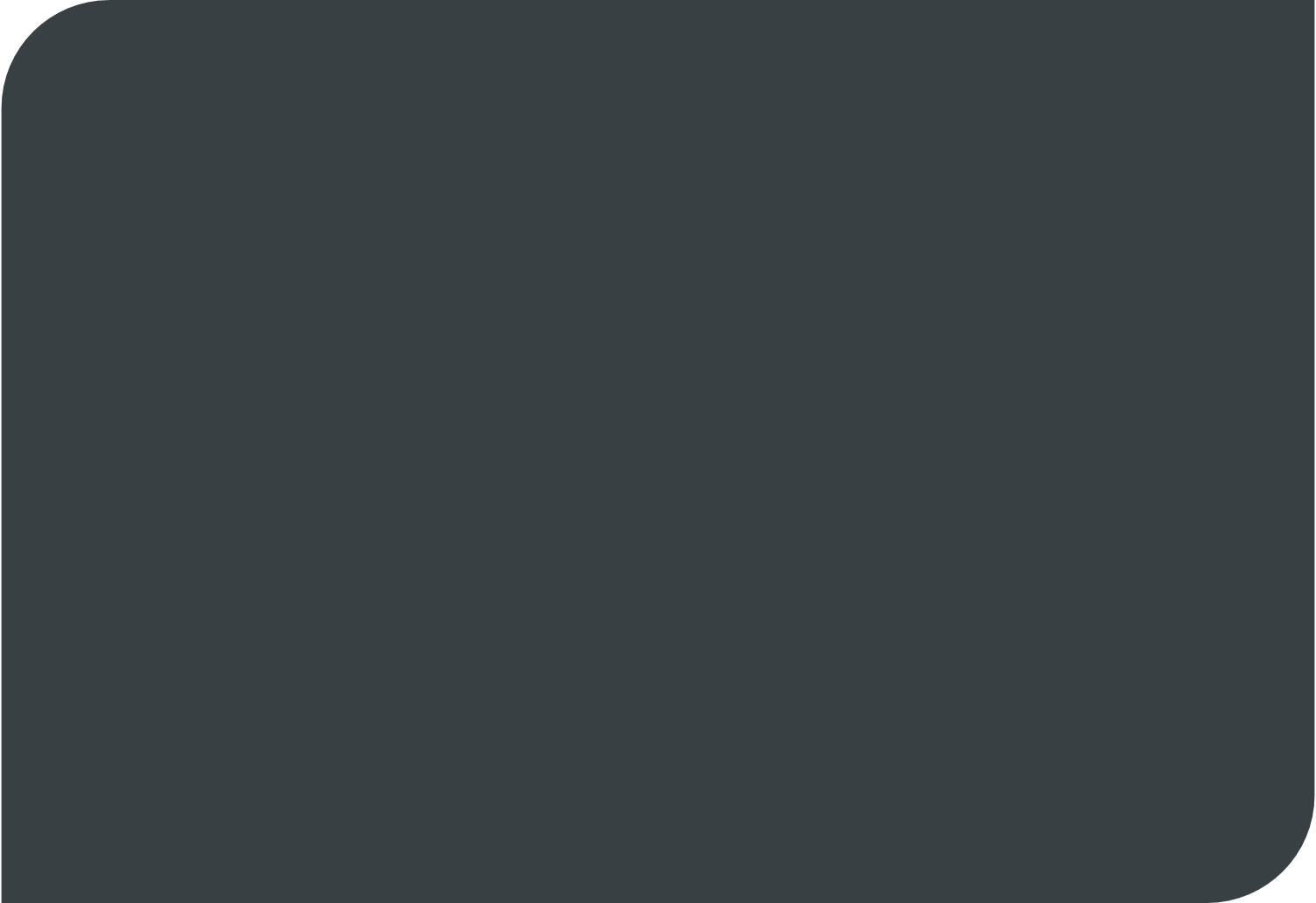 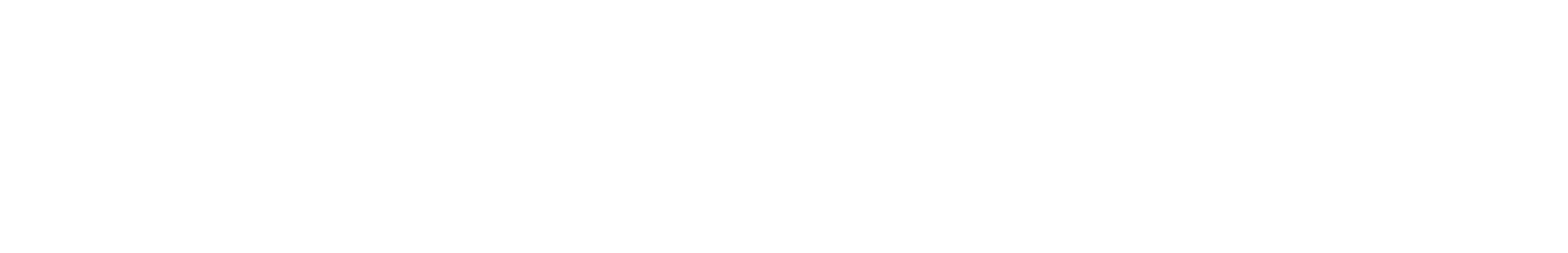 Vor fi alături de noi antrenorul Dorinel Munteanu și căpitanul George Cârjan, de la Clubul de Fotbal Oțelul și vom discuta împreună despre motivație. Când vor sosi, veți avea ocazia să le puneți întrebări.
Folosiți Foia cu Întrebări Oțelul, ca ajutor.
[Speaker Notes: Indrumatorii din clasa vor distribui Foaia cu Intrebari OTELUL – Este foarte probabil ca raspunsurile primite de la Munteanu si Carjan sa ajute elevii sa raspunda la intrebarile din Sectiunea A.]
[Speaker Notes: Videoclipul  MOTIVATIA ? -  VERIFICATI NOUTATILE / RUGATI ELEVII SA URMAREASCA VIDEOCLIPUL SI POT FII INFORMATI CA URMEAZA SA JOACE UN JOC DE CARTI]
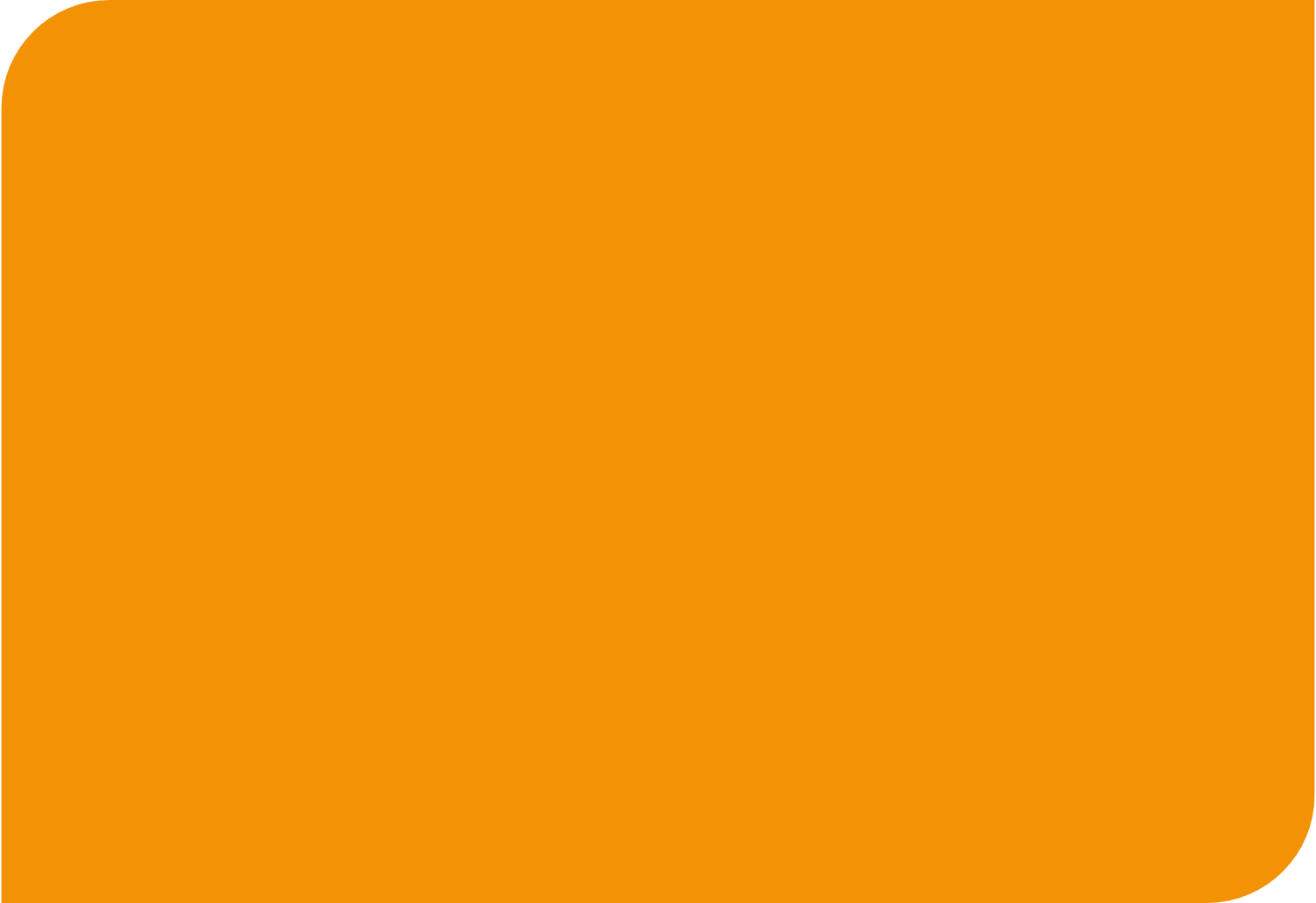 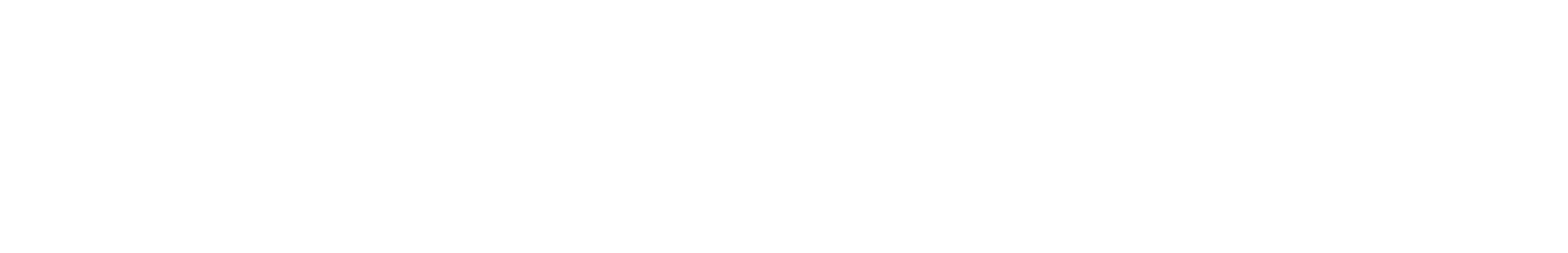 Jocul cu cartonașe motivația
Activitate de grup
Veți primi un pachet cu 14 cartonașe .

Fiecare cartonaș are un cuvânt diferit pe el.

În grupurile voastre, decideți care sunt cartonașele care conțin cuvinte potrivite să  descrie ce înseamnă motivația.
Plasați cartonașele de joc pe planșa mai mare, unde e scris cuvântul MOTIVAȚIE.

Luați notițe în Sectiunea B din Caietul de Lucru, pagina ***
[Speaker Notes: 5 x A4/A3 carduri sau pagini laminate ce contin cuvantul MOTIVATIA  scris in susul paginii. In grupurile lor, elevii cerceteaza care este semnificatia pentru fiecare dintre cele 14 carduri si le vor plasa pe cardul mai mare daca considera ca ajuta la intelegerea conceptului de motivatie.  (Elevii pot face cateva notite in SECTIUNEA B din Caietul de lucru)]
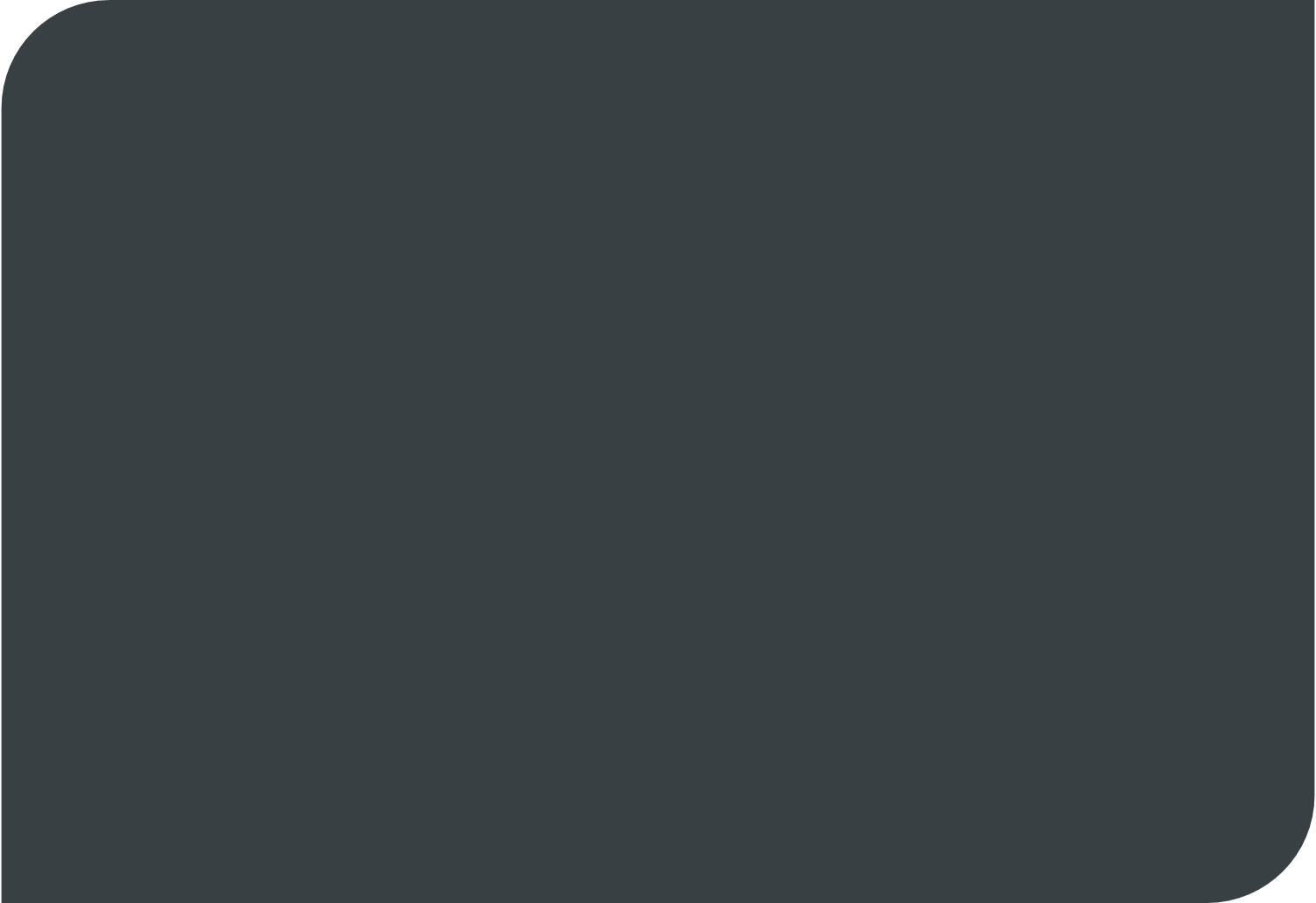 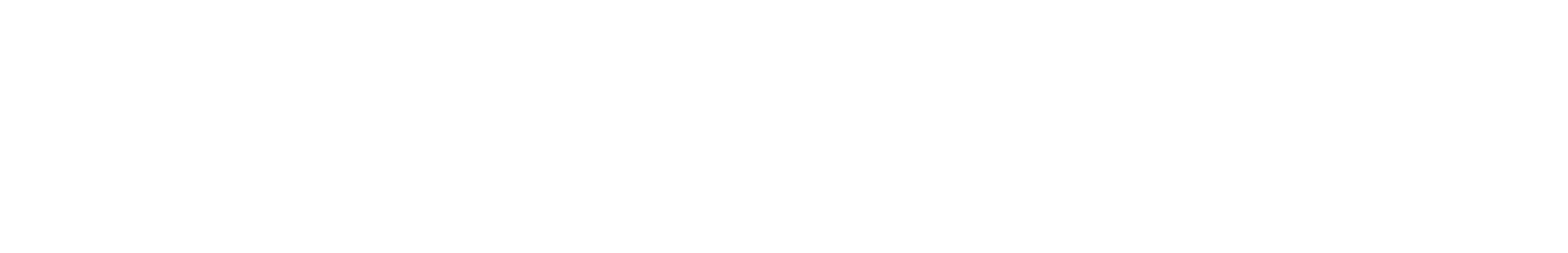 Ce este un model de urmat?
Discuție în grup
Puteți face notițe pe pagina 14 din caietul de lucru.
[Speaker Notes: Mentionati faptul ca modelele de urmat inspirationale pot motiva o persoana. Intrebati elevii cine ii inspira si motiveaza pe ei si de ce? Mai departe, veti urmari un videoclip despre 2 jucatori romani de fotbal , 2 jucatori inspirationali.]
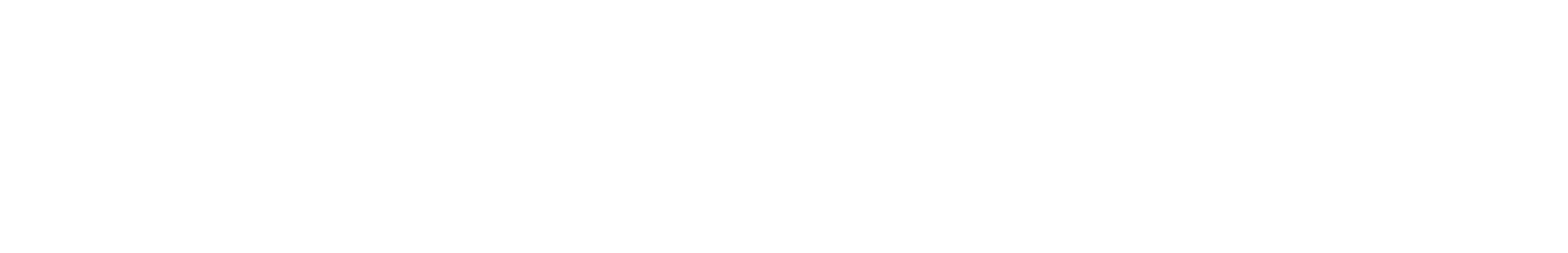 [Speaker Notes: Animatiie  O PAGINA ADITIONALA PE CARE O PUTETI FOLOSI DACA CINEVA A LIPSIT DE LA SESIUNEA DE LUNI.
Antreprenorul Dorinel Munteanu antreneaza jucatorii de la Clubul local de Fotbal Otelul  (“The Steel”). Munteanu este un fost jucator Roman de fotbal, care este detinatorul recordului pentru cele mai multe meciuri jucate pentru Echipa Natioanala a Romaniei – 134, cu16 goluri.  El a jucat in 2 Cupe Mondiale si 2 Campionate Europene. 
Ca si antreprenor, a castigat, in 2011, Campionatul Romaniei  + the Super Cupa si a jucat in Liga Campionilor cu Otelul Galati. Munteanu le-a spus elevilor: “Am inceput sa joc fotbal profesionist cand eram de varsta voastra, la 14 ani , in Liga a 3-a, in echipa de seniori, in orasul in case m-am nascut. Asta a necesitat munca grea continua, disciplina si ambitie. Asta se aplica atat la atleti cat si la orice alta profesie precum ar fii electricieni. Dace am reusit eu, cu siguranta puteti reusi si voi!”.
De asemenea, George Carjan – cel mai bun marcator de goluri, a marturisit elevilor: “Am avut un moment dificil in cariera mea si nu am jucat pentru o perioada de peste un an de zile. Am crezut ca nu voi mai putea reveni. Dar m-am intors cu ambitia sa aduc Clubul Otelul in Liga 1 si muncim din greu sa avem succes.”]
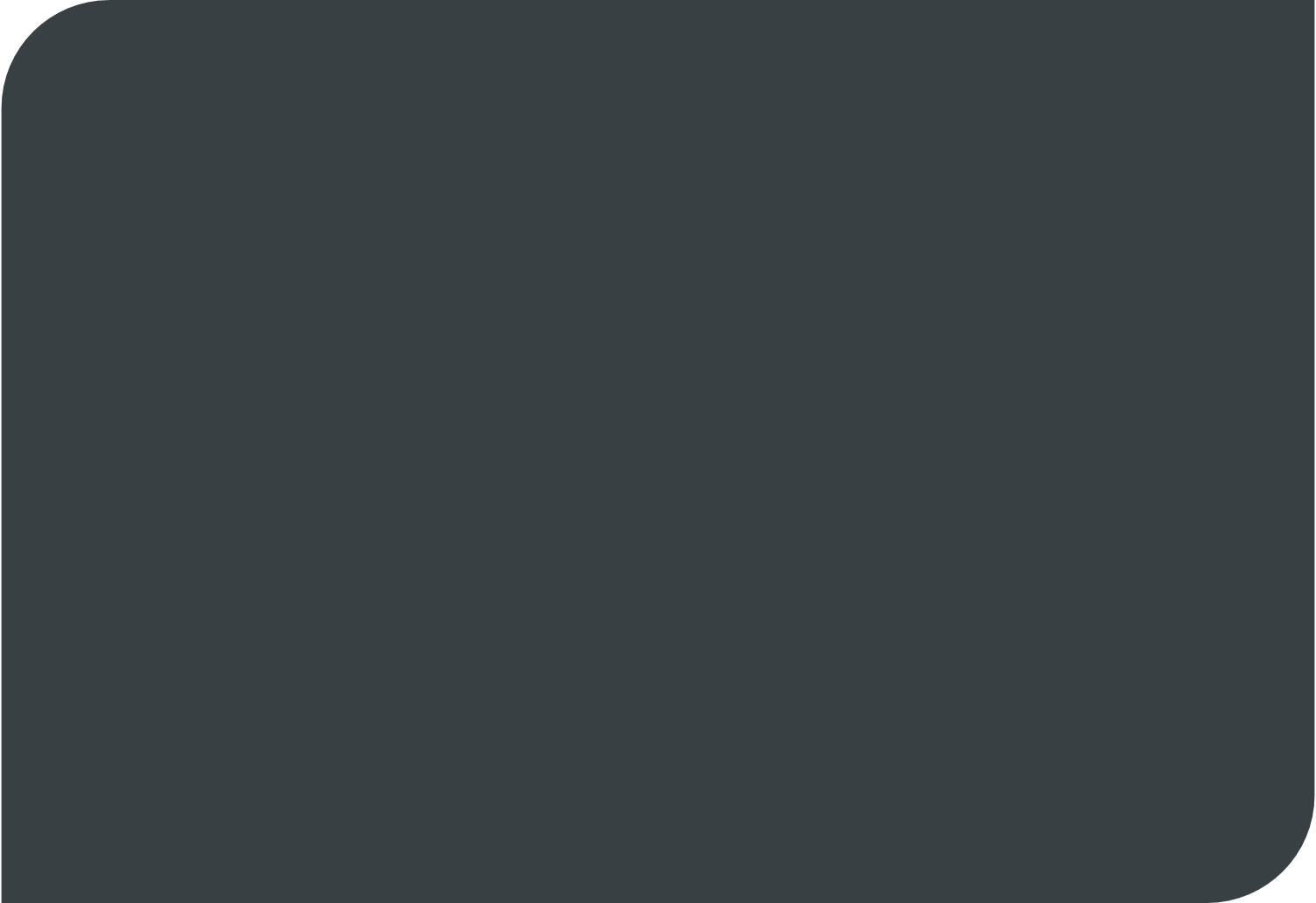 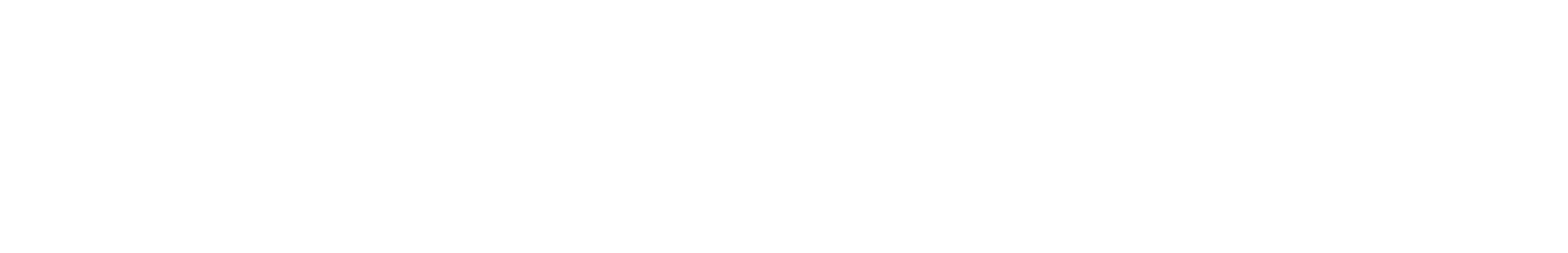 Acum deschideți caietul de lucru la pagina 5.
r
1.2 Identificați factorii care îi motivează pe oameni.
[Speaker Notes: Reamintiti elevilor sa scrie in propiile cuvinte. 1.2 necesita minim 4 factori si 2 propozitii.
1.3 necesita 2 – 3 propozitii 1.4 necesita minim 4 factori motivanti si nevoi, cel putin 2 propozitii. Idei si sprijin pentru discutii pot fi gasite pe urmatoarea imagine.]
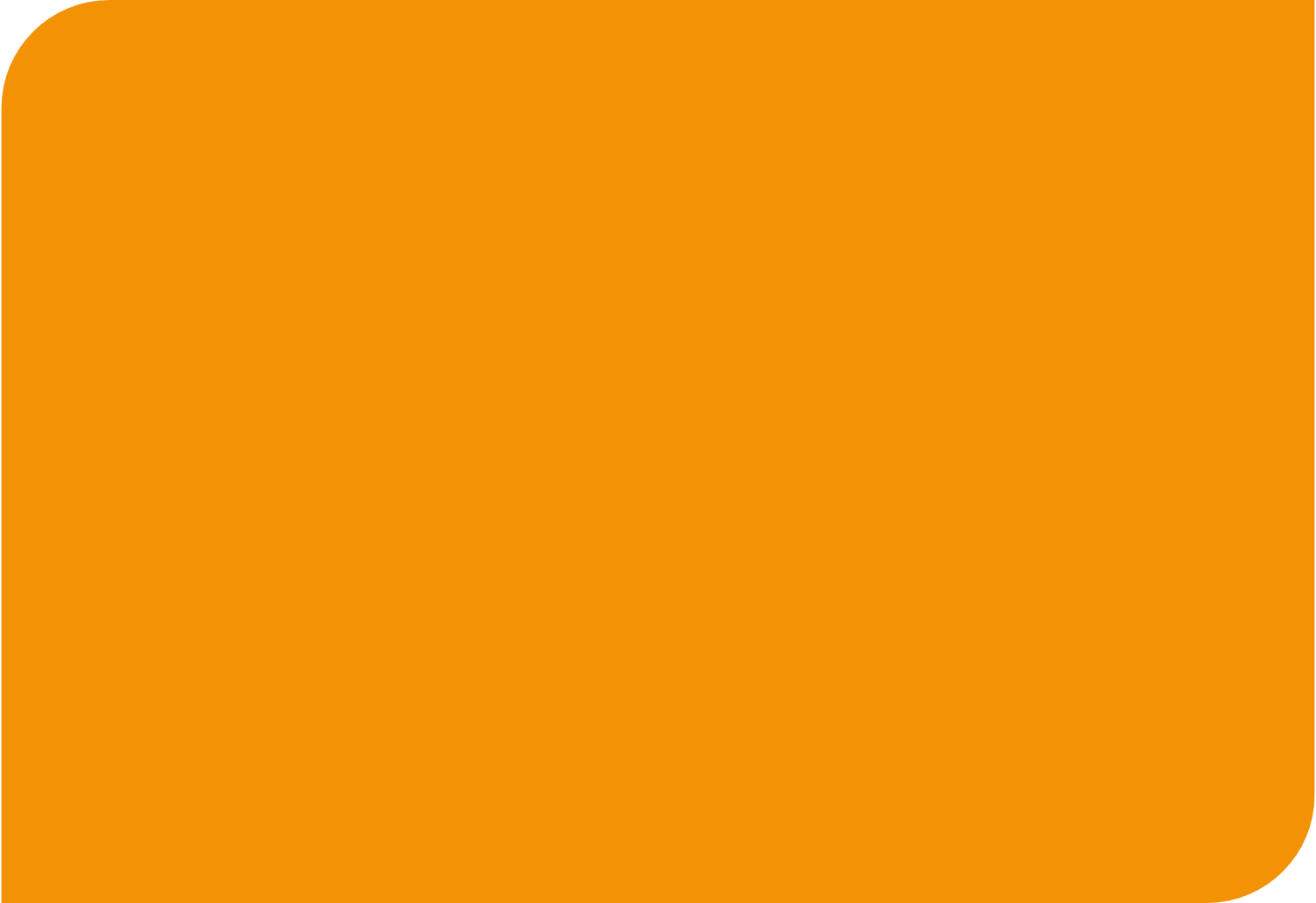 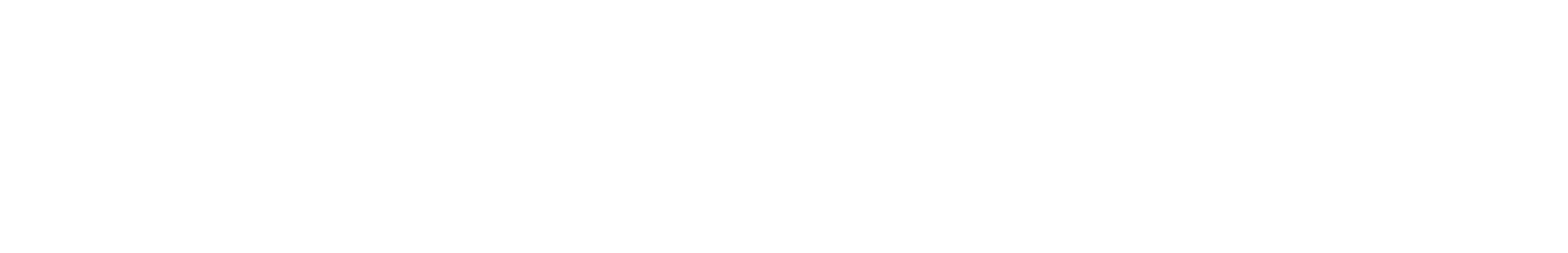 IDEI: securitate, familie, călătorii, sport, pasiuni, hobby-uri, recunoaștere, apreciere, semnificație și scop, bani, prieteni, plăcerea de a-i ajuta pe alții
Nu uitați  - scrieți cu cuvintele voastre. 

1.2 necesită minim 4 factori și 2 propozitii.
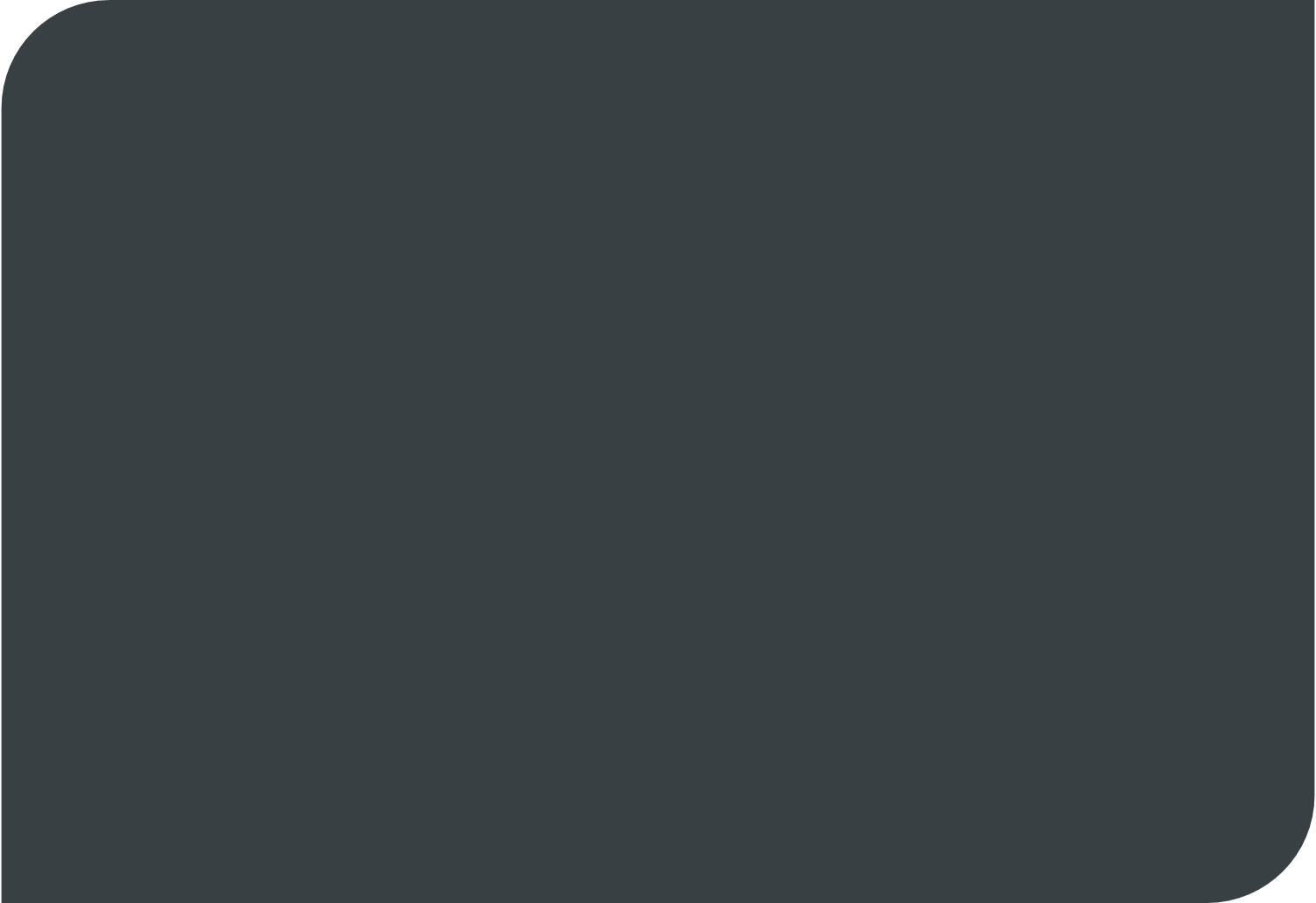 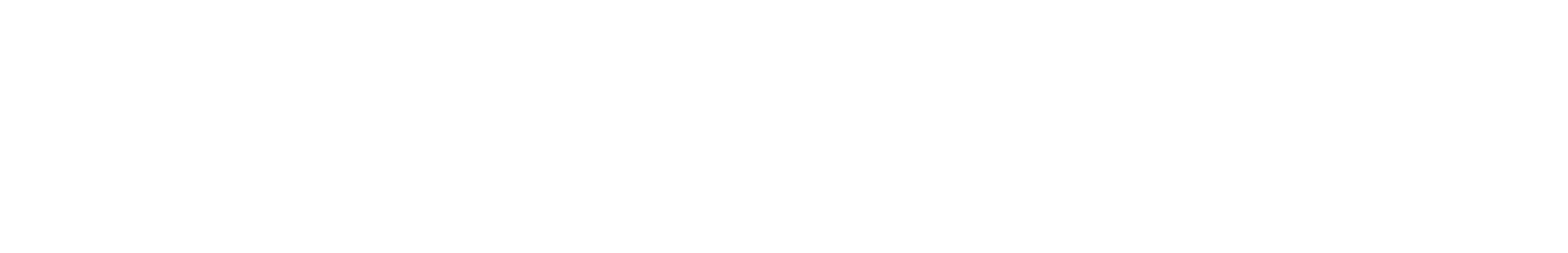 Acum deschideți caietul de lucru la pagina 5
Idei:

Stabilește un scop de atins care vă poate ajuta să schimbați obiceiuri.
Poate da mai multa semnificație vieții, oferă un simț al scopului, un țel.    
Susține o stare de bine și ajută la întreținerea sănătății mintale.
1.3 Explicați de ce motivația este importantă pentru oameni
Nu uitați – scrieți cu cuvintele voastre
1.3 necesită 2 – 3 propoziții
Răspunsurile voastre de la Jocul despre 
MOTIVAȚIE  vor ajuta. 
Secțiunea B sau întreabă un îndrumător
[Speaker Notes: Folositi aceasta pagina pentru a genera discutii – studentii au de multe ori raspunsuri mai bune . Elevii trebuie sa scrie raspunsuri individuale. Raspunsuri pentru joc : incurajare  motive  stimulare  activ
Stimuli    dorinta   energie    realizari      determinare]
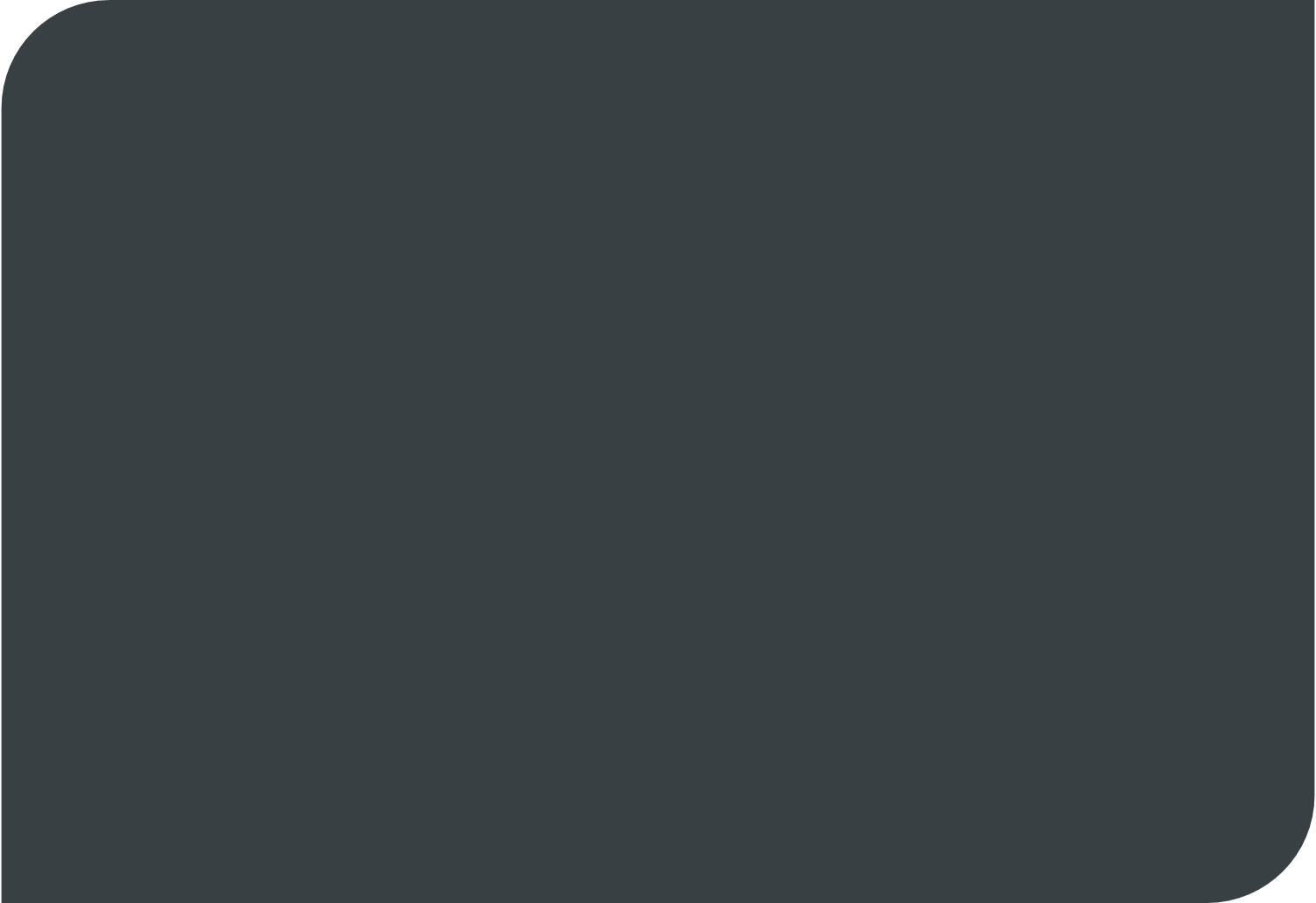 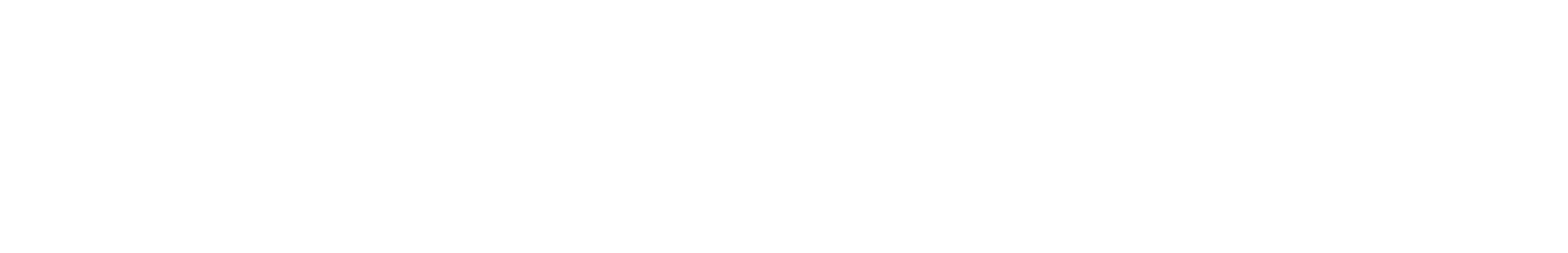 Atunci când răspundeți la 1.4 gândiți-vă și la ce vă motivează pe voi, personal.
Lauda? 
Independența?
Autoritatea?
Altruismul?
Securitatea & Siguranța? 
Banii? 
Faima?
Dorința de a ajuta Planeta?
Relațiile pe care le aveți?
Corectitudinea? 
Dorința de a face lumea un loc mai bun? 
Puterea?
[Speaker Notes: Subliniati faptul ca raspunsul se refera la fiecare dintre ei individual. Aici, onestitatea este foarte importanta.]
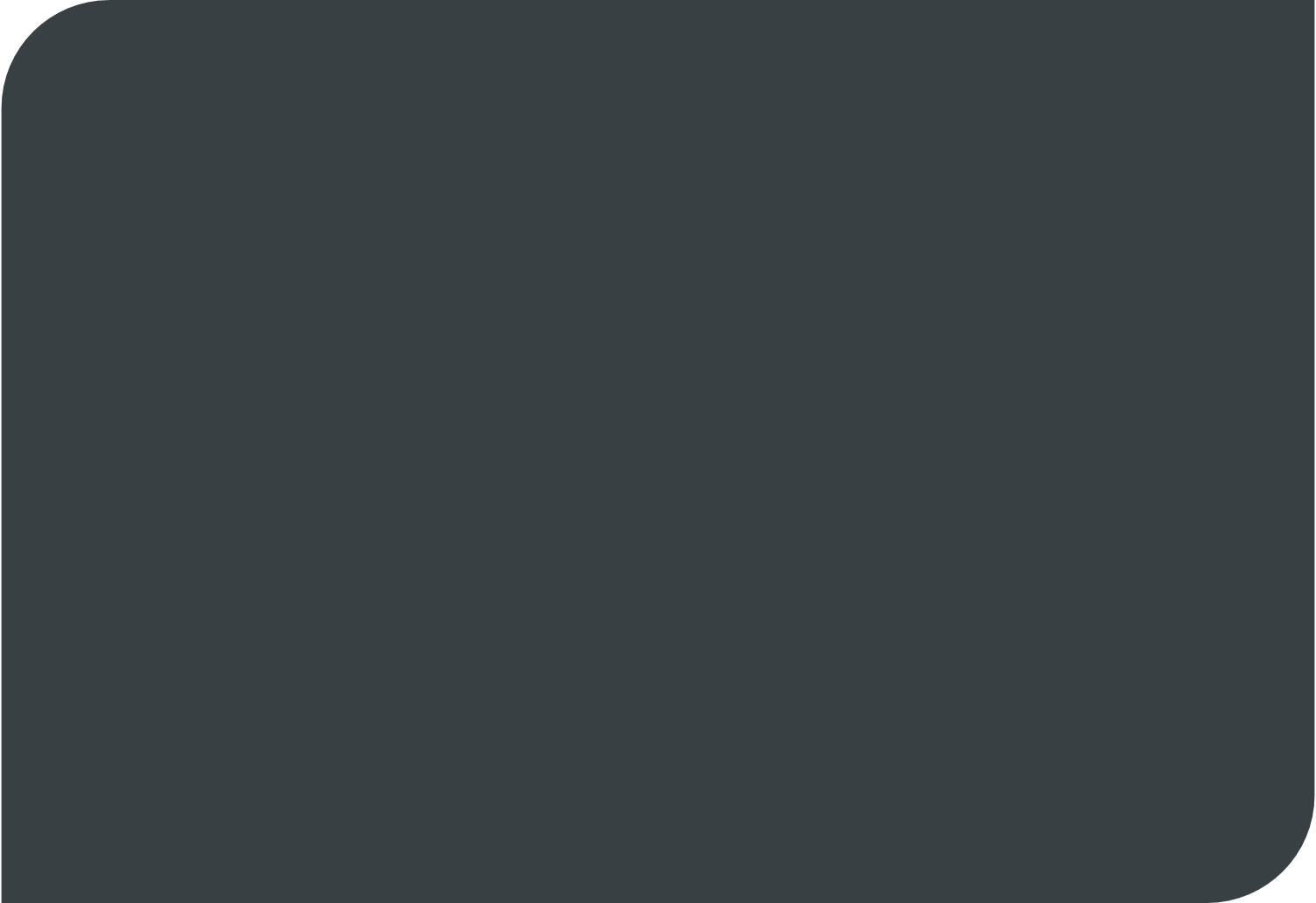 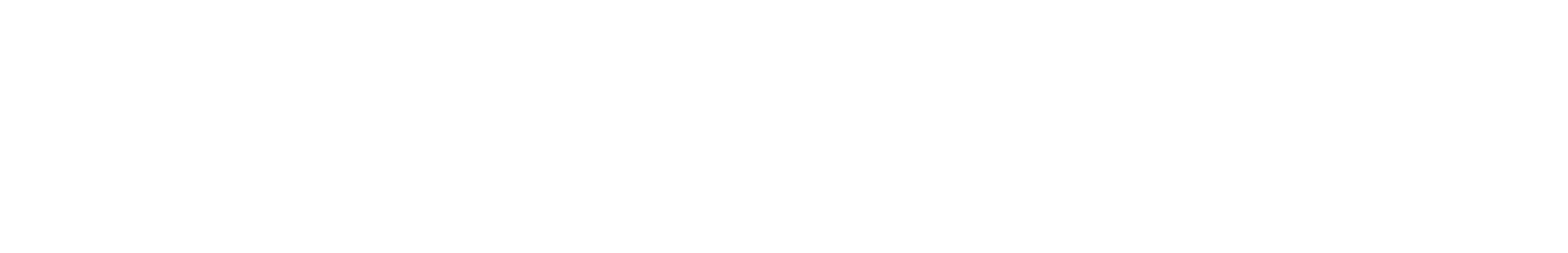 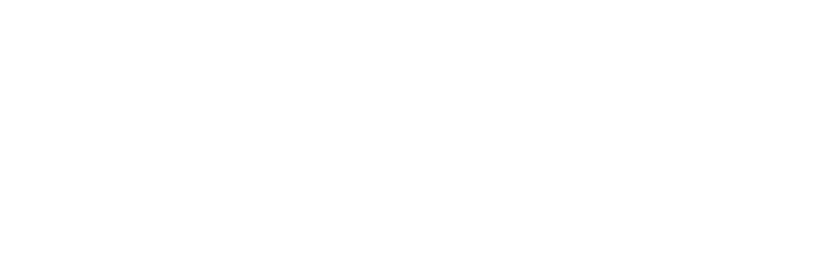 Felicitări! 
Un început excelent!
[Speaker Notes: Toate intrebarile acreditate sunt in Sectiunea A]
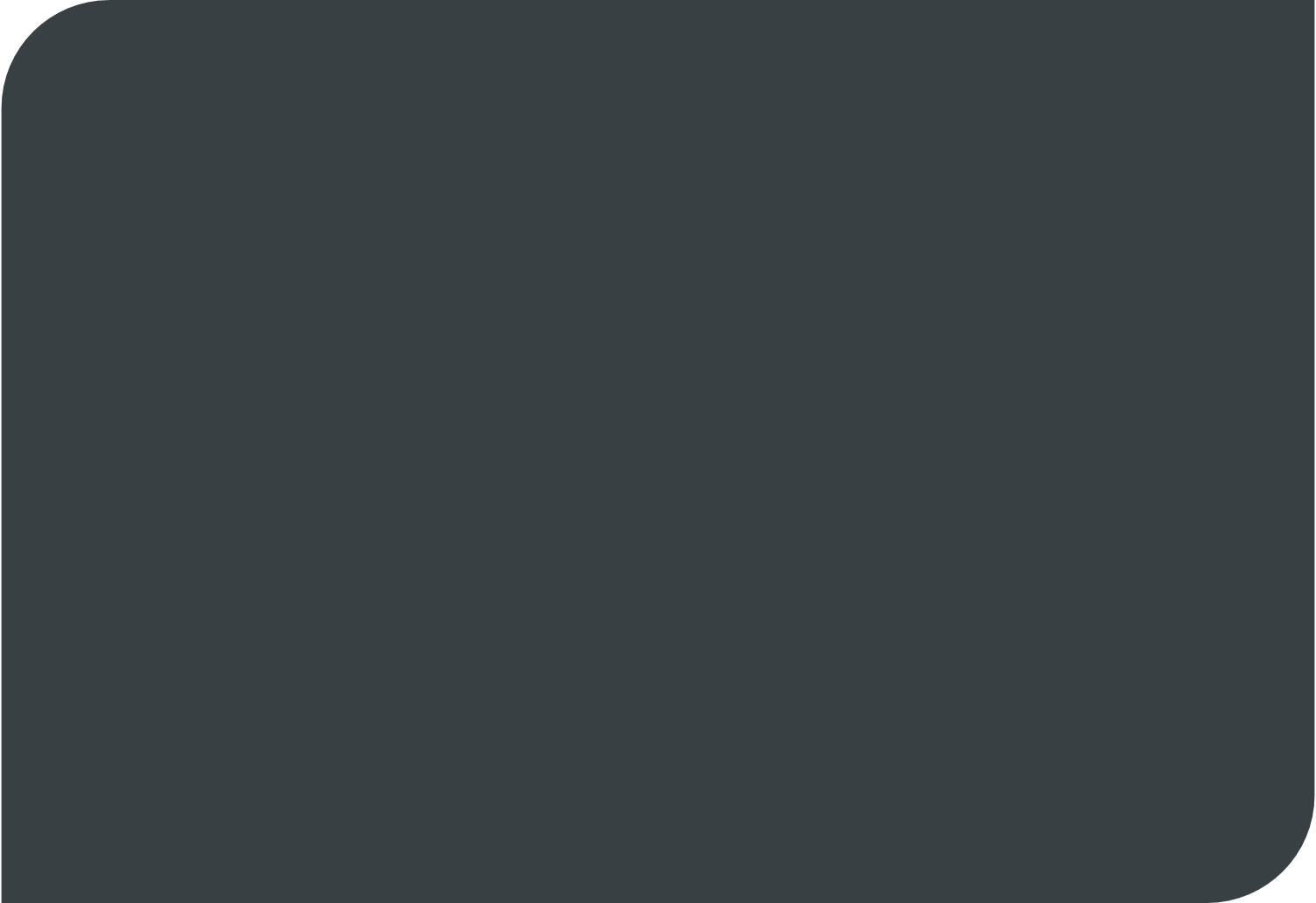 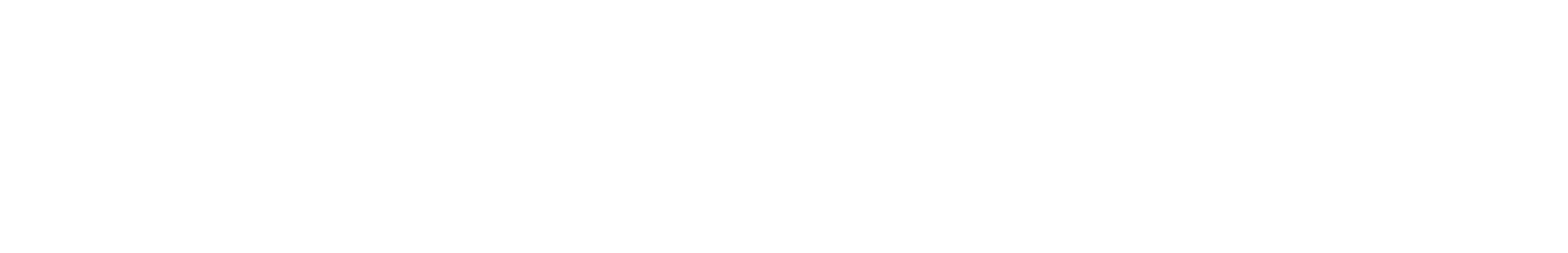 Acum deschideți caietul de lucru la pagina 6. 

Pentru a vă ajuta să răspundeți la întrebarile 2, 3 și 4 , vom discuta despre cum motivația oamenilor poate fi afectată de schimbări.
r
Ați demonstrat că întelegeți ce este motivația, de ce este importantă, însă ce se poate întâmpla atunci când motivația oamenilor se schimbă?
Discutați în grupul vostru despre o ocazie în care ați avut un nivel scăzut de motivație (puțină motivație să faceți ceva) și o ocazie cand ați avut un nivel ridicat de motivație.

(discuție între colegi, 5 minute.)
[Speaker Notes: Elevii vor vorbi onest in grupuri si pot fi asigurati ca nu trebuie sa impartaseasca raspunsurile cu grupul mai mare daca nu doresc. Vor fi invitati dar nu este obligatoriu. LUATI AMINTE: Elevii care nu doresc sa raspunda in fata grupului pot scrie ideile pe care le au in sectiunea B din caietul de lucru.]
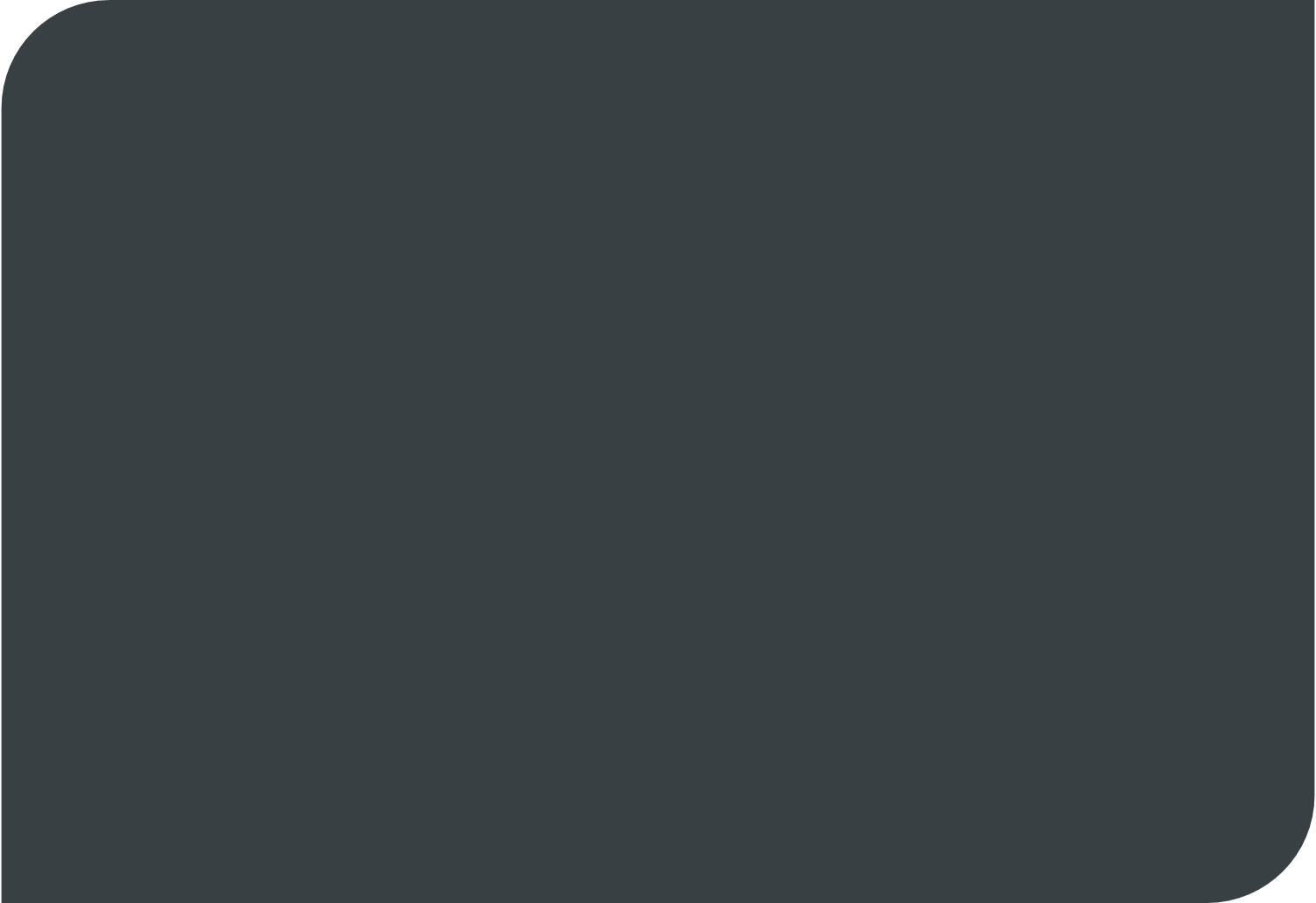 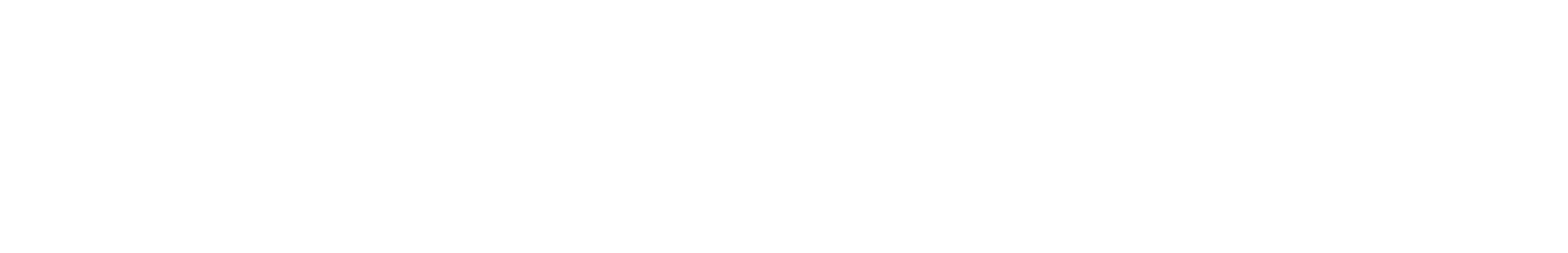 DISCUȚIE CU TOT GRUPUL – contribuția este voluntară
Descrieți ce s-a întâmplat atunci când ați avut un nivel ridicta de motivație să faceți ceva. Cum v-ati simțit? Ce ați făcut?

Descrieți ce s-a întâmplat atunci când ați avut un nivel scăzut de motivație să faceți ceva. Cum v-ați simțit? Ce ați facut?
[Speaker Notes: Daca se ofera cineva sa discute in fata grupului – nu mai mult de 5 minute.]
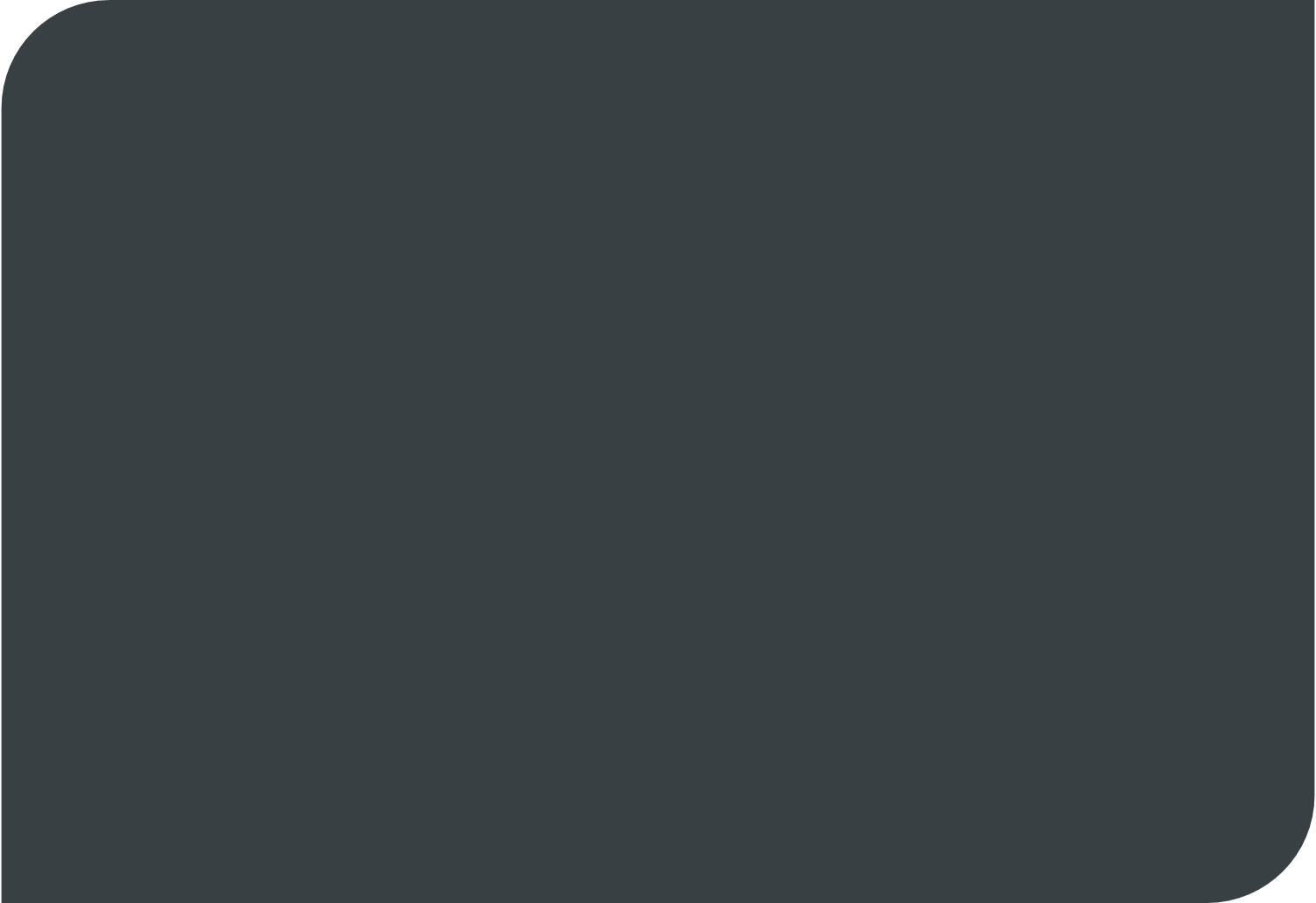 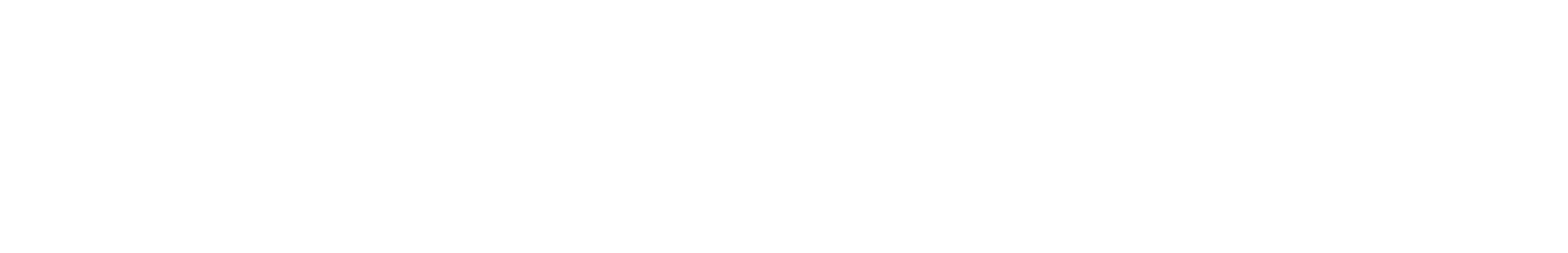 2.1 Descrieți ce impact are lipsa de motivație asupra 
vieții oamenilor.
IDEI:

Poate afecta sănătatea mintală și fizică.
Poate afecta bunăstarea unei persoane și nivelul de energie al acelei persoane.
Poate duce la anxietate, depresie și sentimentul de izolare
’.
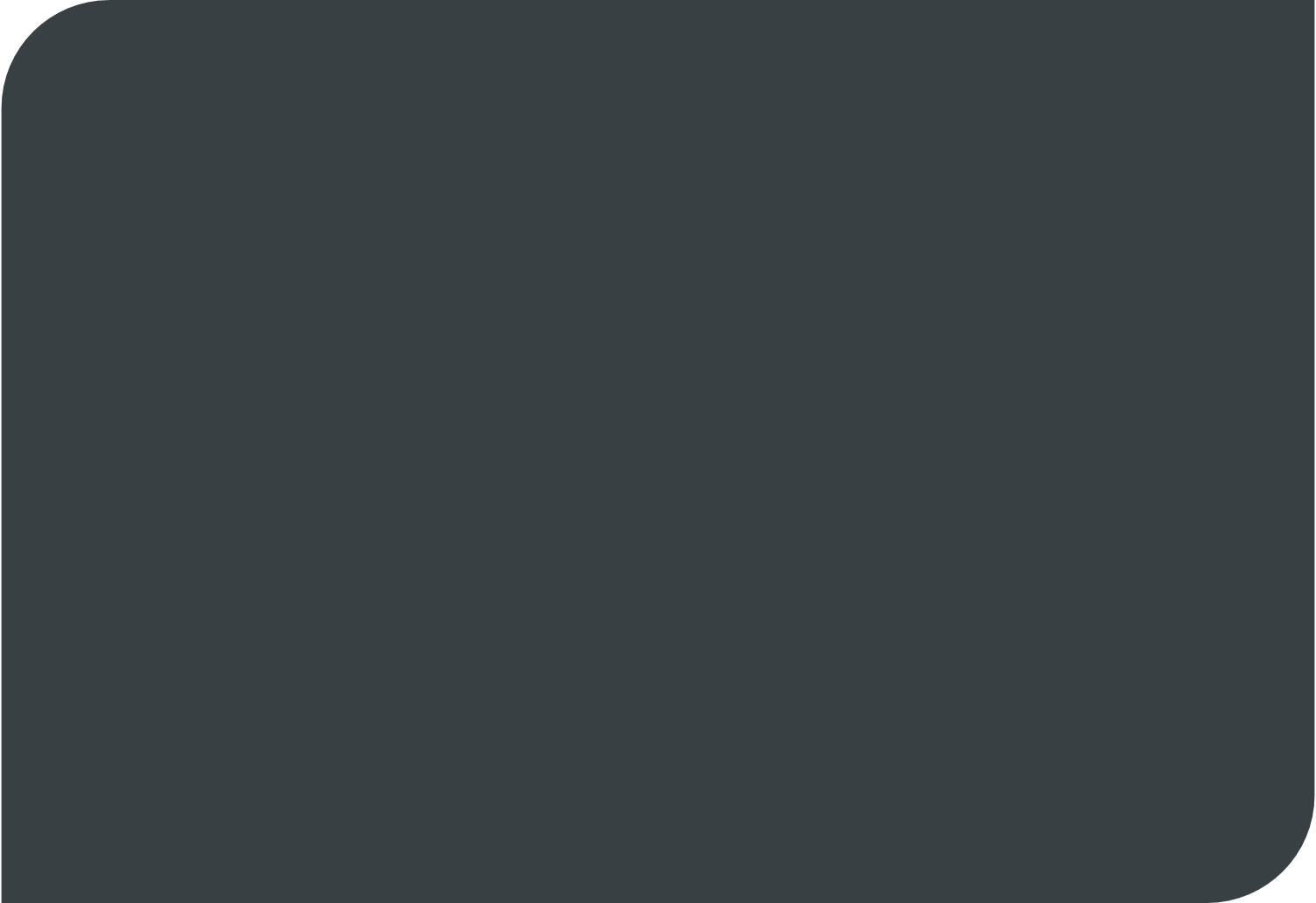 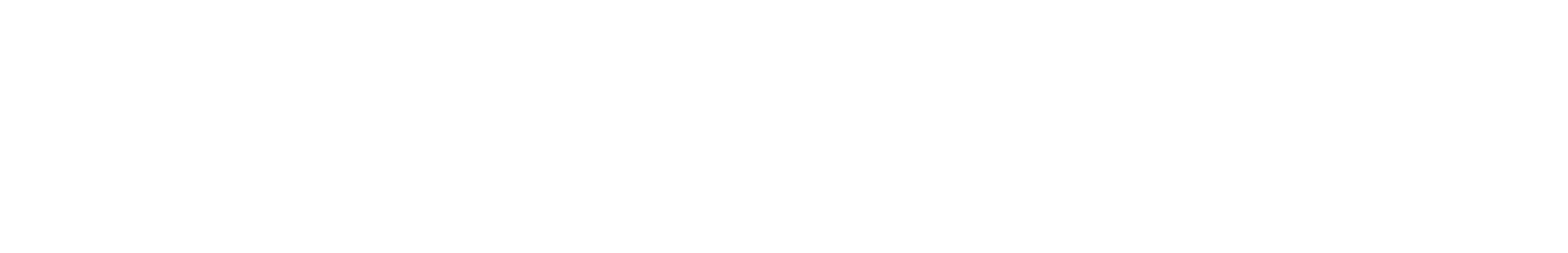 2.2 Identificați circumstanțe personale care au fost afectate de schimbări în intensitatea motivației.
Dați un răspuns individual (care vi se potrivește personal). 
Vă puteți gândi la următoarele aspecte:

Efectul asupra familiei și prietenilor
Efectul în ceea ce privește munca sau școala
Efectul asupra sănătății și bunăstării generale
’.
[Speaker Notes: Remintiti elevilor ca raspunsul se poate referi la efecte negative sau pozitive.]
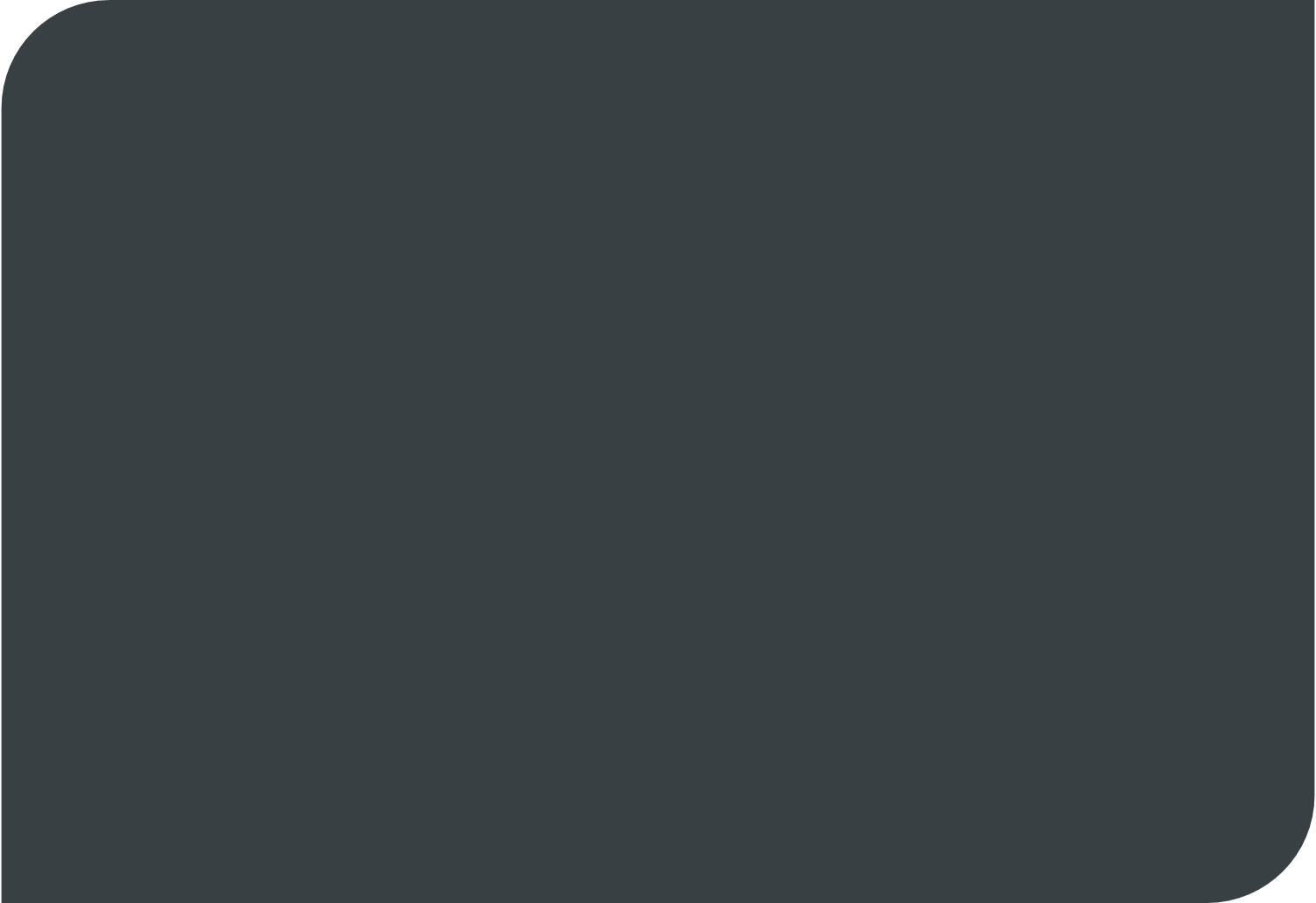 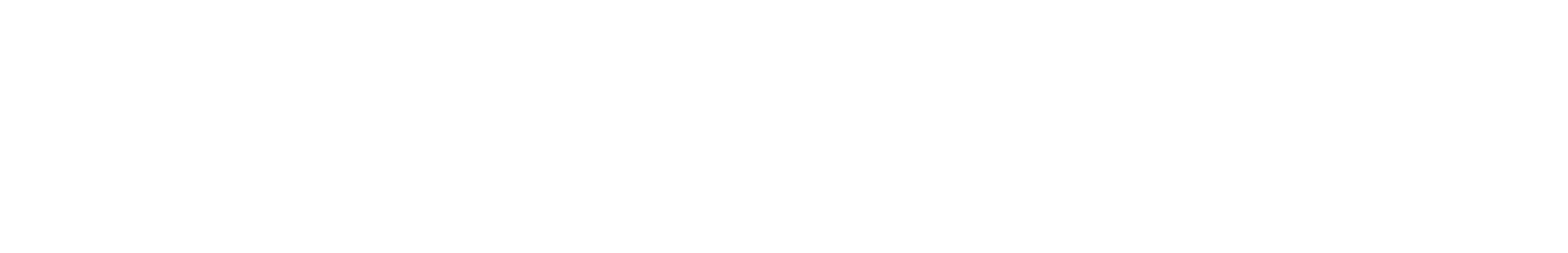 3.1 Identifică ce emoții simți când ai o motivație puternică
Dați un răspuns individual (care vi se potrivește personal). 
 
Cuvinte cheie:
fericit	
entuziasmat
independent
pozitiv
hotărât	
inspirat 
energic
puternic	
optimist
[Speaker Notes: Remintiti elevilor ca notitele facute in timpul jocului MOTIVATIA ar putea ajuta (Doua propozitii complete)]
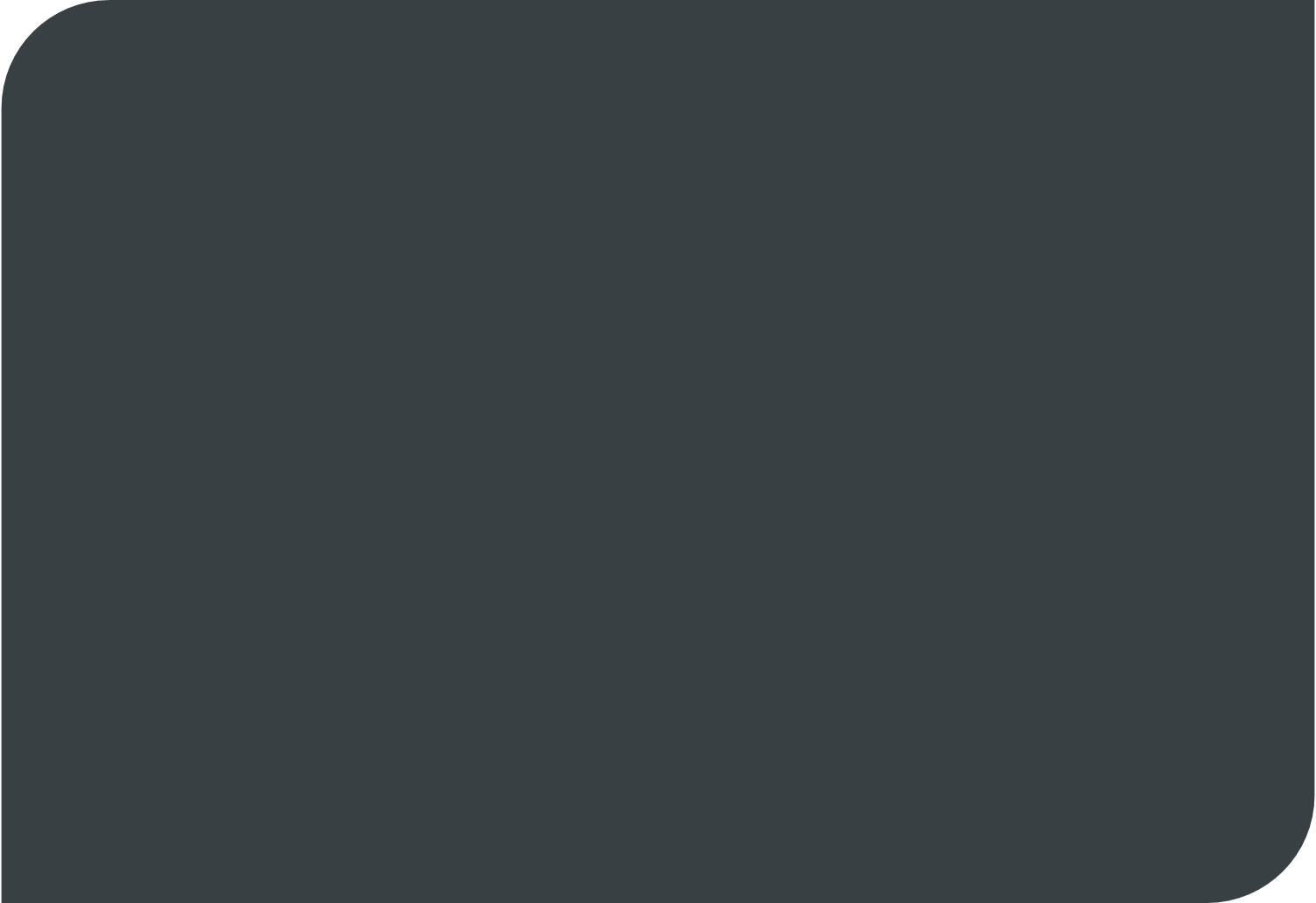 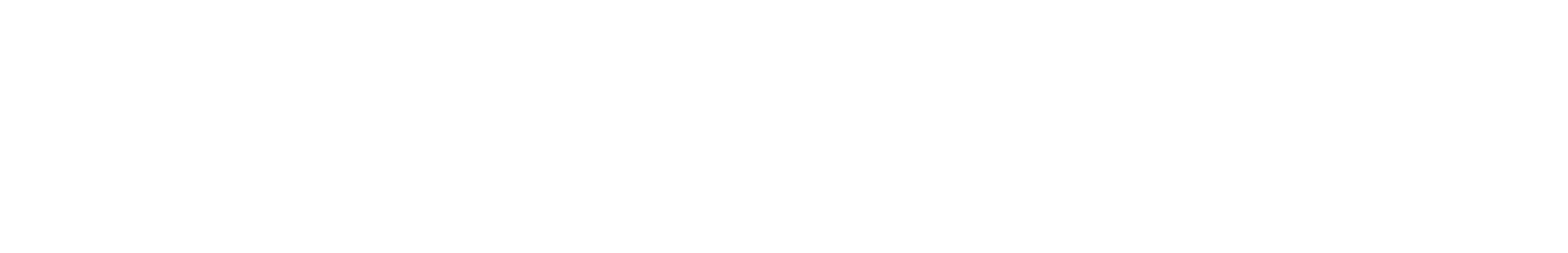 3.2 Identifică propriile emoții atunci când nivelul de motivație este scăzut
Dați un răspuns individual (care vi se potrivește personal). 
 
Cuvinte cheie:
trist
neinspirat
deprimat
negativ
singur
izolat
nepăsător
Lipsit de putere
pesimist
furios
[Speaker Notes: Remintiti elevilor ca notitele facute in timpul jocului MOTIVATIA ar putea ajuta (Doua propozitii complete)]
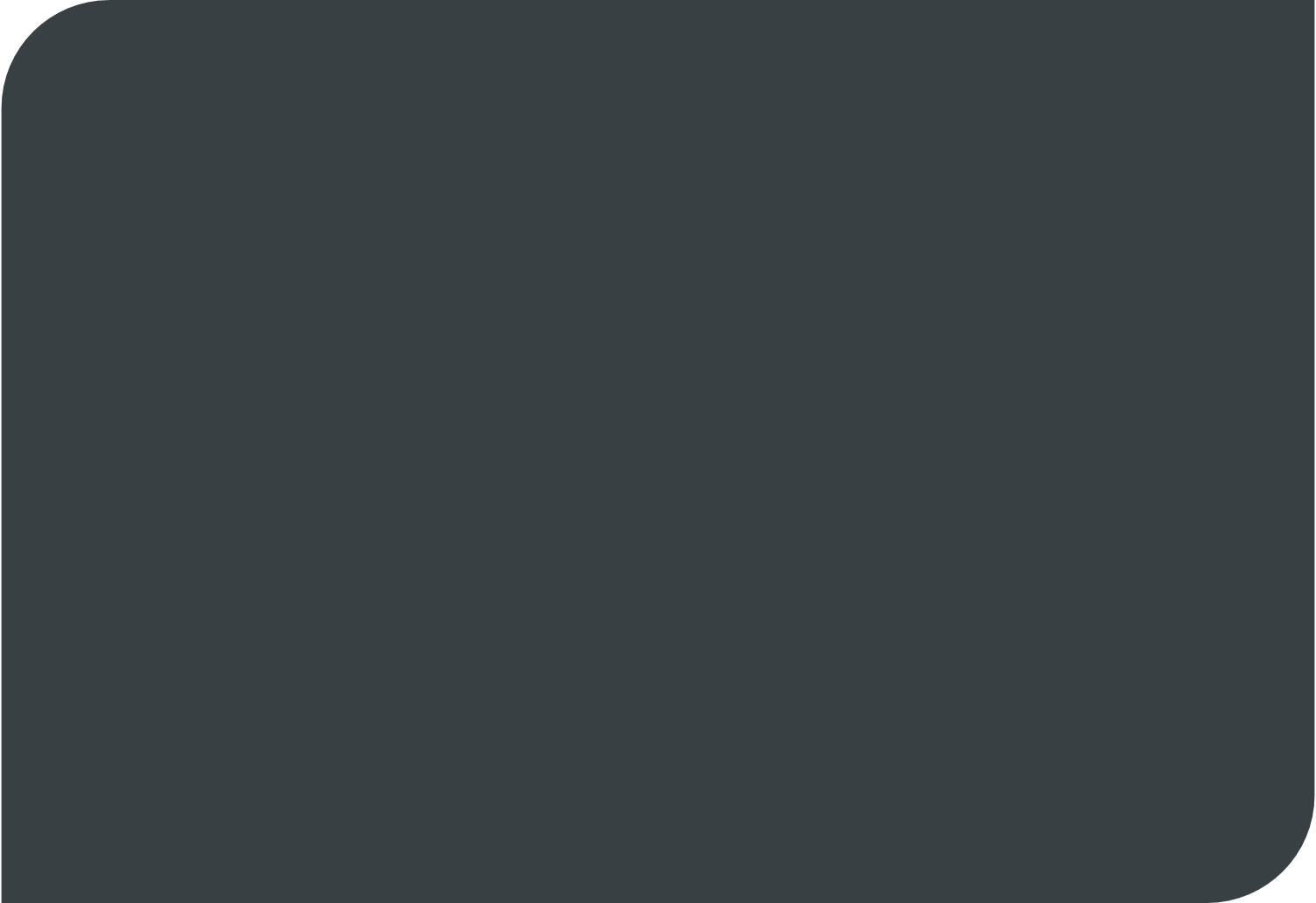 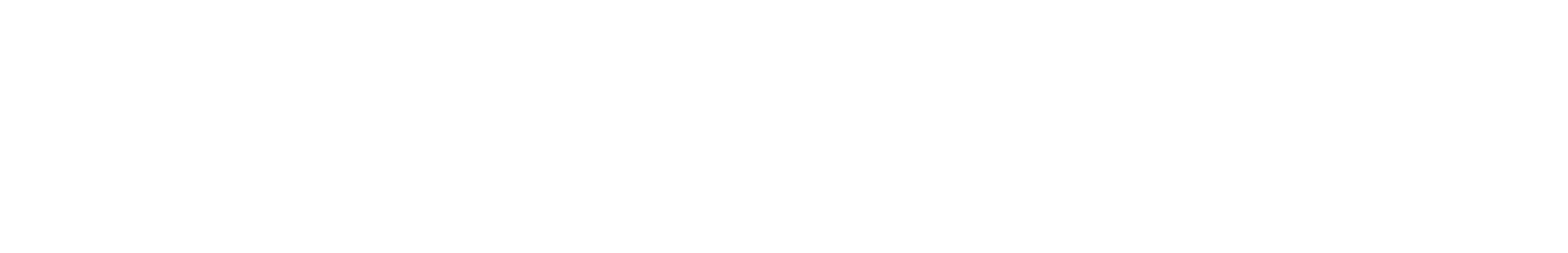 4.1 Descrieți modalități în care vă puteți crește nivelul de motivație
Vă rugăm să dați un răspuns personal.  Vă puteți gândi la următoarele aspecte:

Cum vă afectează faptul că vă înconjurați de alți oameni care sunt motivați. Luați în considerare opțiunea de a deveni membri în cluburi sau la anumite cursuri
Cereți ajutor și sprijin de la îndrumători, mentori și membri ai familiei care vă pot susține
Încercați lucruri noi și încercați să vă lărgiți cercul de persoane cunoscute
Fiți activi, citiți, vizionați filme inspiraționale și ascultați discursuri inspiraționale
Aflați la ce vă pricepeți și fiți mândri
Cereți ajutor și sprijin
[Speaker Notes: Nu uitati – Minim 3 modalitati si 3 propozitii. Daca nu au terminat Sectiunea A, rugati elevii sa asculte partea urmatoare a prezentarii si pot incepe cu posterele cand sunt gata. Elevii pot lucra la postere pe parcursul saptamanii, la fel si Sectiunea A. NU ESTE UN EXAMEN.]
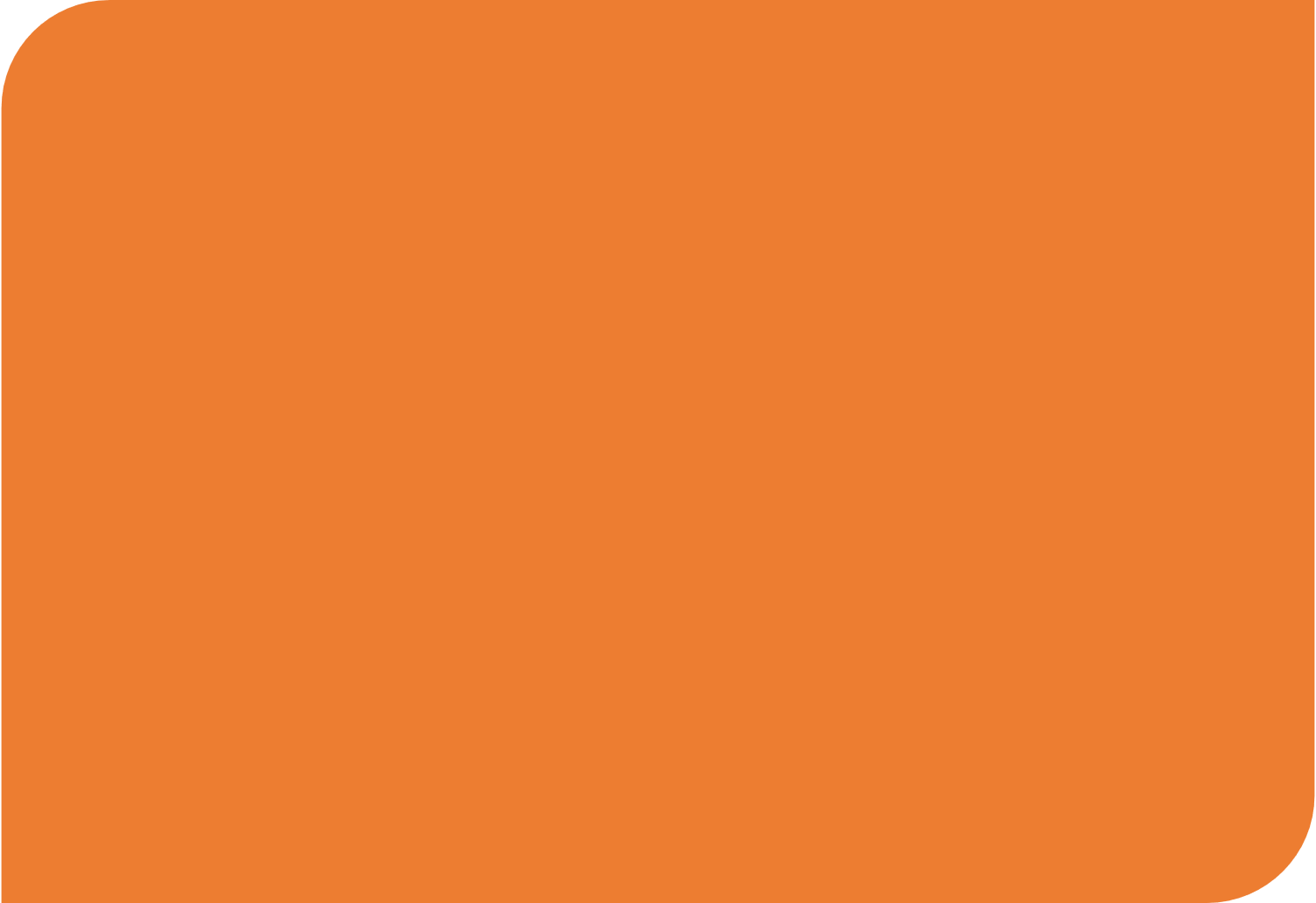 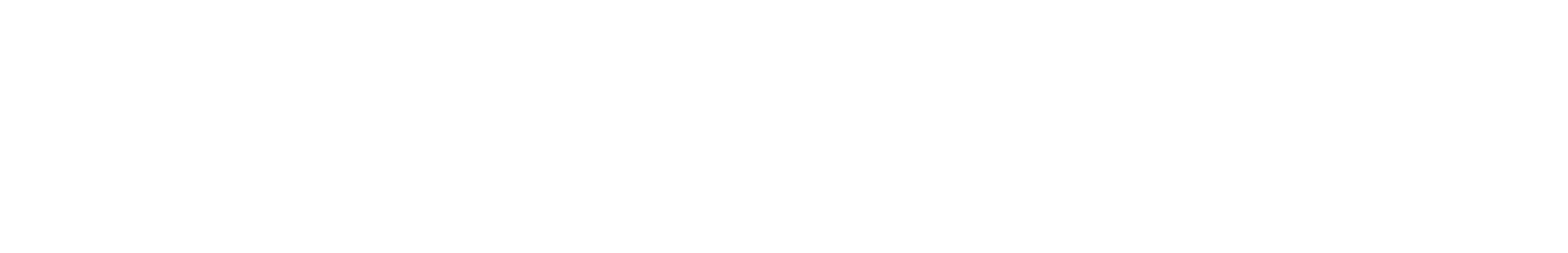 Felicitări!
Ați dat un start excelent la programul de baza 
pentru elevi al Fundației GFG
[Speaker Notes: LUATI AMINTE . Daca nu au terminat Sectiunea A, rugati elevii sa asculte partea urmatoare a prezentarii si pot incepe cand sunt gata – pot adauga si lucra la postere pe parcursul saptmanaii. Acelasi lucru se aplica si pentru  SECTIUNEA din caietul de lucru. (Aceste activitati  vor face parte din caruselul de activitati din zilele  2, 3 4 si 5.]
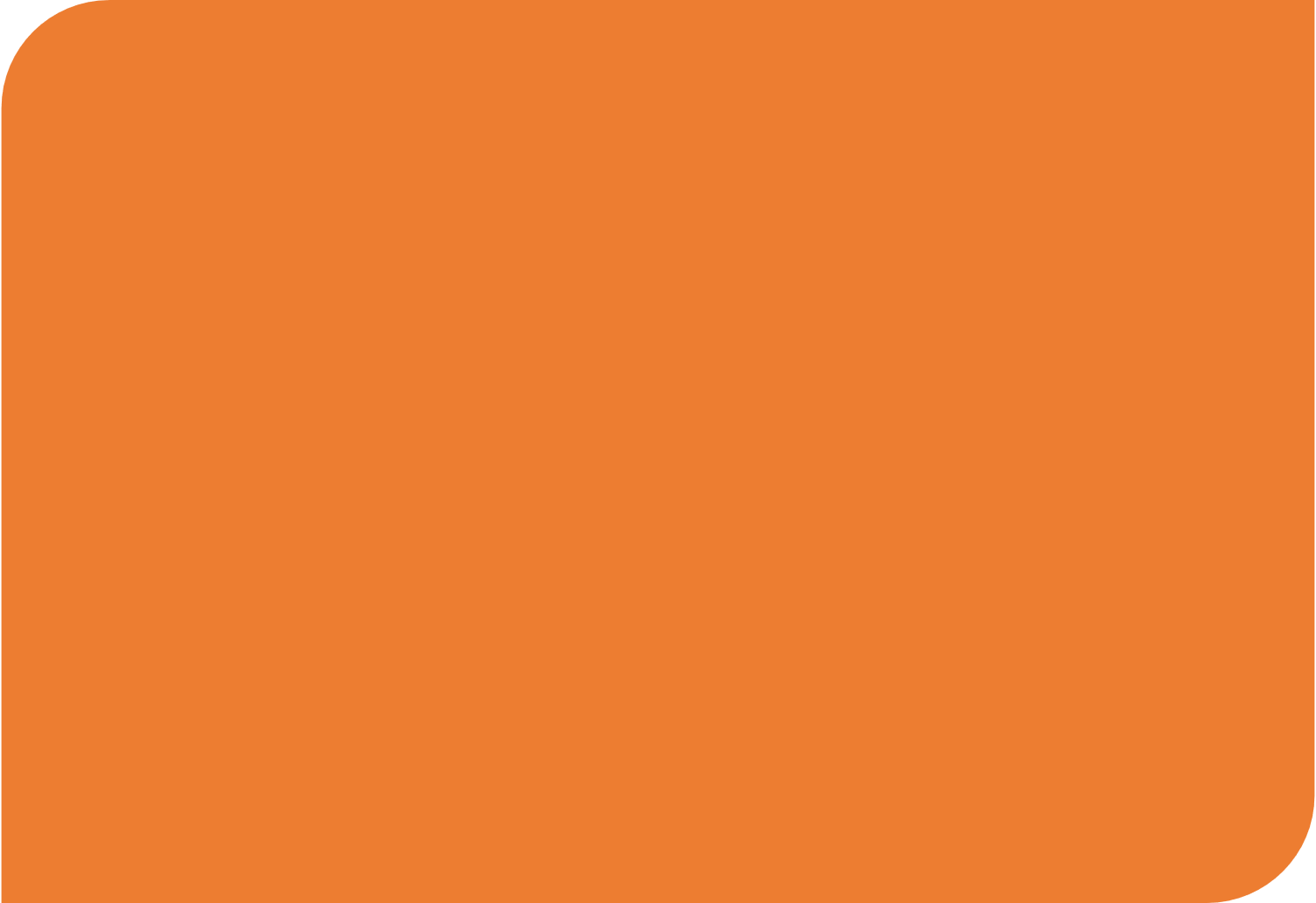 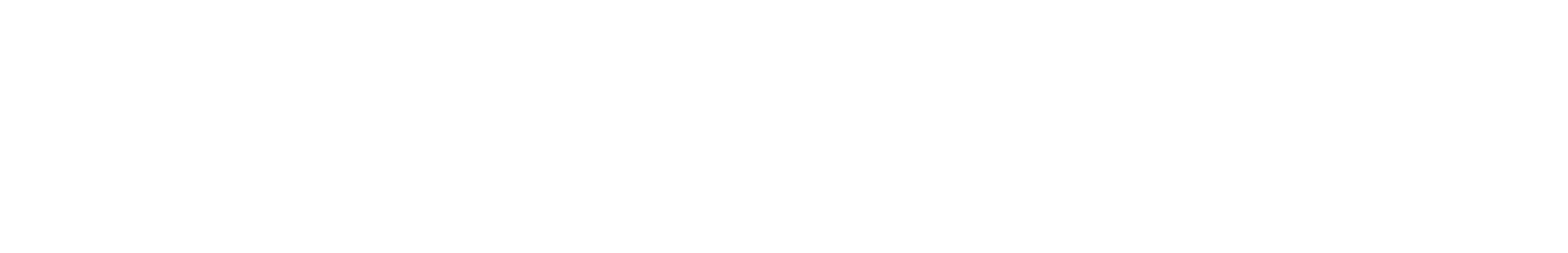 Postere motivaționale
Activitate individuală

Puteți lucra la această activitate pe parcursul săptămânii
[Speaker Notes: Elevii pot lucra la aceste postere toata saptamana – de exemplu pot lucre la postere in timp ce isi asteapta randul la statia de animatie.]
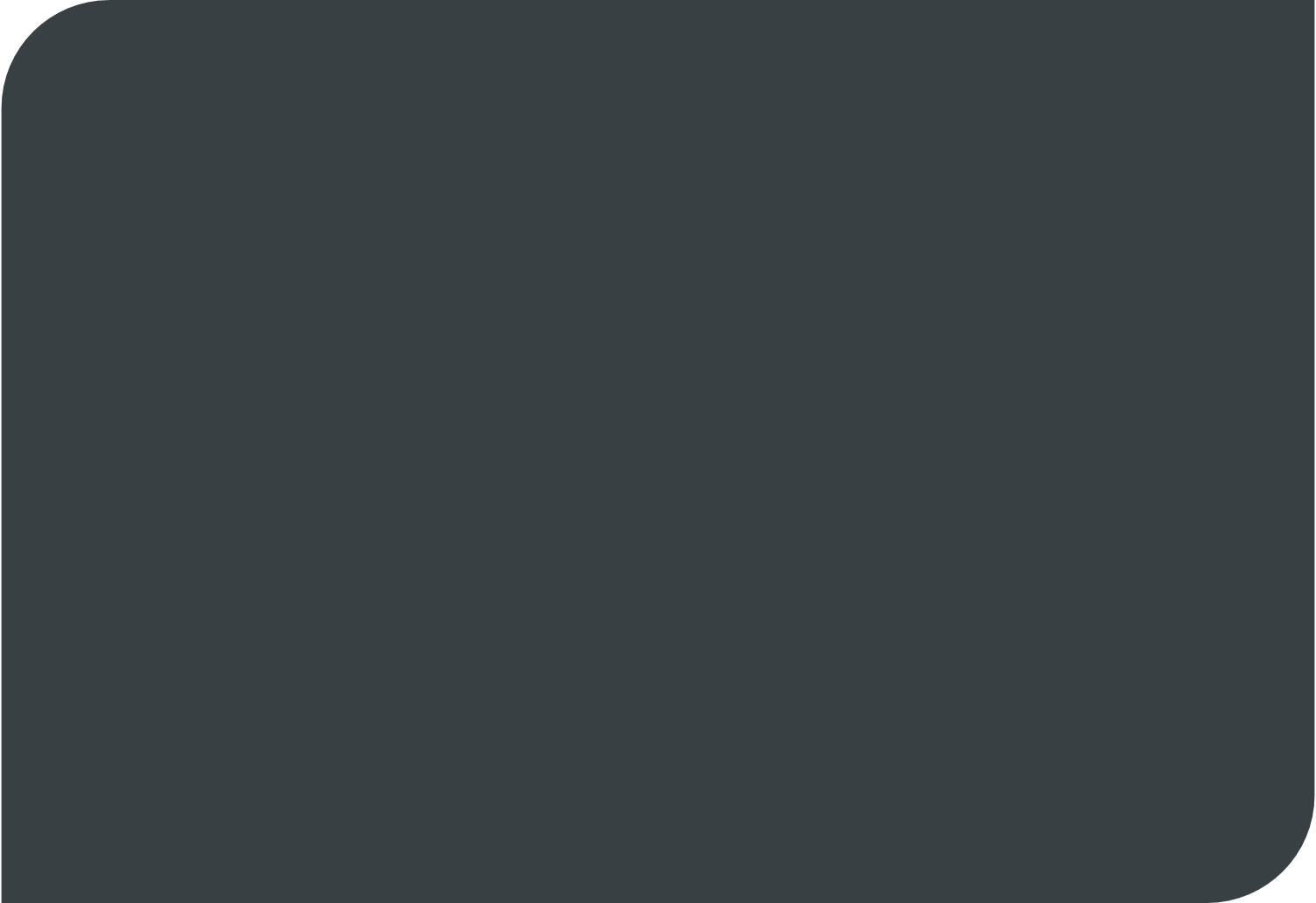 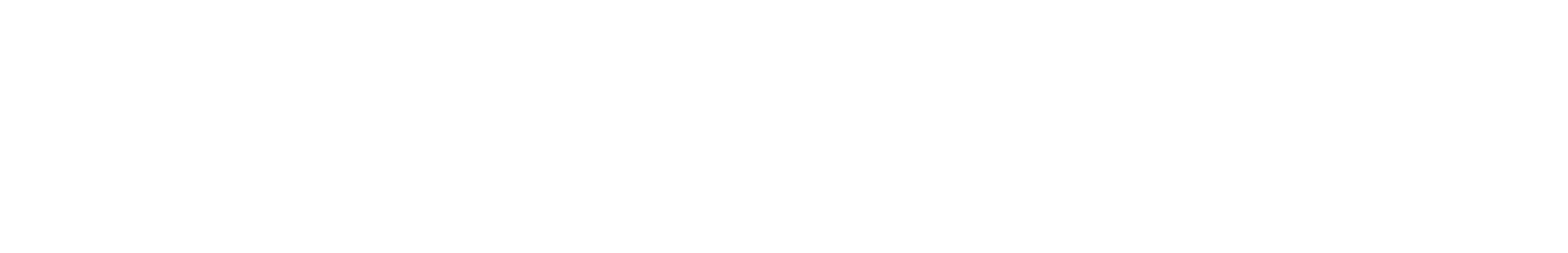 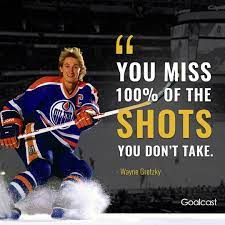 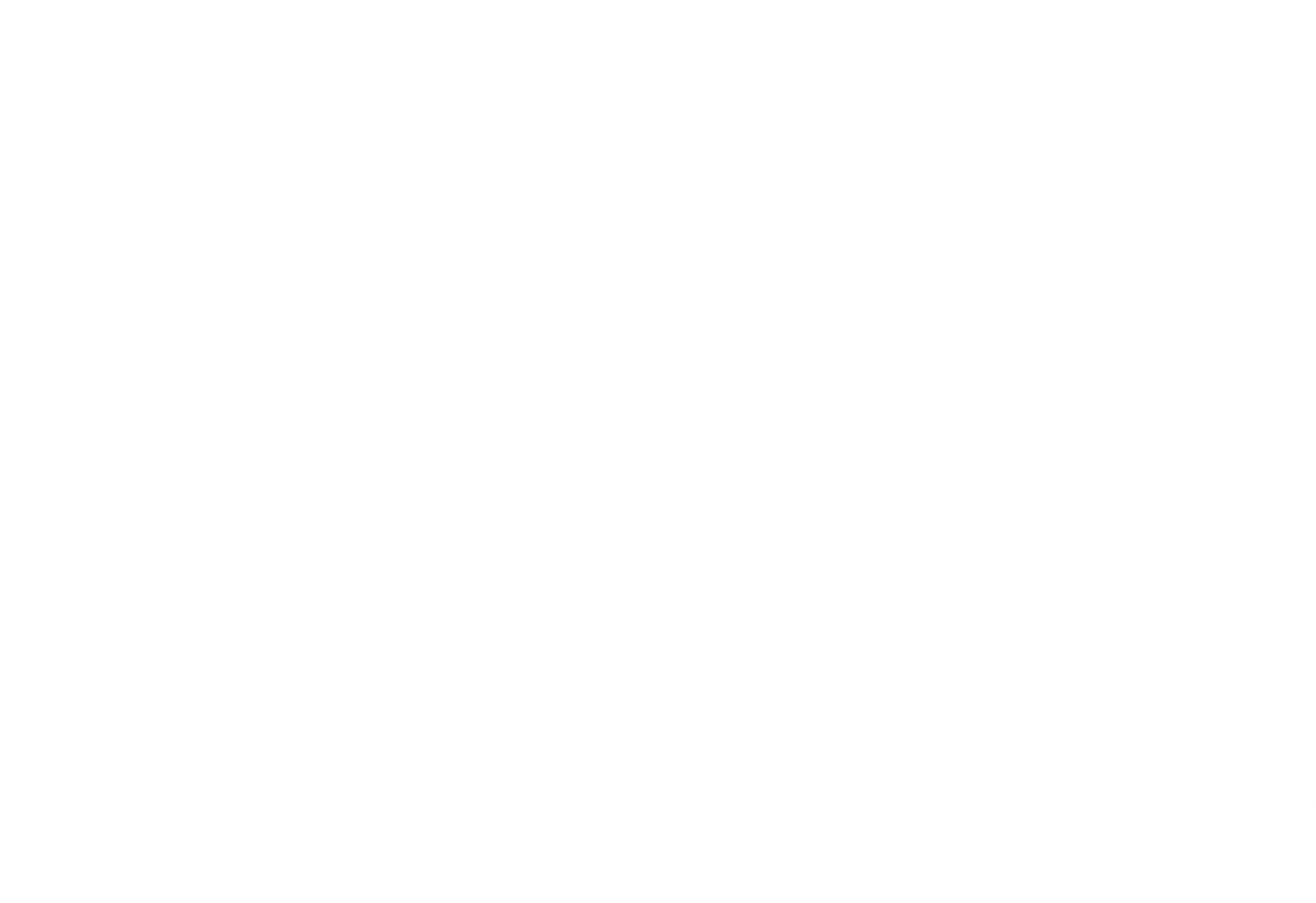 “
Ratezi 100% din golurile pe care nu încerci să le dai
[Speaker Notes: Elevii creeaza POSTERE MOTIVATIONALE pentru a motiva persoanele sa actioneze la nivel individual pentru a ajuta mediul inconjurator
Posterele sau afisele motivationale exista de mai multi ani. De obicei au un fundal inchis la culoare, o imagine si o fraza sau citat inspirational scrise clar. Puteti vedea aceste postere in clase, biblioteci si birouri.
Puteti crea un paragraf personal sau puteti alege un citat de pe un website care va inspira; puteti extrage o parte dintr-o poezie, cantec sau carte care va place. Puteti adauga la aceste postere, oricand aveti timp liver cu grupul vostru pe parcursul saptamanii.]
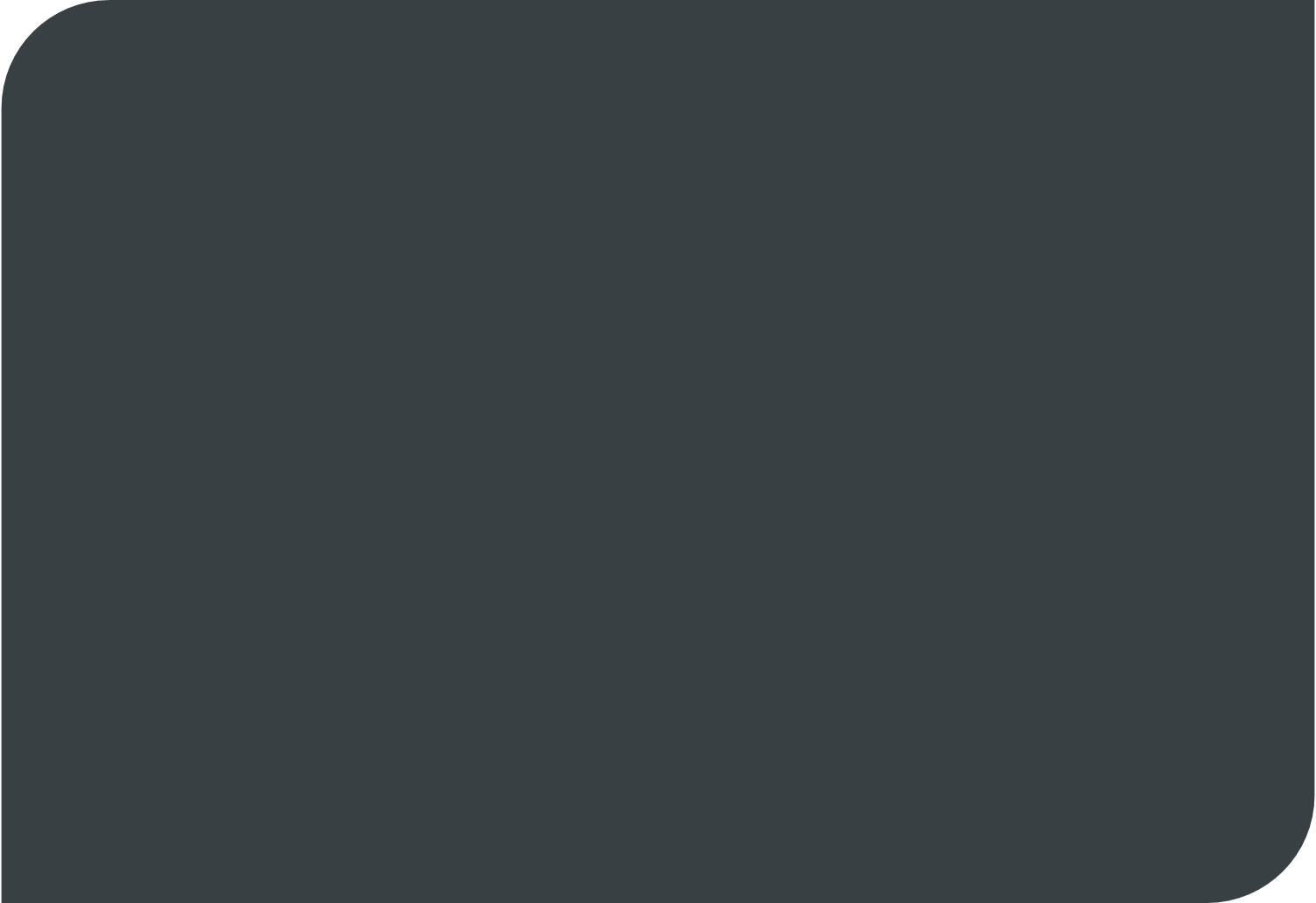 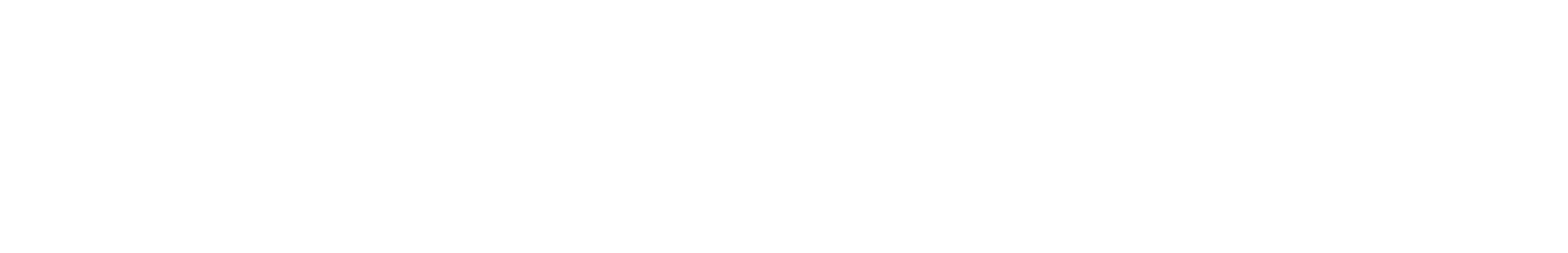 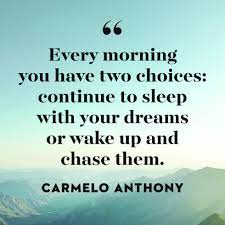 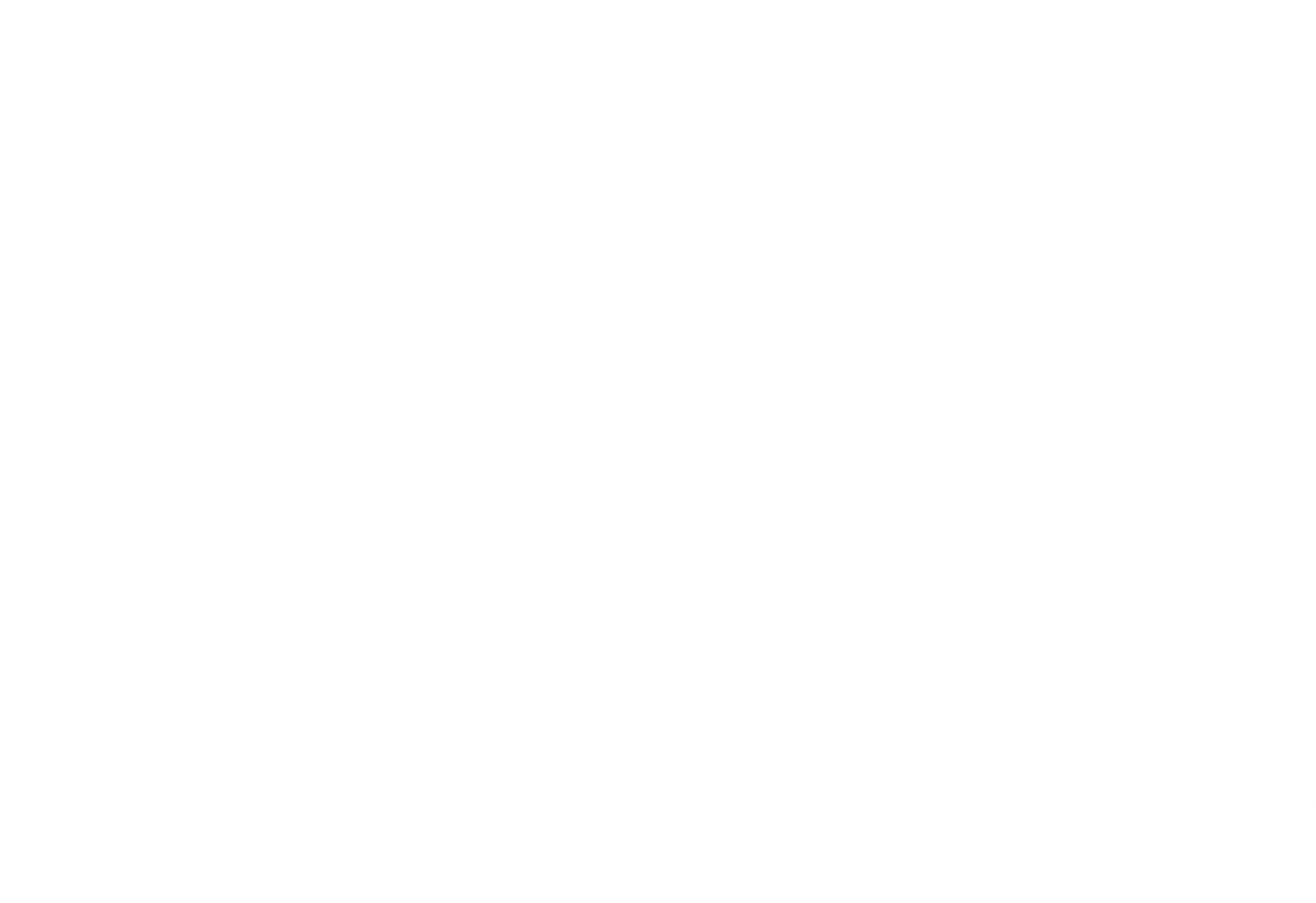 “
În fiecare dimineață aveți două opțiuni: să continuați să dormiți cu visurile pe care le aveți sau să vă treziți și să încercați să le îndepliniți.

Carmelo Anthony
[Speaker Notes: Elevii pot crea POSTERE MOTIVATIONALE pentru a motiva persoanele sa ia actiuni la nivel individual pentru a ajuta mediul inconjurator
Posterele sau afisele motivationale exista de mai multi ani. De obicei au un fundal inchis la culoare, o imagine si o fraza sau citat inspirational scrise clar. Puteti vedea aceste postere in clase, biblioteci si birouri.
Puteti crea un paragraf personal sau puteti alege un citat de pe un website care va inspira; puteti extrage o parte dintr-o poezie, cantec sau carte care va place. Puteti adauga la aceste postere, oricand aveti timp liver cu grupul vostru pe parcursul saptamanii.]
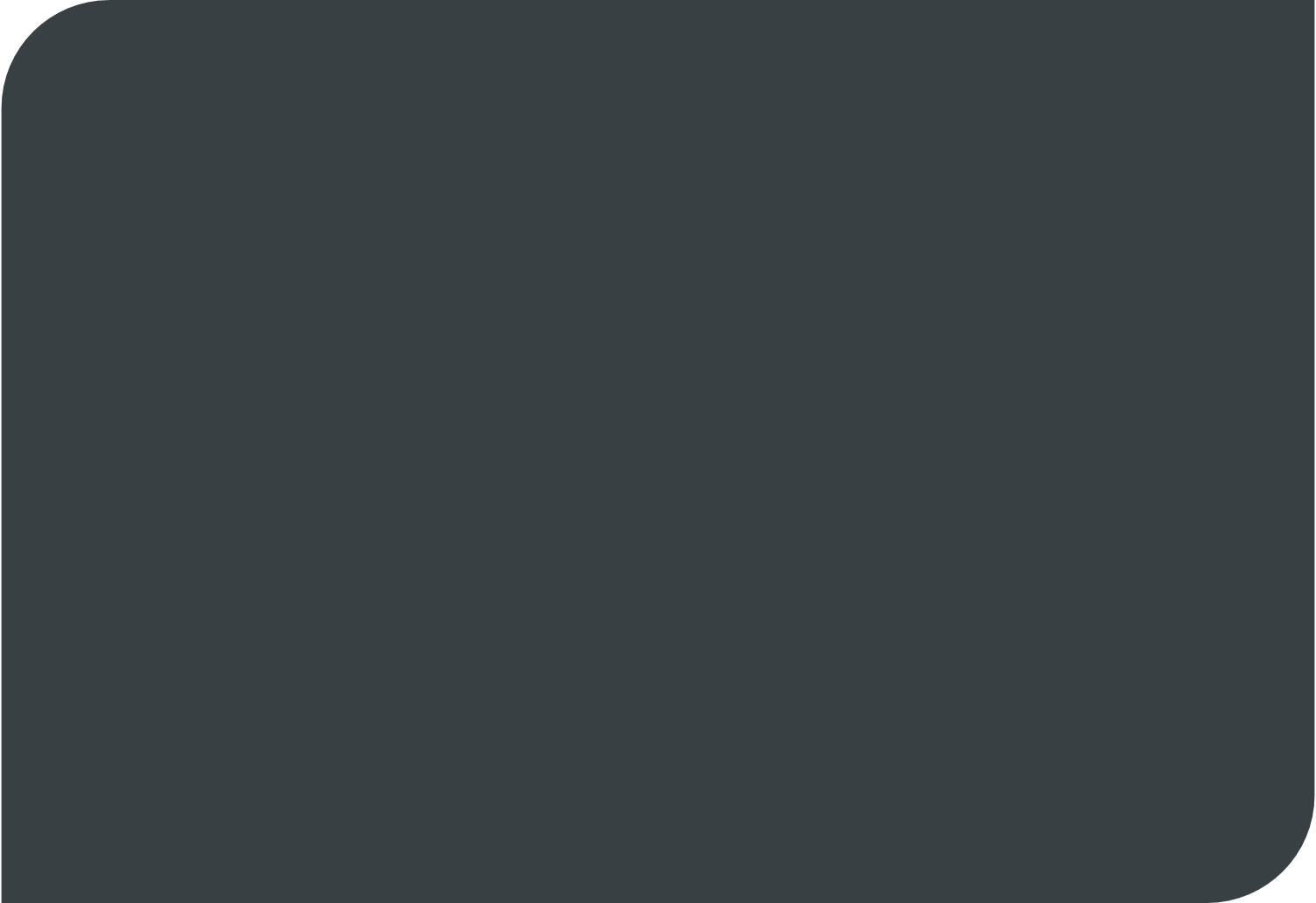 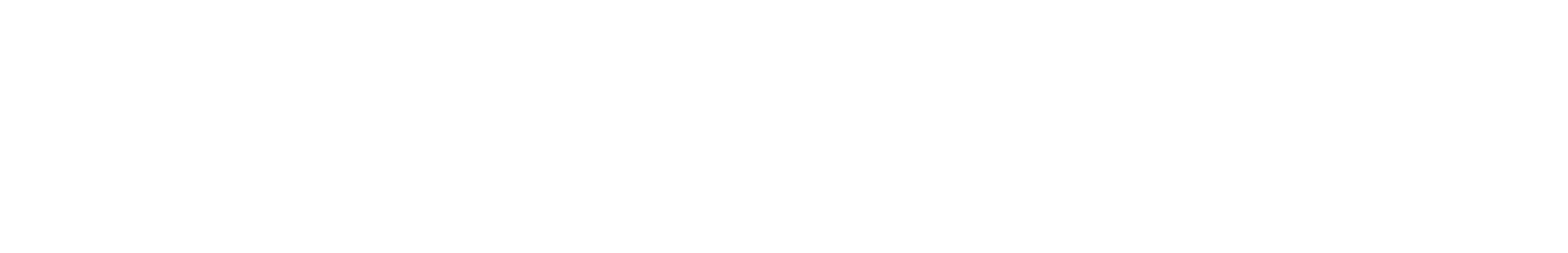 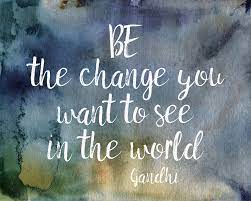 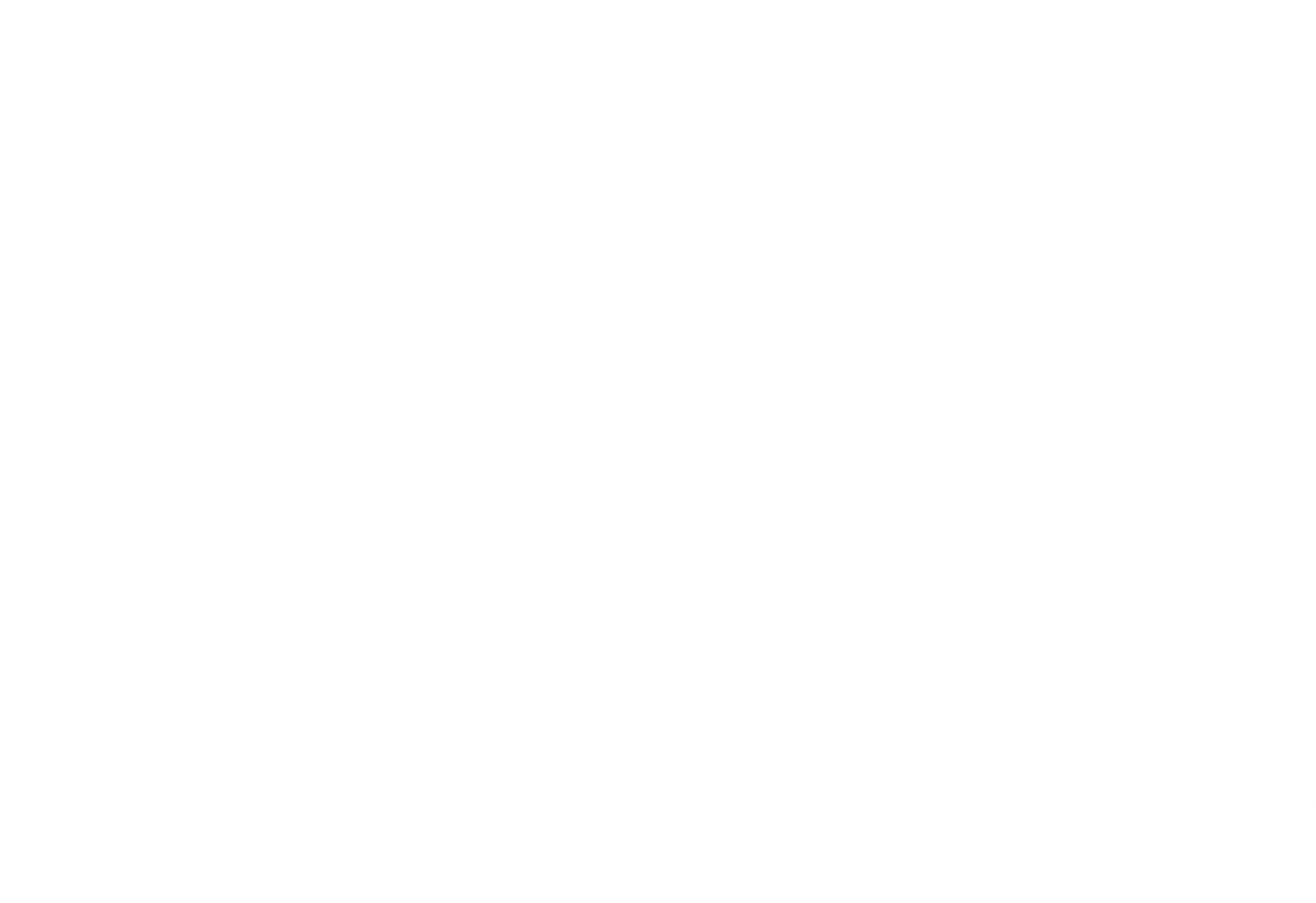 “
FII TU schimbarea pe care vrei să o vezi în lume 


Ghandi
[Speaker Notes: Elevii (Participantii) vor crea POSTERE MOTIVATIONALE
Posterele sau afisele motivationale exista de mai multi ani. De obicei au un fundal inchis la culoare, o imagine si o fraza sau citat inspirational scrise clar. Puteti vedea aceste postere in clase, biblioteci si birouri.
Puteti crea un paragraf personal sau puteti alege un citat de pe un website care va inspira; puteti extrage o parte dintr-o poezie, cantec sau carte care va place. Puteti adauga la aceste postere, oricand aveti timp liver cu grupul vostru pe parcursul saptamanii.]
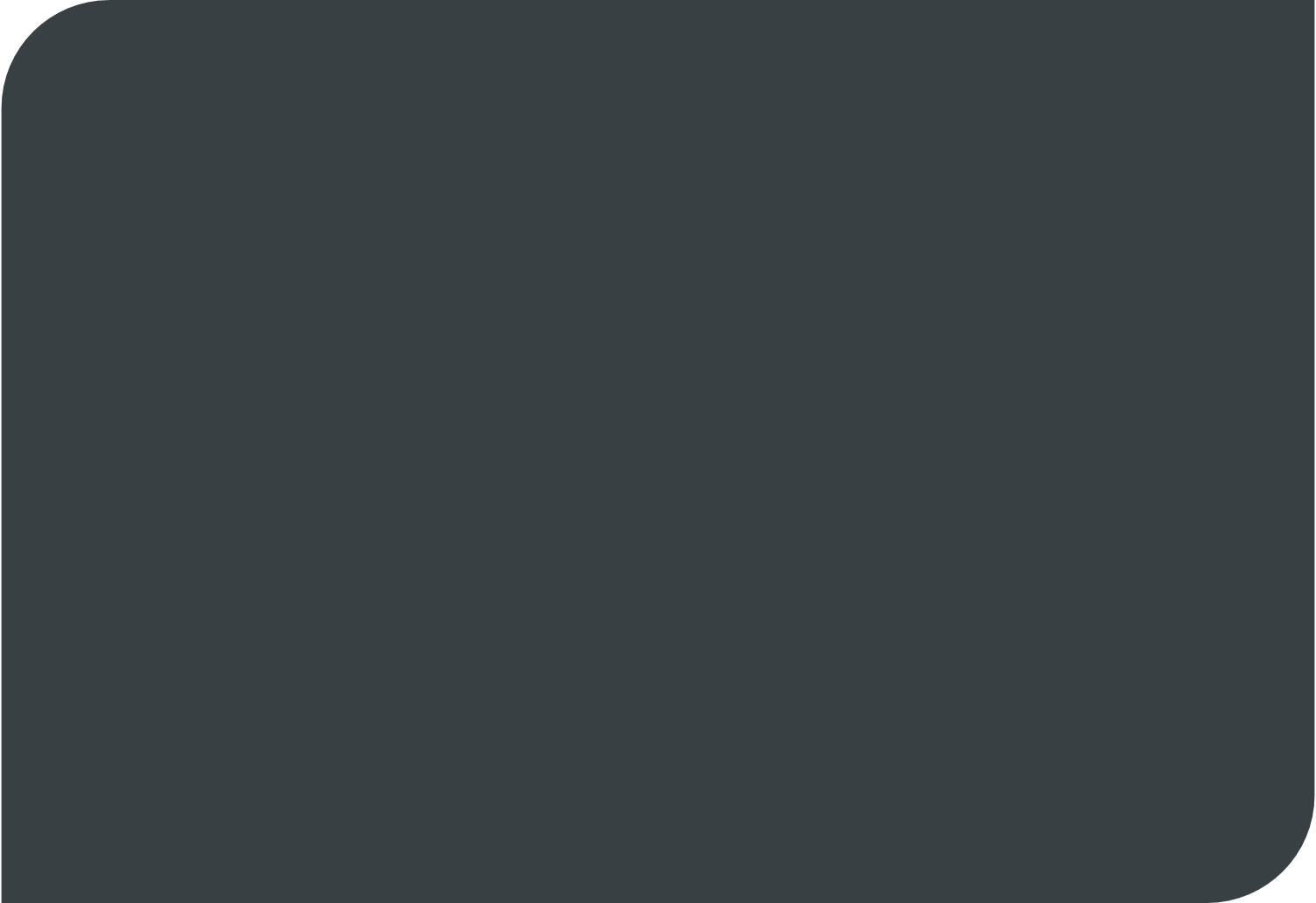 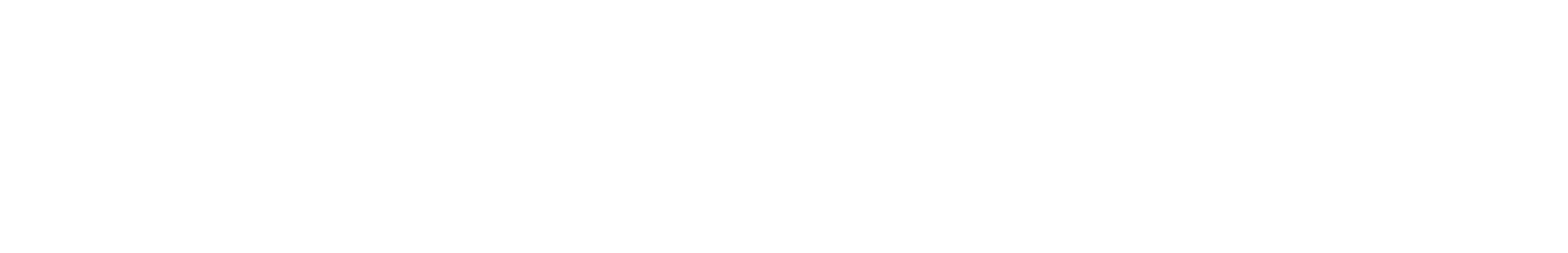 Partea 1. 

Creati un poster (afiș) care să motiveze oamenii sa acționeze la nivel personal și să facă lucruri care să sprijine mediul înconjurător.
[Speaker Notes: Puteti creea un paragraf personal sau puteti alege un citat de pe un website care va inspira; puteti extrage o parte dintr-o poezie, cantec sau carte care va place. Puteti adauga la aceste postere, oricand aveti timp liber cu grupul vostru pe parcursul saptamanii.]
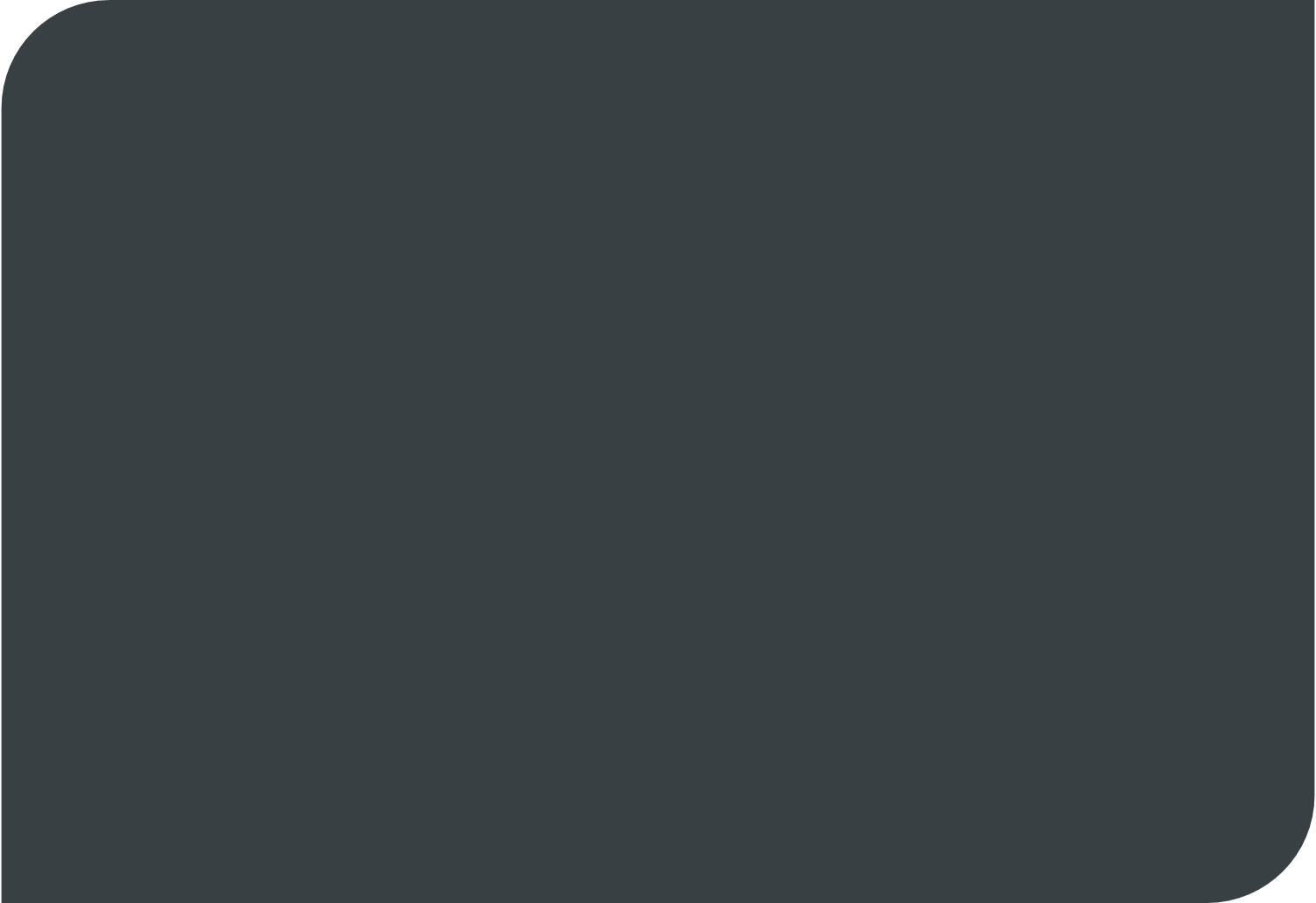 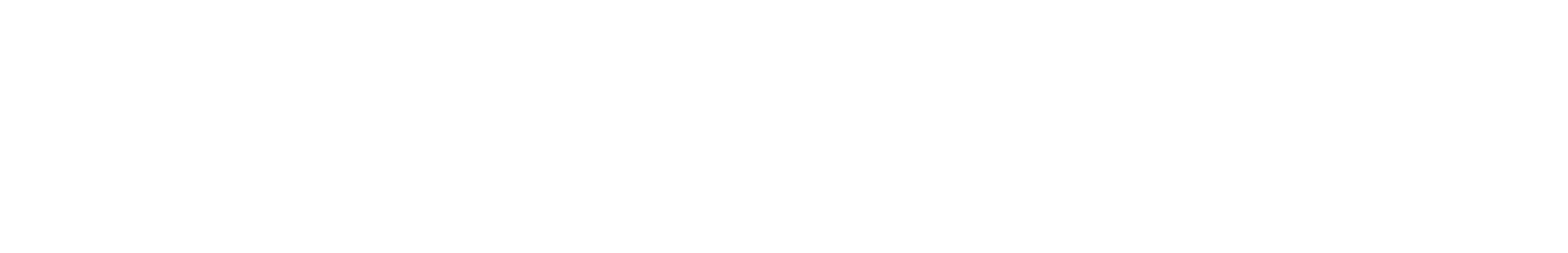 Ziua 1 - Recapitulare
[Speaker Notes: Excelent! Acum dupa ce ati completat modulul despre Motivatie, intelegeti despre: cat de importanta este motivatia; cum ne pot afecta schimbarile in motivatie si emotii legate de motivatia puternica sau motivatia scazuta. Maine vom introduce subiectul de Constiinta Ecologica si vom lua in considerare ce motiveaza companiile si organizatiile.]
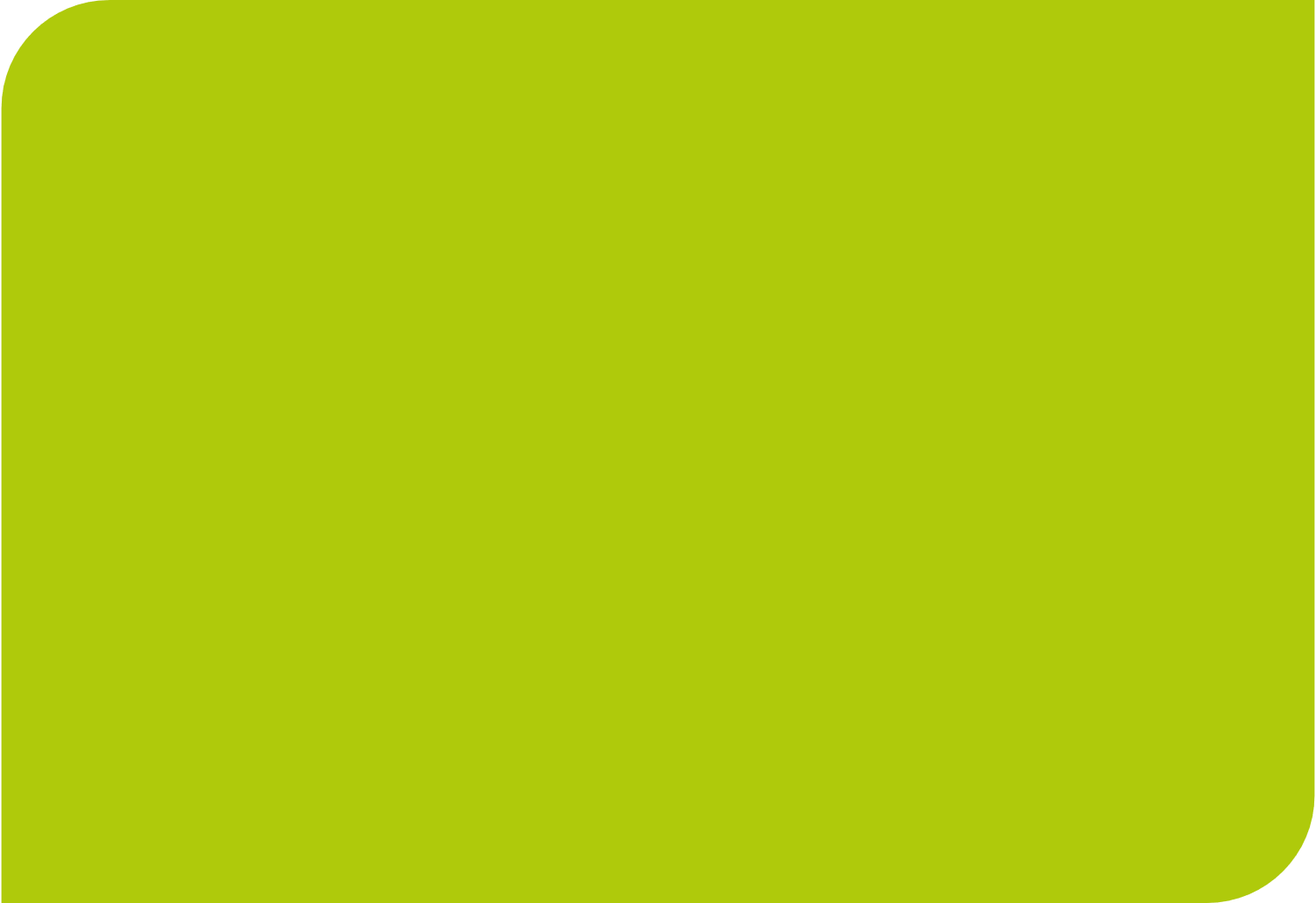 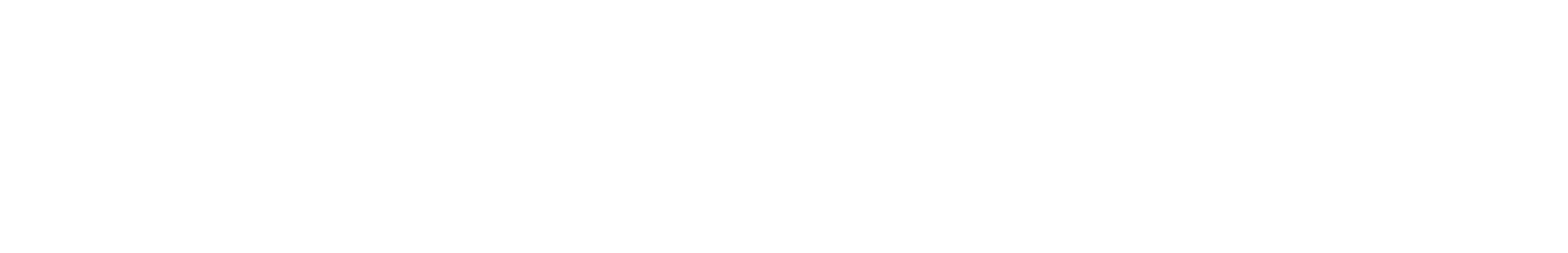 Ziua 2-  Introducere:  
Preocuparea față de mediu
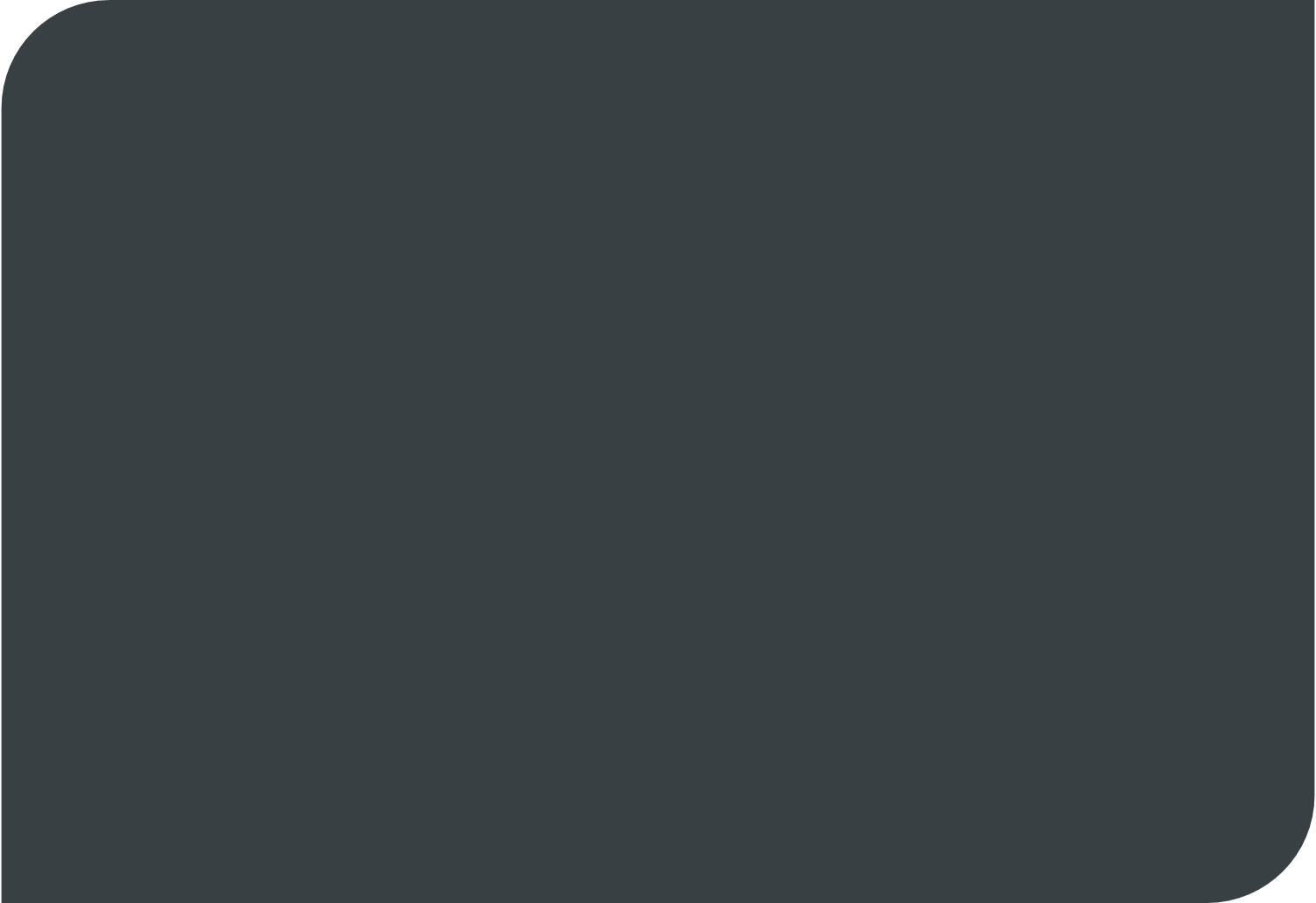 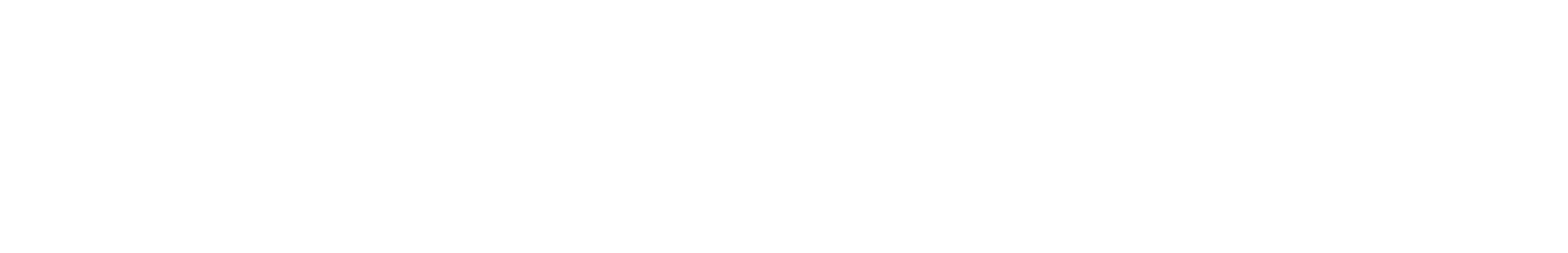 Ziua 2, Orar
9:00 - 9:15
Ziua 2 Prezentare și Orar

9:15 – 10.30
Jocul cu mediul înconjurător, Videoclipul GREENSTEEL și Jocul GREEN STEEL. Întrebările 1 & 2.

10.30 - 12:00
Provocarea de a crea boxa STEAM & Întrebarea 3.

12:00 -12:45
Pauza de prânz.

12:45 - 13:55​
Jocul de cartonașe ECHIPA VERDE & Intrebarea 4.
​
13:55 - 14:00​
Recapitulare.
[Speaker Notes: Prezentare in linii mari si explicatii despre cum se va desfasura Ziua 2
VA RUGAM LUATI AMINTE – Timpurile sugerate in Orarul zilei sunt doar un ghid. De exemplu, poate elevii mai au nevoie de 15 minute de lucru in plus dupa pranz.
 DE ASEMENEA, remintiti elevilor ca se pot intoarce la orice activitate daca este nevoie in timpul zilei 3 sau 4: – Boxa, Poster sau caietele cu intrebari.]
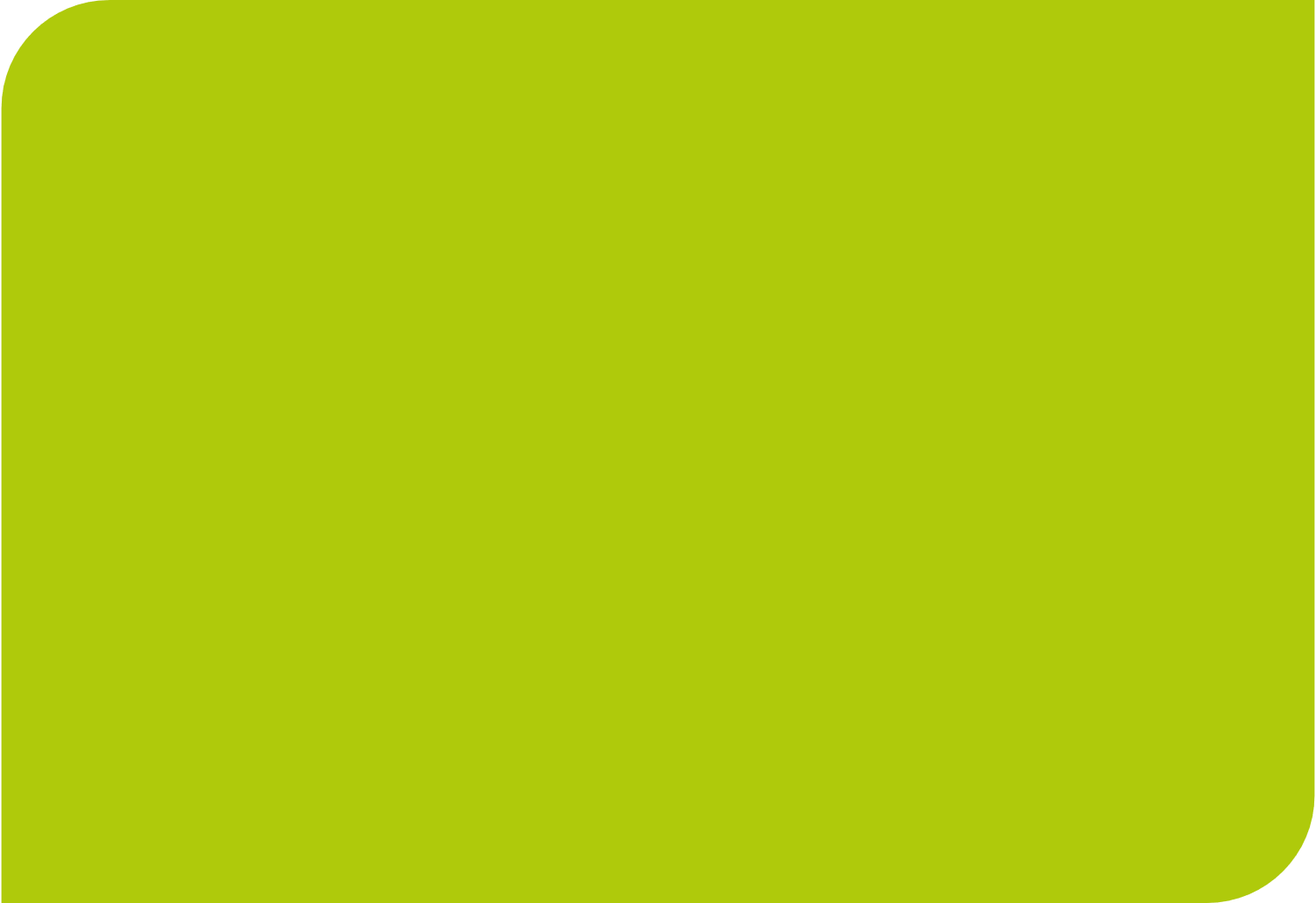 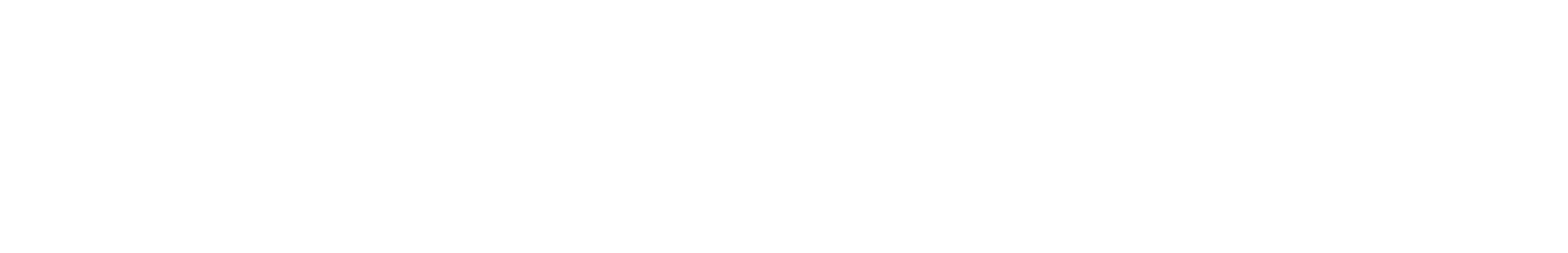 Preocuparea față de mediu înseamnă să fii conștient de mediul natural și să ai un stil de viață care să nu dăuneze aerului, apei sau pământului. Aceasta este ceea ce numim ecologic sau „verde”.

De exemplu, putem să reciclăm, să folosim bunuri care nu sunt toxice, putem conserva energie și putem folosi și susține organizații care sunt conștiente de impactul pe care îl au asupra mediului.  

Dorința de a deveni mai c preocupați față de mediu „mai verzi”, poate fi un factor motivant puternic.
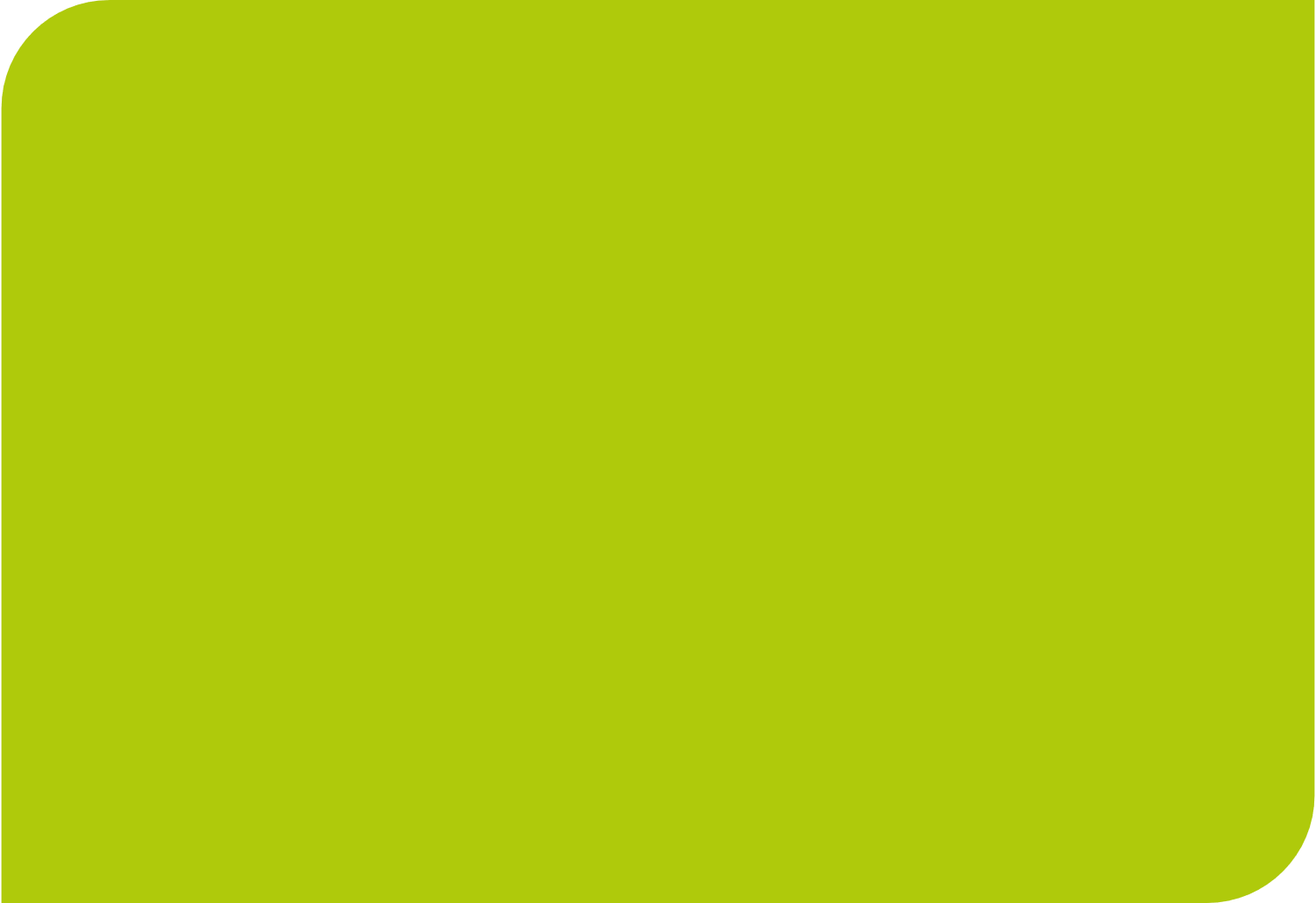 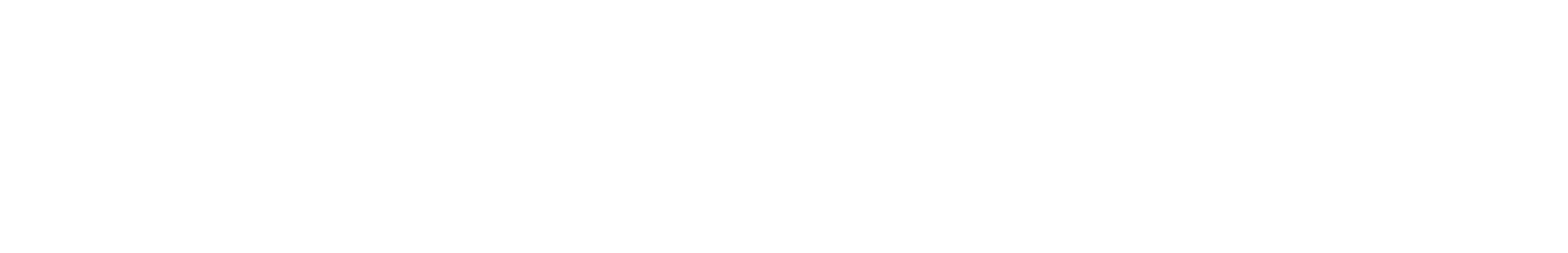 A fi mai preocupat față de mediu și a crea un viitor mai verde pentru rasa umană înseamnă să ai în vedere unele aspecte, cum ar fi: schimbările climatice, biodiversitatea și atingerea țintei -  neutralitate din punctul de vedereal emisiilor de carbon. 

Pentru a vă ajuta să întelegeți mai bine, jucați următorul joc: „Jocul mediul  înconjurător”
[Speaker Notes: Jocul reprezinta de fapt o activitate de ordonare. Elevii vor organiza cartonase mai mici deasupra unor cartonase (sau carduri) mai mari cu urmatoarele titluri: SCHIMBARI CLIMATICE, BIODIVERSITATE, NET ZERO (CARBON NEUTRU) si VIITORUL VERDE GFG
Jocul ca cere sa organizeze cartonasele mai mici in asa fel incat sa creeze un paragraph care explica cuvantul titlu si are sens.]
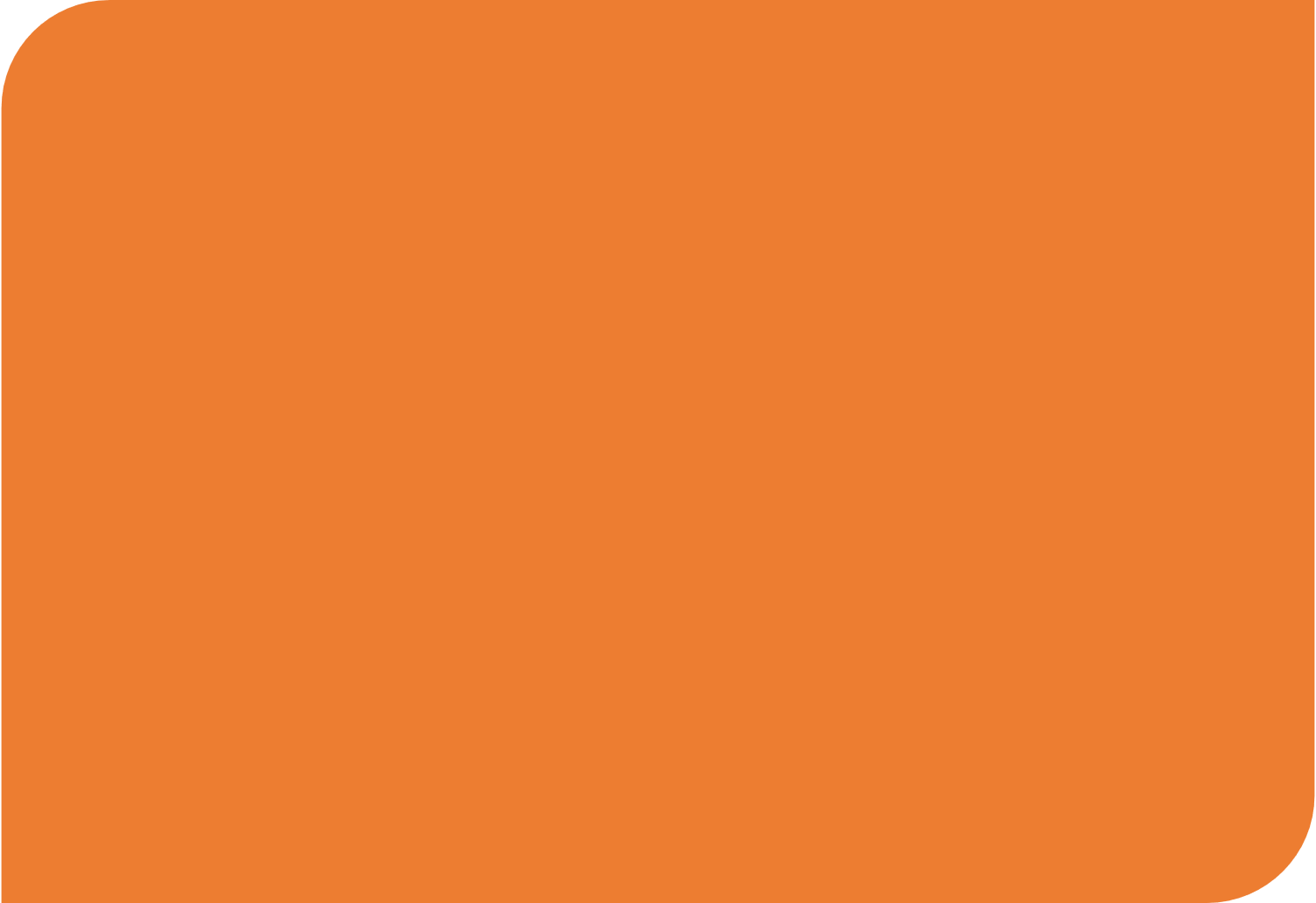 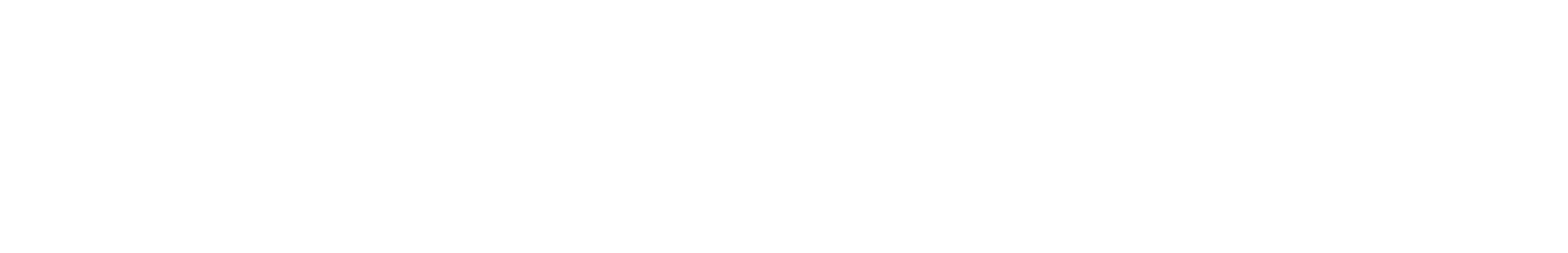 Jocul mediul înconjurător
[Speaker Notes: - Acest joc a fost creat pentru a ajuta participantii sa raspunda la Sectiunea Section A intrebarile 1.1 & 1.2]
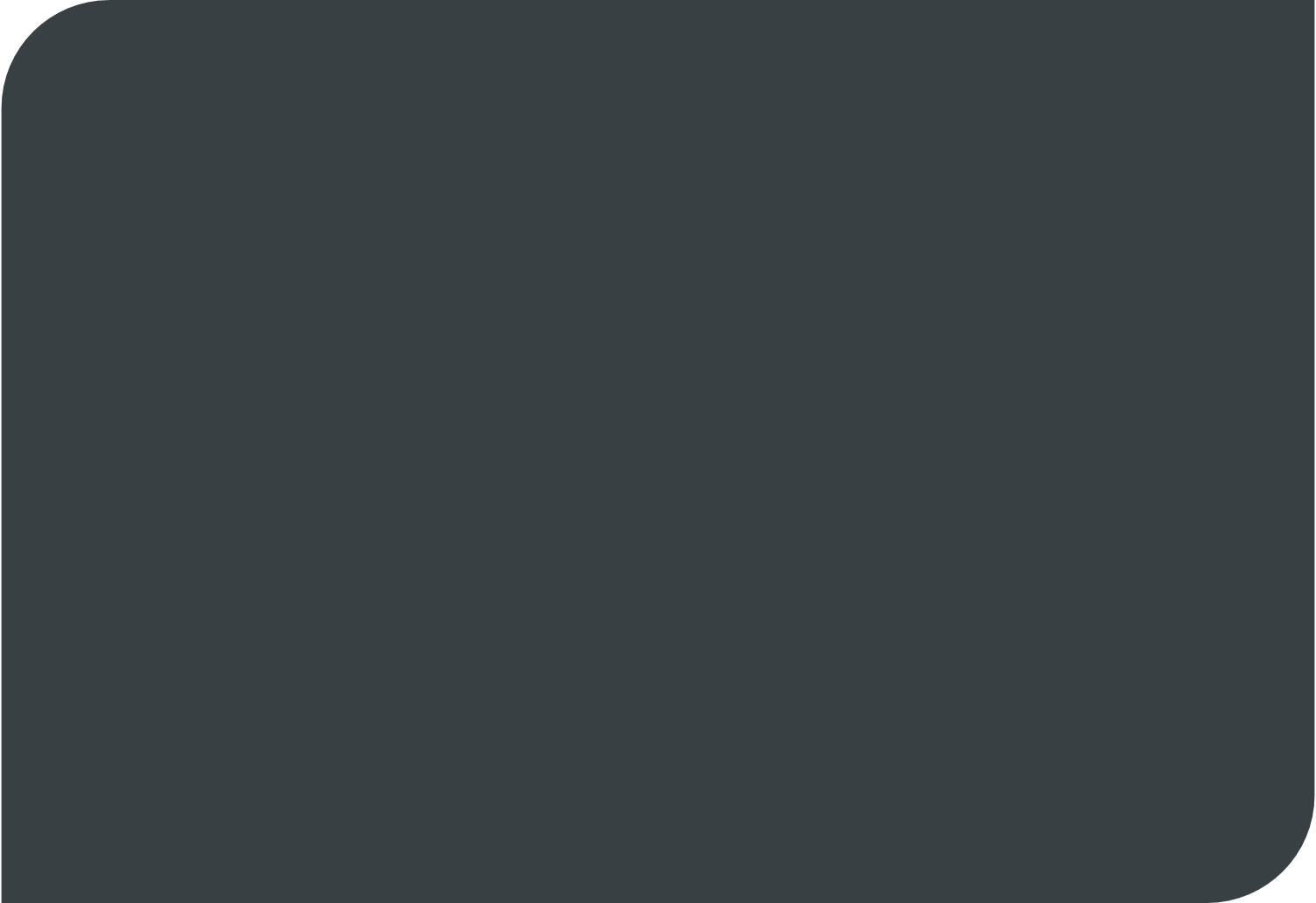 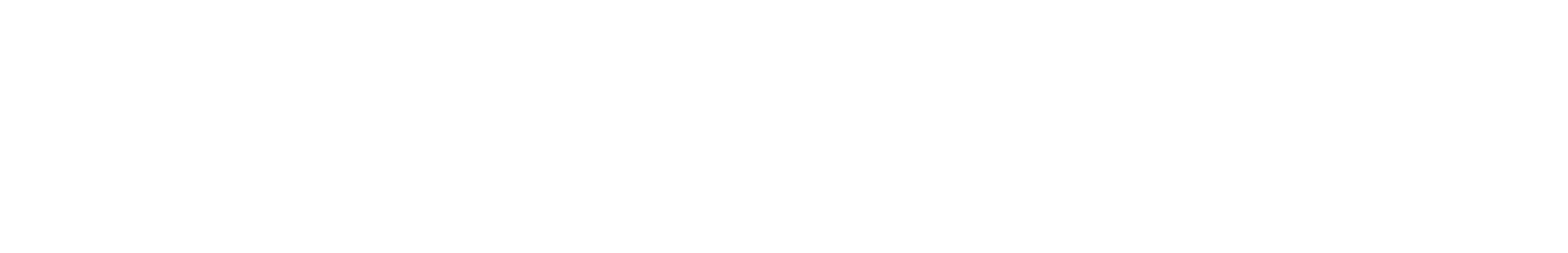 Jocul mediul înconjurător
Cartonașul cu instrucțiuni.

Aveți 4 cartonașe tematice: Carbon Neutru (Neutralitate din punctul de vedere al emisiilor de carbon), Biodiversitate, Schimbări Climatice,  GFG & VIITORUL VERDE.

Sunt, de asemenea, 4 plicuri -  fiecare conține cartonașe pe care este scrisă câte o propoziție.

Potriviți cartonașul tematic cu propozițiile, în ordinea corectă, în așa fel încât să obțineți o explicație pentru fiecare tematică.
[Speaker Notes: Reaminti elevilor ca pot face notite – Sectiunea B, PAGINA  *****]
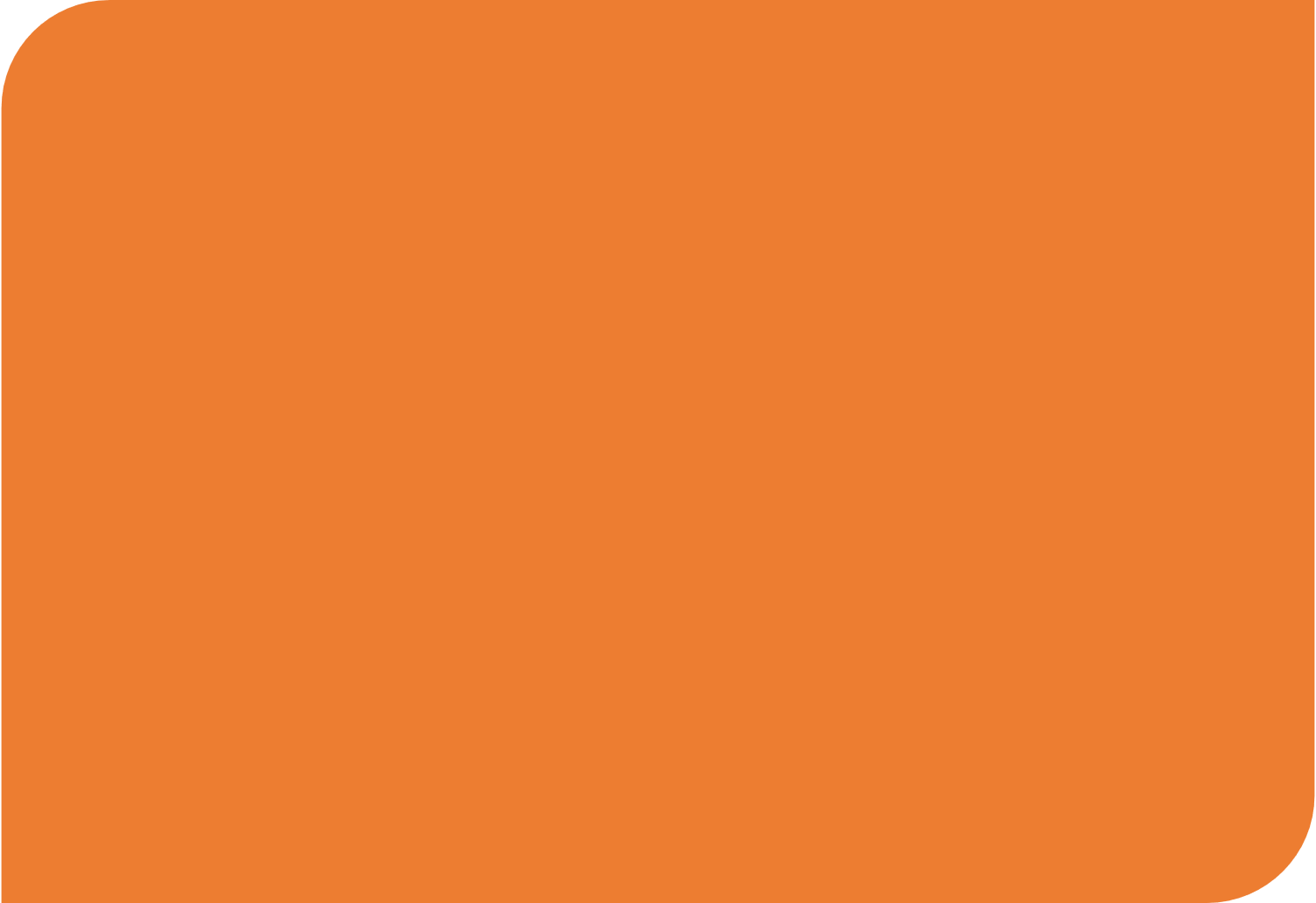 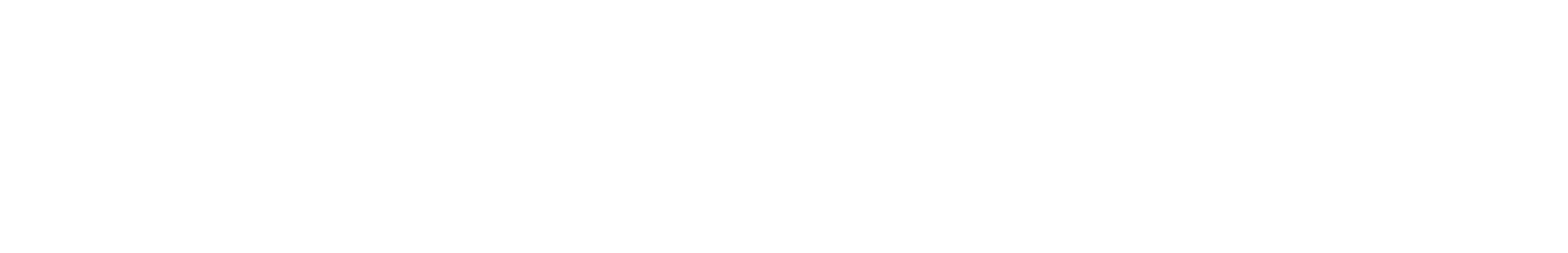 Sectiunea A, Întrebarea 1
Rewise vă reamintește!

Încercați întotdeauna să scrieți două propoziții întregi, CU PROPRIILE CUVINTE, în afară de cazul în care vi se cere să DESCRIEȚI; în acest caz,  încercați să scrieți  3 propoziții întregi, tot cu PROPRIILE CUVINTE.
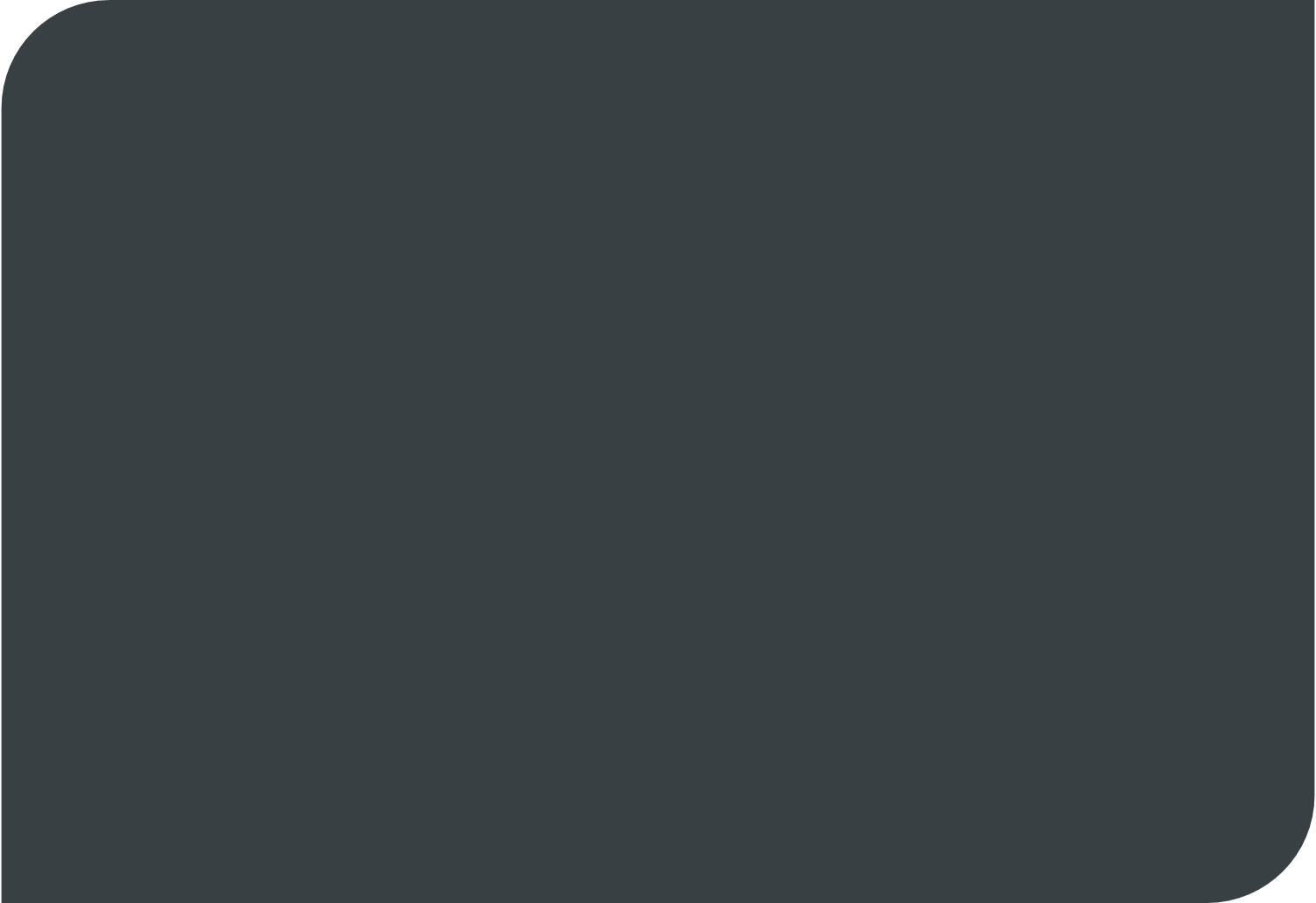 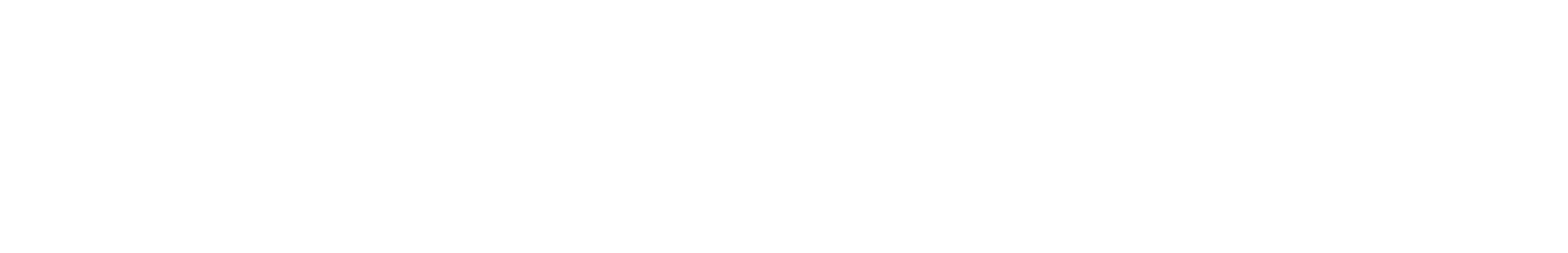 Acum deschideți caietul de lucru la pagina 7
1.1 Definiți termenul „preocupare față de mediu”
[Speaker Notes: Reaminti elevilor sa scrie in propiile cuvinte si sa scrie 1-2 propozitii. Pot folosi notitele facute in timplu JOCULUI MEDIUL INCONJURATOR dar merita sa consulte din nou paginilie   37 & 28]
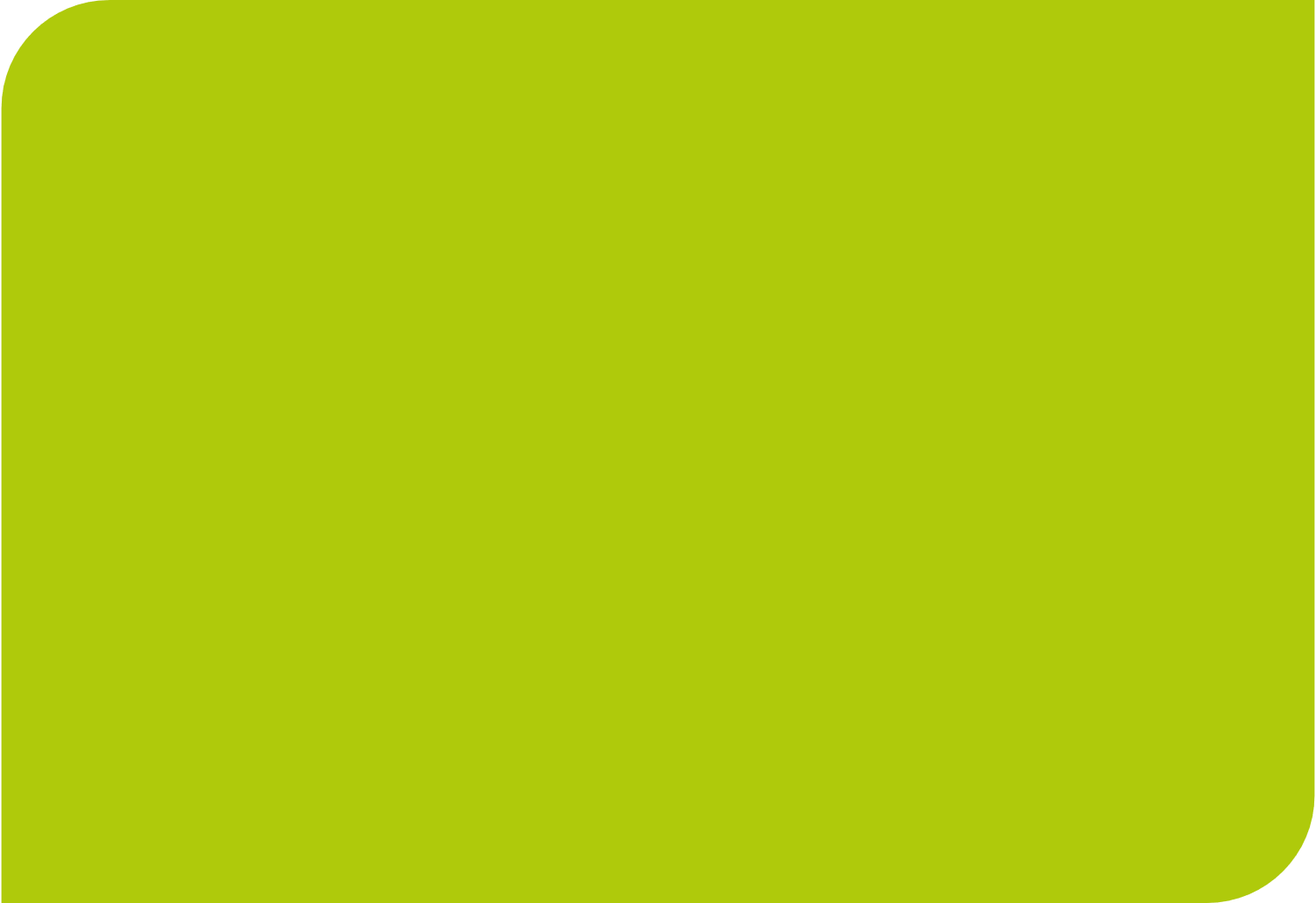 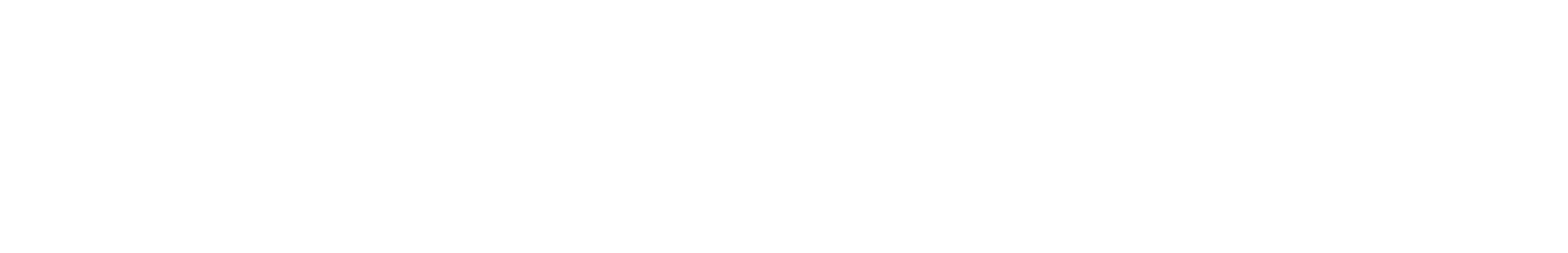 GREENSTEEL / 
OȚEL VERDE
[Speaker Notes: Introduceti  Greensteel / Otelul Verde
- Companiile sunt motivate sa schimbe, motiv pentru care suntem si noi aici. Mai departe ne vom uita la aspectele care au motivat Compania GFG sa dea startul la Greensteel / Otel verde
Decarbonizarea productiei de otel – un raspuns care produce putin carbon pentru a lupta impotriva schumbarilor climatice 
A inceput sa coincida cu COP26 
Tinta de a fi neutri din punct de vedere al emisiilor de carbon pana in 2030 
Urmariti videoclipul de pe urmatoarea pagina]
Greensteel/ Oțel verde
Videoclip
[Speaker Notes: Pregatiti cartonasele pentru urmatoarea activitate ‘ gaseste cuvantul care lipseste’ 
Rugati participantii sa asculte cu atentie deoarece raspunsurile pentru jocul urmator sunt in videoclip]
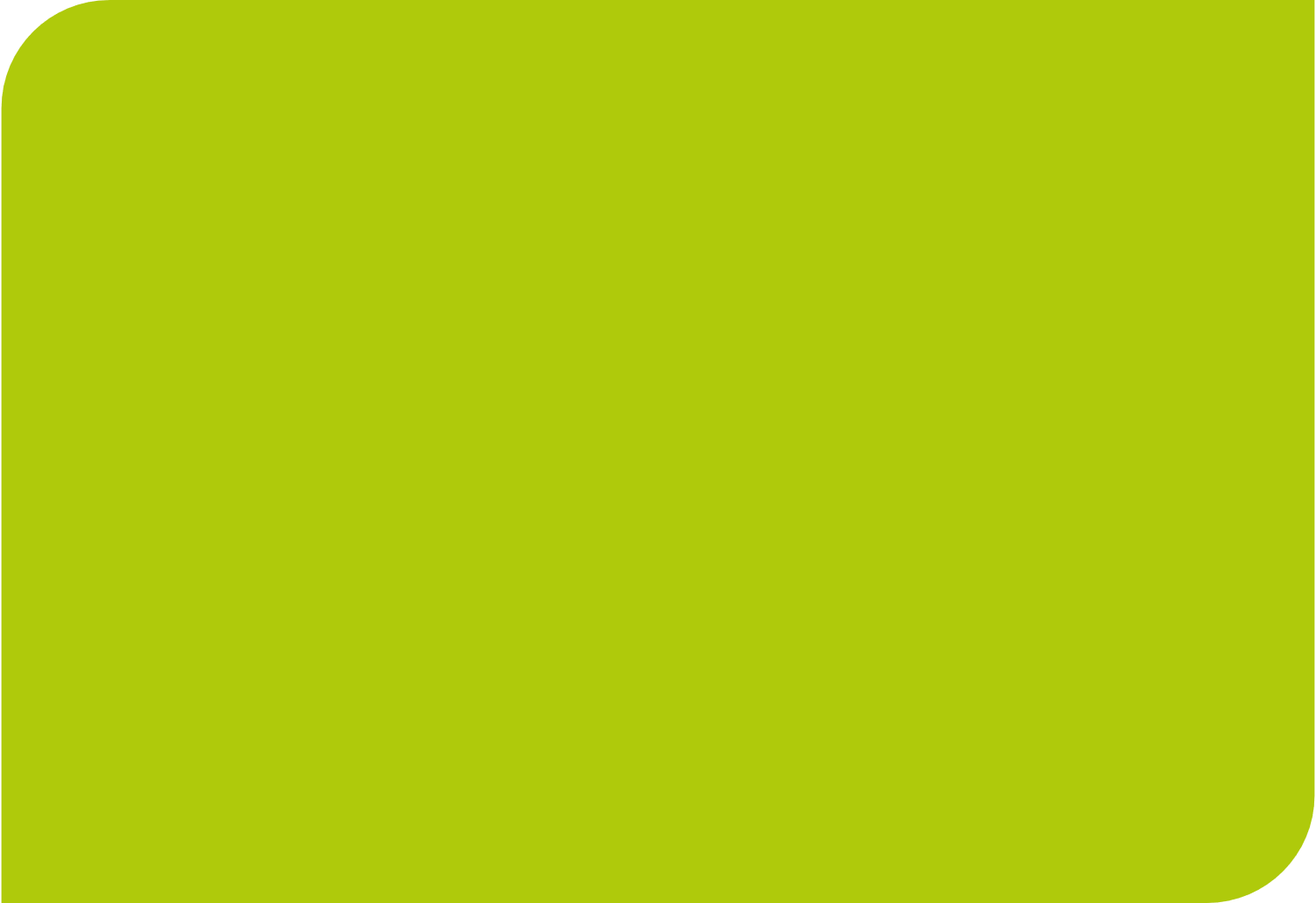 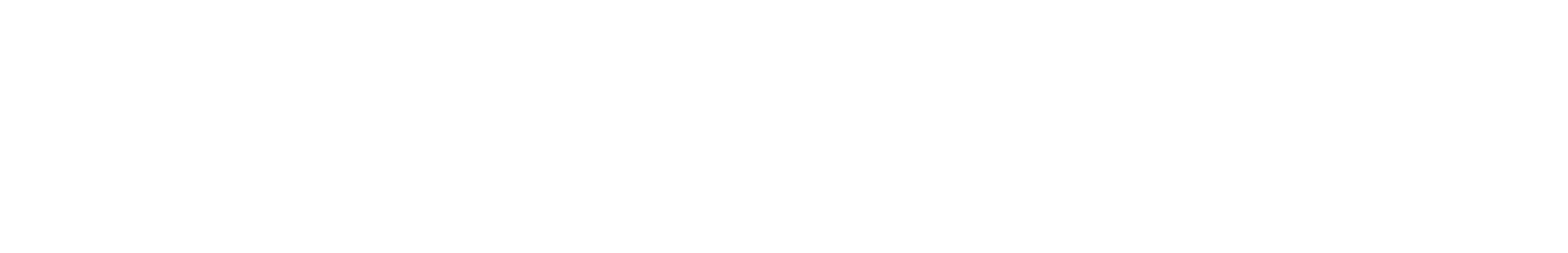 Jocul GREENSTEEL/ 
OȚEL VERDE
[Speaker Notes: Jocul va sublinia punctele cheie din videoclip si va ajuta la consolidarea intelegerii pe care o au elevii despre aceste informatii.]
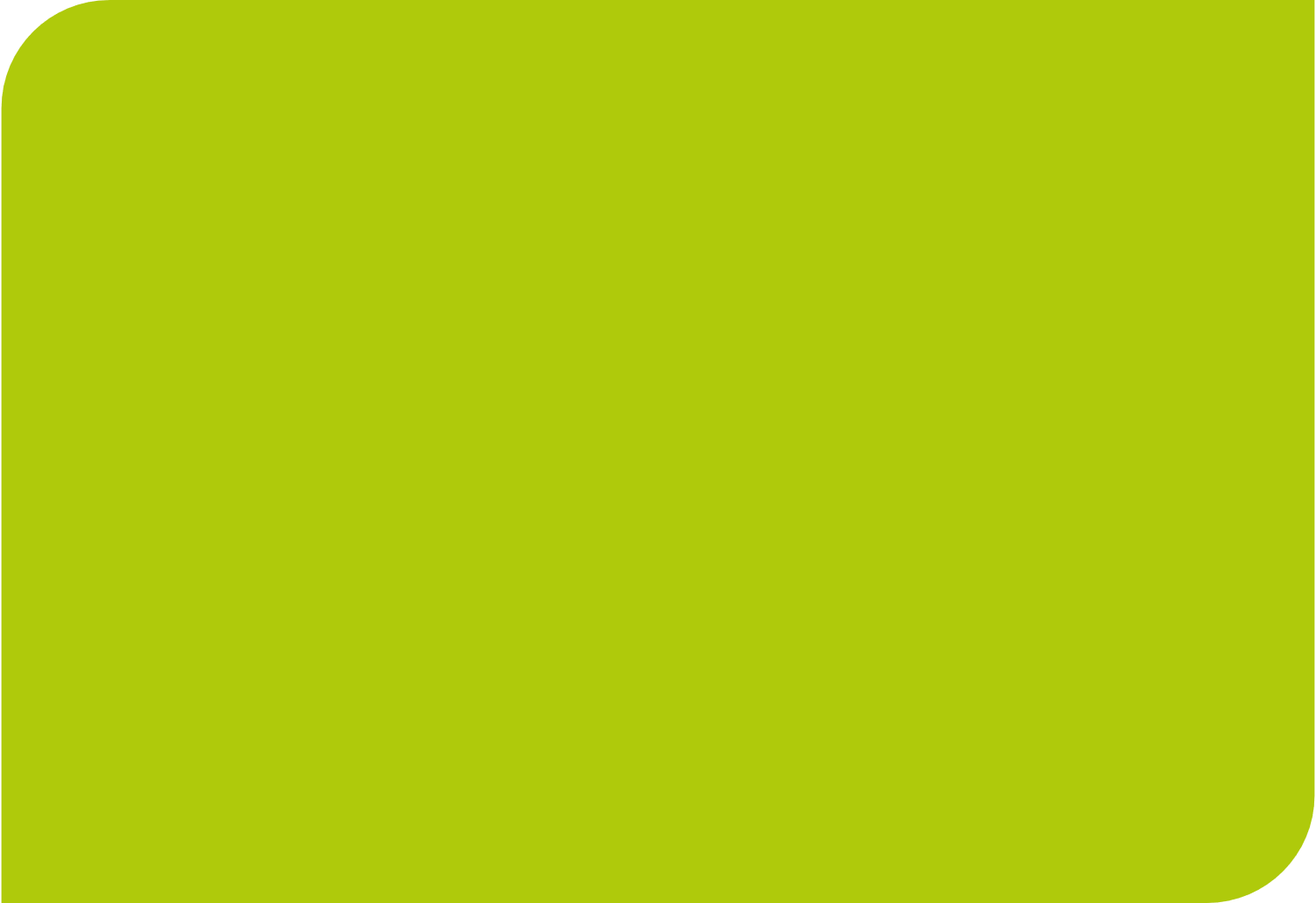 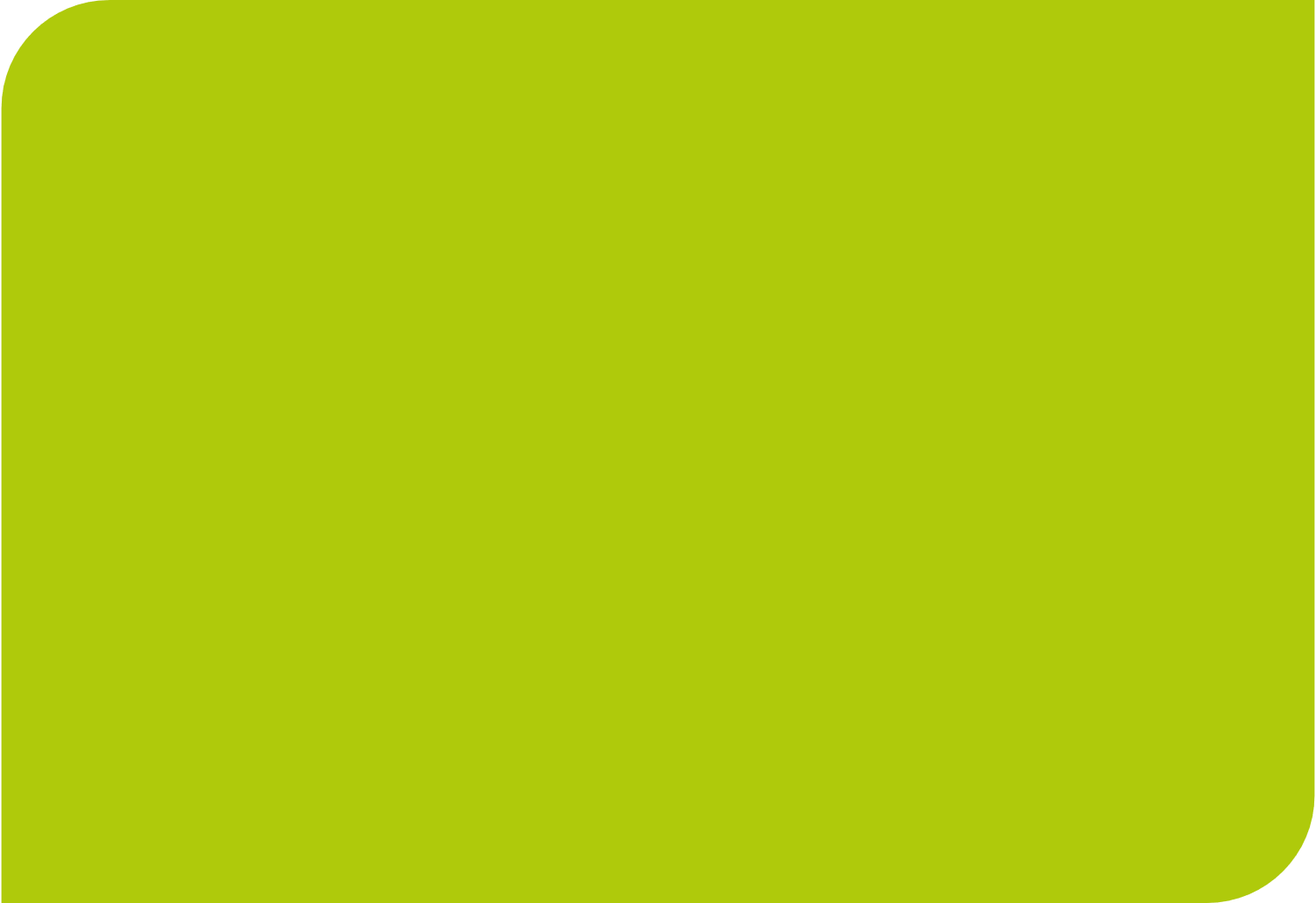 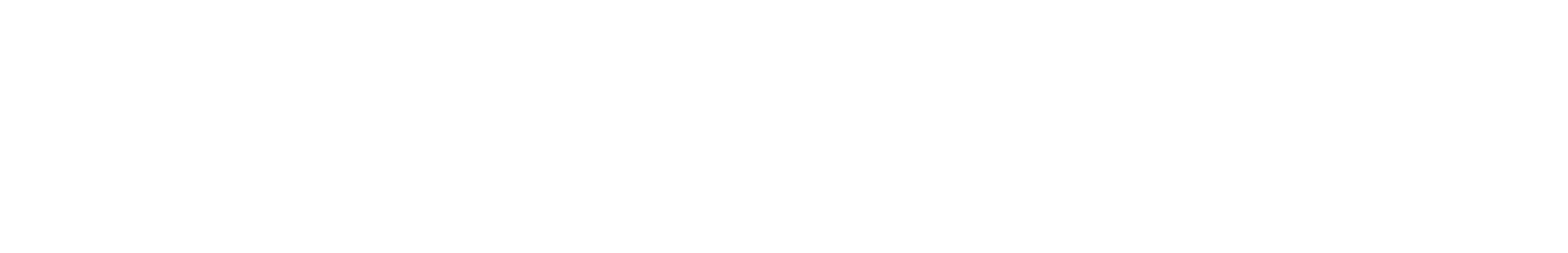 Instrucțiuni
În spațiile libere, așezați cartonașele cu cuvinte în așa fel încât rezumatul videoclipului GREENSTEEL/ OȚEL VERDE să aibă sens.
[Speaker Notes: O copie a jocului și a răspunsurilor se poate găsi pe pagina următoare]
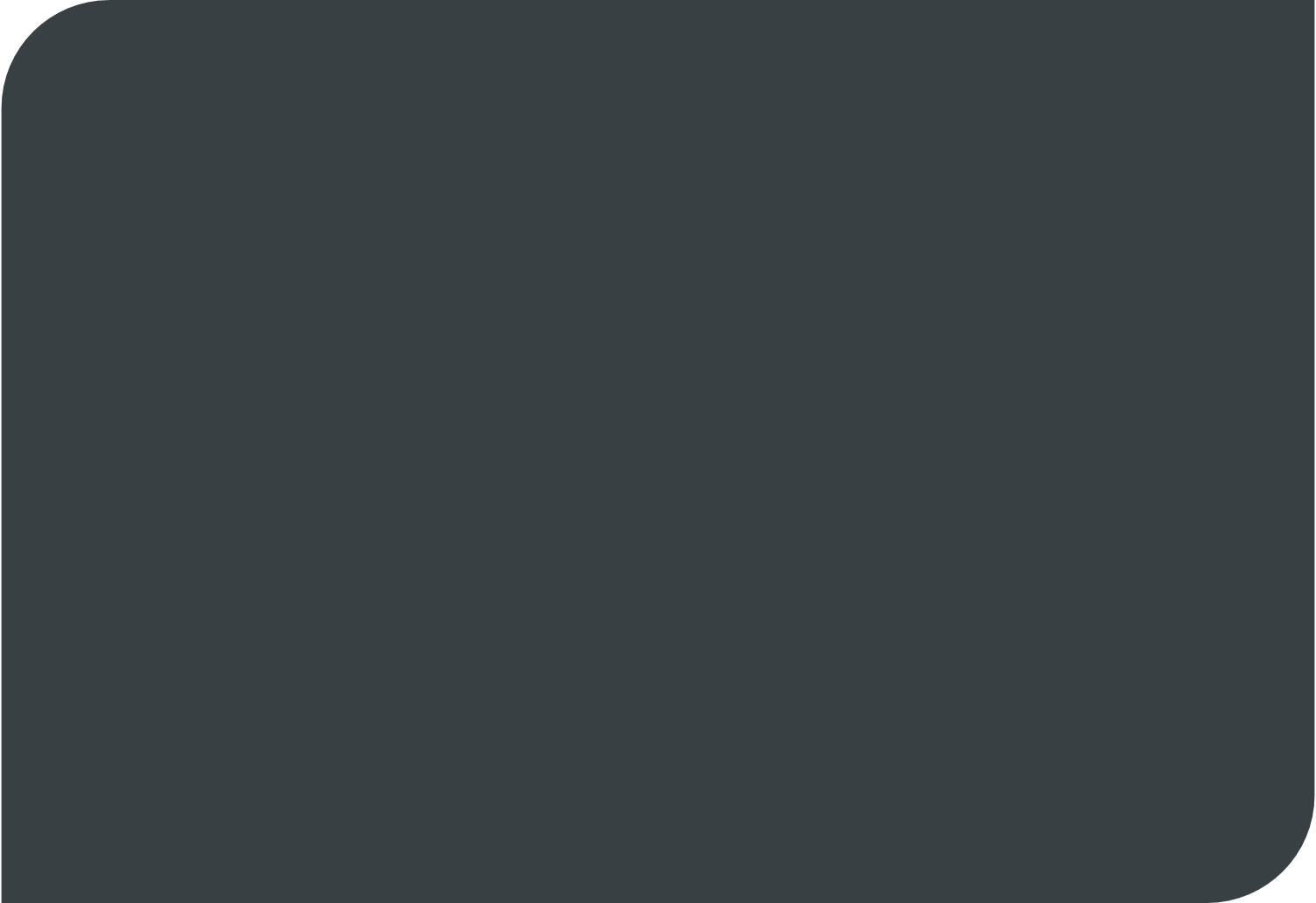 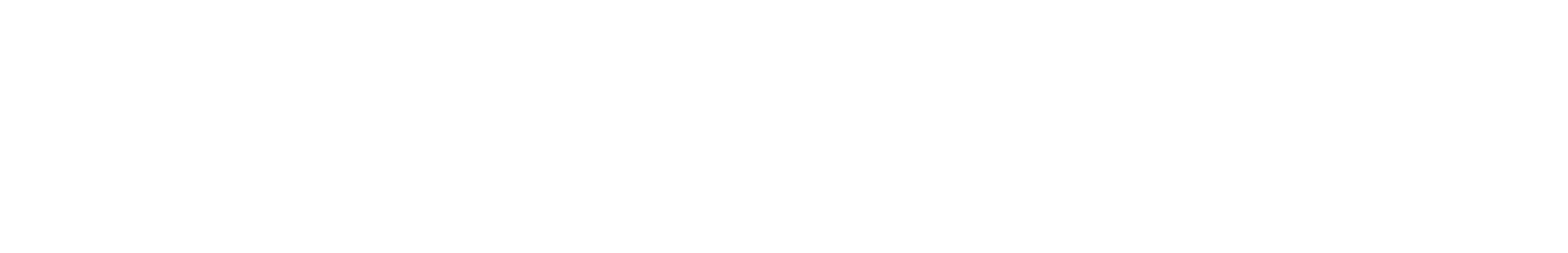 Jocul „Găsește cuvântul care lipsește”
GREENSTEEL/OȚELUL VERDE  - poate fi o   ________        către un viitor verdec și reducerea emisiilor de carbon?
Trecutul industriei oțelului este asociat cu o poluare _______ , deci pașii către o transformare care respectă mediul înconjurator nu sunt __________. 

Dar cu ________ și cu investiția corectă, viitorul industriei oțelului poate fi în centrul  schimbărilor climatice către un viitor verde. 
 ________  GFG este angajată în transformarea industriei oțelului.  La urma urmei, ce motivație mai bună există decât dorința de a ne salva planeta? Alianța GFG este structurată în trei piloni industriali principali: LIBERTY Steel, ALVANCE Aluminium Group și SIMEC Energy Group. 

Aceste trei firme producătoare sunt independente dar unite prin _________de a crea un viitor ________pentru societate, prin GREENSTEEL/ OȚEL VERDE. Alianta GFG are 35,000 de angajați, în 30 de țări. Alianța este lider în industria energiei durabile, cu misiunea de a deveni _______ în emisiile de carbon până în anul 2030. Construcția Combinatului LIBERTY GALATI a început în Iulie 1961.  Producția integrată a început în iulie 1968 , atunci când toate fluxurile de producție au fost realizate iar prima șarjă de oțel a fost produsă. 

Grupul Liberty House, parte din Alianța GFG Alliance,  proprietatea lui Sanjeev Gupta, a finalizat achiziționarea Combinatului Siderurgic Galati în data de 1 Iulie 2019. Combinatul a fost redenumit LIBERTY Galaţi. Azi, în România, Combinatul Siderurgic Liberty Galați, continuă să inoveze producția de oțel cu strategii noi, technologii noi și proiecte. Programul propus pentru următorii 3 ani va transforma Combinatul Siderurgic Liberty Galați într-o unitate de producție modernă, sustenabilă din punct de vedere economic și social, în urma unir investiții de 1 miliard de euro.
[Speaker Notes: Participantii sunt rugati sa foloseasca cartonasele pe care sunt cuvinte pentru a umple golurile in textul de mai sus – continutul legat de Greensteel/otel verde 
Raspunsurile in ordine: Realitate ,  Ridicata, Simpli, Strategia , Alianta , Motivatia, Sustenabil, Neutra, Mediului inconjurator, Modernizarea]
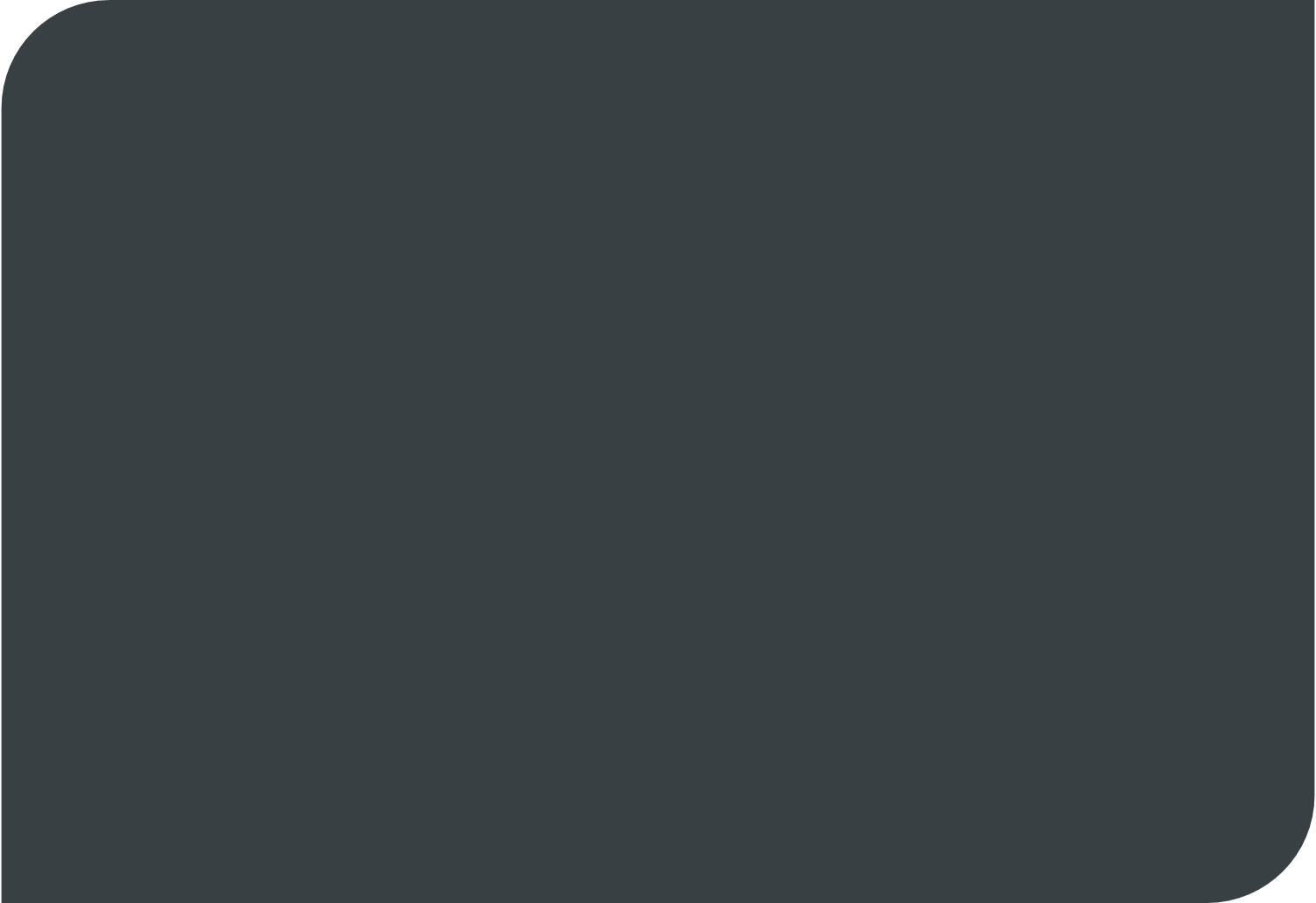 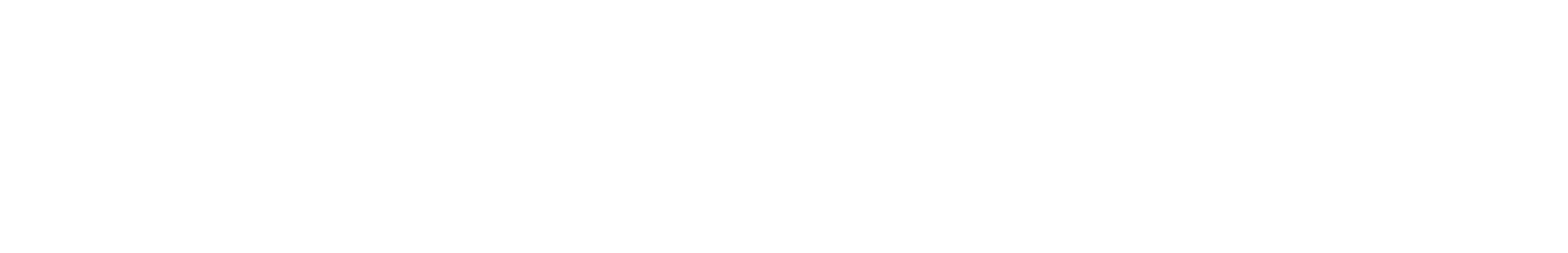 Sectiunea A: Întrebarea 2
Pentru  2.1 Cel puțin două chestiuni pentru fiecare.      

Pentru 2.3 Cel puțin patru schimbări.
[Speaker Notes: NU UITATI. Intotdeauna scrieti 2 propozitii IN CUVINTELE PROPRII in afara de cazul in care cerinta este sa DESCRIETI si atunci trebuie sa scrieti 3 propozitii in PROPRIILE CUVINTE .]
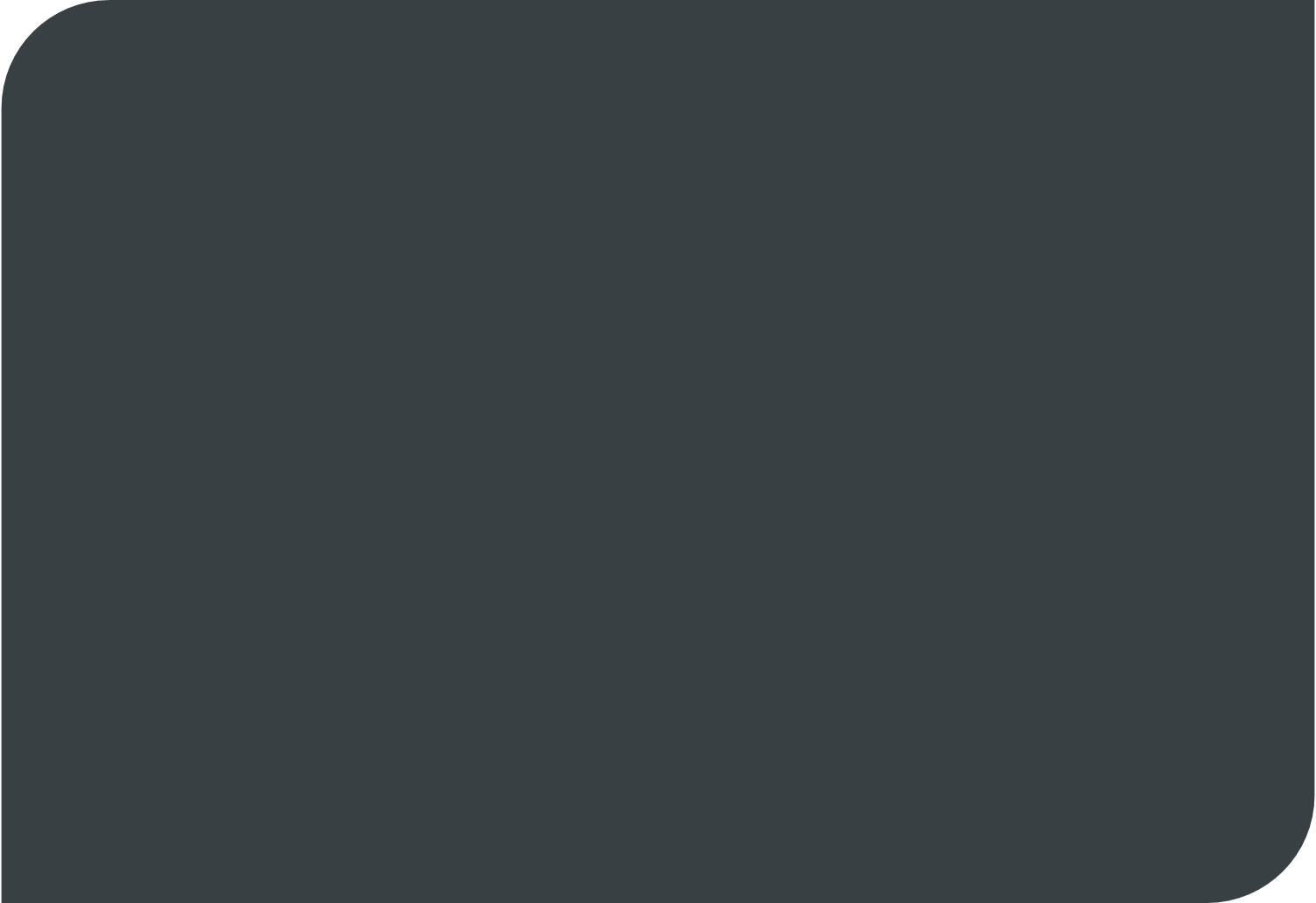 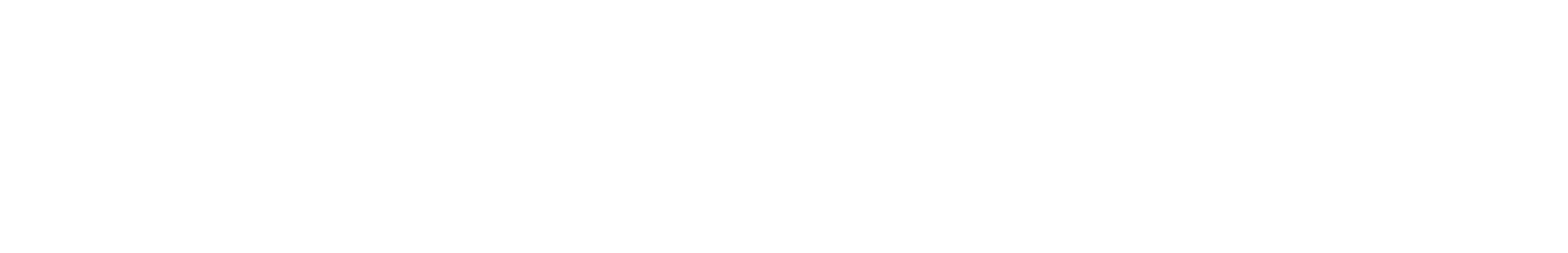 Acum deschideți pagina 7 din caietul de lucru.
1.2 Descrieți de ce este important să protejăm mediul înconjurător.
[Speaker Notes: Reamintiti elevilor sa scrie in propriile cuvinte cate 1-2 propozitii. Sprijin pentru discutie si idei  disponibile pe pagina urmatoare.]
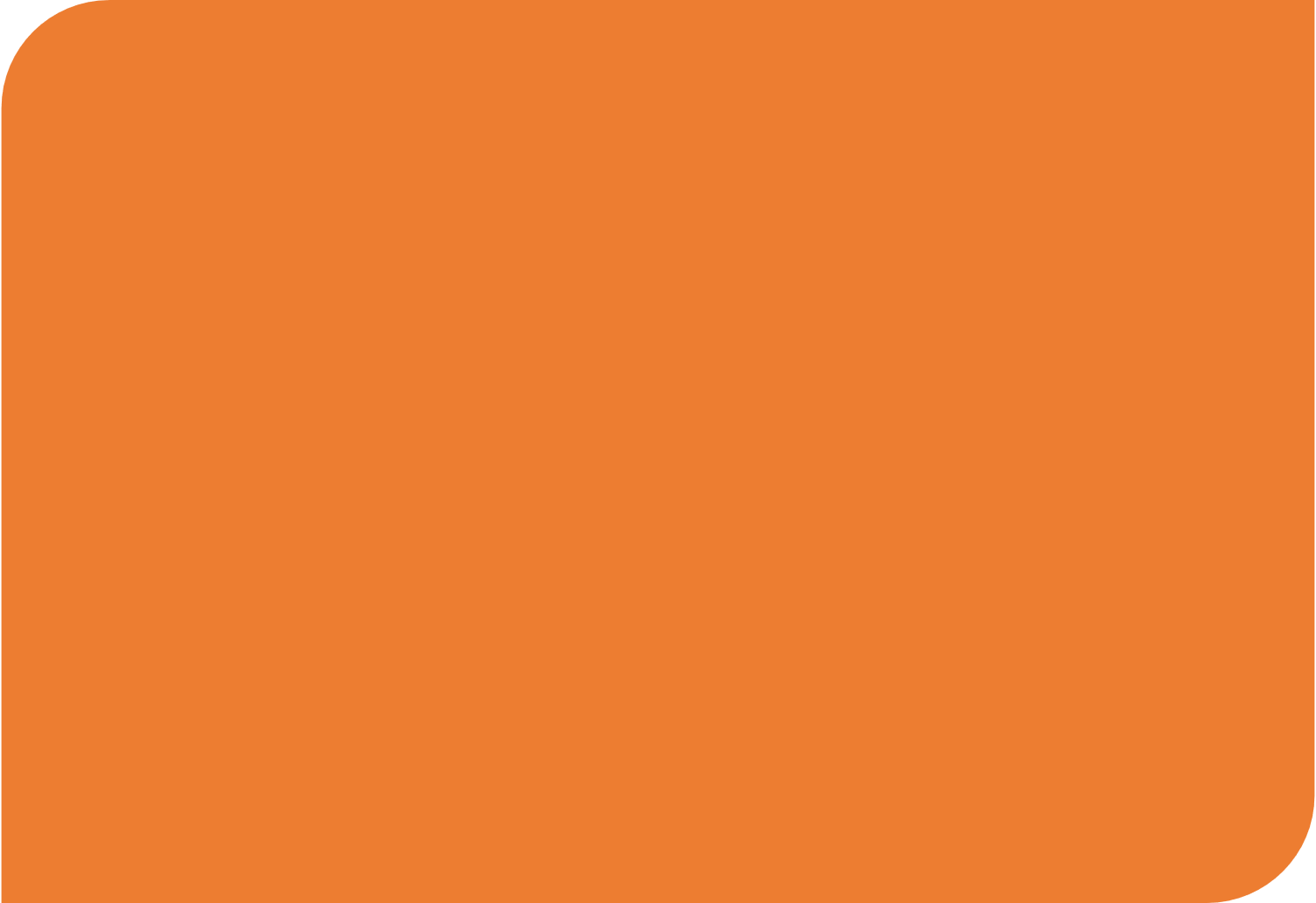 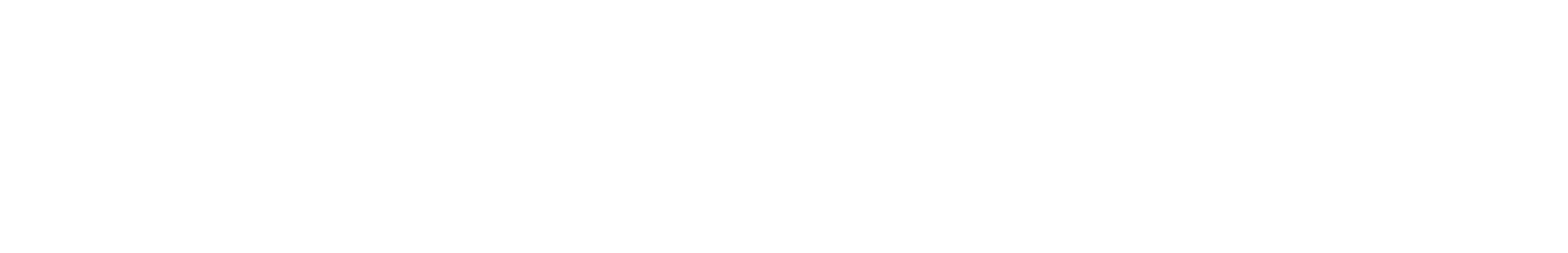 IDEI:
Să salvăm vieți	 
Să creăm locuri de muncă. 
Să conservăm resursele planetei
Să protejăm viața în sălbăticie
Să prevenim dezastrele naturale. 
Să sprijinim biodiversitatea
Să reparăm daunele făcute deja
Să garantăm viitorul copiilor
Nu uitati  - scrieti in propriile voastre cuvinte.  

1.2 are nevoie de un minim de 4 propozitii.
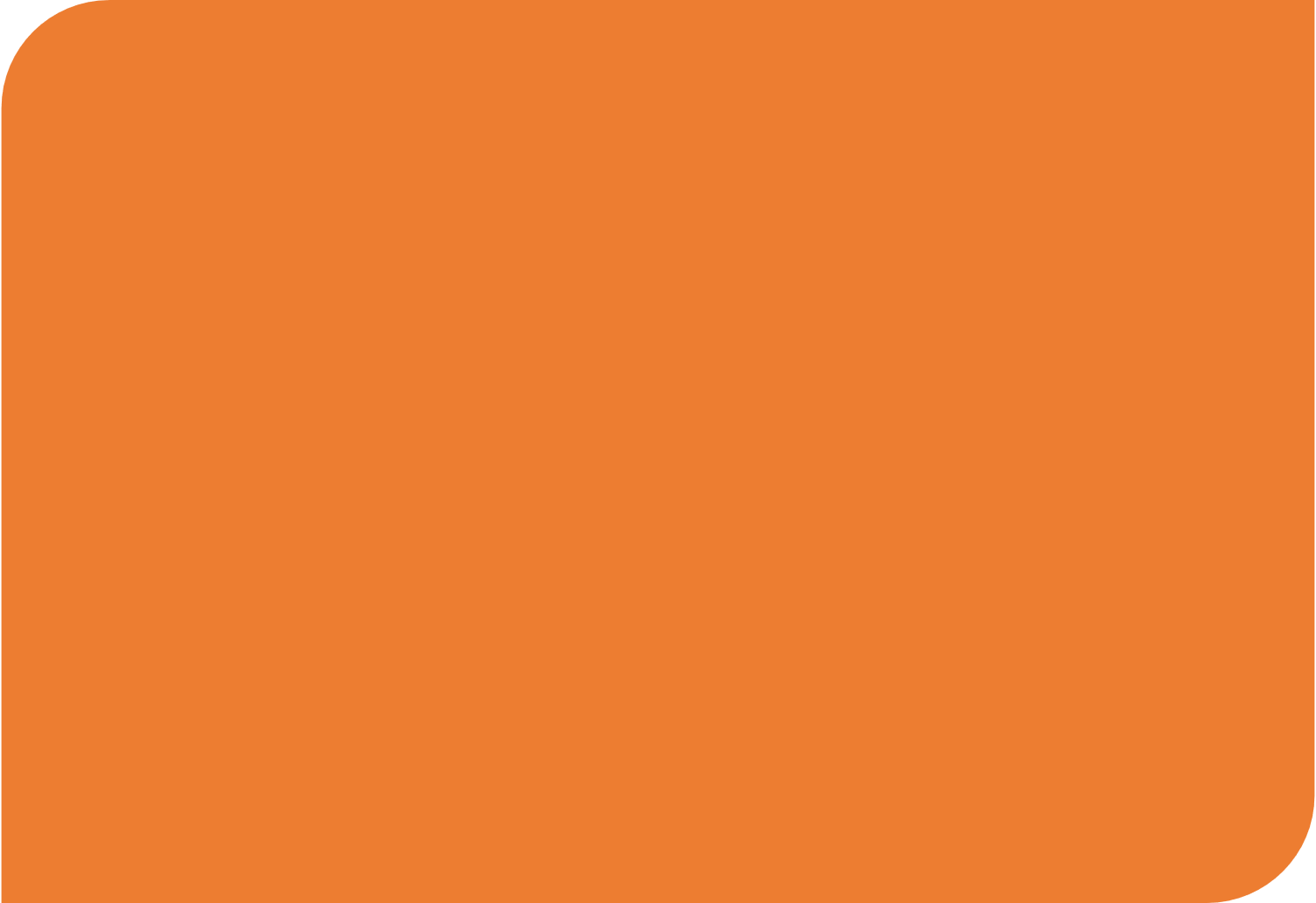 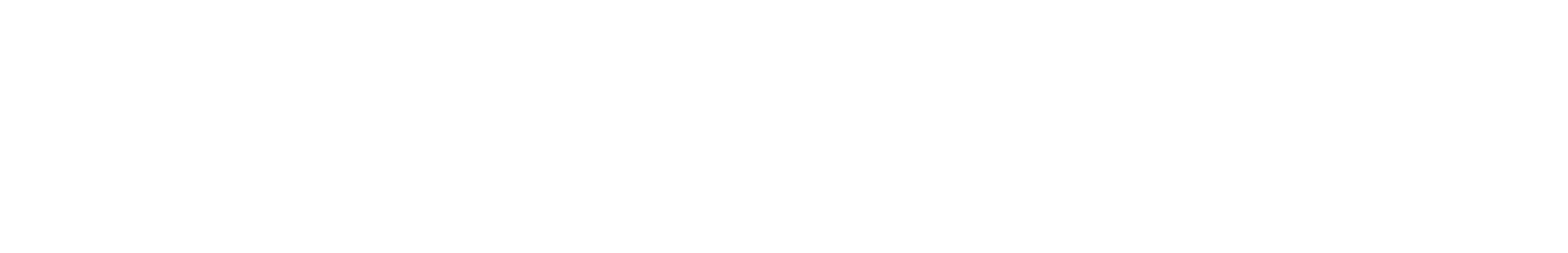 2.1 Identificați problemele de mediu cu care se confruntă


Comunitatea voastră / comunitatea locală
Țara voastră 
Comunitatea globală
[Speaker Notes: Reamintiti elevilor sa scrie in propiile cuvinte cate 1-2 propozitii. Sprijin pentru discutie si idei  disponibile pe pagina urmatoare.]
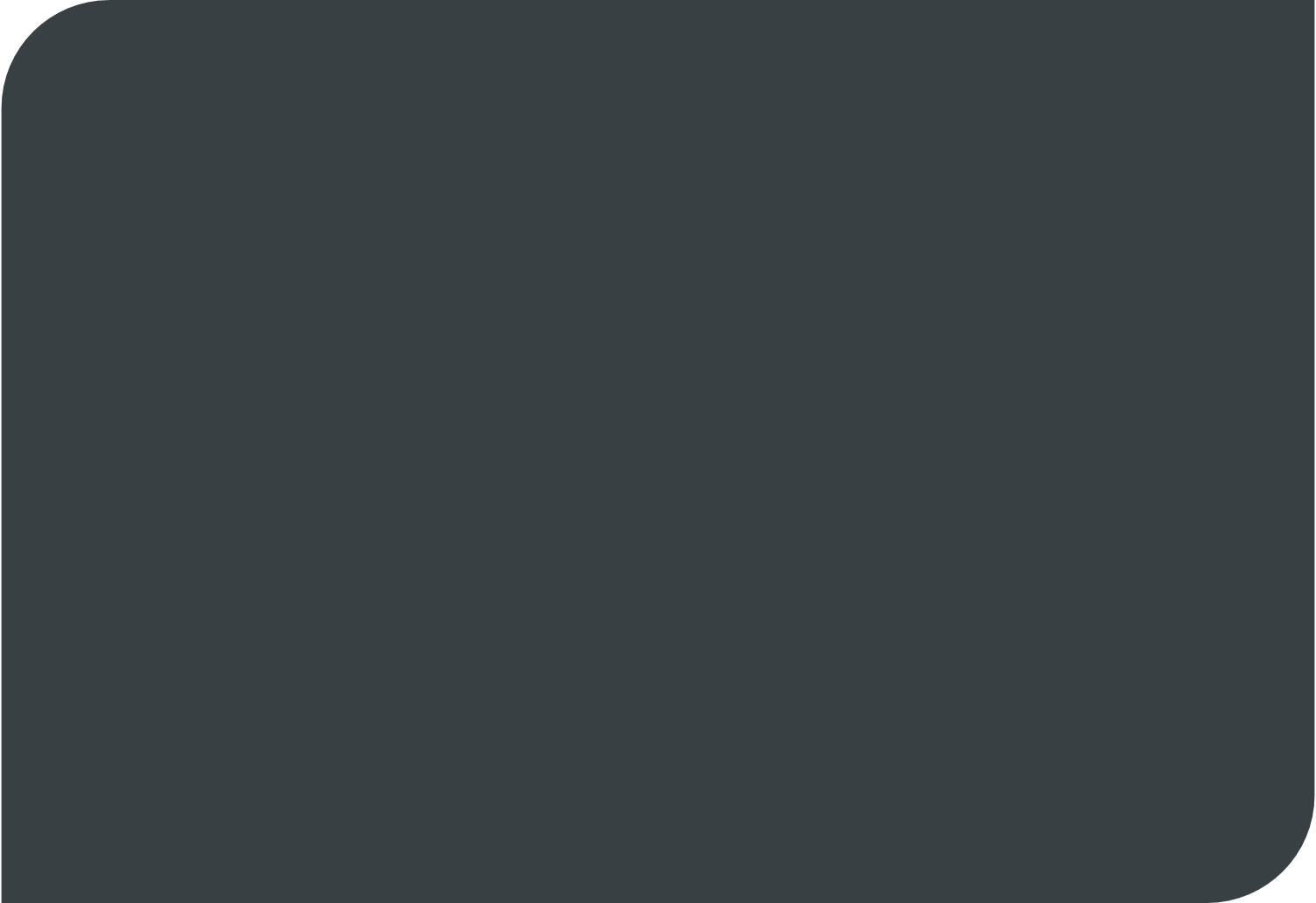 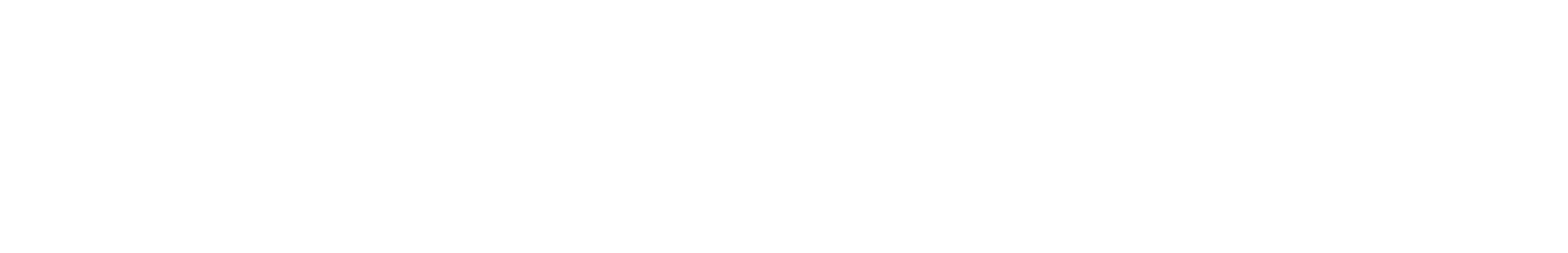 Când răspundeți la 2.1, gândiți-vă la următoarele aspecte:
În comunitatea voastră: aruncarea de gunoaie, transportul care se foloseste de combustibili fosili, lipsa de fonduri locale, lipsa facilităților de reciclare

În țara noastră: transport, emisiile de gaze cu efect de seră generate de industria locală,  inundații, secetă, furtuni

Comunitatea globală: amprenta mare de carbon a unor țări, vremea extremă, aviația, încălzirea globala de la combustibili folosili, risipa de mâncare, pierderea biodiversității, poluarea cu plastice, pierderea pădurilor, pescuitul excesiv și agricultura intensă
[Speaker Notes: Folositi continutul de mai sus ca sprijin pentru a scrie despre 2 probleme ( 2 propozitii) pentru fiecare paragraf.]
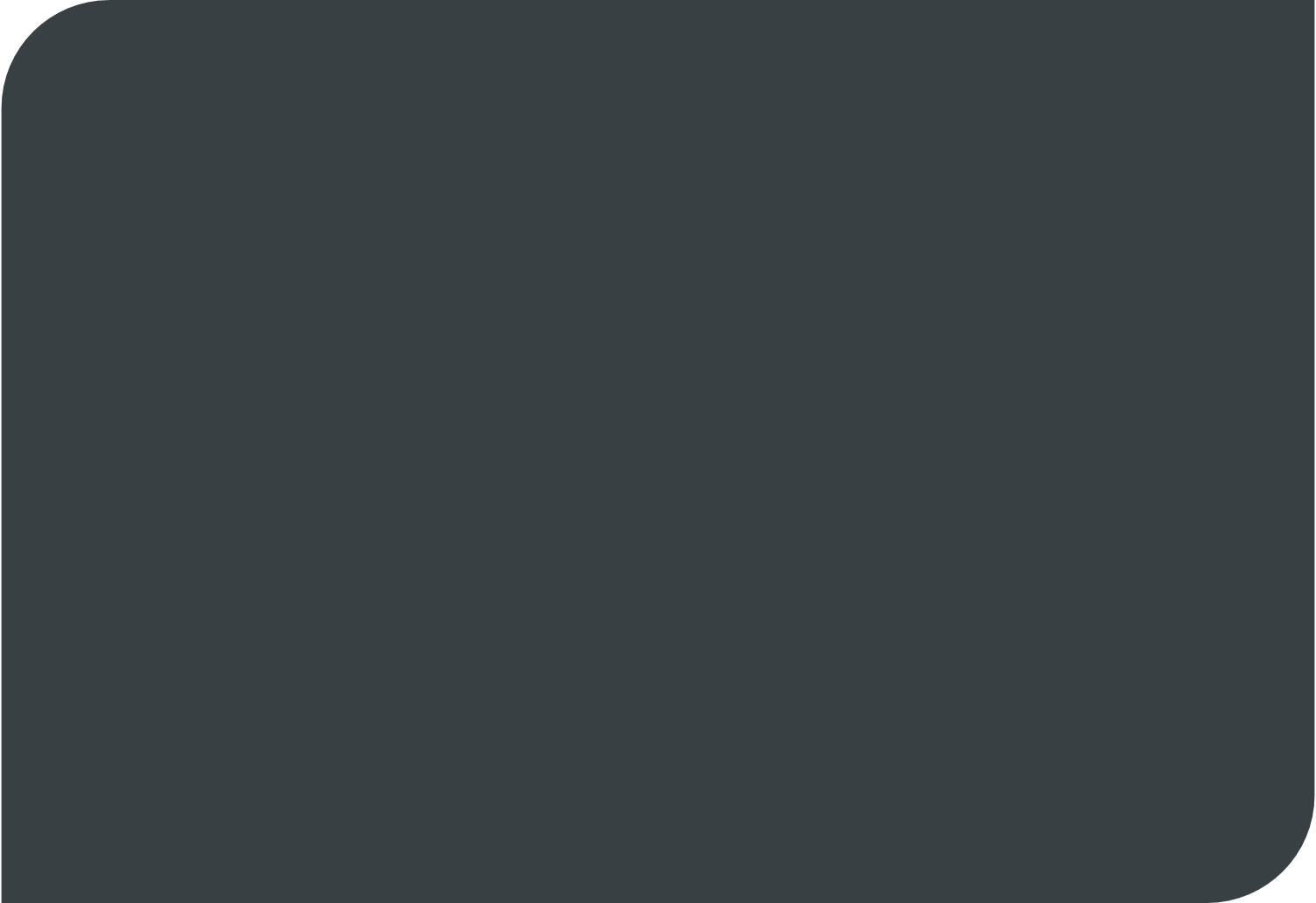 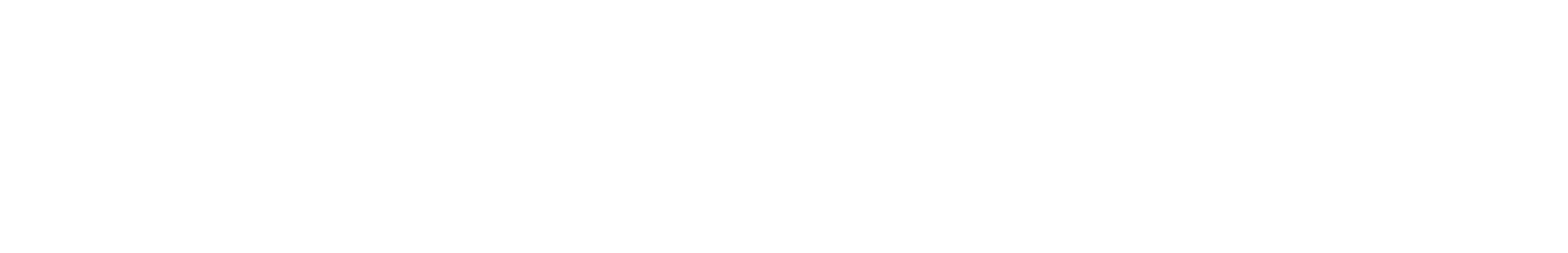 2.2 Identificați modalităti prin care problemele de mediu ar fi putut fi provocate de:


Acțiuni proprii
Industria oțelului
Societatea globală
[Speaker Notes: Reamintiti elevilor sa scrie in propiile cuvinte cate 1-2 propozitii. Sprijin pentru discutie si idei  disponibile pe pagina urmatoare.]
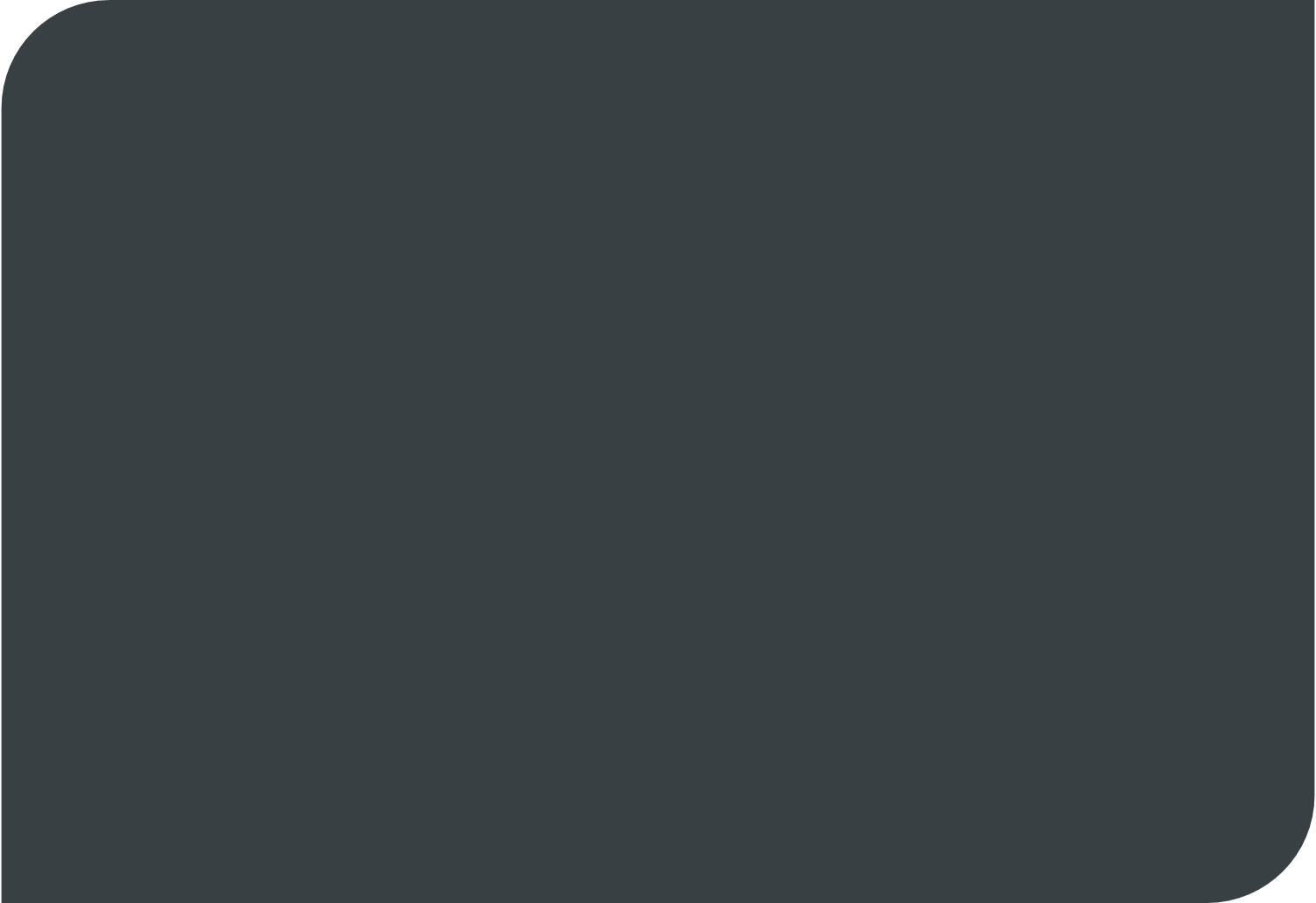 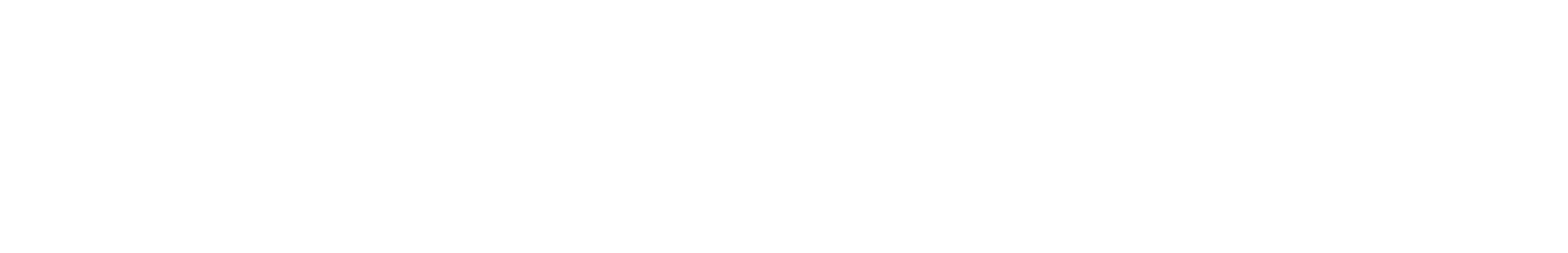 Acțiuni proprii - lipsa de reciclare, transportul public care nu este folosit, aruncarea de gunoaie,  lăsarea luminilor aprinse atunci când nu e necesar, lăsarea computerelor și TV în modul  stand-by, consumul excesiv de carne roșie, folosirea excesivă a materialelor din plastic

Industria oțelului – arderea de combustibili fosili, mai ales cărbune, ceea ce crează poluanți periculoși, agenți de contaminare (bacterii în apă) , deșeuri periculoase și deșeuri solide. 

Societatea globală  –  ne bazăm prea mult pe aviație, pescuitul excesiv, complexe industriale, distrugerea pădurii tropicale. Emisii intensificate de gaze cu efect de seră, ploi acide peste oceane, distrugerea habitatelor animalelor, inegalitate.
[Speaker Notes: Folositi aceste prompturi (textele de mai sus) pentru a sustine o discutie inainte ca elevii sa scrie despre doua probleme (2 propozitii) pentru fiecare paragraf]
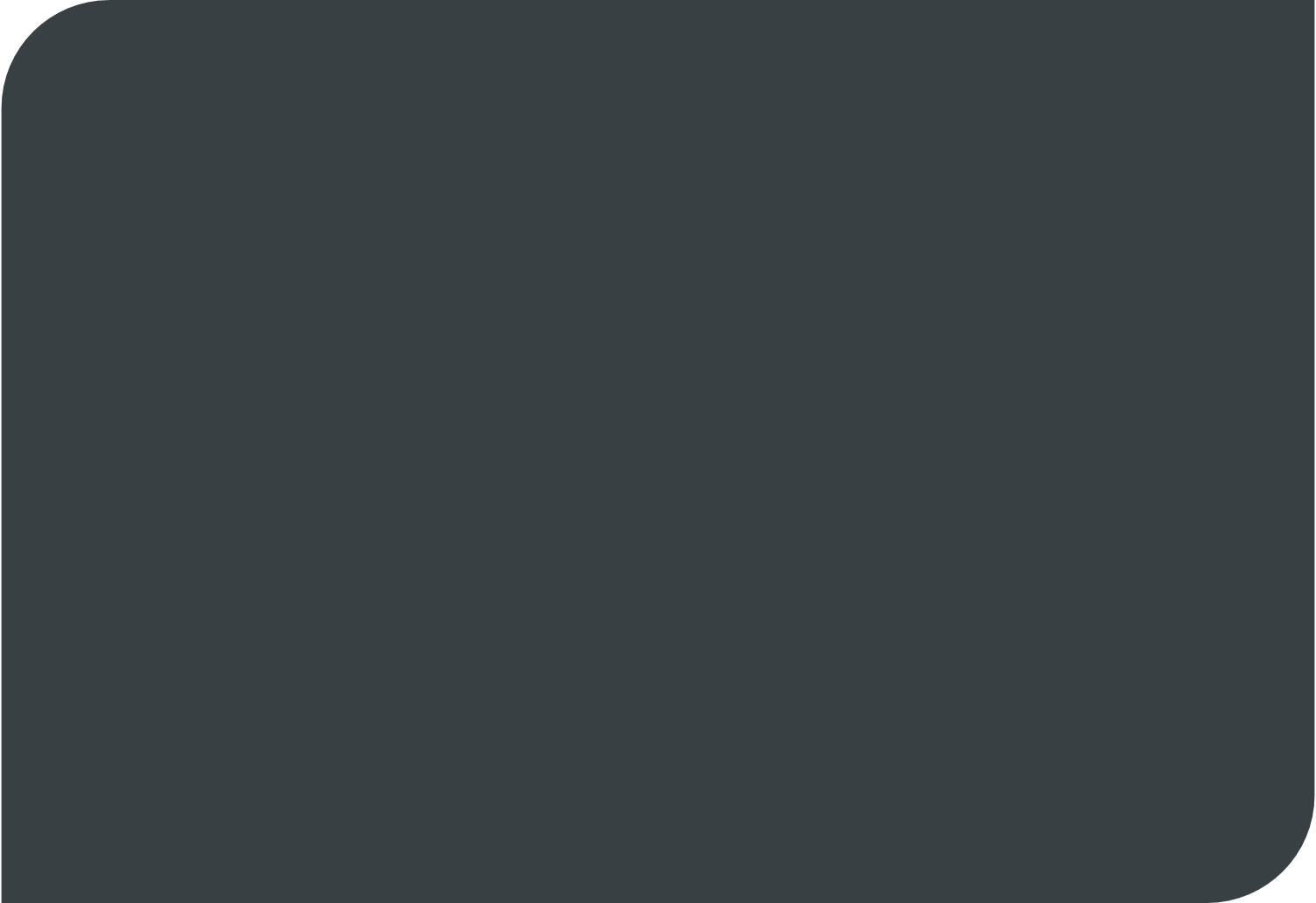 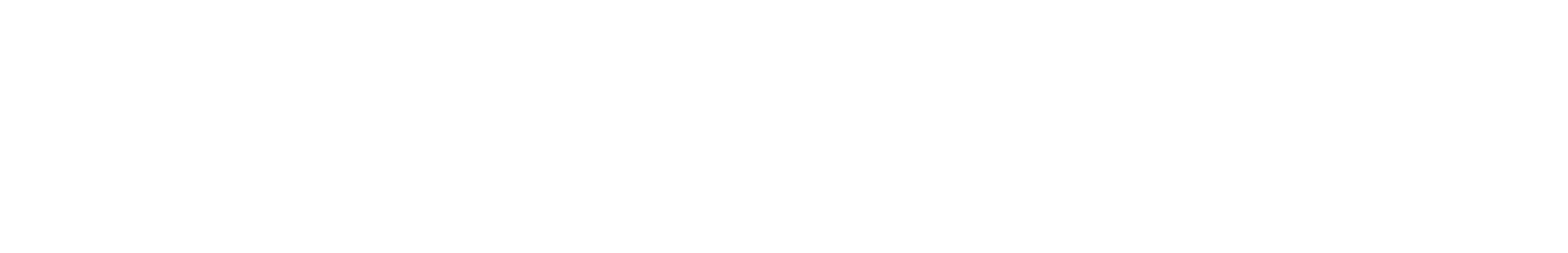 Acum deschideți caietul de lucru la pagina ***
2.3 Identificați ce schimbări pot fi făcute pentru a îmbunătăți mediul înconjurator.
După cum ați văzut în videoclipul GREENSTEEL/ OȚEL VERDE, putem lua mai multe măsuri pentru a îmbunatați mediul. Pe parcursul acestui curs veți învăța de asemenea că s-au luat deja multe măsuri pentru îmbunătățirea mediului înconjurator. Aveți o ocazie unică să faceți parte din procesul de transformare către un viitor mai verde.
[Speaker Notes: Reamintiti elevilor sa scrie in propriile cuvinte si un minim de 1-2 propozitii. Au nevoie de cel putin 6 schimbari.]
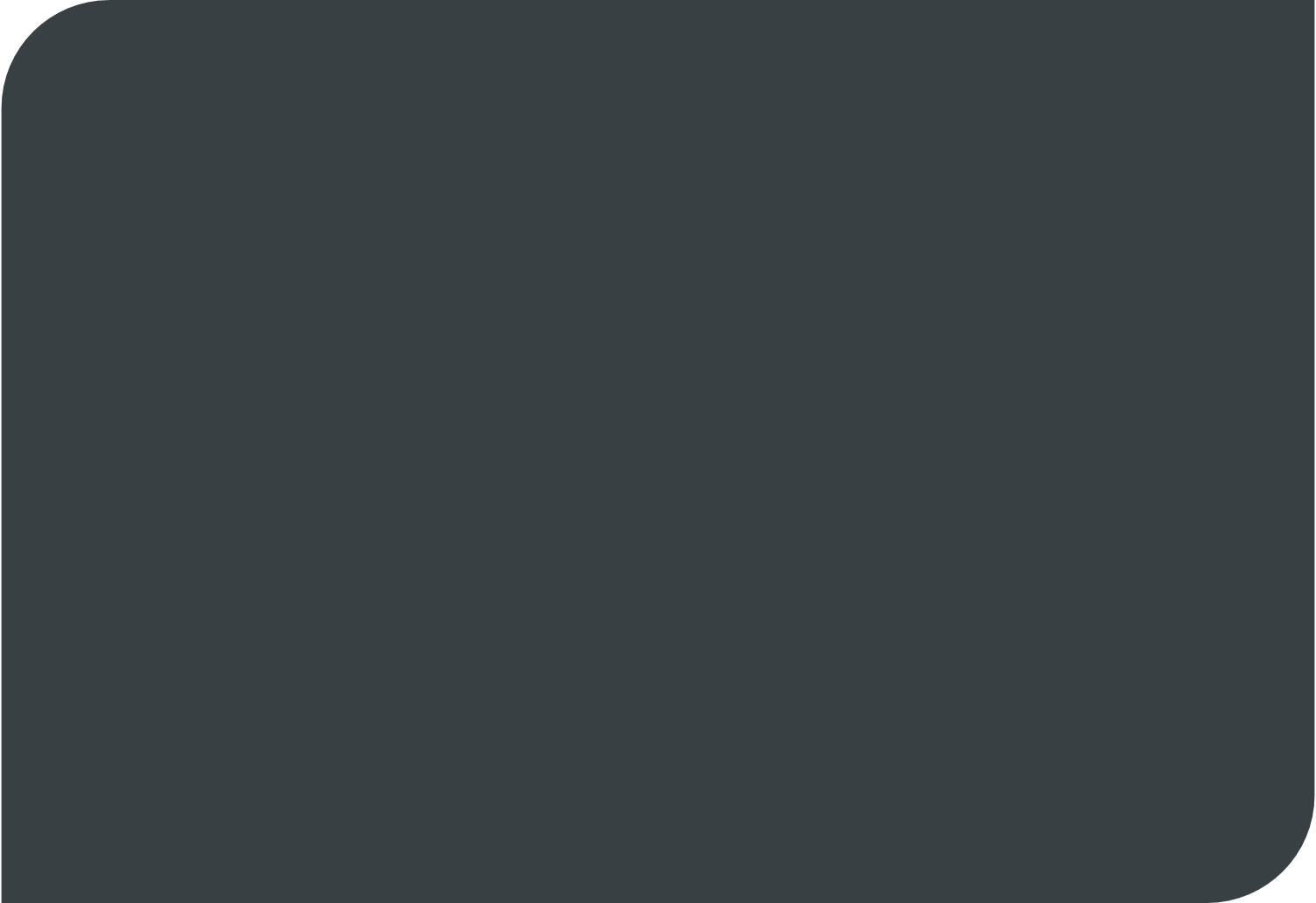 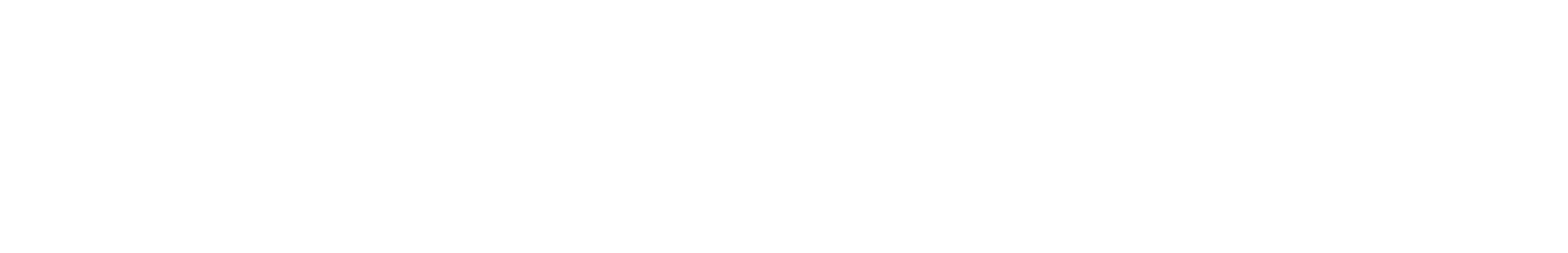 IDEI:
Reciclare
Folorea mai frecventă a transportului în comun
Hrană din produse locale
Conservarea apei
Plantare copacilor
Cumpărarea de bunuri durabile
Mașini electrice
Diete bazate pe produse vegetale
Greensteel/ Oțel Verde
Energie solară
Energie eoliana
Hidroenergie
Energie geotermală
Bioenergie
Energia mareelor / valurilor
Schimbări care pot fi făcute pentru a îmbunătăți mediul înconjurător
[Speaker Notes: Gandti-va la 2 din punct de vedere individual,  2 din punct de vedere al industriei de otel si 2 din punct de vedere al societatii.]
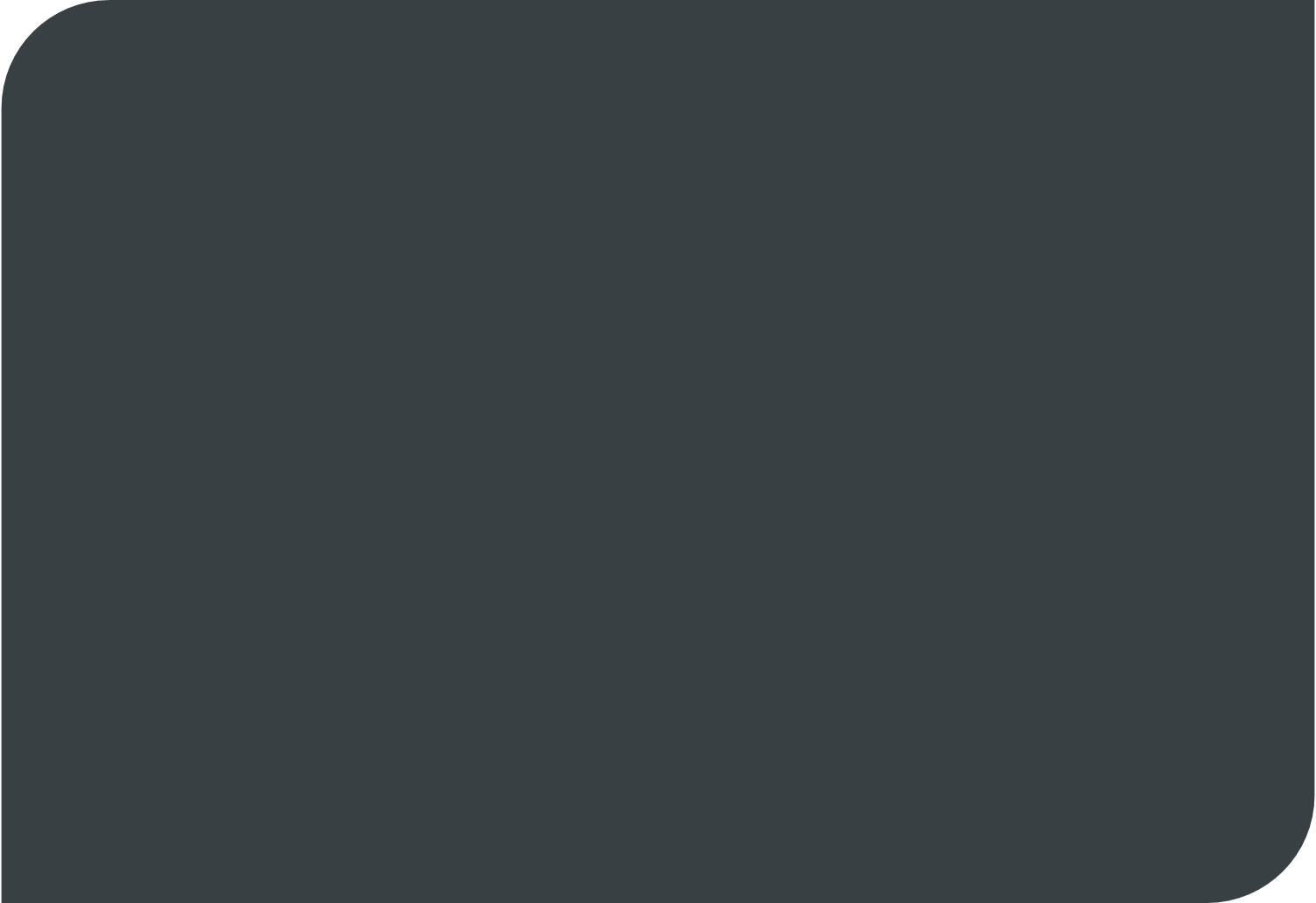 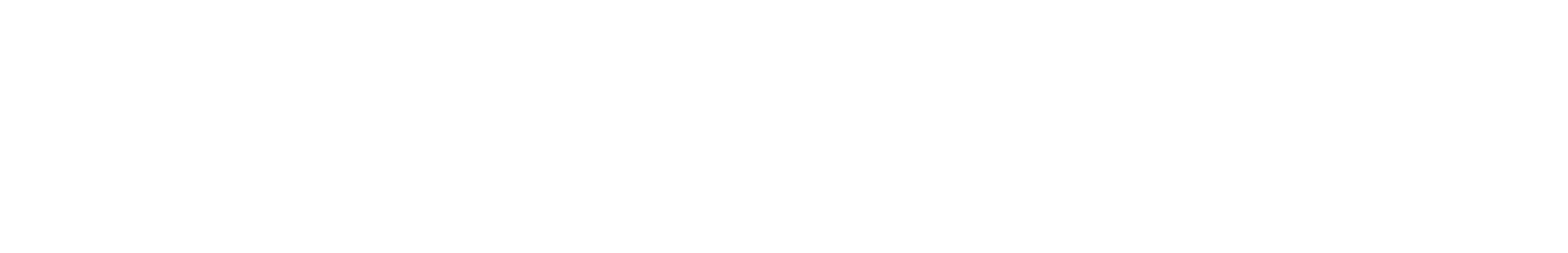 Provocarea STEAM
Activtitate individuala practică
Aceasta activitate vă poate ajuta să completați 3.1 și 3.2

Plan de acțiune.

Paginile 19 din caietul de lucru
[Speaker Notes: RECICLATI  o doza din metal pentru a construe a boxa.
Aceasta activitate poate fi folosita pentru Planul de Actiune in Intrebarea 3.
Pregatiti cartonasele ECHIPA ECOLOGICA pentu urmatoarea activitate si dea semenea pregatiti: cartonasele cu CUVINTE CHEIE si cardurile A4 REWISE 15 FELURI IN CARE SA DEVENIM ECOLOGICI]
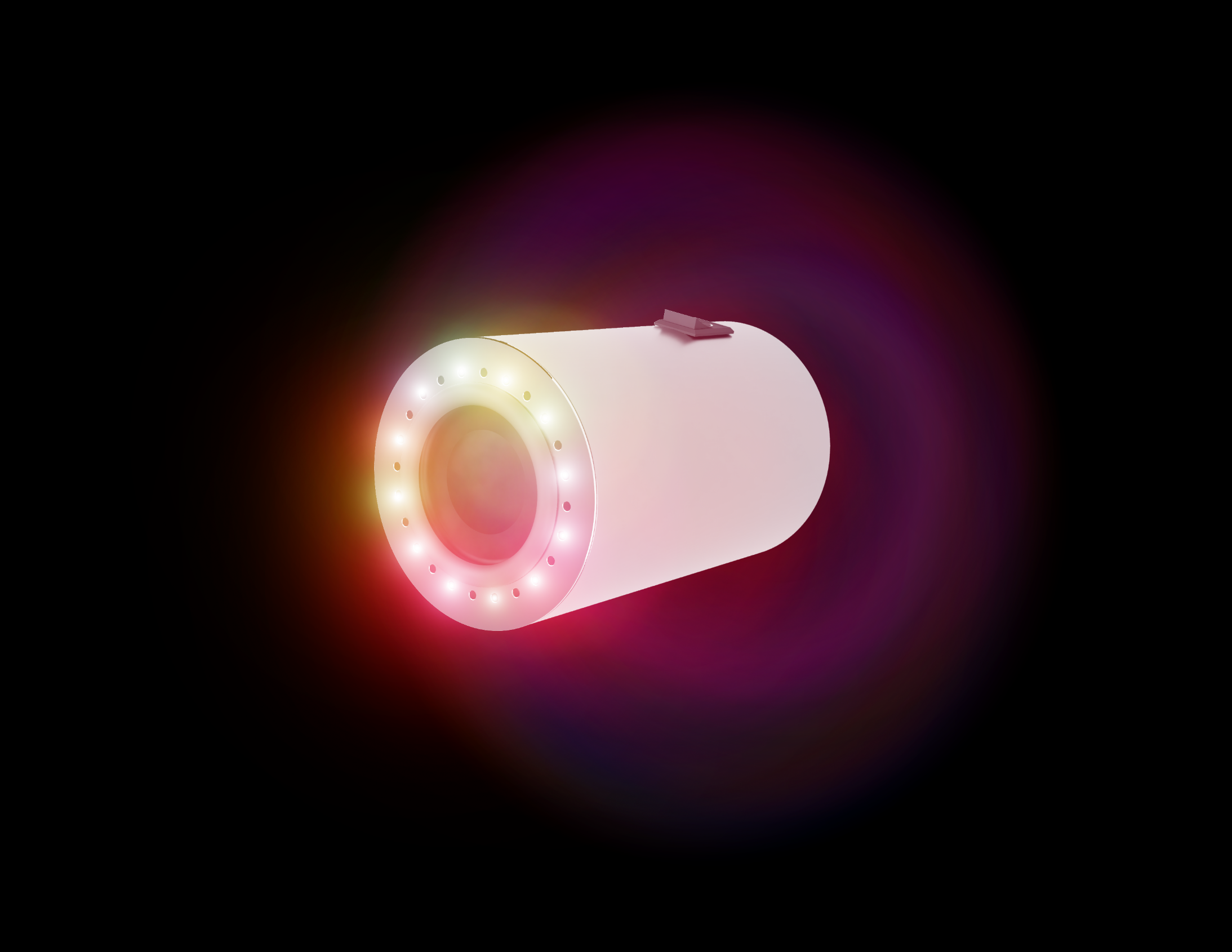 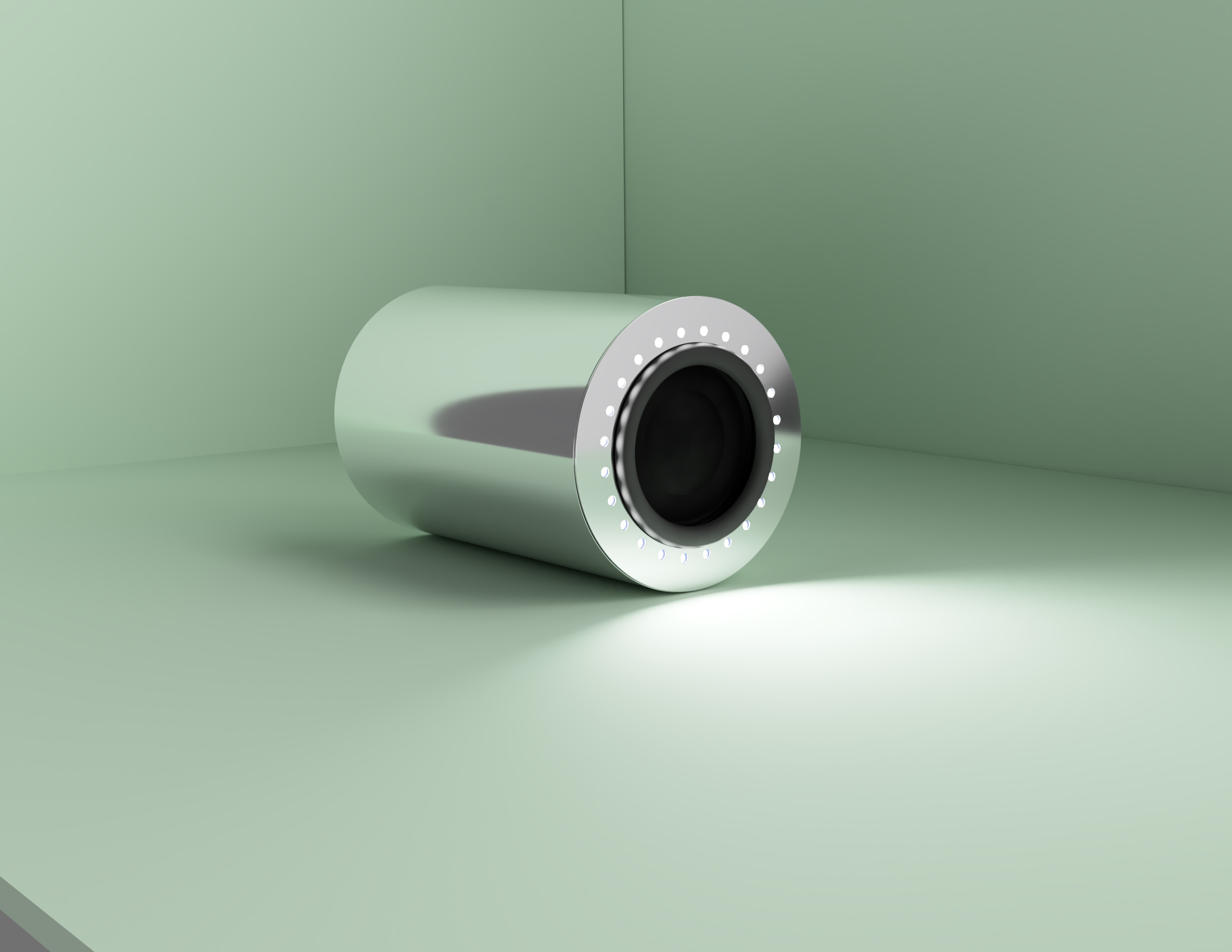 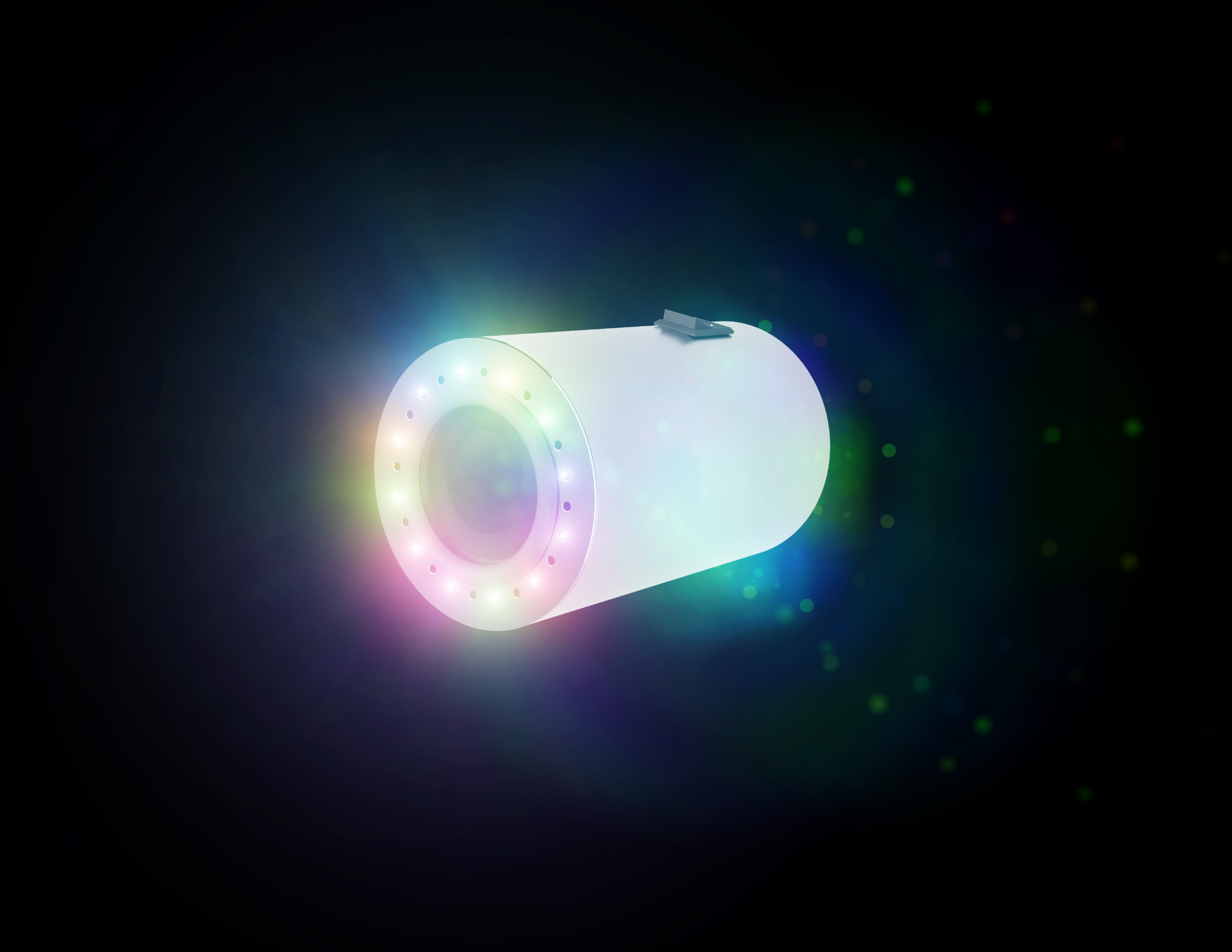 POZA CU TRUSA STEM
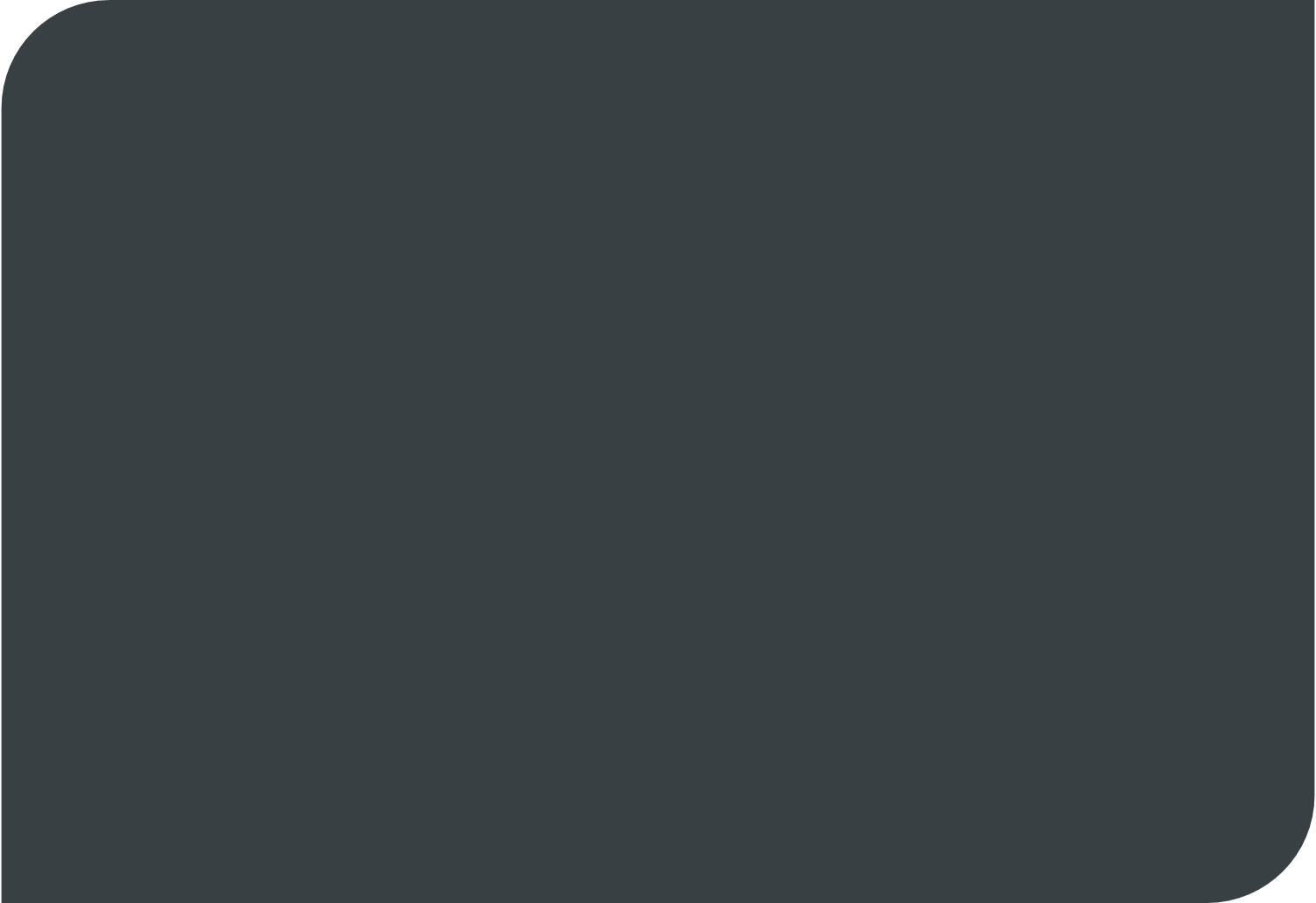 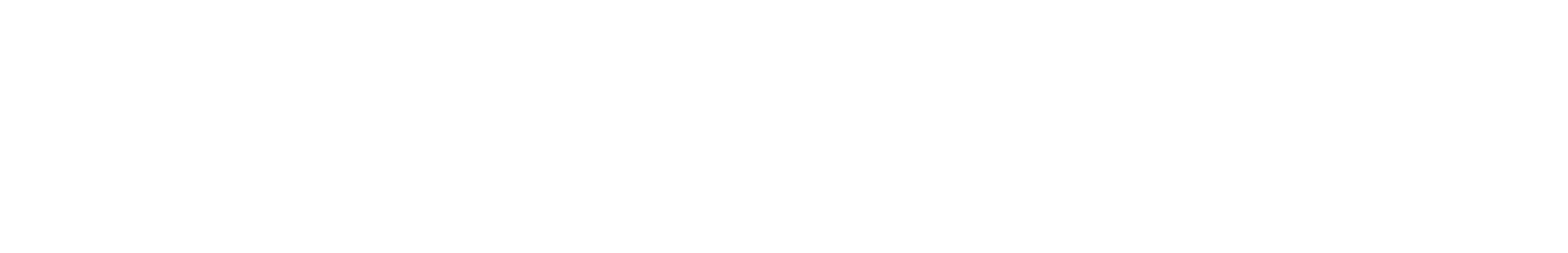 3.3 Identificați acțiuni viitoare suplimentare care pot influența mediul, în mod pozitiv.
Acum deschideți caietul de lucru la pagina 10.
IDEI:
Nu mai generați gunoaie, 
Folosiți mai des transportul în comun, 
Mergeți mai mult pe jos, 
Folosiți mai puține materiale din plastic 
Închideți: televizorul, computerul & consola de jocuri când nu le folosiți
Îmbunătățiți-vă dieta 
Cumpărați produsele locale 
Vorbiți-le oamenilor despre lucrurile pe care le-ați învățat 
Cumpărați de la companiile verzi
[Speaker Notes: Reamintiti elevilor sa scrie 1-2 propozitii si in cuvintele proprii. INAINTE de a raspunde la intrebarea finala, ei vor juca un joc – vezi pagina urmatoare. Cartonasele de la REWISE – 15 FELURI SA DEVENIM ECOLOGICI /VERZI –ar putea ajuta in aceasta etapa.]
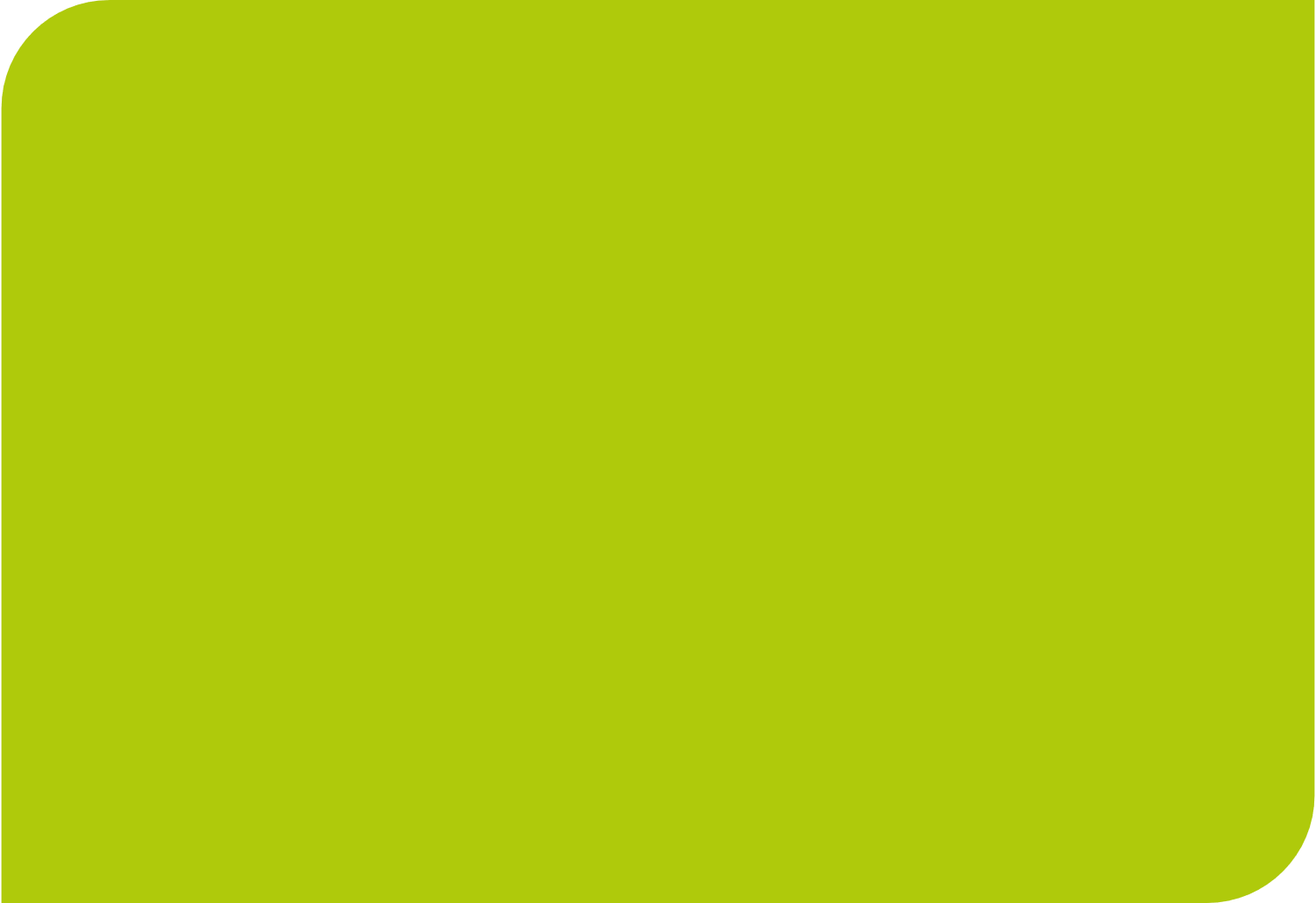 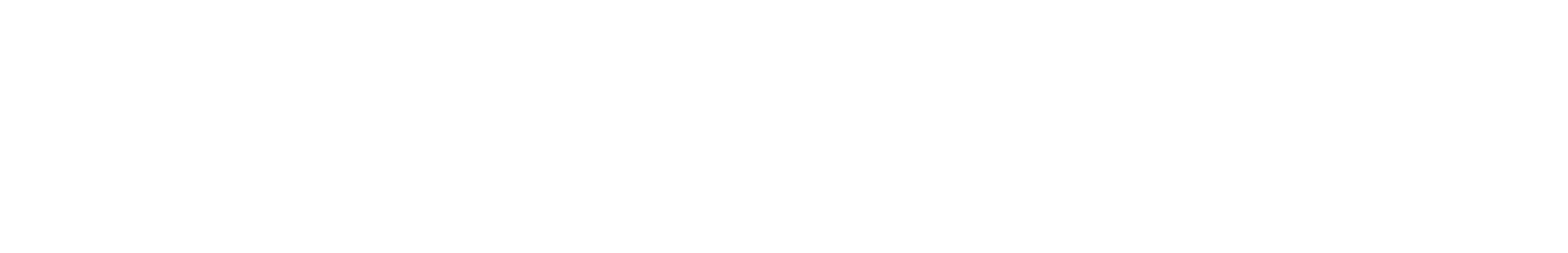 Jocul ECHIPA VERDE
Instrucțiuni:

Pe perechi, gândiți-vă la conceptul de „impact” și alegeți primele cinci companii care considerați că ar putea primi un premiu ecologic. Cine credeți că ar trebui să facă parte din ECHIPA VERDE?
[Speaker Notes: Dati fiecarui grup cate un pachet care contine 25 de cartonase- asta va stimula discutiile. In sectiunea B elevii pot lua notite si vor fi gata sa raspunda la urmatoarea intrebare.]
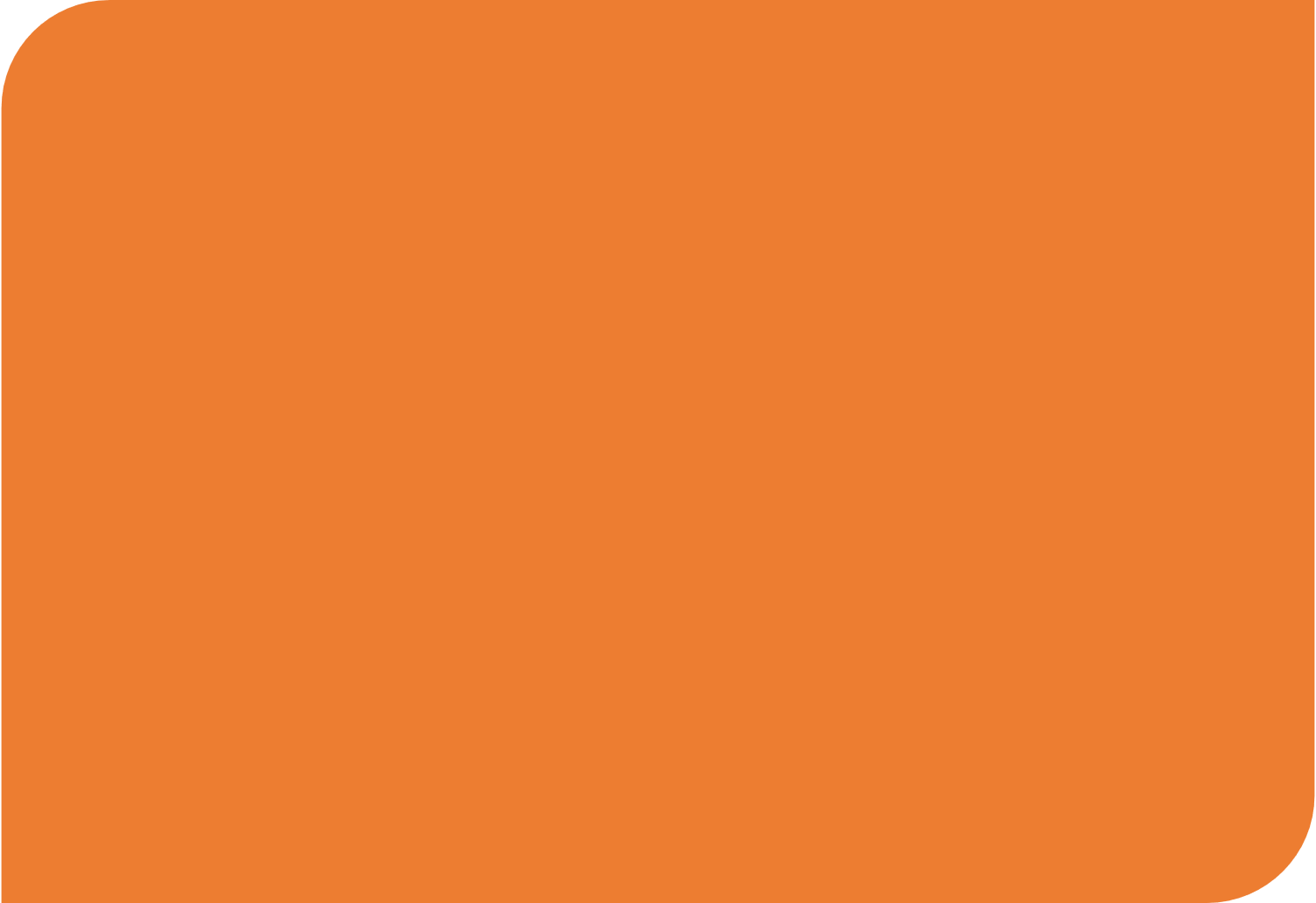 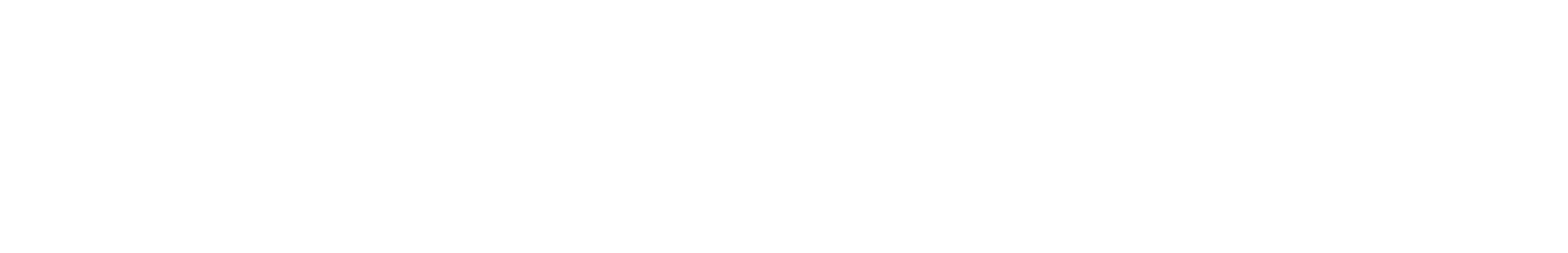 După discuția din grup
Completați 4.1 – Identificați organizații care sprijină și oferă consiliere pe probleme de mediu, la nivel:

local
național 
global

Scrieți cel puțin 2 din fiecare.
[Speaker Notes: NU UITATI. Incercati intotdeauna sa scrieti 2 propozitii intregi in PROPRIILE CUVINTE. Urmatoarea imagine contine idei si continut ajutator pentru discutii.]
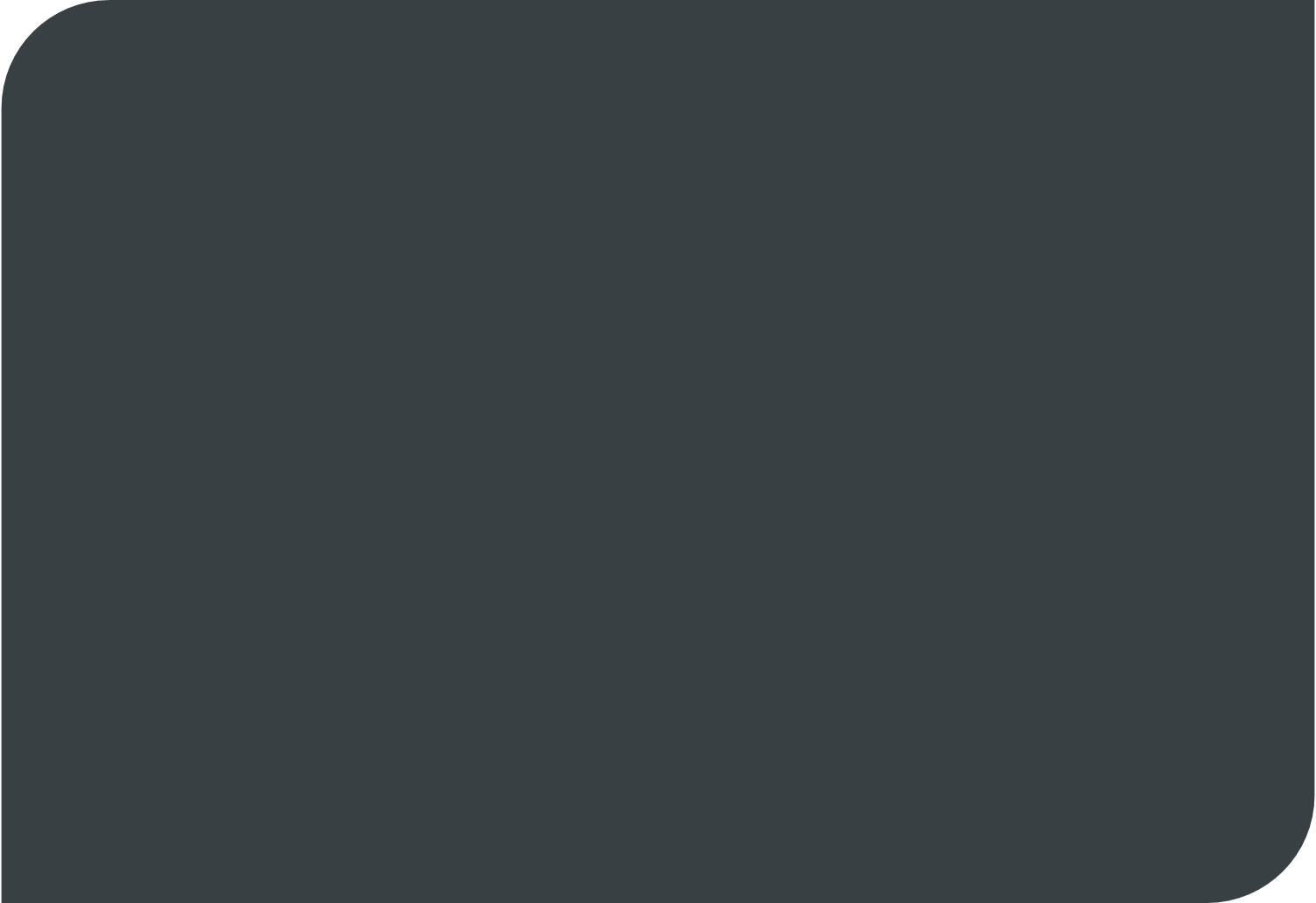 IDEI:
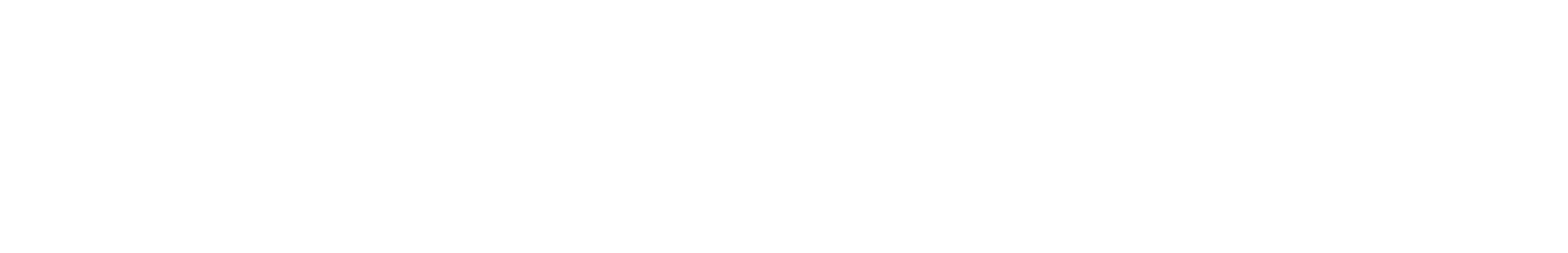 Nivel local – magazinele de caritate, re-folosirea și reciclarea de haine și obiecte. Magazine care nu oferă pungi gratuite și te încurajează să folosești plasa ta. Magazine care vând produse locale. Piața fermierilor, grupuri ecologice locale, Liberty Galați.

Nivel național – benzinării care vând benzină fără plumb, au puncte de încărcare pentru mașini  electrice, scheme guvernamentale care încurajează stilul de viață ecologic, parcuri și păduri, grupuri ecologice naționale,  Liberty Galați.

Nivel Global – Greenpeace, Friends Of the Earth, United Nations Environment, World wide Fund For Nature, Rainforest Alliance, Extinction Rebellion și multe altele.
r
Folosiți și notițele pe care le-ați făcut în timpul jocului ECHIPA ECOLOGICĂ!
Nu uitați! Scrieti cu cuvintele voastre.  
4.1 necesită cel puțin două exemple pentru fiecare punct din paragraful de mai sus (2 propoziții)
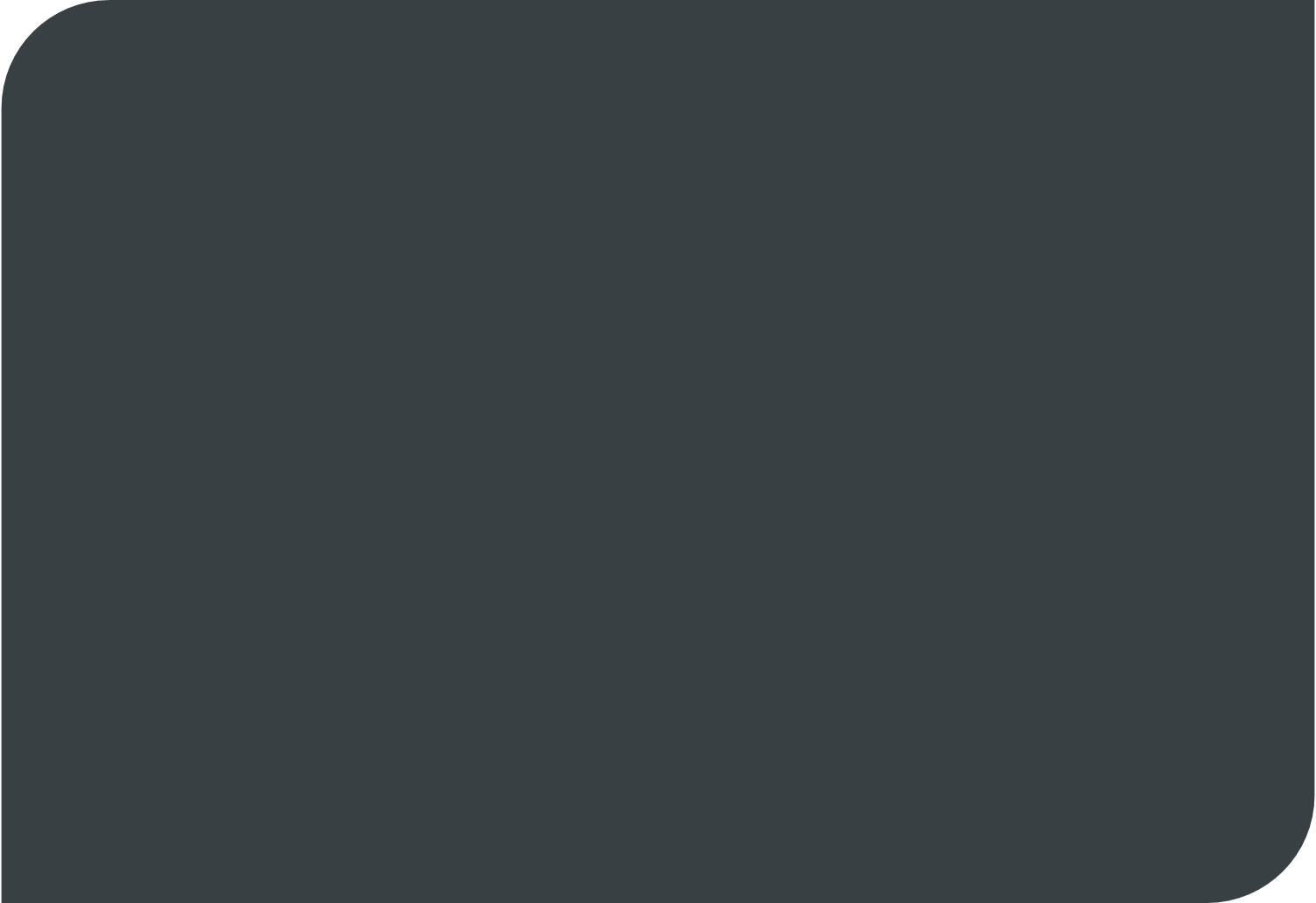 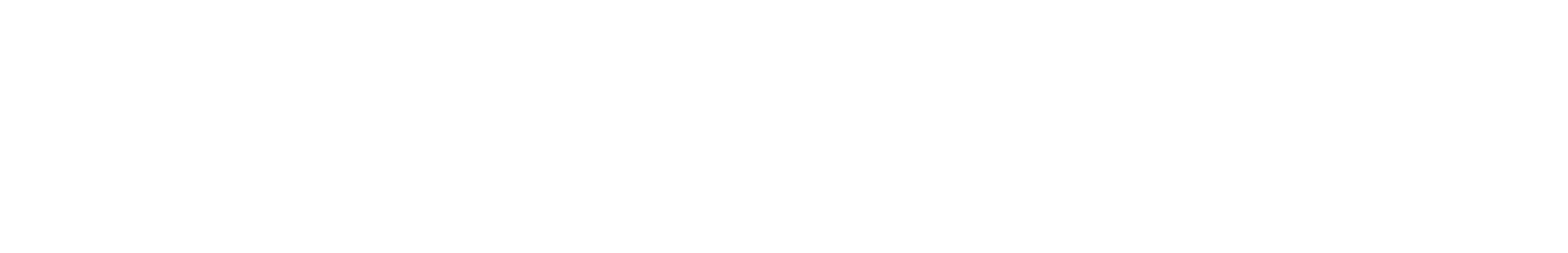 Postere motivaționale - Partea 2.
Prima activitate cu poster motivațional v-a cerut să motivați oamenii să acționeze pentru a ajuta mediul inconjurător, la nivel individual.  

Acum, după ce știți cât de mult se implică Liberty Galați pentru a ajuta planeta și viitorul planetei, vă invităm să creați al doilea poster motivațional pentru a încuraja companiile sa devină responsabile față de mediu. Posterul ar trebui să promoveze compania GFG și GREENSTEEL/ OTEL VERDE ca model de urmat pentru ceea ce pot face companiile la nivel organizațional.
Vă veți ocupa de această activitate în următoarele zile.
[Speaker Notes: Reamintiti elevilor ca pot continua sa lucreze la postere pe parcursul urmatoarelor zile. Fiecare grup ar trebui sa aiba cel putin cate un poster motivational si un poster motivational la din punct de vedere al unei organizatii. (Ideal ar fii ca elevii sa aiba multe idei care vor forma parte din prezentarile finale)]
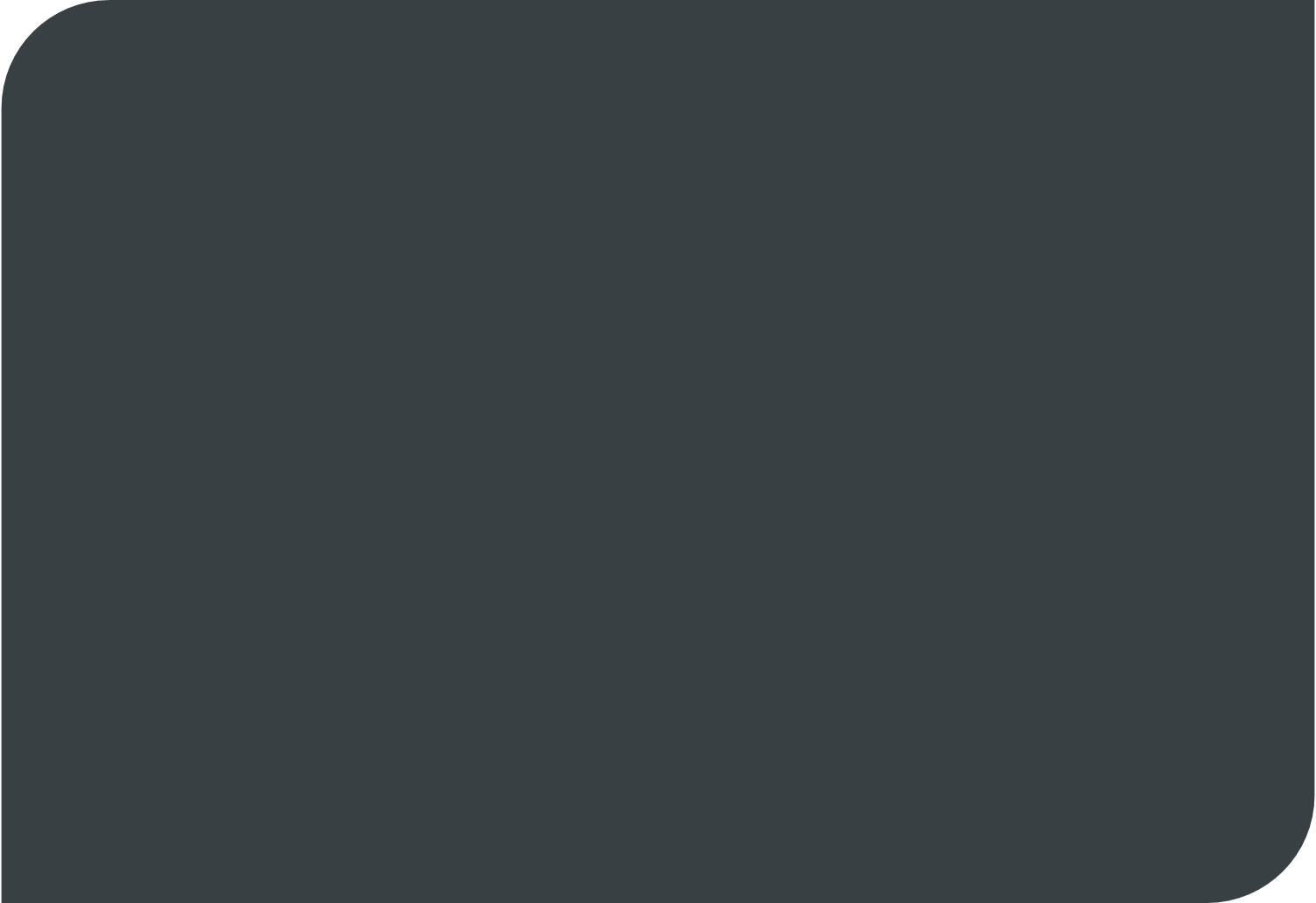 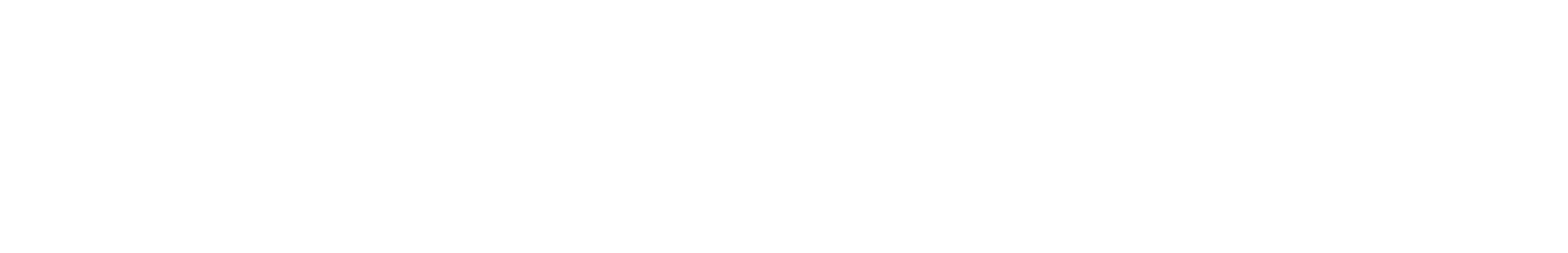 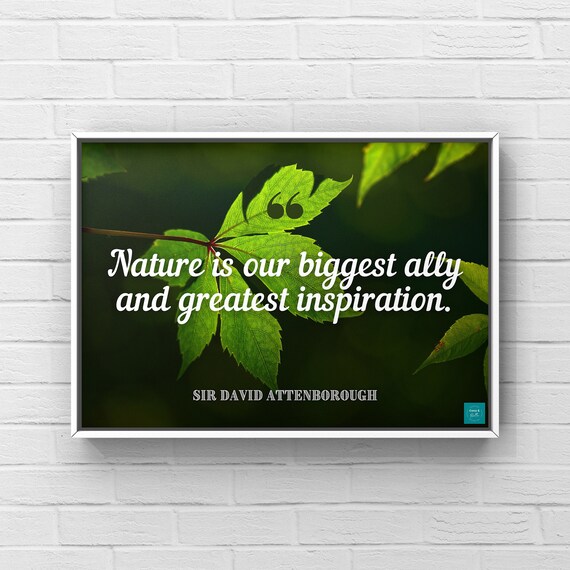 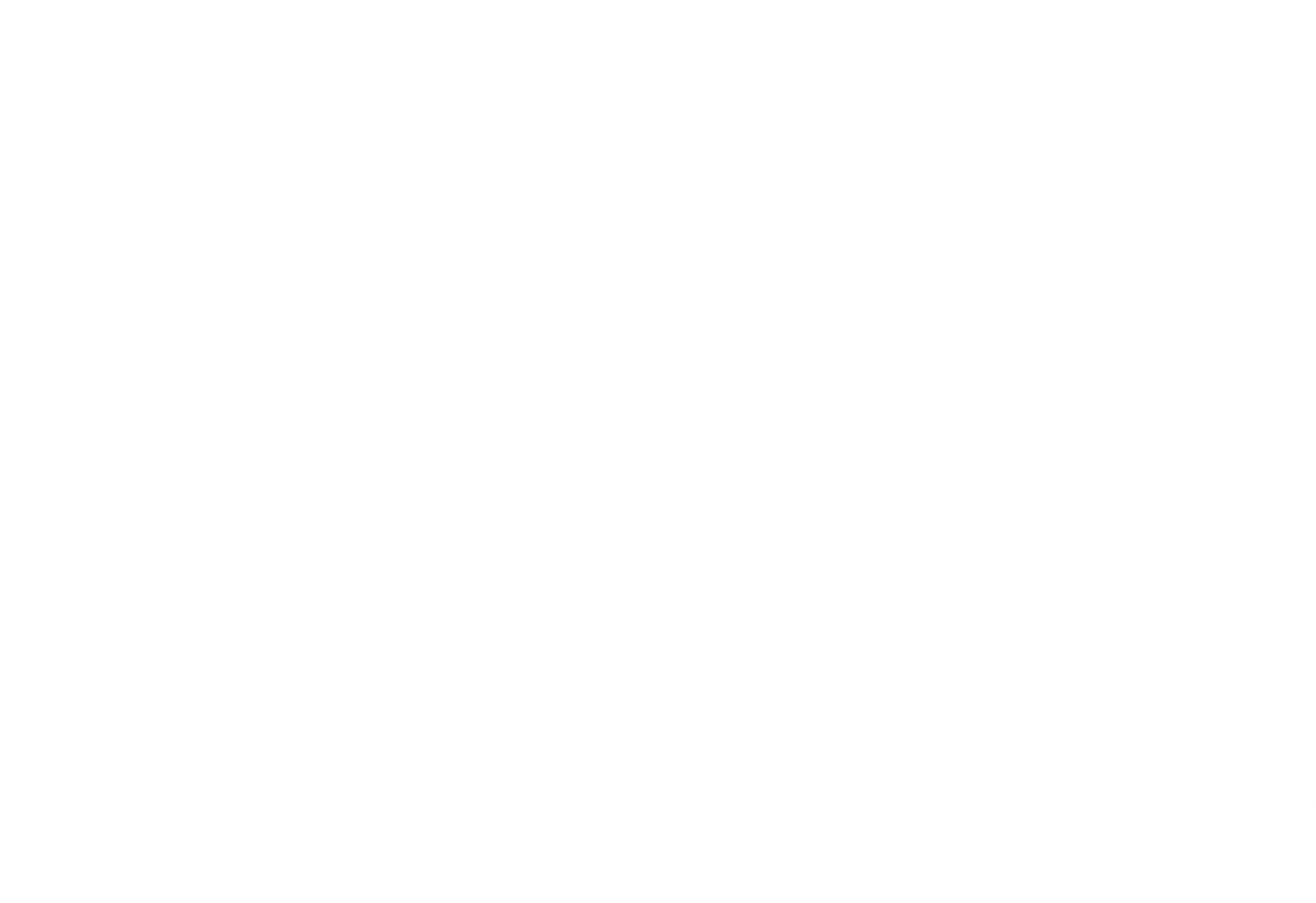 “
Natura ne este cel mai mare aliat și cea mai mare inspirație.

Sir David Attenborough
Va veti ocupa de aceasta activitate pentru urmatoarele zile.
[Speaker Notes: Reamintiti elevilor ca pot continua sa lucreze la postere pe parcursul urmatoarelor zile. Fiecare grup ar trebui sa aiba cel putin cate un poster motivational si un poster motivational la din punct de vedere al unei organizatii. (Ideal ar fii ca elevii sa aiba multe idei care vor forma parte din prezentarile finale)]
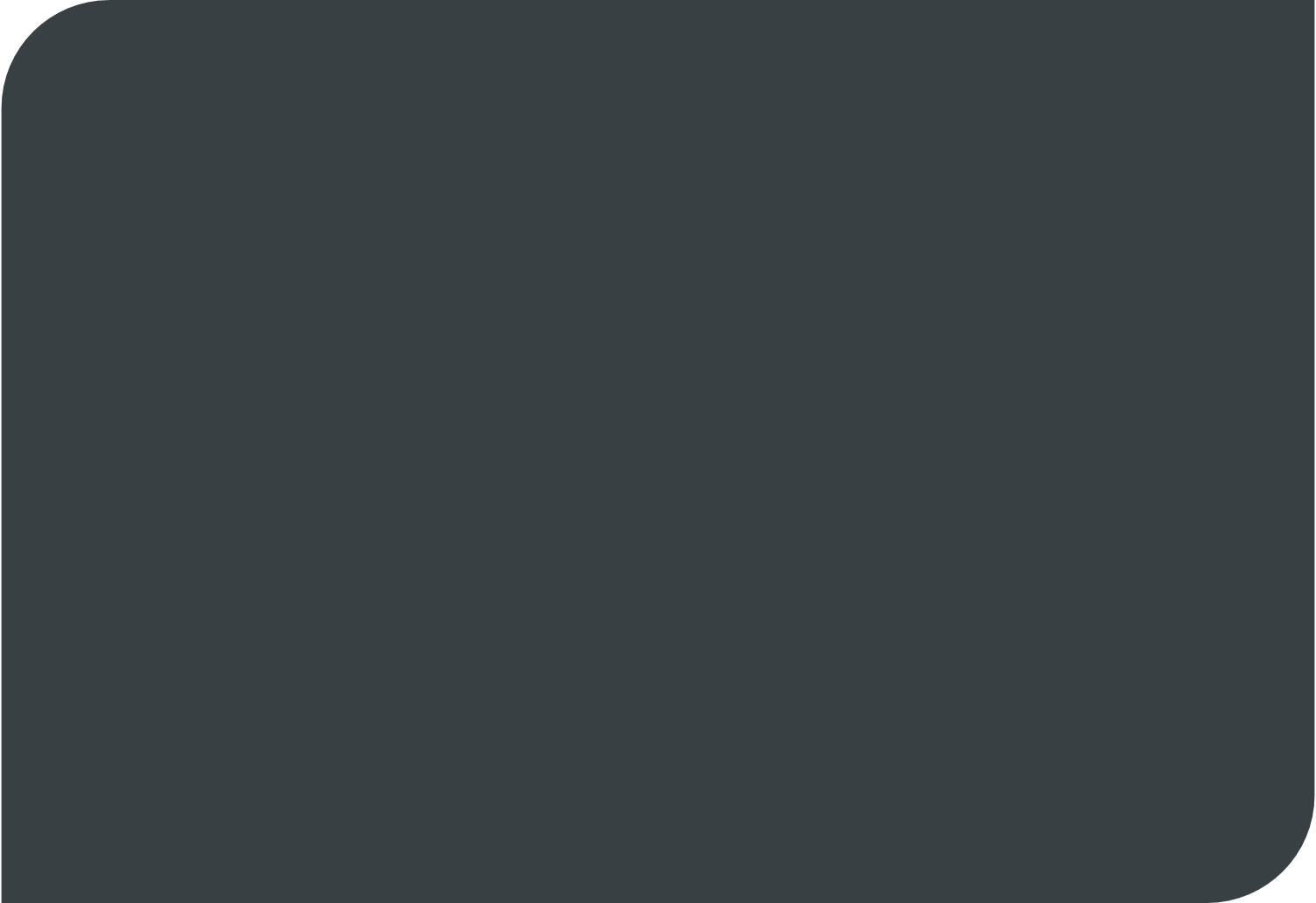 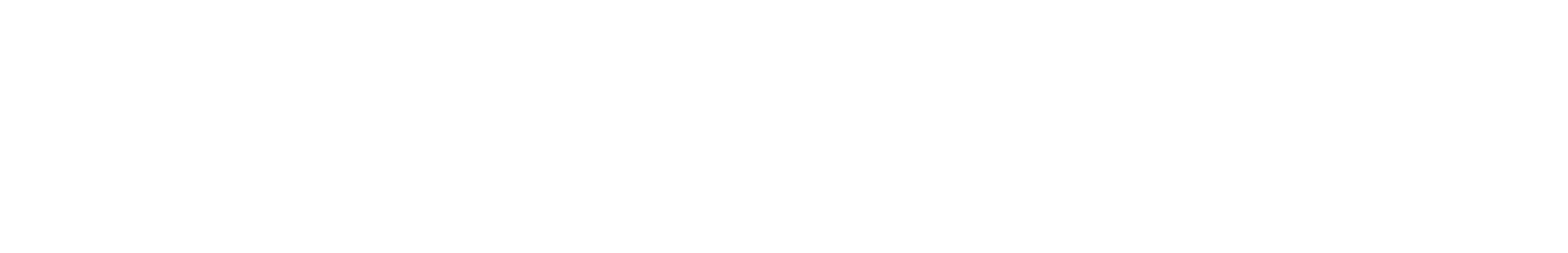 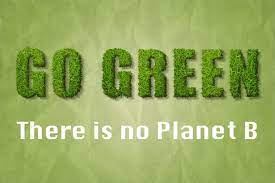 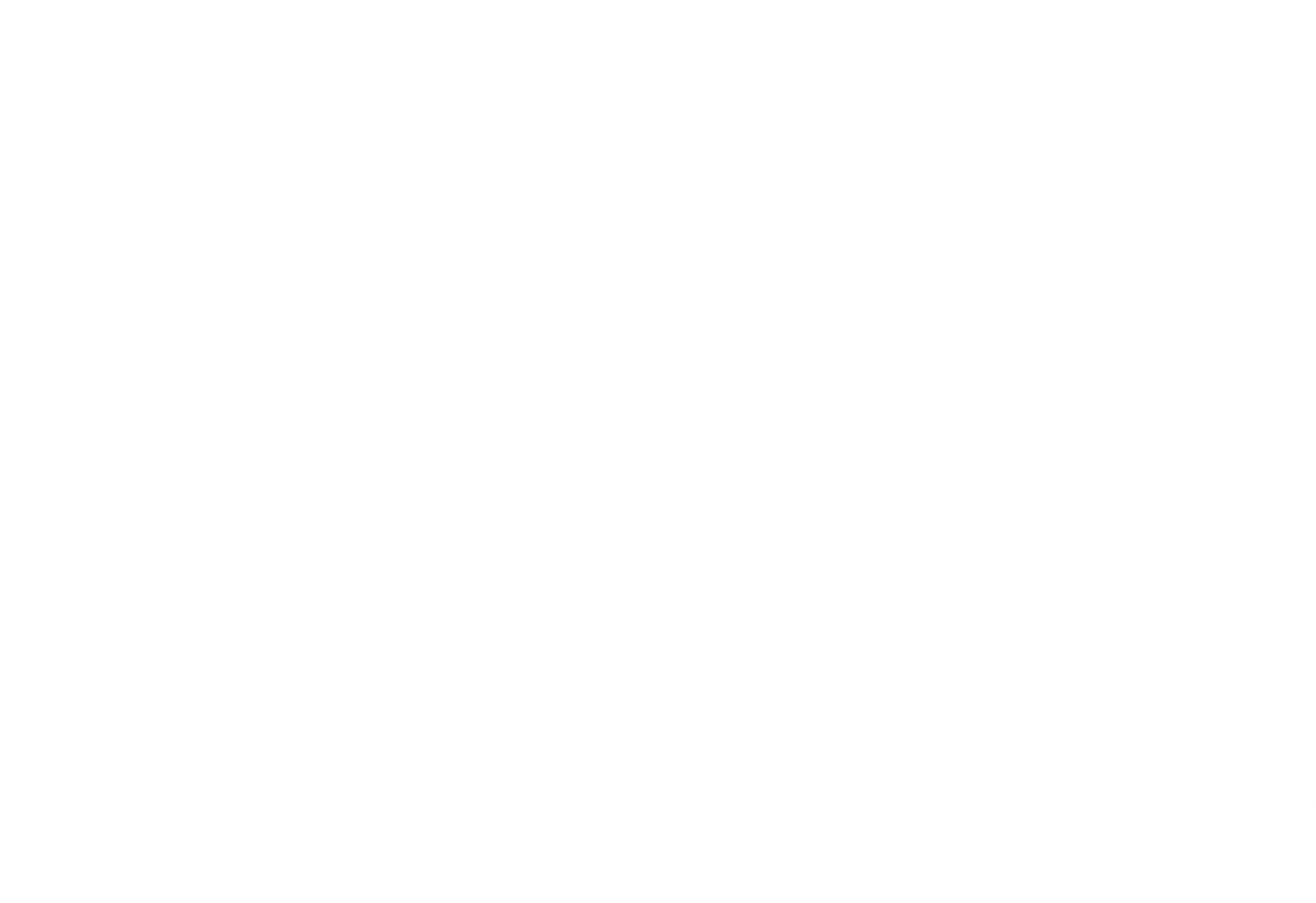 r
“
FIȚI ATENȚI CU MEDIUL ÎNCONJURĂTOR
“Planeta B” nu există
Va veti ocupa de aceasta activitate pentru urmatoarele zile.
[Speaker Notes: Reamintiti elevilor ca pot continua sa lucreze la postere pe parcursul urmatoarelor zile. Fiecare grup ar trebui sa aiba cel putin cate un poster motivational si un poster motivational la din punct de vedere al unei organizatii. (Ideal ar fii ca elevii sa aiba multe idei care vor forma parte din prezentarile finale)]
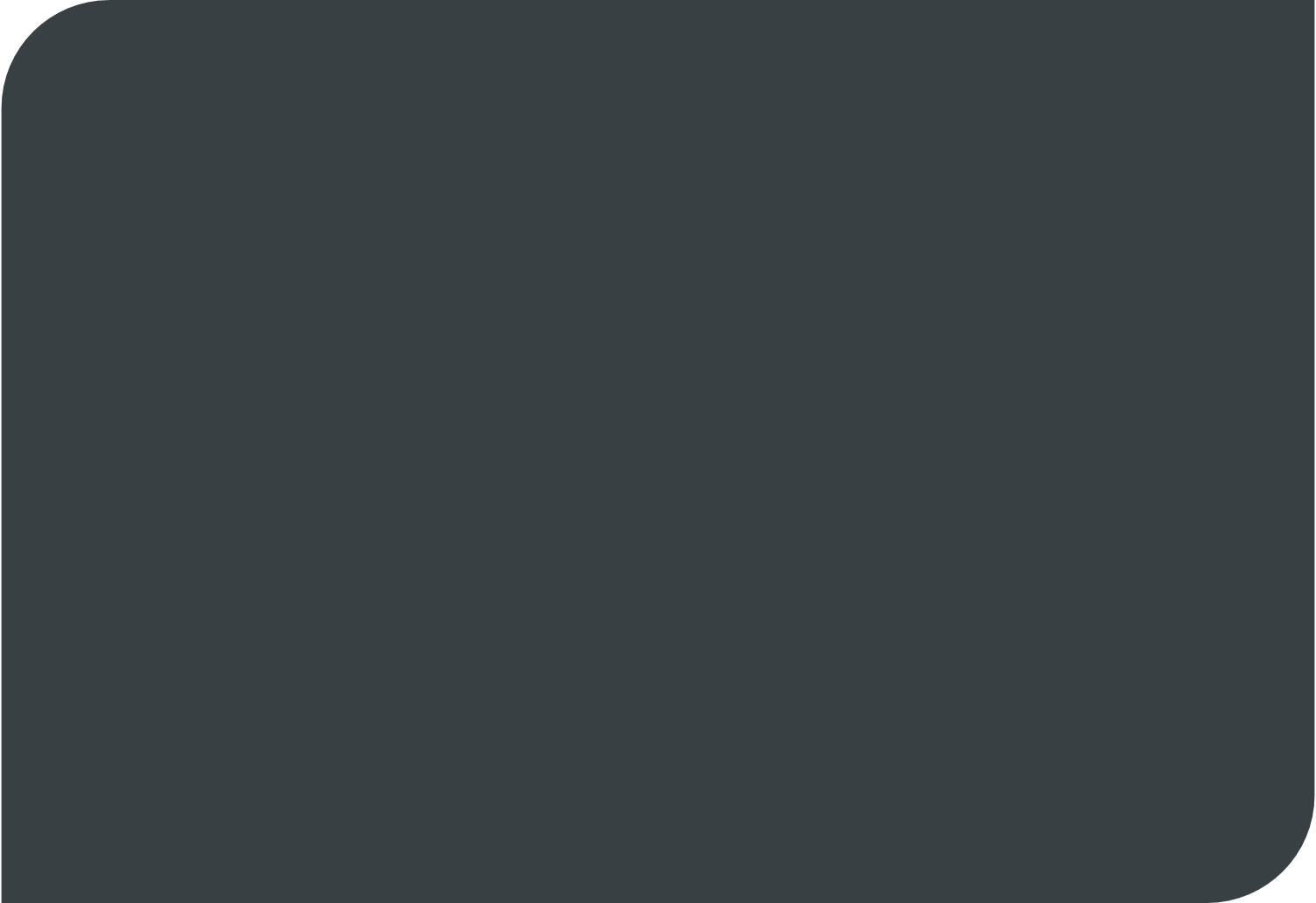 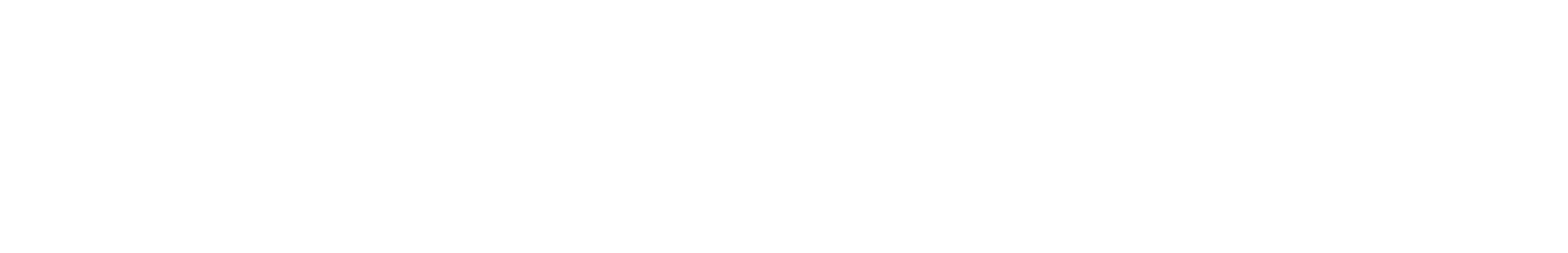 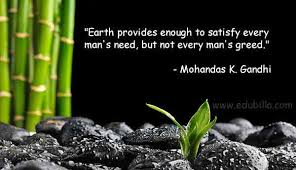 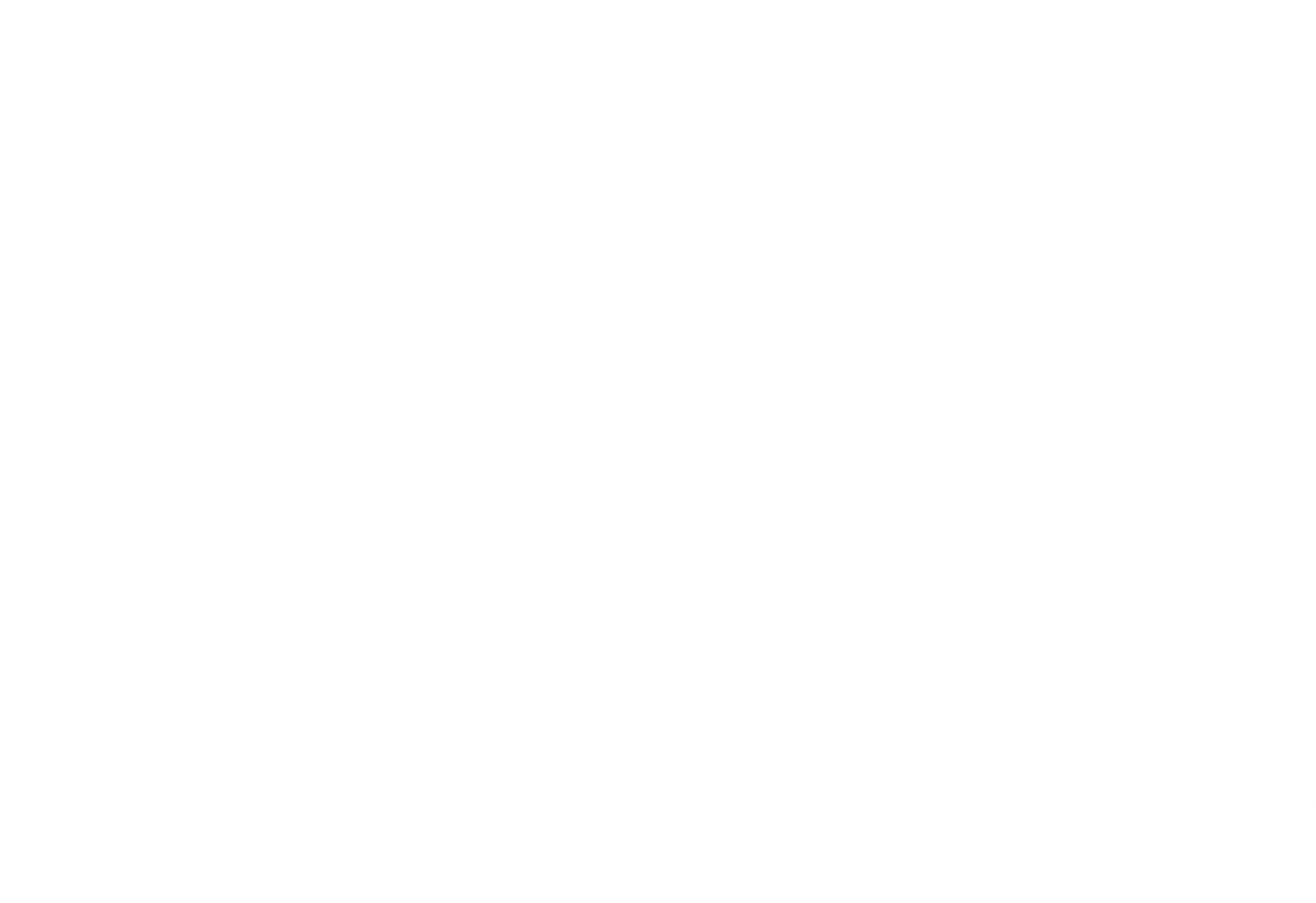 “
Planeta oferă resurse suficiente pentru a satisfice nevoile omului, dar nu și lăcomia. 
Mohandas K. Gandhi
Vă veți ocupa de această activitate pentru următoarele zile.
[Speaker Notes: Reamintiti elevilor ca pot continua sa lucreze la postere pe parcursul urmatoarelor zile. Fiecare grup ar trebui sa aiba cel putin cate un poster motivational si un poster motivational la din punct de vedere al unei organizatii. (Ideal ar fii ca elevii sa aiba multe idei care vor forma parte din prezentarile finale)]
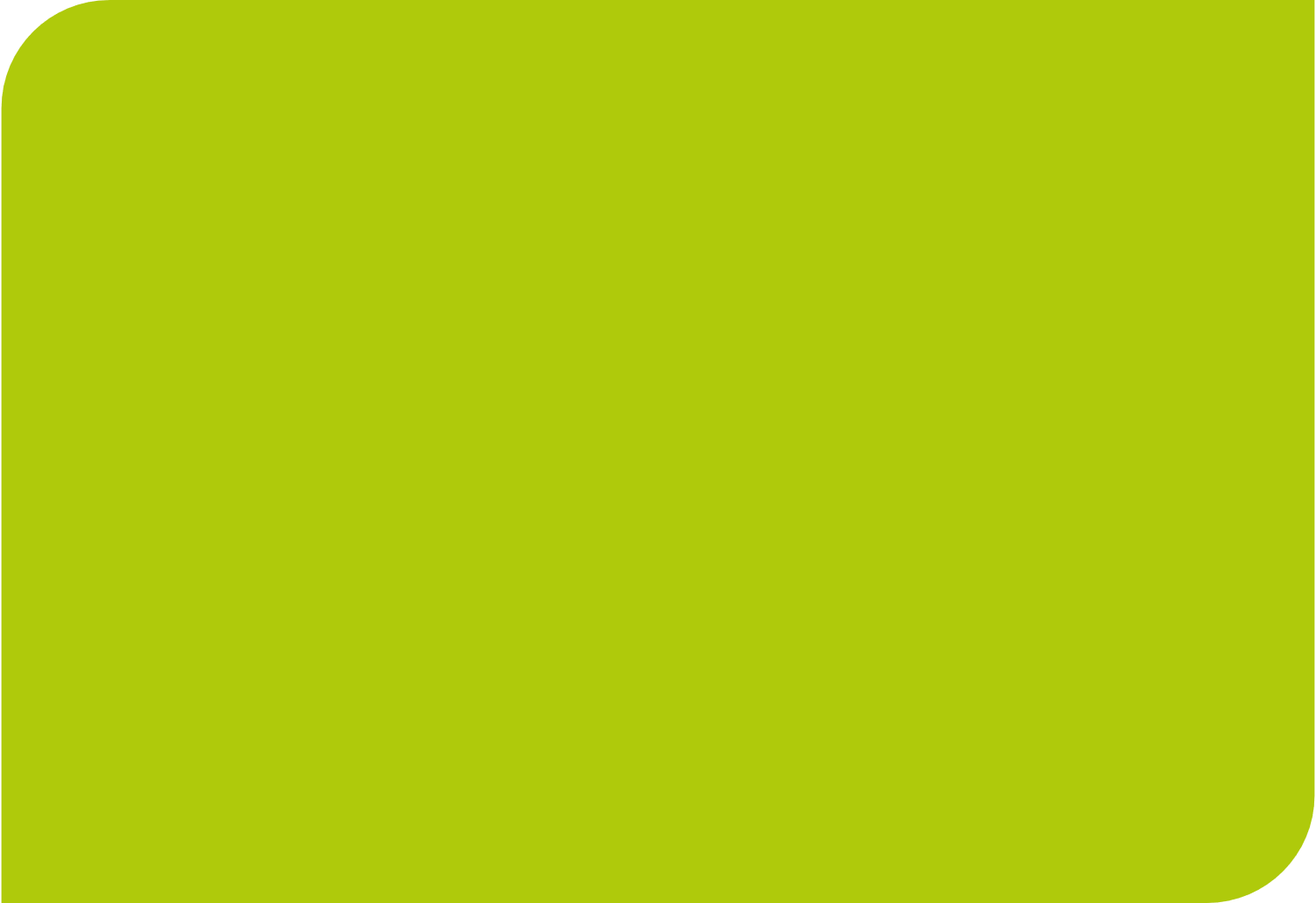 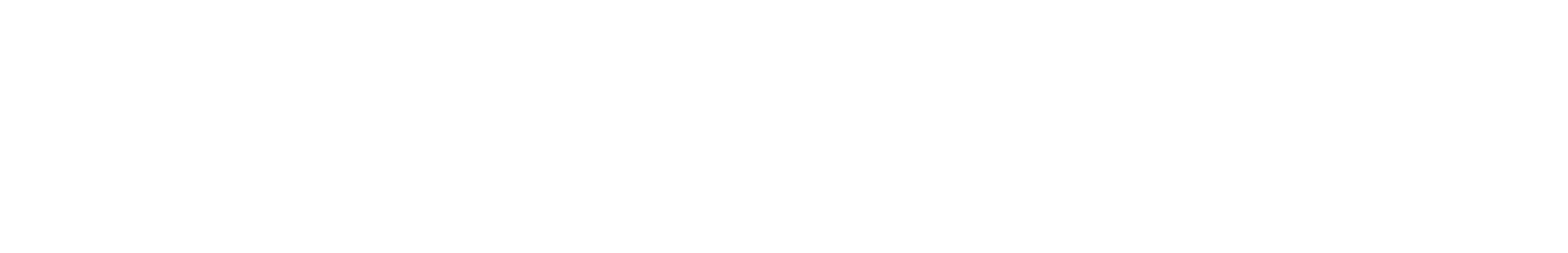 Ziua 2,  Recapitulare
[Speaker Notes: Recapitulare Ziua 2 . Felicitati elevii pentru completarea Sectiunii A (Subliniati faptul ca vor avea timp sa prinda din urma). Felicitati elevii pentru ca s-au gandit la un plan pentru a afecta mediul inconjurator in mod pozitiv. Exact ca si Compania GFG! Maine, isi vor folosii noile cunostinte si abilitati pentru a crea o campanie publicitara!]
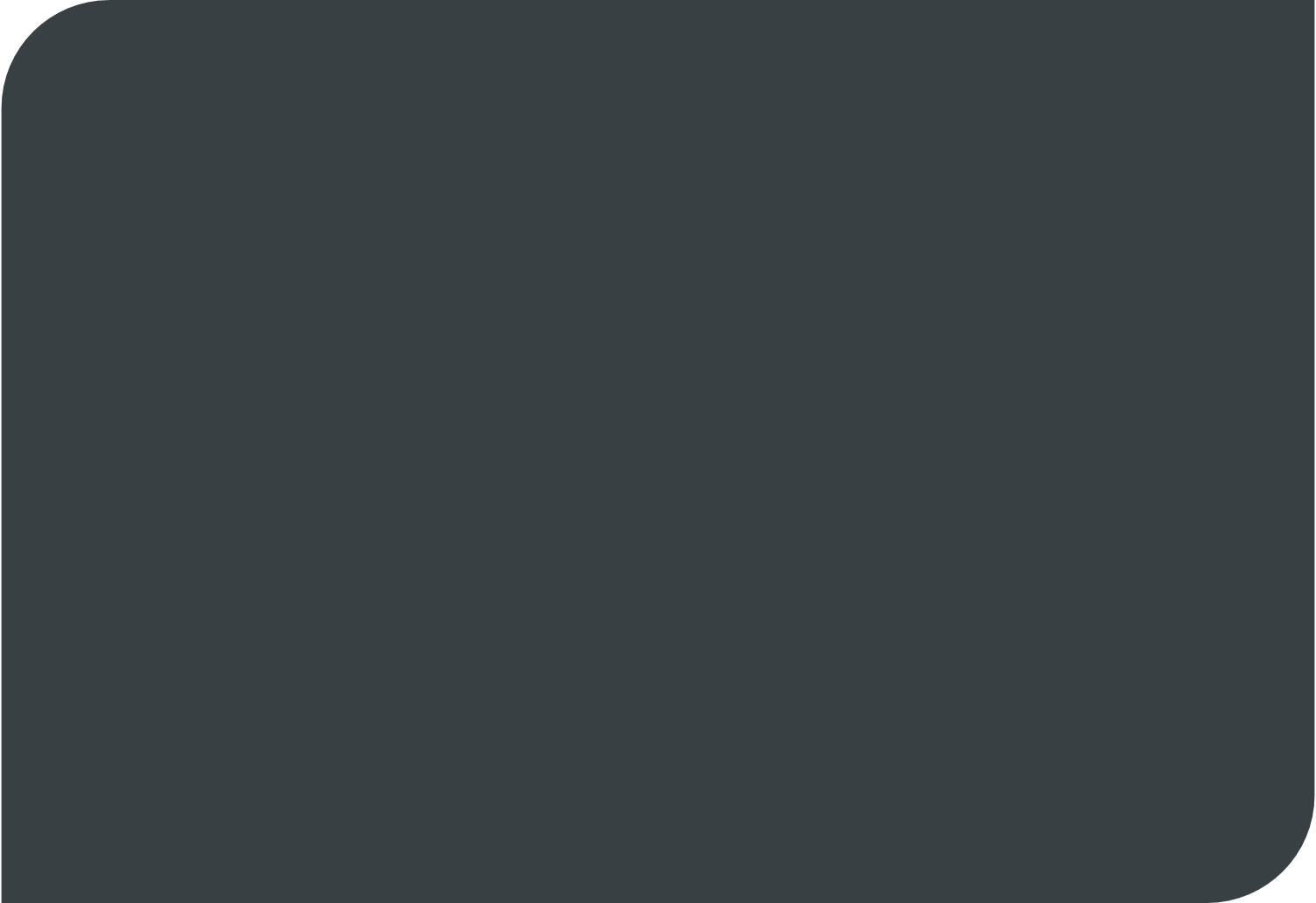 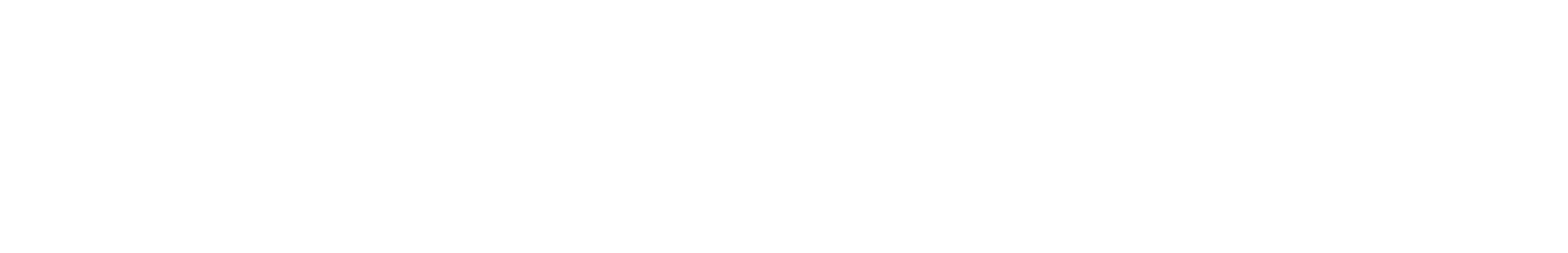 Zilele 3 și 4 
Introducere
[Speaker Notes: Ca parte din Campania pentru Reclame Digitale Digital Ad elevii vor produce o animatie care:
Motiveze oameni sa ajute mediul inconjurator din punct de vedere personal
Promoveze Compania GFG and Greensteel / Otel verde ca model de urmat pentru ce pot realiza companiile la nivel de corporatie
Participantii raman in aceleasi echipe.]
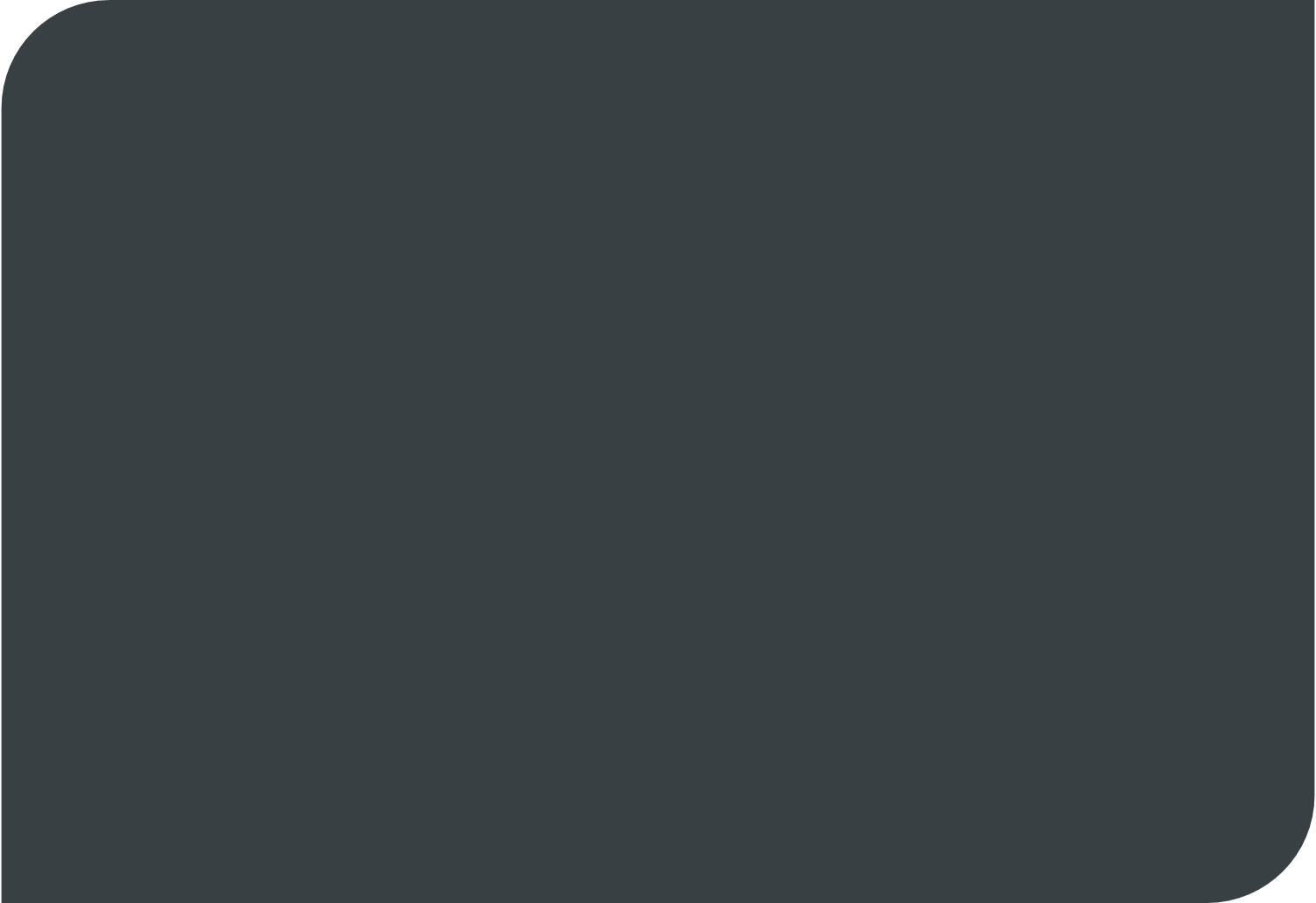 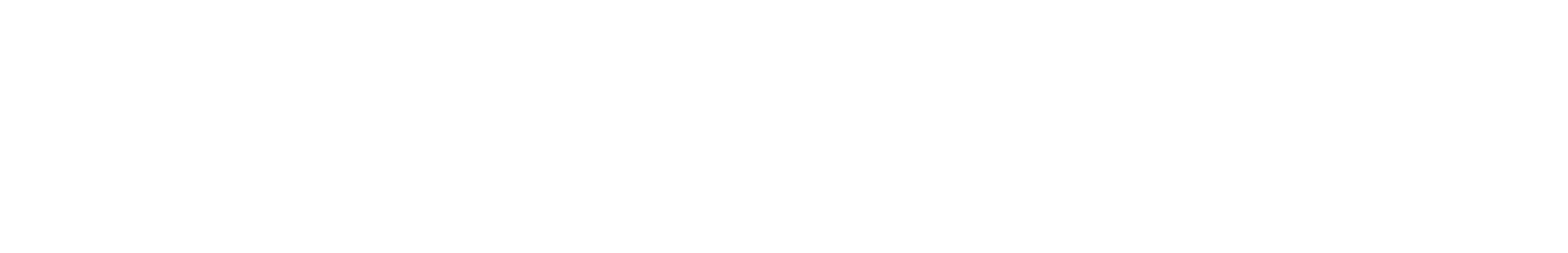 Ziua 3, Orar
9:00 - 9:15
Ziua 3 Introducere & Orar

9:15 – 9:45
Azi recuperăm, dacă este cazul, activități de realizare a  posterelor, caietul de lucru și boxele.

9:45 –12:00
Planificarea pentru campania publicitară digitală.

12:00 - 12:45
Pauza de prânz.

12:45 – 13:45
Stațiile pentru Animație  & Prezentarea fulger.

13:45 – 14:00
Recapitulare
[Speaker Notes: Prezentare in linii mari si explicatii despre cum se va desfasura Ziua 3 
Orarul se poate folosi ca si ghid  pe parcursul zilei iar elevii vor lucra in stil carusel]
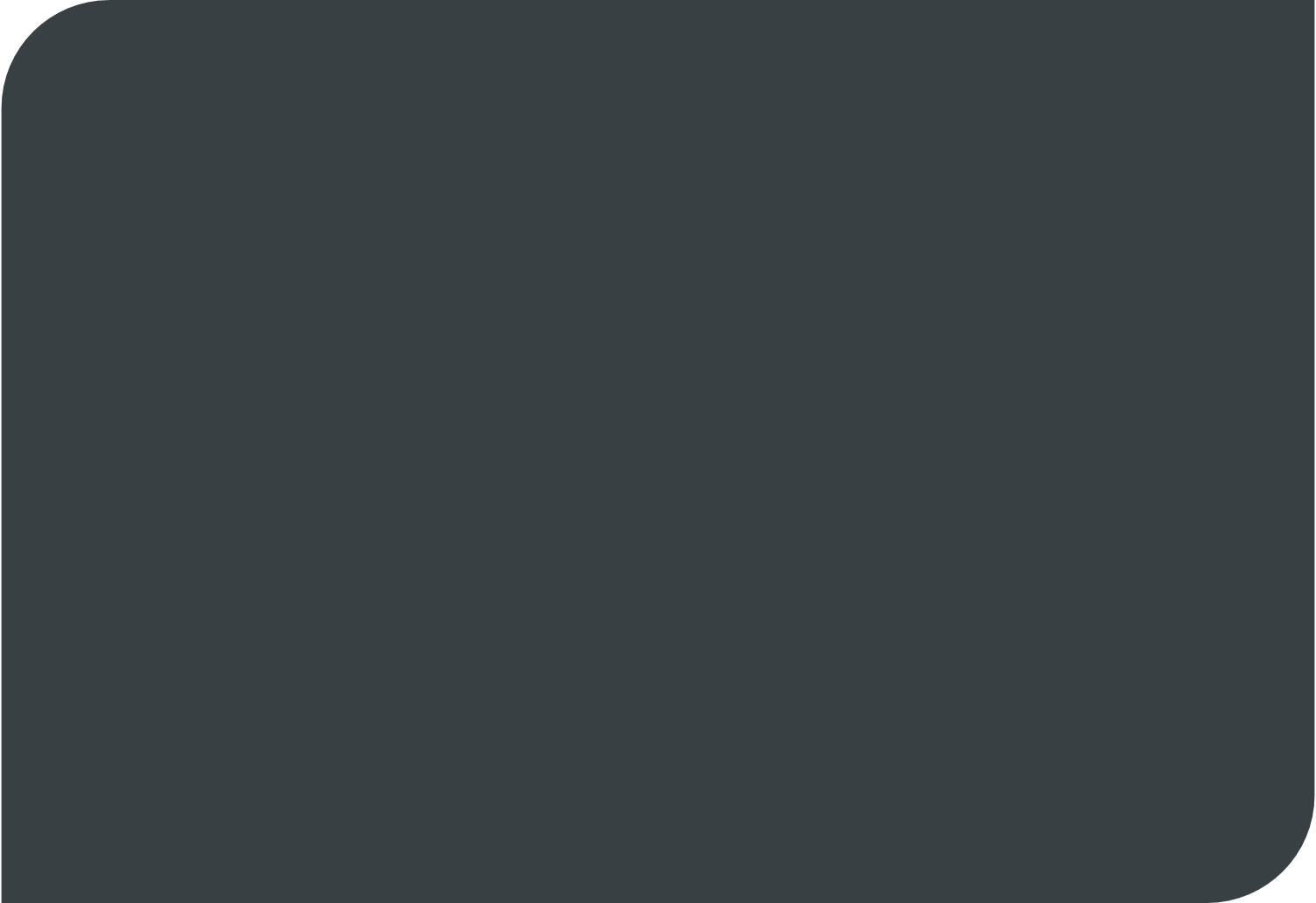 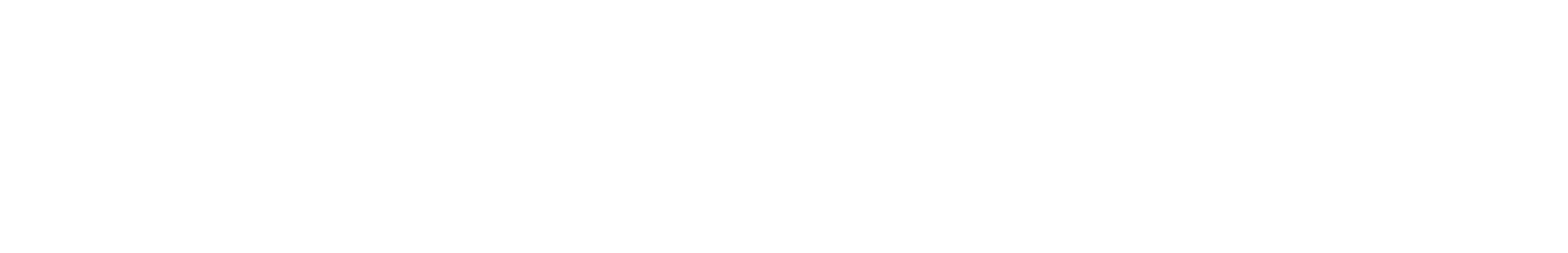 Campania publicitară digitală
Activitate în Grup
Animația – etapa de planificare
[Speaker Notes: SECTIUNEA C in Caietul de Lucru– toate informatiile si instructiunile sunt acolo.]
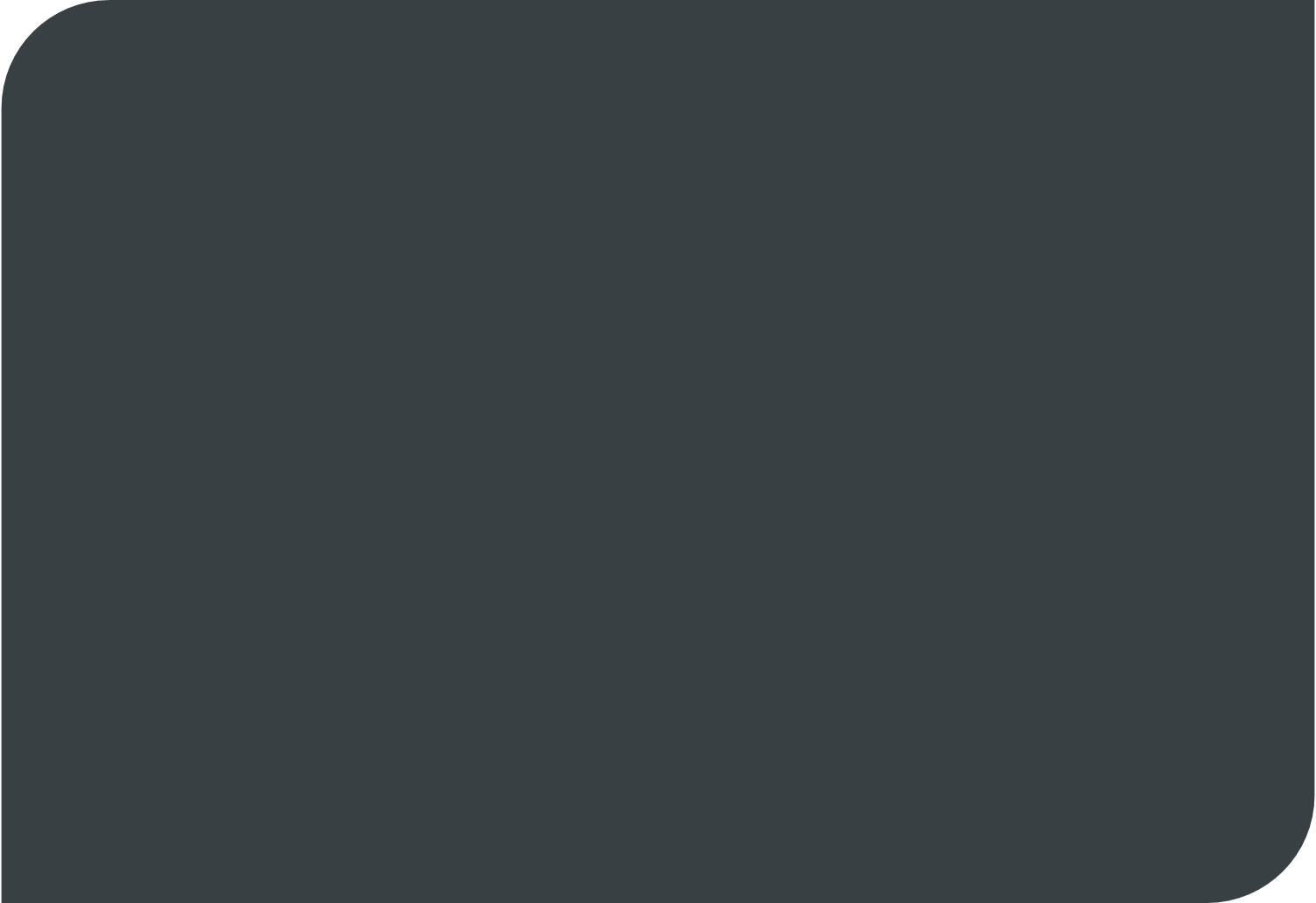 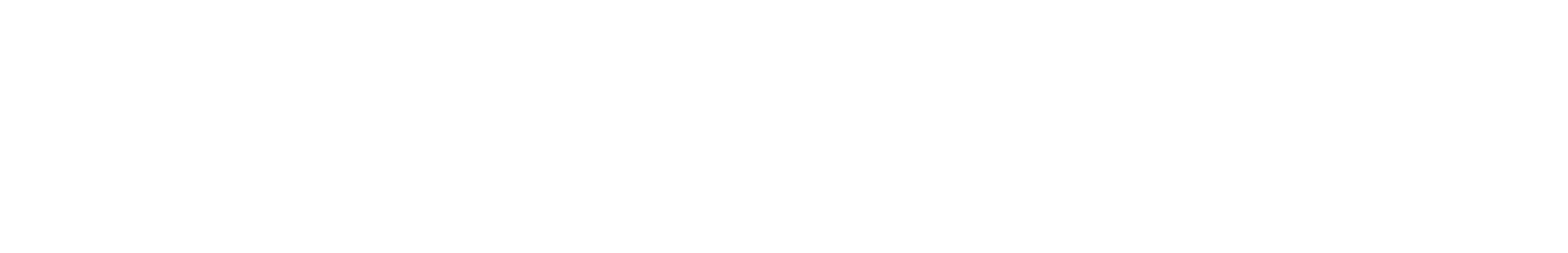 Alegeți între impactul personal sau la nivel de corporație

Alegeți publicul țintă

Generați idei și luați notițe

Scrieți scenariul

Completați scenariul vizual
[Speaker Notes: SECTIUNEA C din caietele de lucru. Grupurile trebuie sa cada de acord in ceea ce priveste animatiile cu scopul sa: 
Motiveze oameni sa ajute mediul inconjurator din punct de vedere personal
Promoveze Compania GFG and Greensteel / Otel verde ca model de urmat pentru ce pot realiza companiile la nivel de corporatie
Urmati pasii indicati in caietul de lucru. Mentineti aceasta pagina vizibila pana cand primul grup este gata sa inceapa animatia. Dupa aceea, Nathan si Oliver will le vor explica urmatorii pasi.
Decideti care este publicul tintadintre: copii de 8-11 ani, adolescent sau adulti
Faceti notite si scrieti idei si informatii cheie care ar trebui sa fie incluse in animatie 
Scrieti un simplu ‘tratament’ – un simplu rezumat despre ce contine animatia
Scrieti scenariul  - in mare parte pentru scopul de a inregistra Vocea de Fundal
Completati sablonul pentru scenariu vizual]
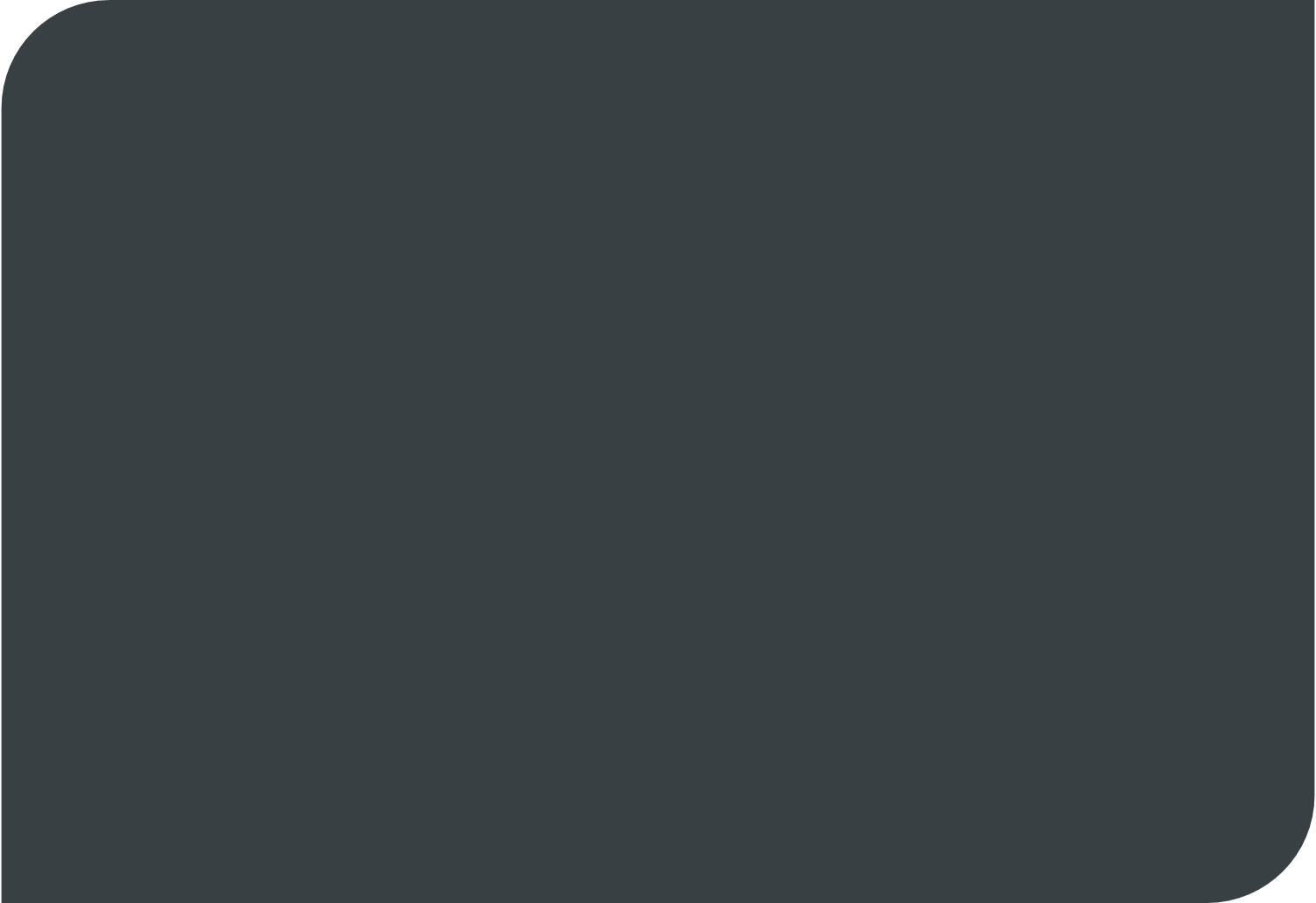 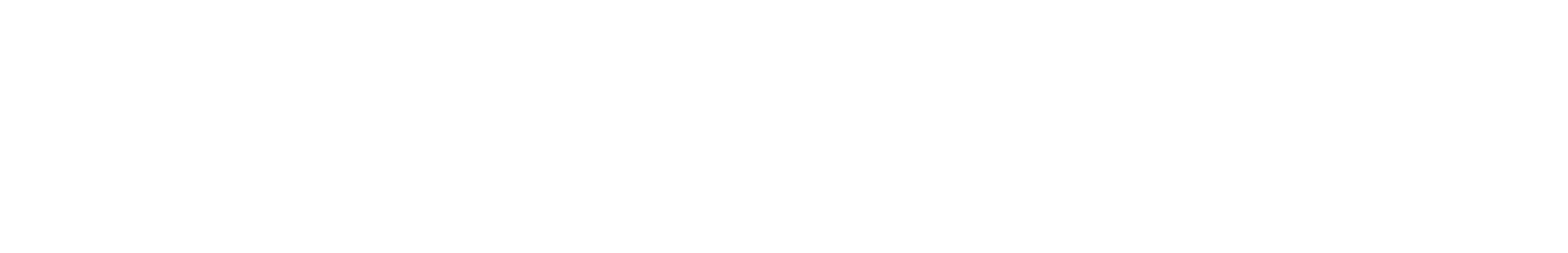 Animația
Demonstrația Software
Faceti animația
Avem doar 2 stații de animație. De aceea, în timp ce unele echipe așteaptă, vor completa obiective:

Postere motivaționale
Caietul cu întrebari
Boxe
Prezentarea fulger (vedeti următoarea pagină)
[Speaker Notes: Profesor sa demonstreze software. 2.  Producerea unei animatii

Vor fii doar 2 statii de animatie, deci cand 2 dintre echipe asteapta, pot pregati prezentarea fulger; aceasta este explicate pe pagina urmatoare si exista si un tipar in Sectiunea C a caietului de lucru]
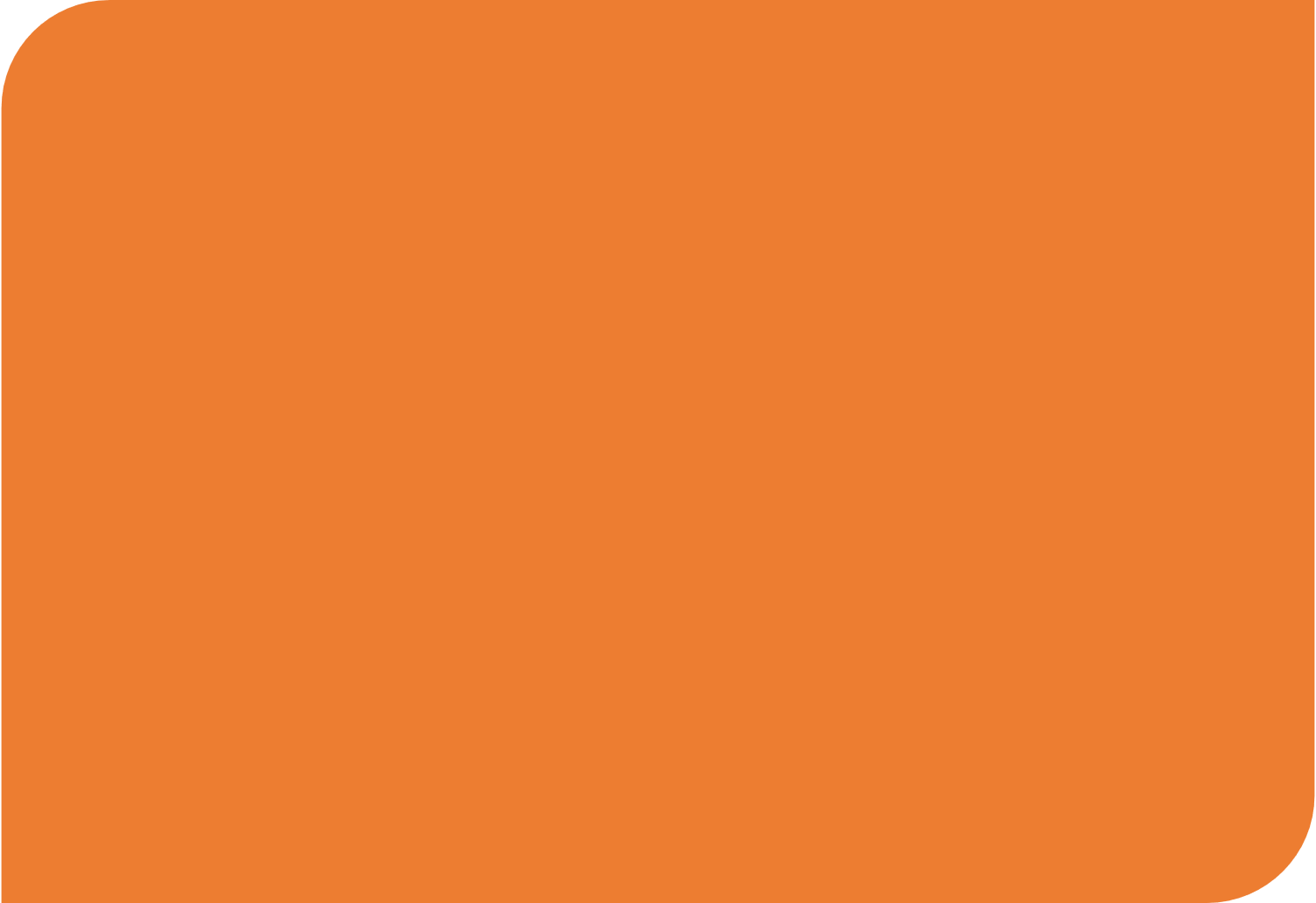 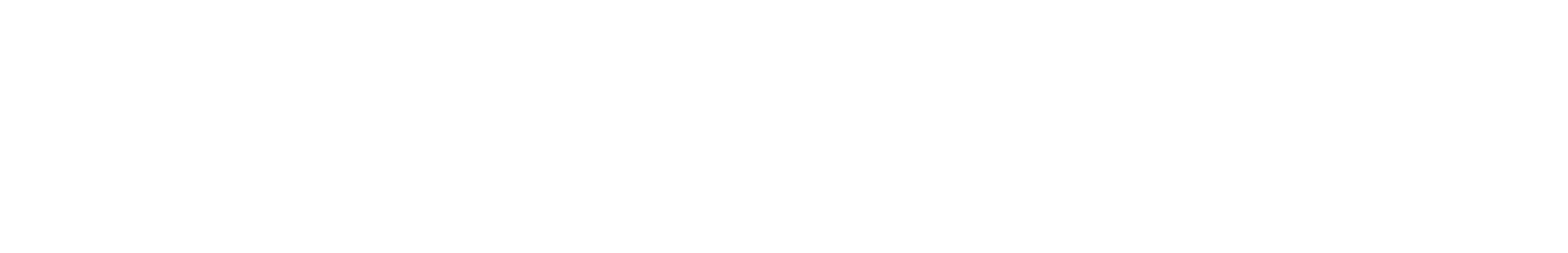 Prezentarea Fulger
Scrieți și prezentați un discurs scurt dar convingător „prezentare fulger”, care să vă ajute să răspundeți la orice întrebări pe care le-ar putea avea oaspeții.
[Speaker Notes: Consultati Cartea Booklet , Sectiunea C pentru tipar/ . Explicati ca este o prezentare fulger pentru ca trebuie sa dureze approximativ exact cat timp ai petrece cu cineva intr-un lift ‘elevator pitch’.  Aceasta prezentare ar putea fi intrducerea echipei la expozitia finala si va ajuta elevii sa se simta mai pregatiti pentru intrebari. Restul Zilei 4 se va desfasura in stil carusel.]
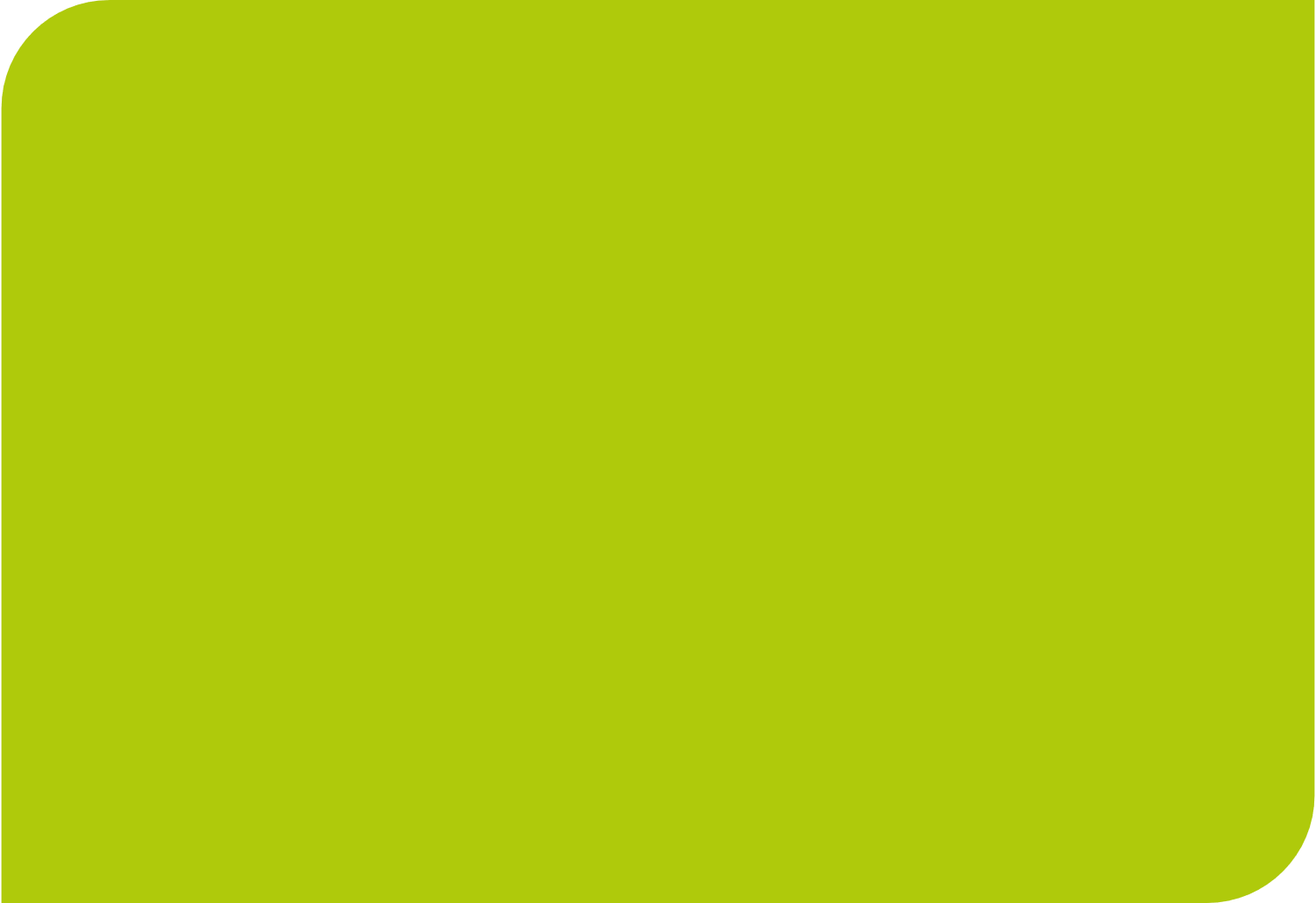 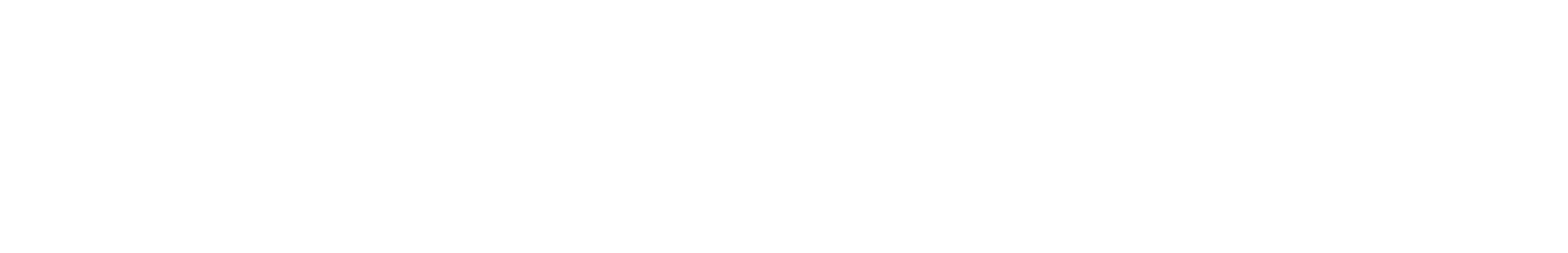 Ziua 3, Recapitulare
[Speaker Notes: Recapitularea zilei  3  - Majoritatea grupurilor ar trebui sa fie angajate in crearea animatiei, a unei prezentari fulger  si postere motivationale care vor avea scopul sa:
Motiveze oameni sa ajute mediul inconjurator din punct de vedere personal
Promoveze Compania GFG and Greensteel / Otel verde ca model de urmat pentru ce pot realiza companiile la nivel de corporatie
Reamintiti elevilor ca au reusit in activitati datorita eforturilor depuse in etapele Motivatia si Constienta Ecologica  ceea ce ii va ajuta sa termine cursul cu succes si sa primeasca premiul Programului pentru Elevi al Fundatiei GFG. Maine vor avea mai mult timp sa finiseze detalii inainte sa inceapa prezentarile si sabatoarea din Ziua 5.]
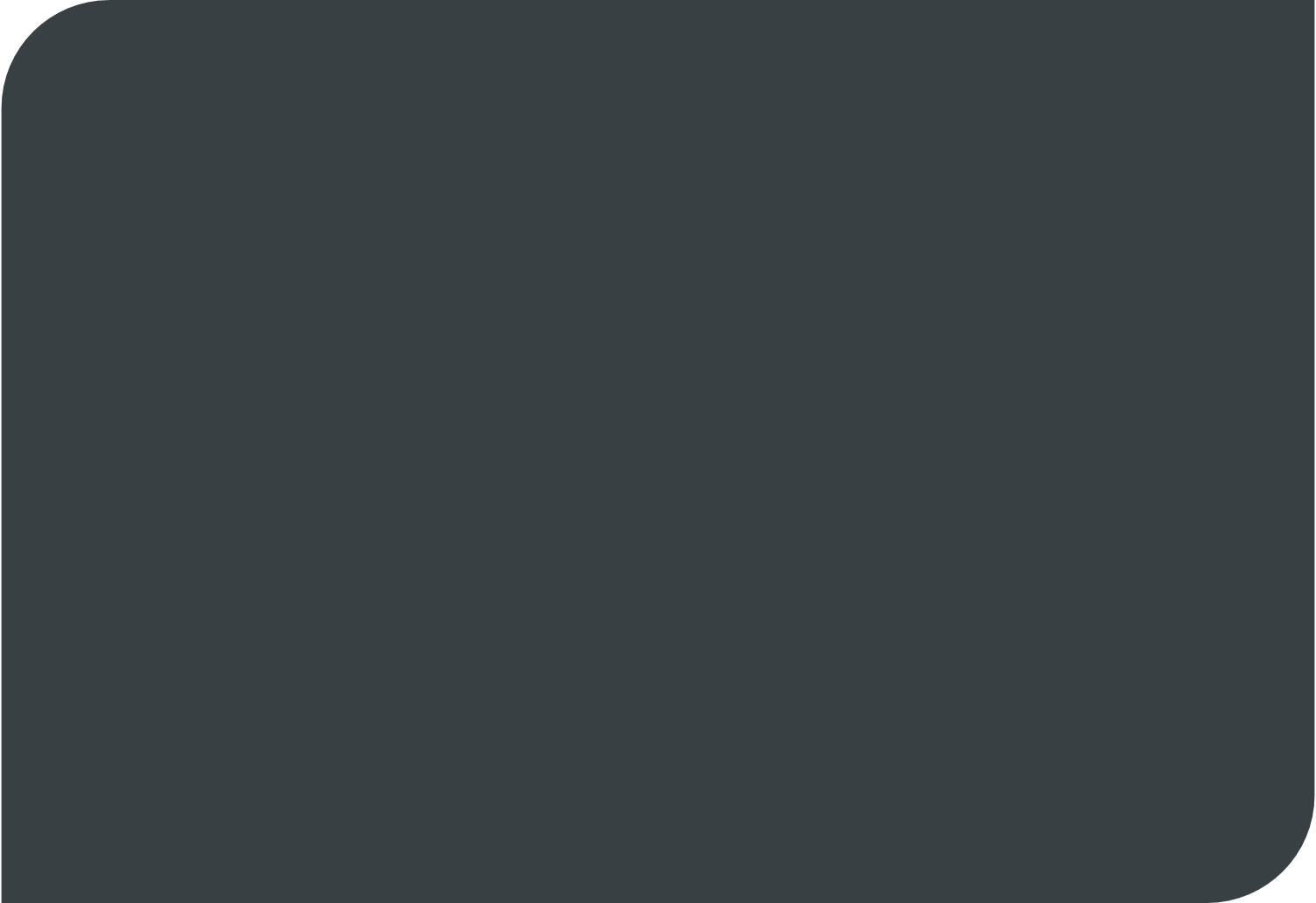 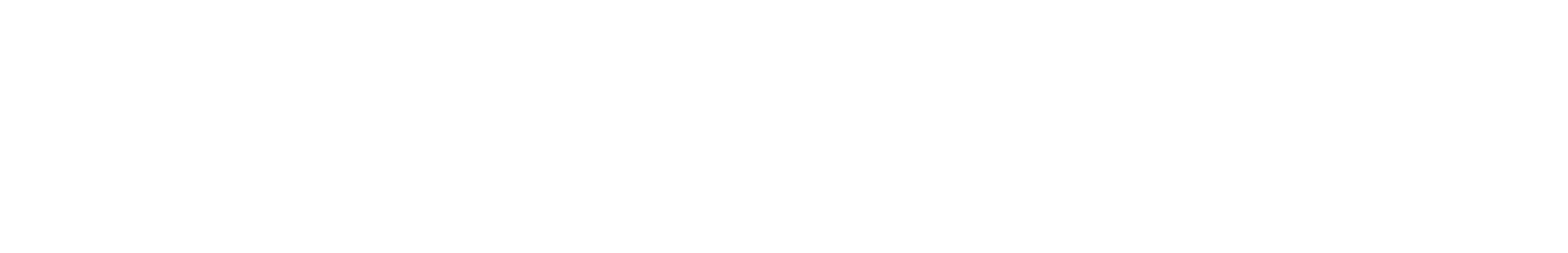 Ziua 4 
Introducere
[Speaker Notes: Ziua de azi va fi folosita pentru pregatiri finale si pentru a recupera orice activitate neterminata.]
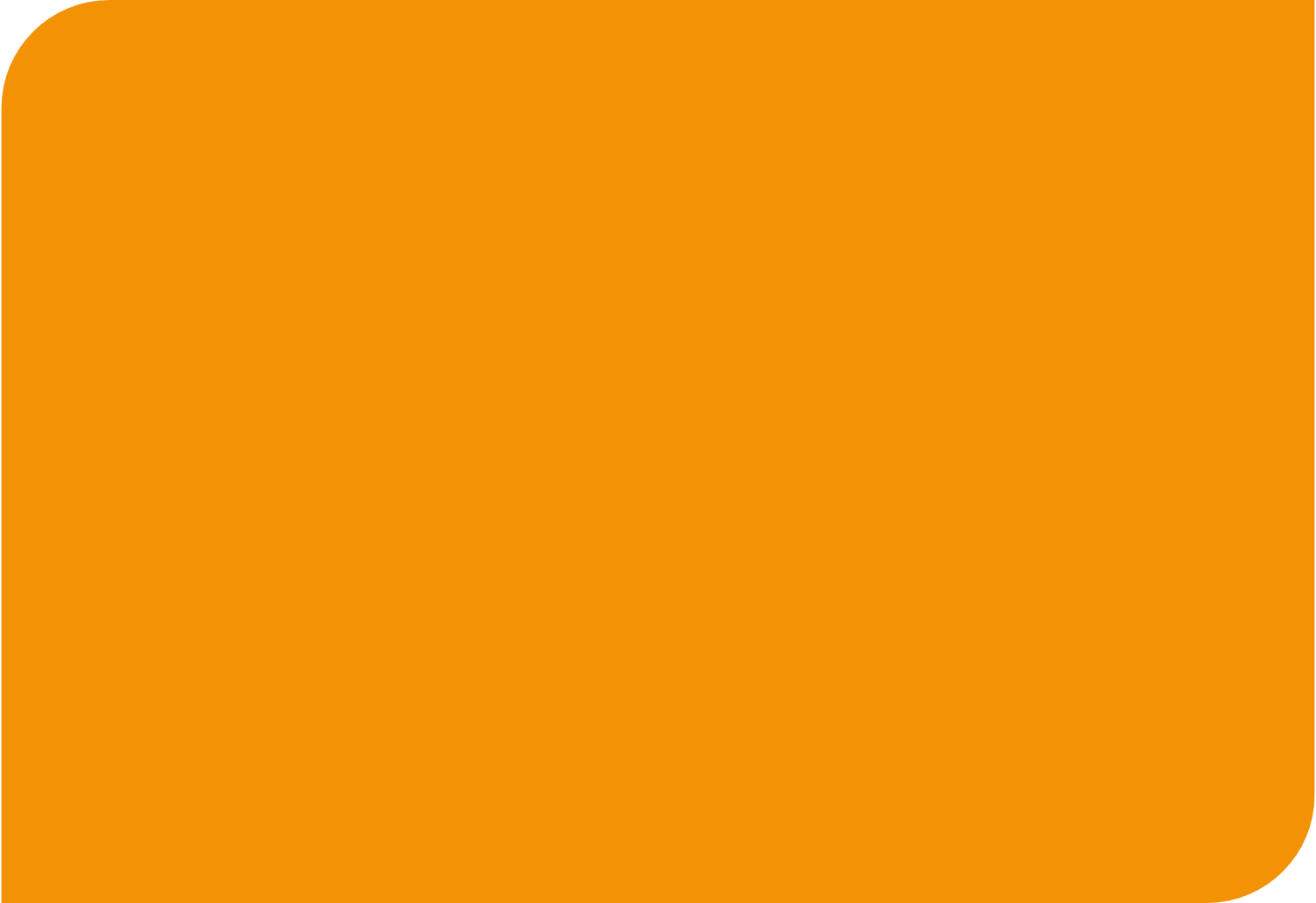 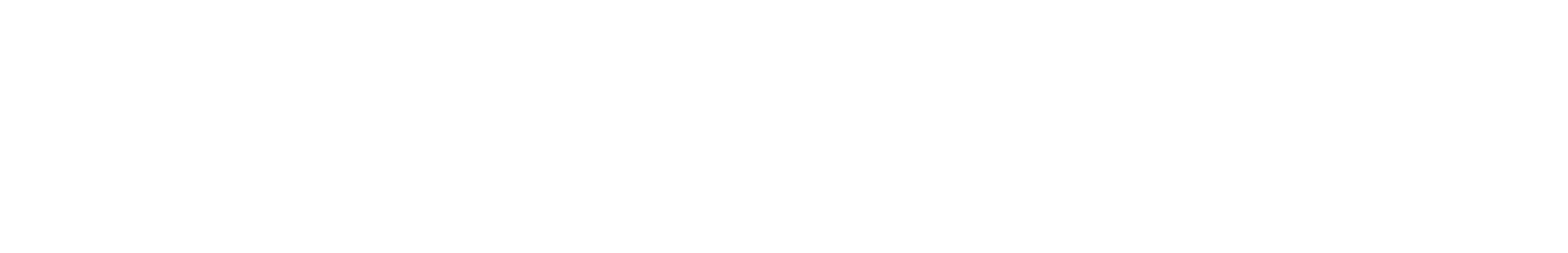 Ziua 4: Orar
9:00 - 9:15
Ziua 4 Introducere & Orar.

9:15 – 12.00
Activităti Carusel:
12:00 -12:45
Pauza de pranz

13:45 - 14:00
Ziua 4 Recapitulare.
Stații de animație
Postere motivaționale 
Caietul de lucru  - secțiunea A (recuperăm)
Boxe din materiale reciclate
Prezentări fulger
[Speaker Notes: Majoritatea grupurilor sa fie angajate in crearea animatiei, a unei prezentari fulger  si postere motivationale care vor avea scopul sa:
Motiveze oameni sa ajute mediul inconjurator din punct de vedere personal
Promoveze Compania GFG and Greensteel / Otel verde ca model de urmat pentru ce pot realiza companiile la nivel de corporatie]
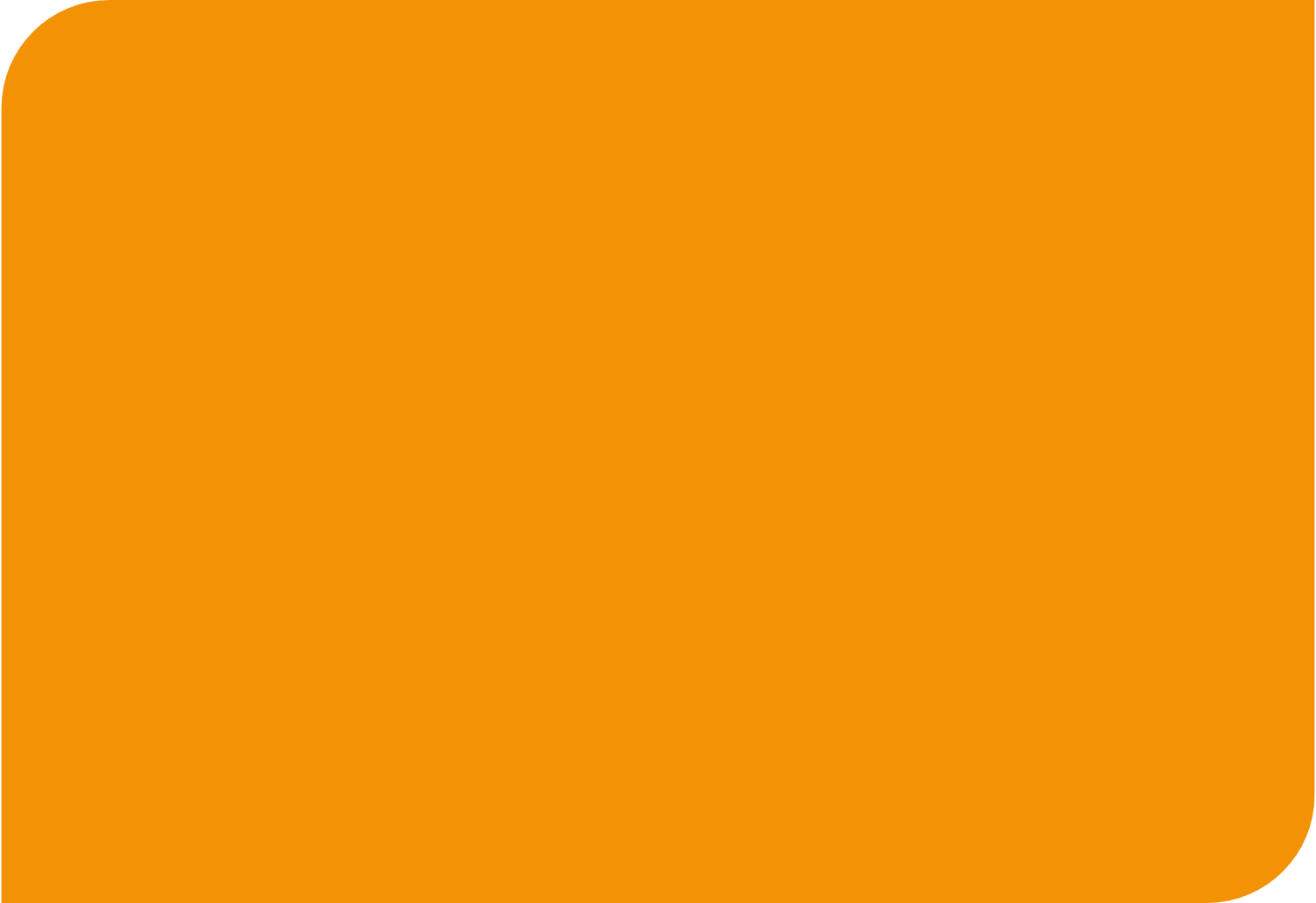 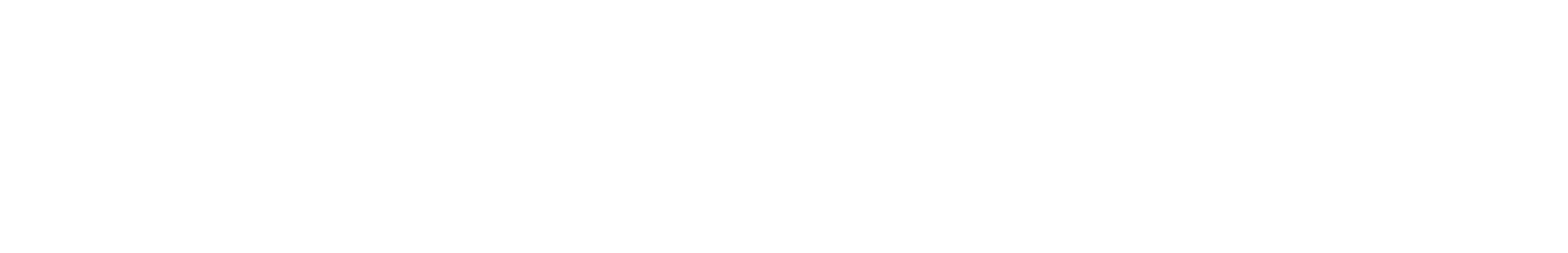 Ziua 4: Orar
Ați completat următoarele?
De completat Secțiunea ‘A’  a Programului pentru elevi A Fundației GFG. De creat o boxă dintr-o doză reciclată
De creat 2 postere motivaționale pentru a inspira oamenii și companiile să fie mai responsabili față de mediu
Ați contribuit la producerea unei animații 
Ați contribuit la scrierea unei prezentări fulger
[Speaker Notes: Majoritatea grupurilor ar trebui sa fie angajate in crearea animatiei, a unei prezentari fulger  si postere motivationale care vor avea scopul sa:
Motiveze oameni sa ajute mediul inconjurator din punct de vedere personal
Promoveze Compania GFG and Greensteel / Otel verde ca model de urmat pentru ce pot realiza companiile la nivel de corporatie]
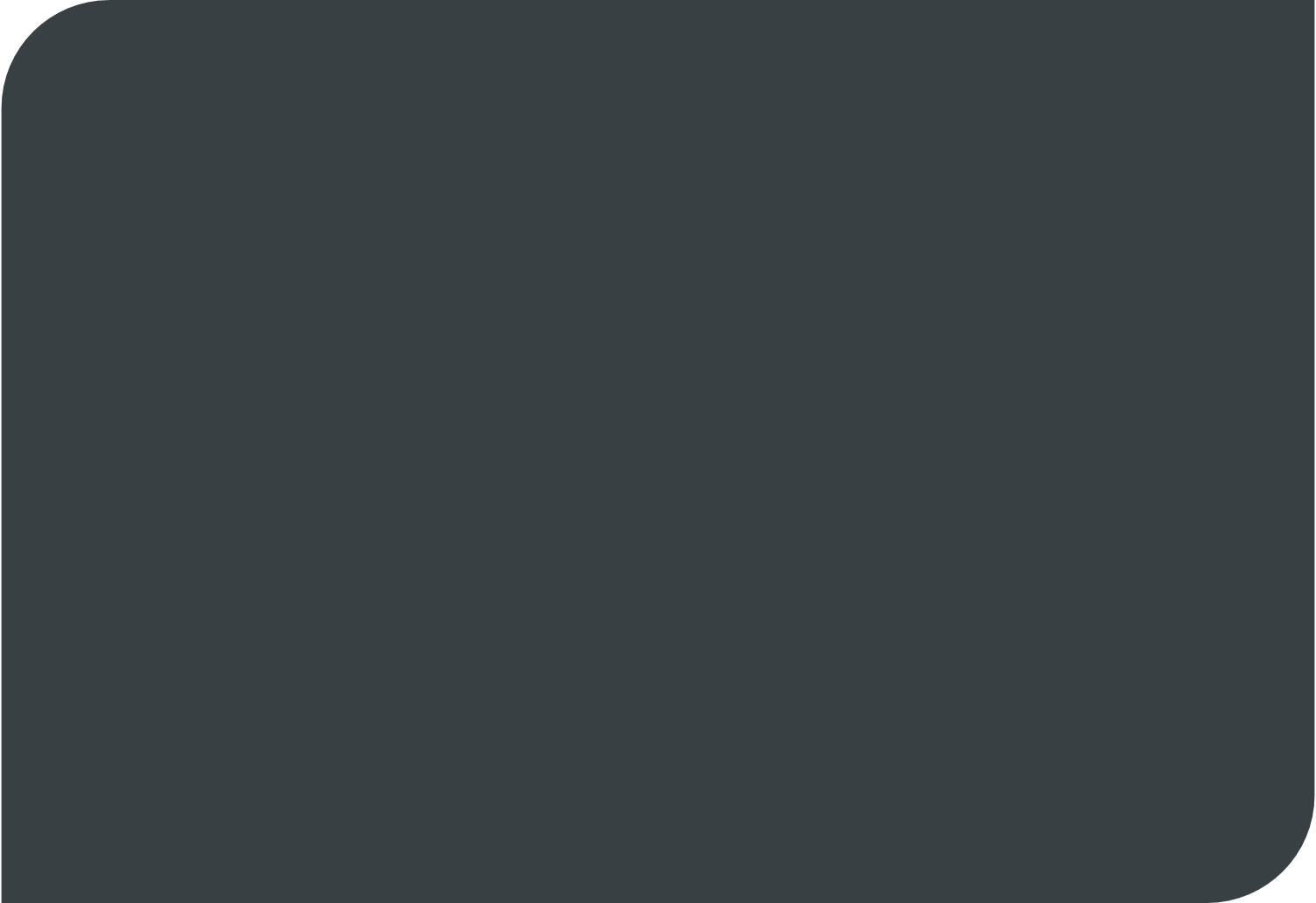 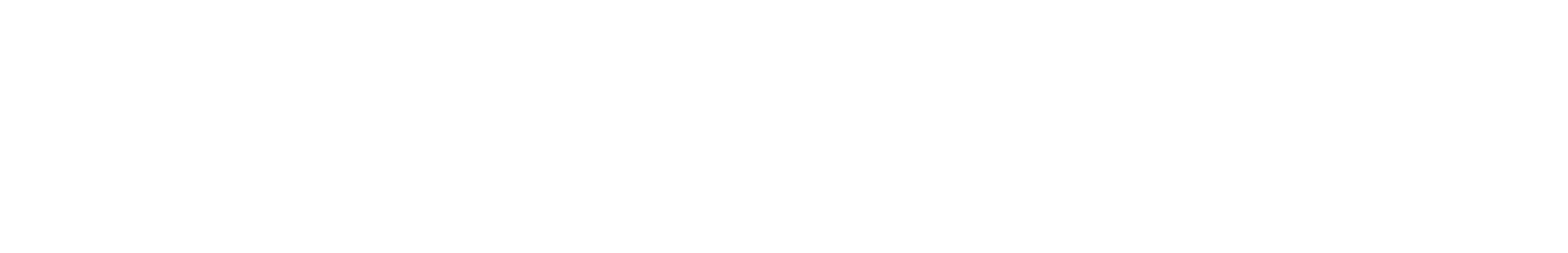 Ziua 4: Recapitulare
[Speaker Notes: .  Reamintiti elevilor ca au reusit in activitati datorita eforturilor depuse in etapele Motivatia si Constienta Ecologica  ceea ce ii va ajuta sa termine cursul cu succes si sa primeasca premiul Programului pentru Elevi al Fundatiei GFG. Maine vor avea mai mult timp sa finiseze detalii inainte sa inceapa prezentarile si sabatoarea din Ziua 5.]
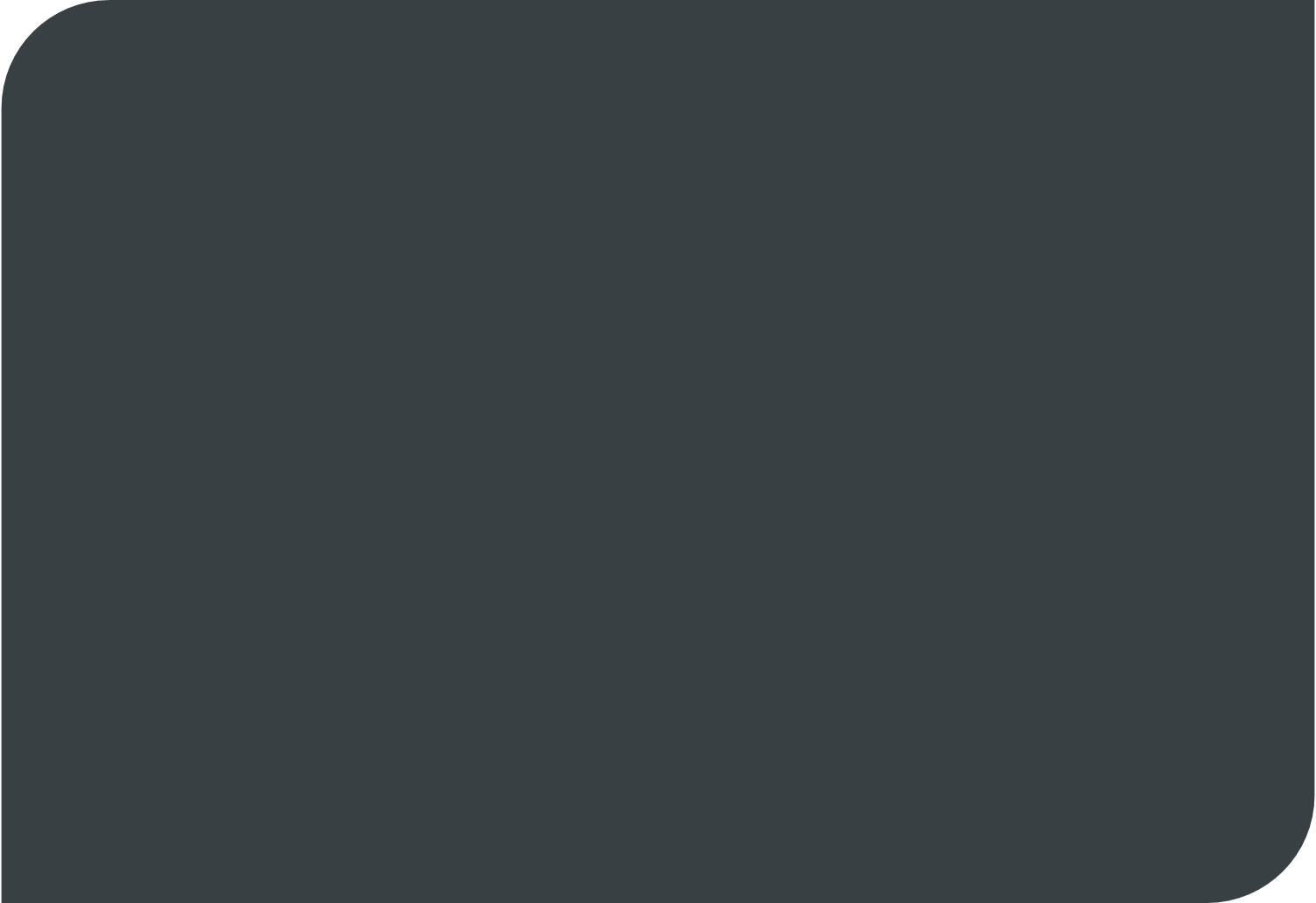 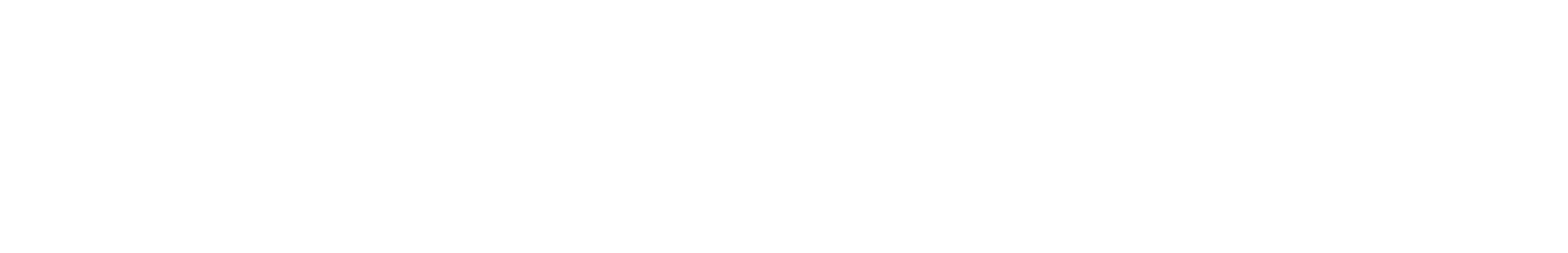 Ziua 5 Introducere
[Speaker Notes: Prezantatii
Participantii au timp sa completeze orice activitati neterminate 
Intrebati participantii daca sunt aspecte din curs pentru care au nevoie de ajutor sau clarificari
In grupuri, participantii, lucreaza la o prezentare care sa incorporeze tot ce au invatat si tot ce au produs pe parcursul saptamanii.]
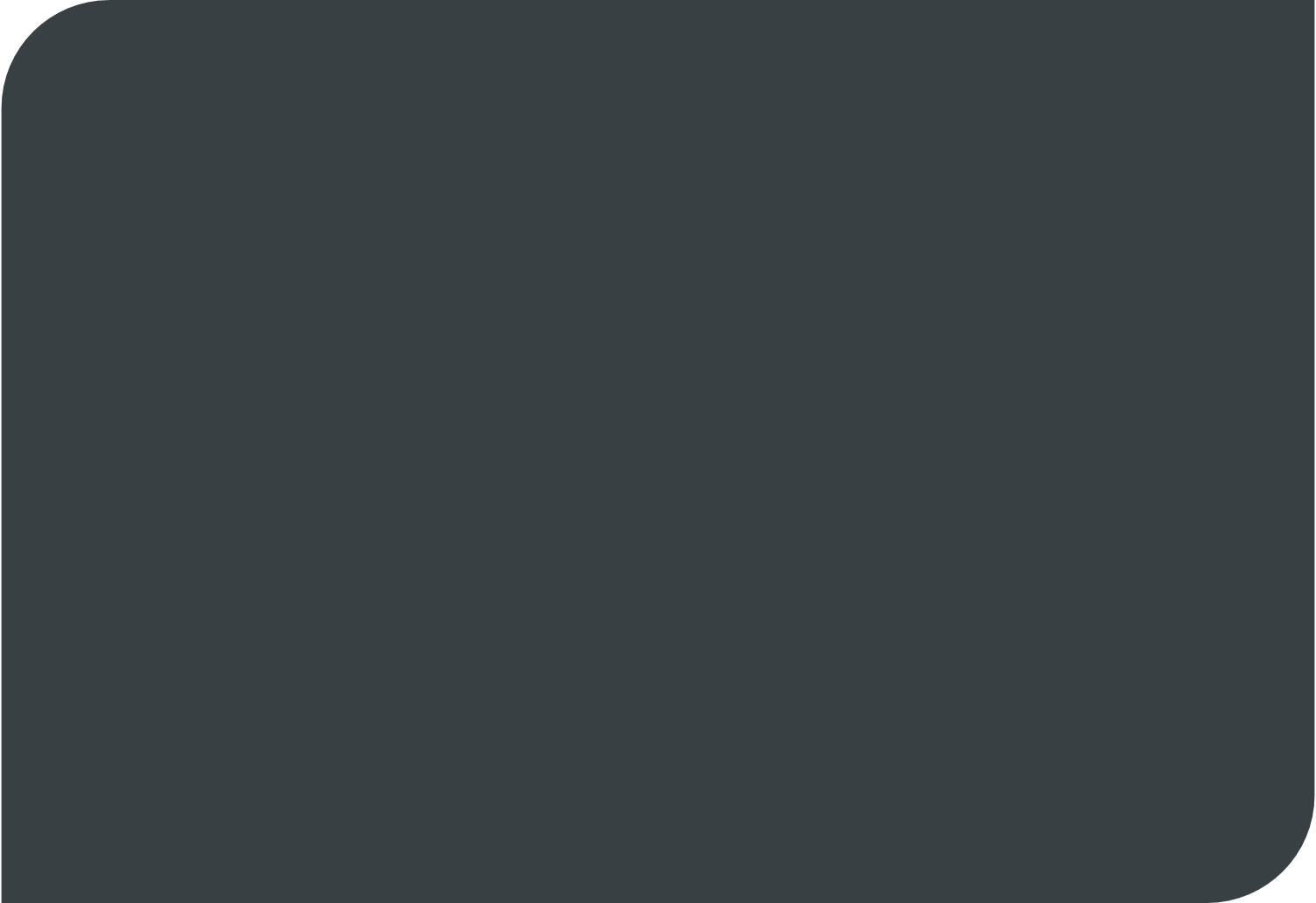 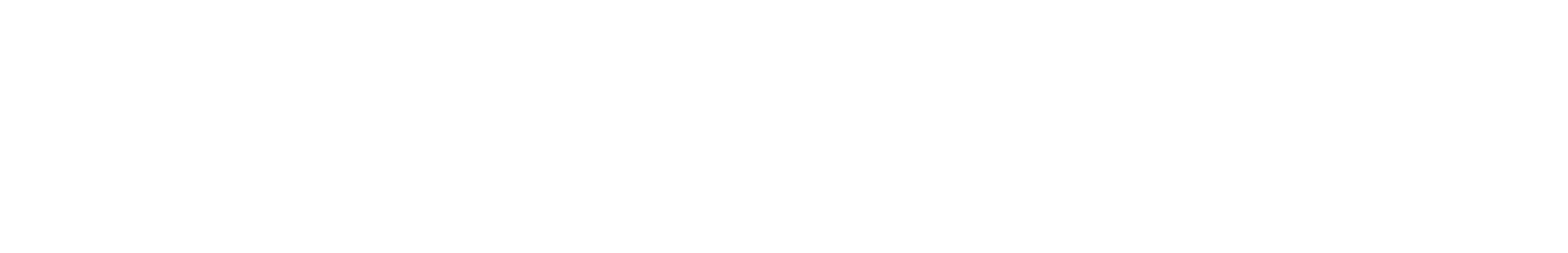 Ziua 5 Orar
9:00 - 9:15

Ziua 5
Introducere 
& Orar
9:15 – 11:00

Pregatirile finale
pentru expoziție. (postere, boxe 
din doza și video clipuri.)
11:30 – 11:45

Întâmpinarea oaspeților, 
discursuri și deschiderea 
expozitiei.
11:45 - 12:30

Prezentări oficiale.
12:30

Discuție finală și rămas bun.
[Speaker Notes: Descriere in linii mari si explicatii despre ce se intampla in ziua 5
Orarul poate fi folosit ca si ghid pe parcursul zilei.  Pe masa fiecarei echipe ar trebui sa fie = postere, videoclipuri pe Ipad si boxe.]
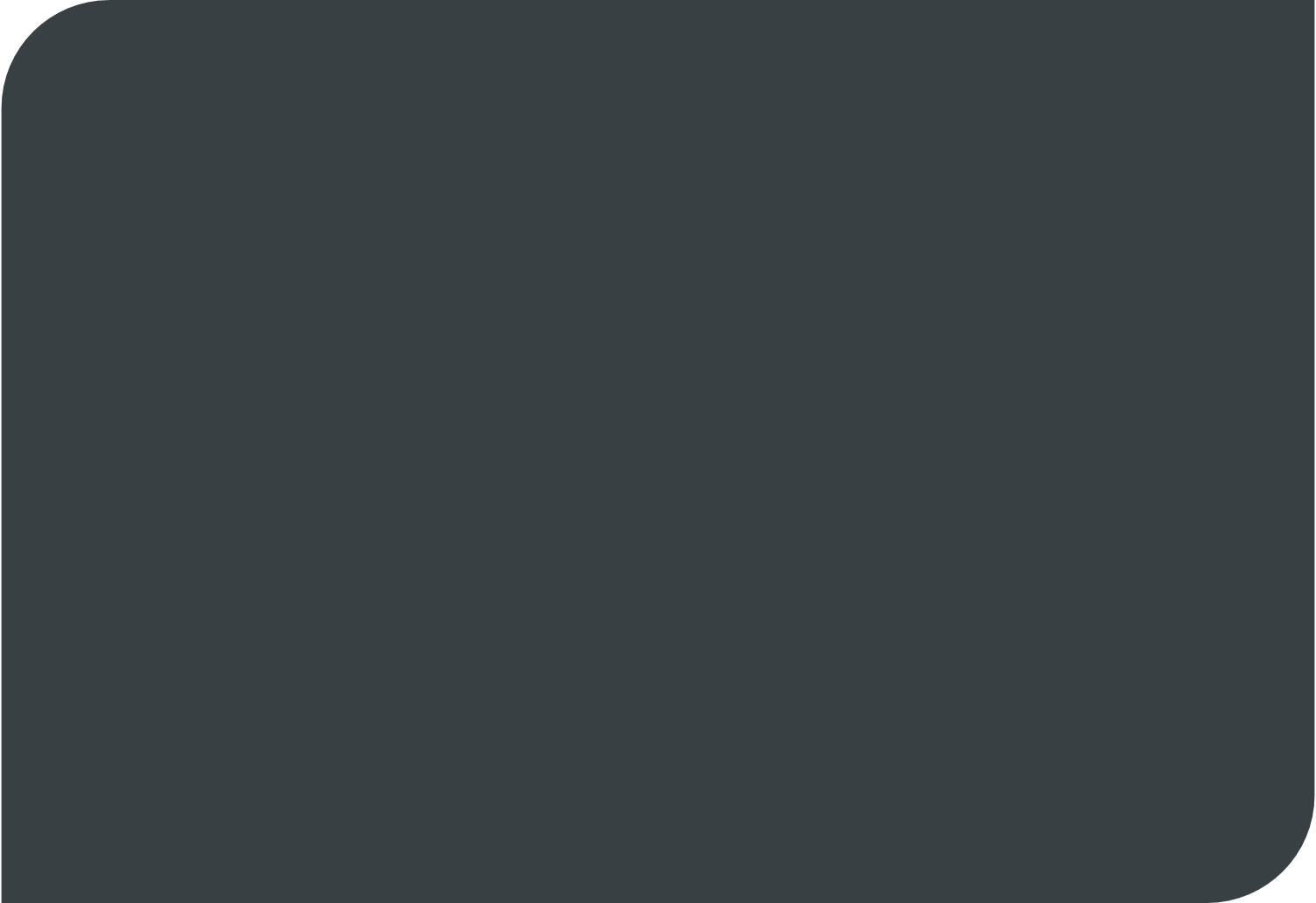 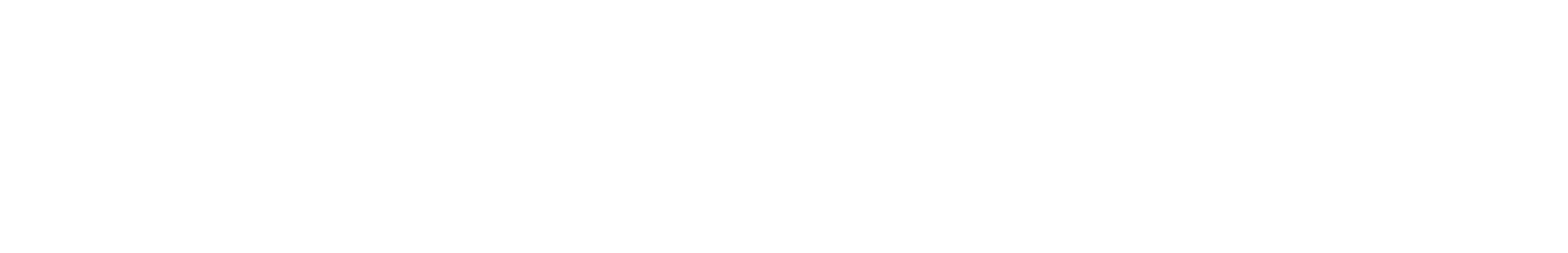 Expoziția
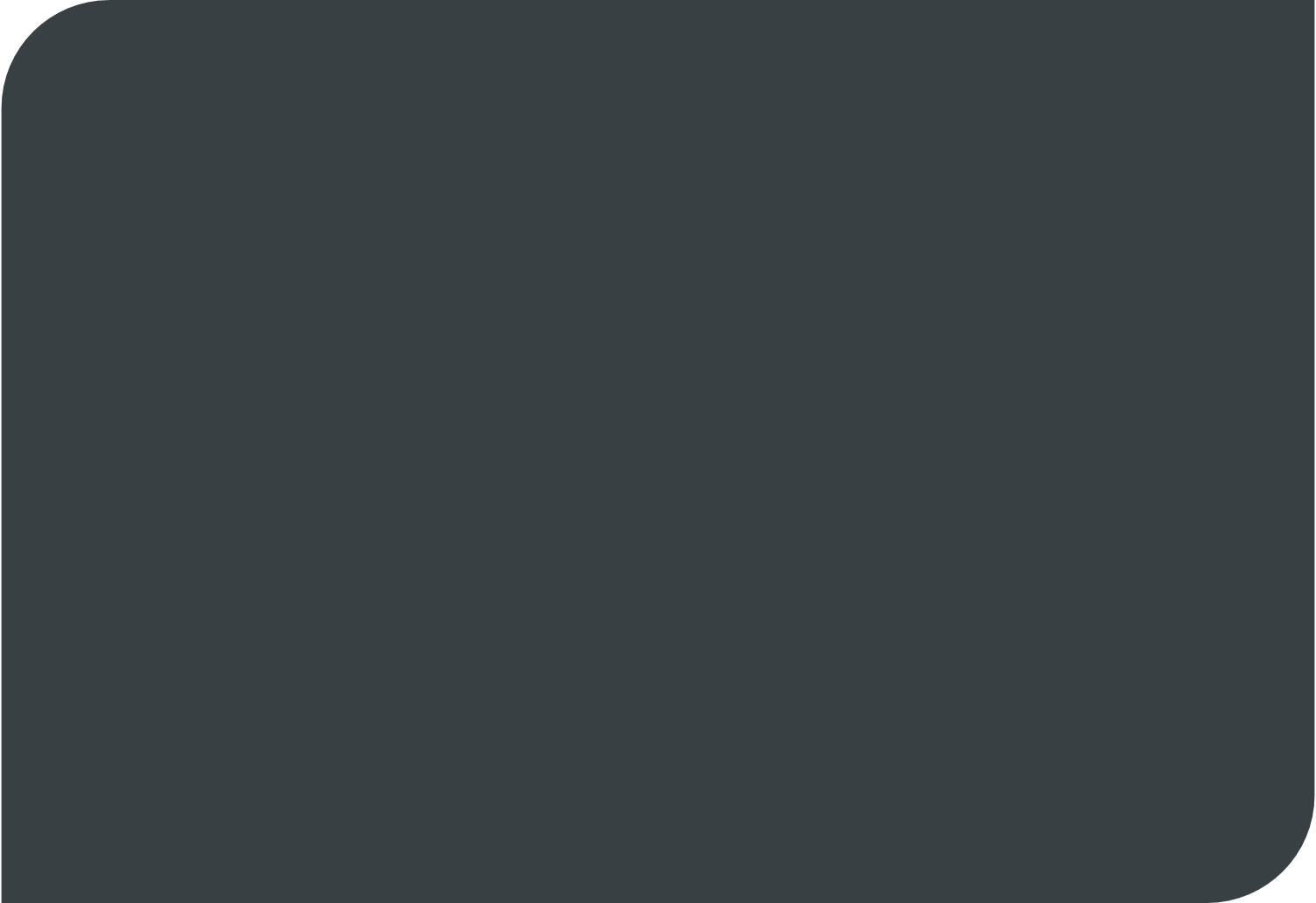 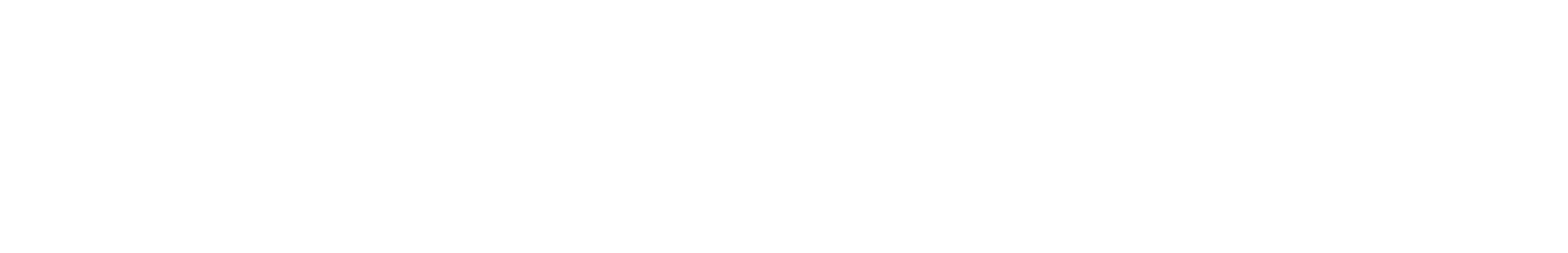 Felicitări
Mulțumim
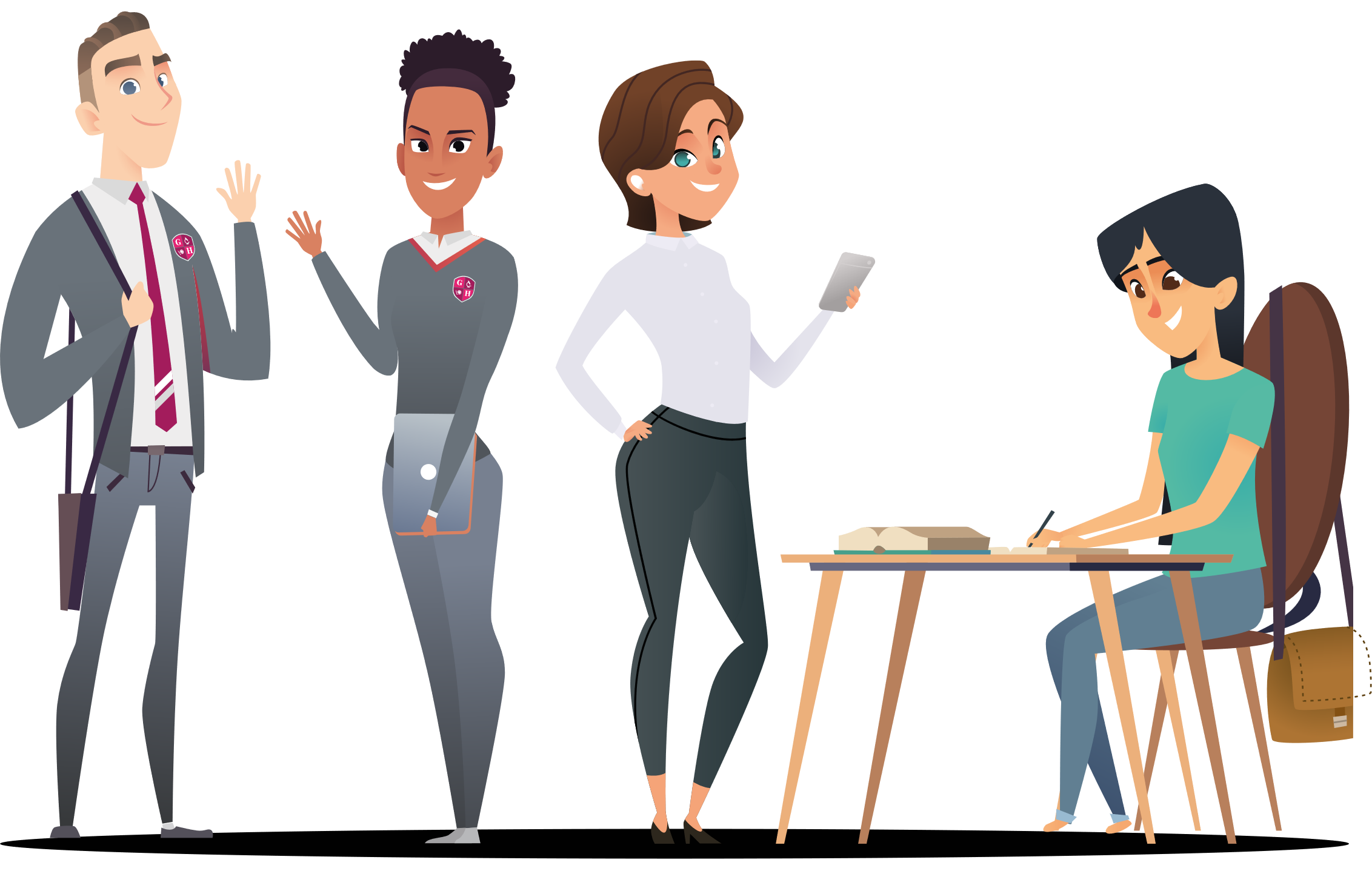 [Speaker Notes: Multumiri si felicitari pentru toti participantii si efortul lor de-a lungul saptamanii 
Castigatori si premii
Evaluare]